Matematika 2-sinf
Mavzu: 
Sonni 4 ga bo`lish
Mustaqil topshiriq.(97- bet) 
5- topshiriq. Hisoblaymiz.
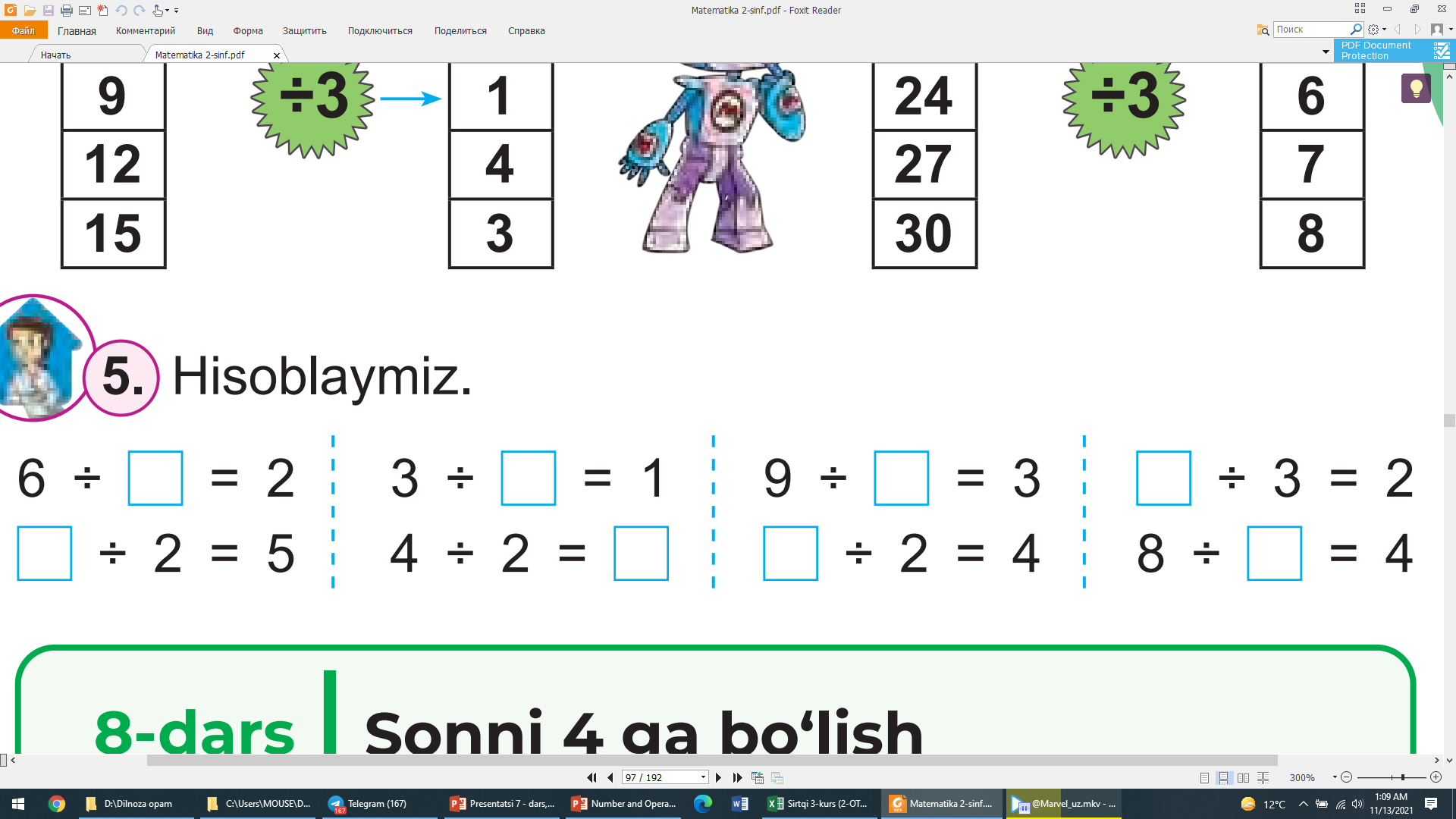 3
6
3
3
2
2
10
8
1-topshiriq. Chizma asosida hisoblaymiz
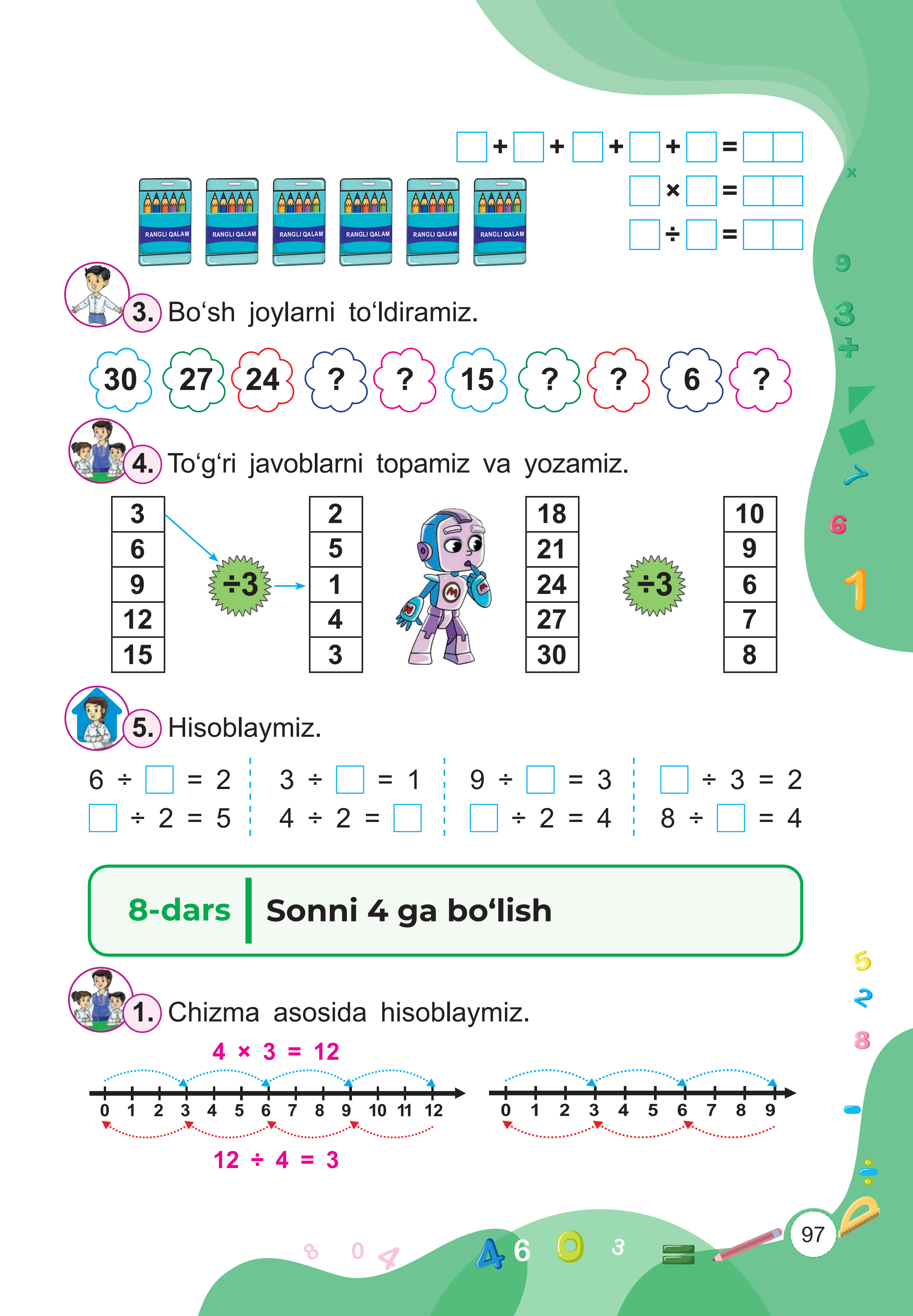 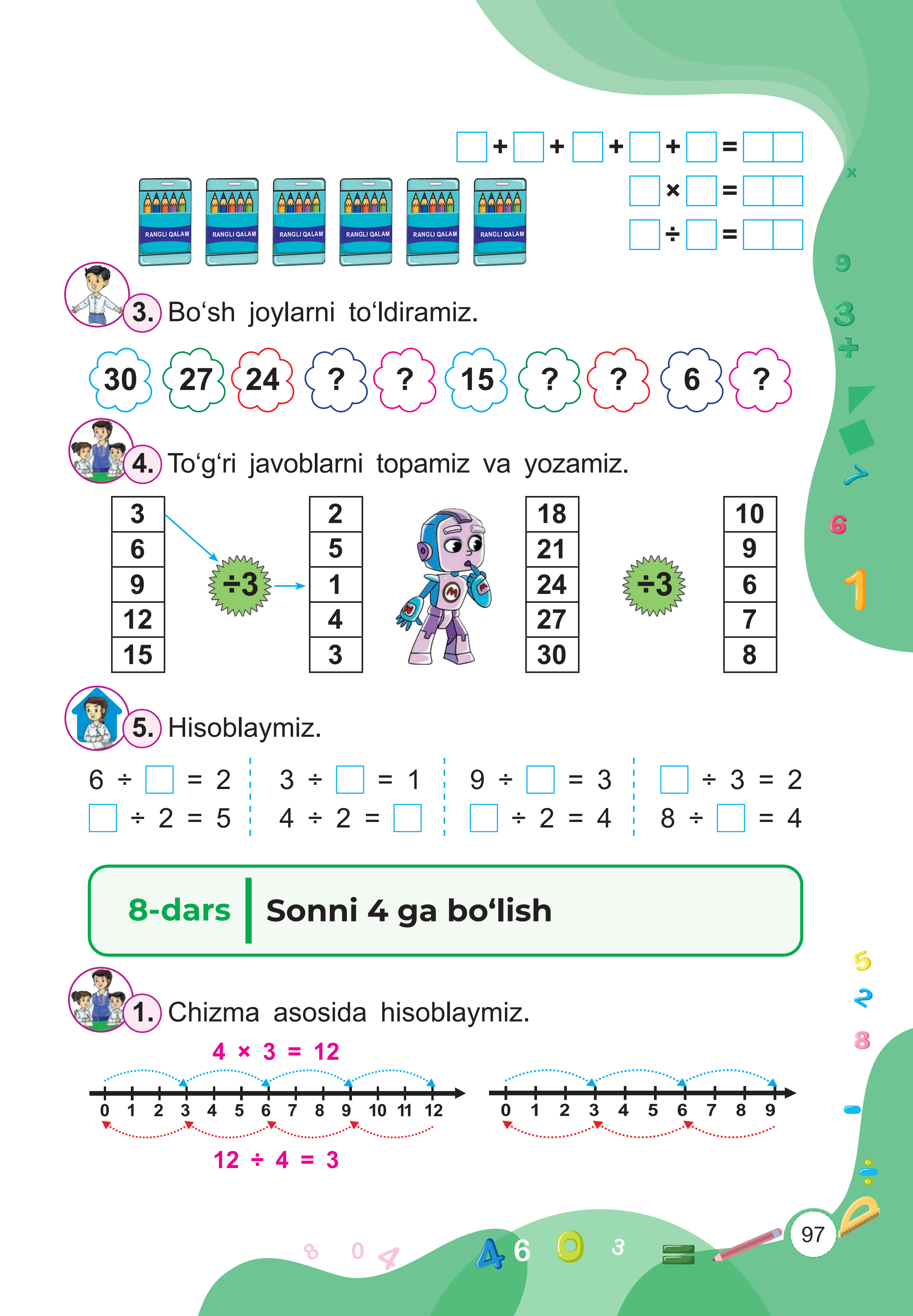 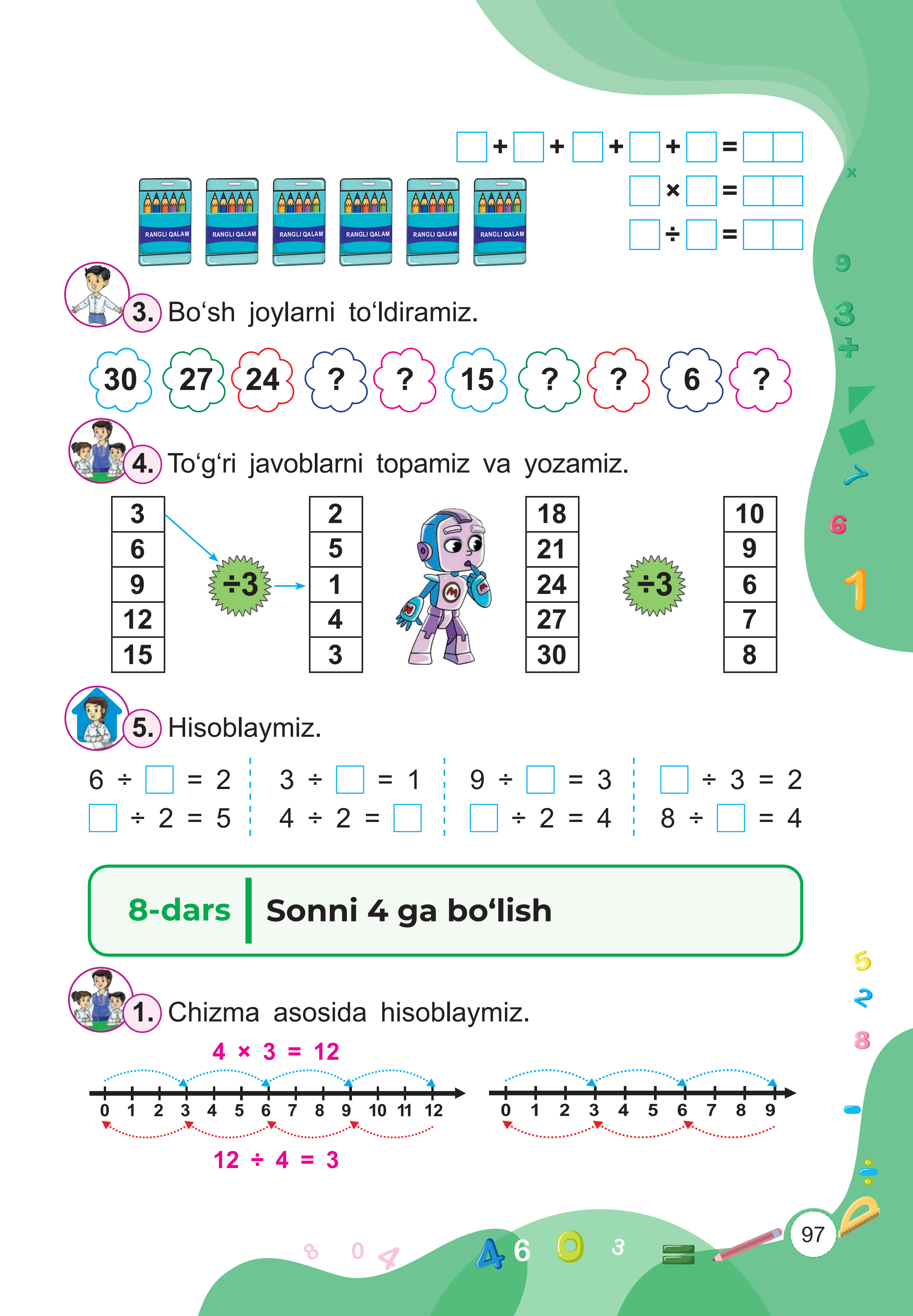 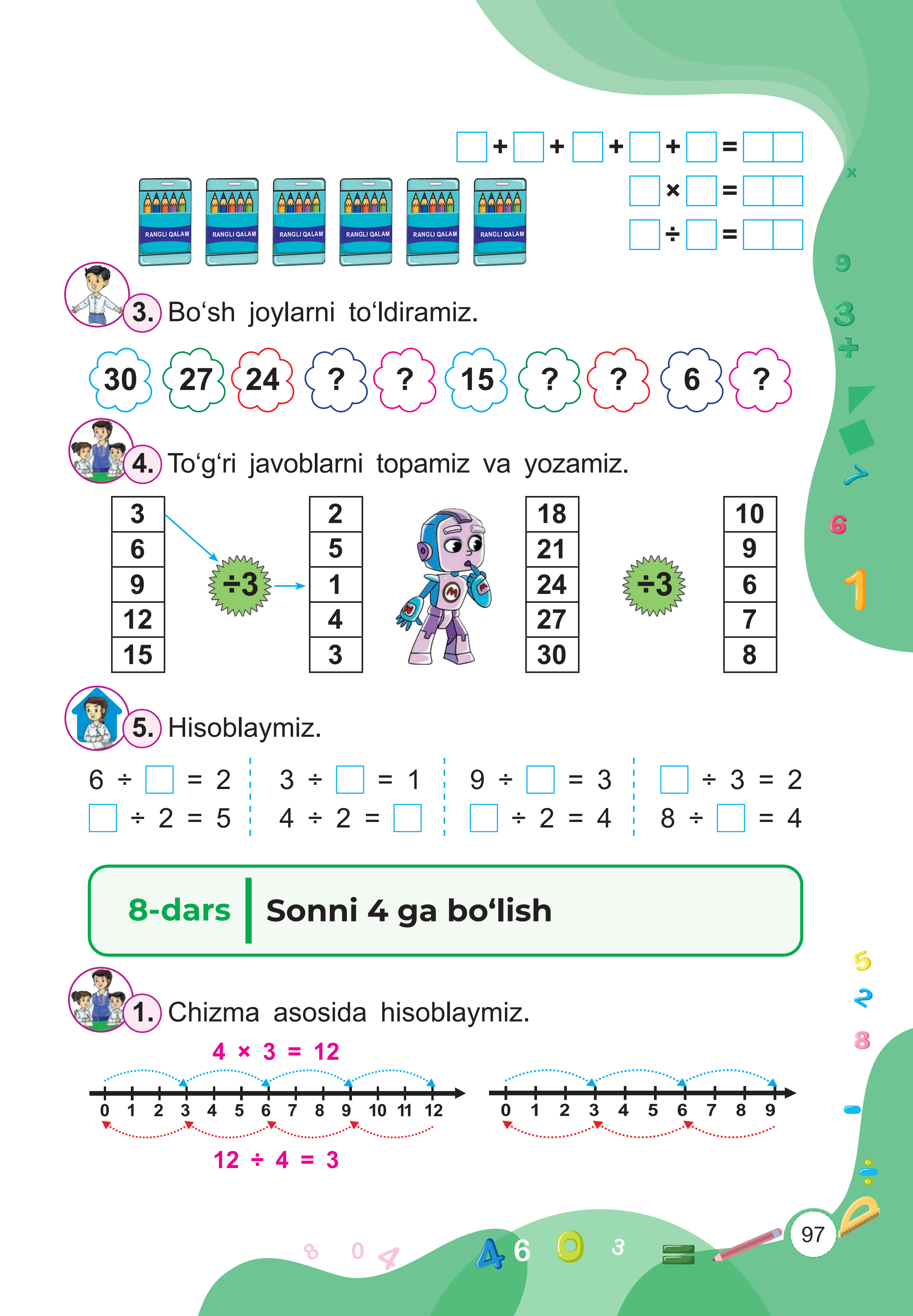 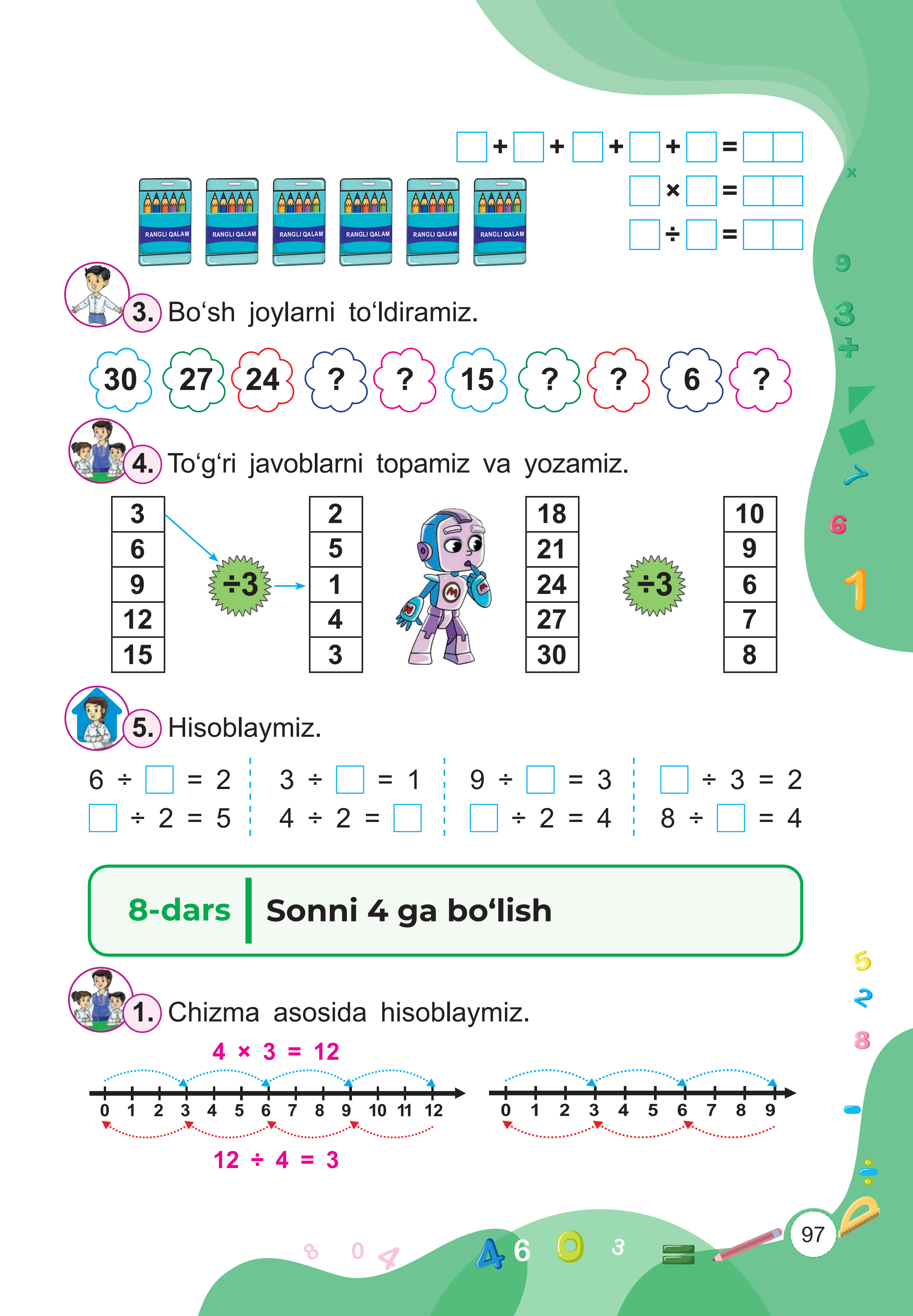 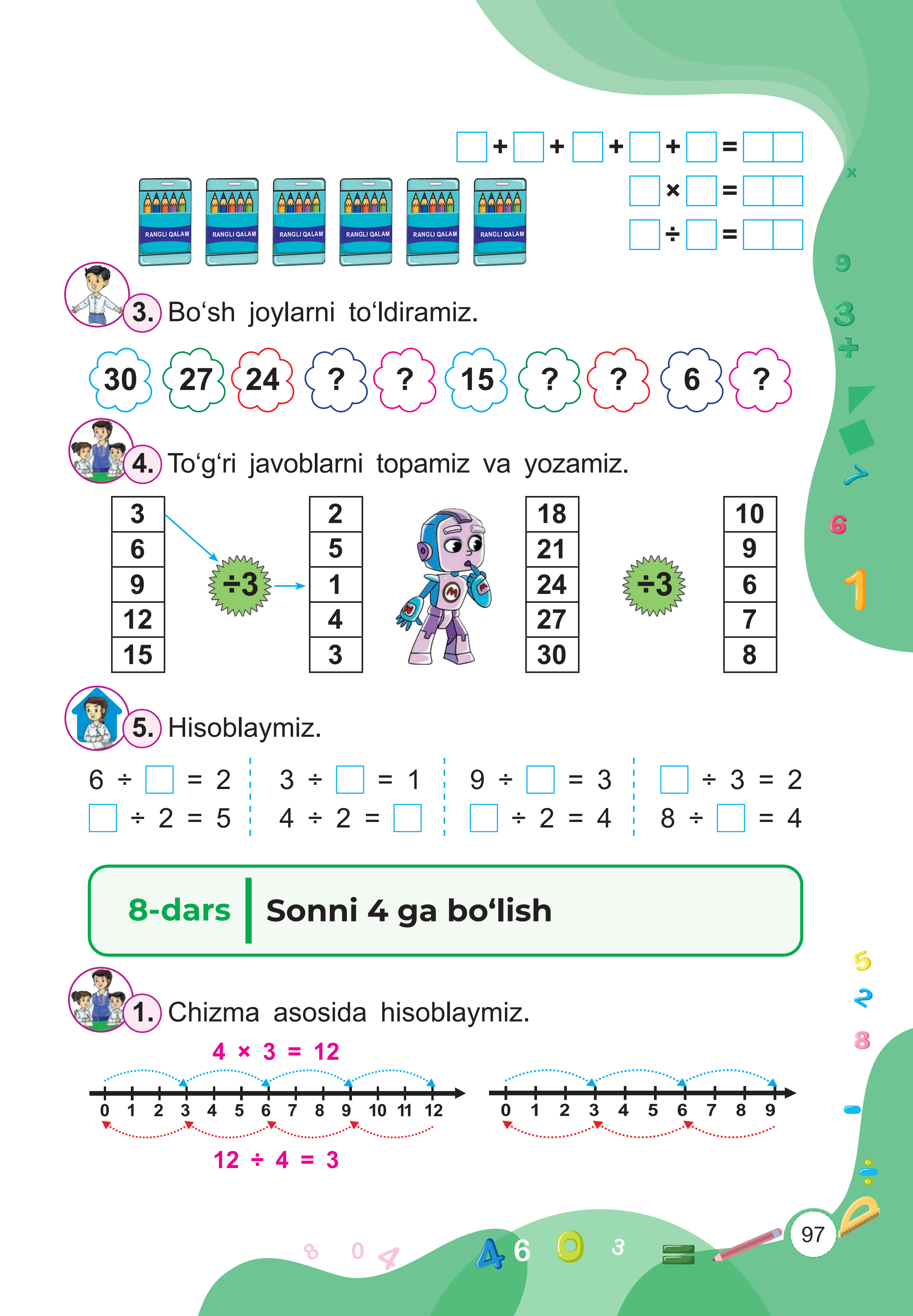 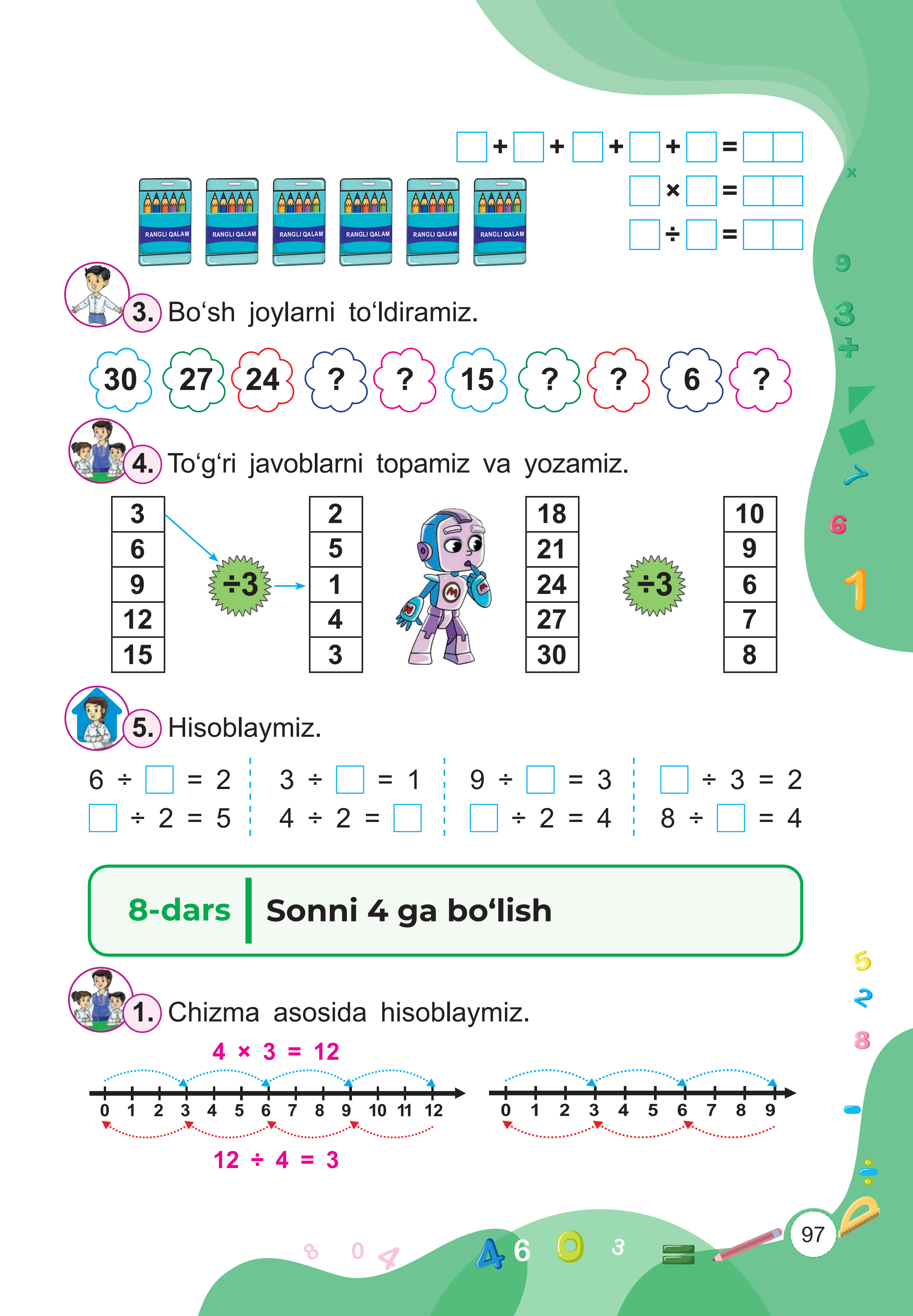 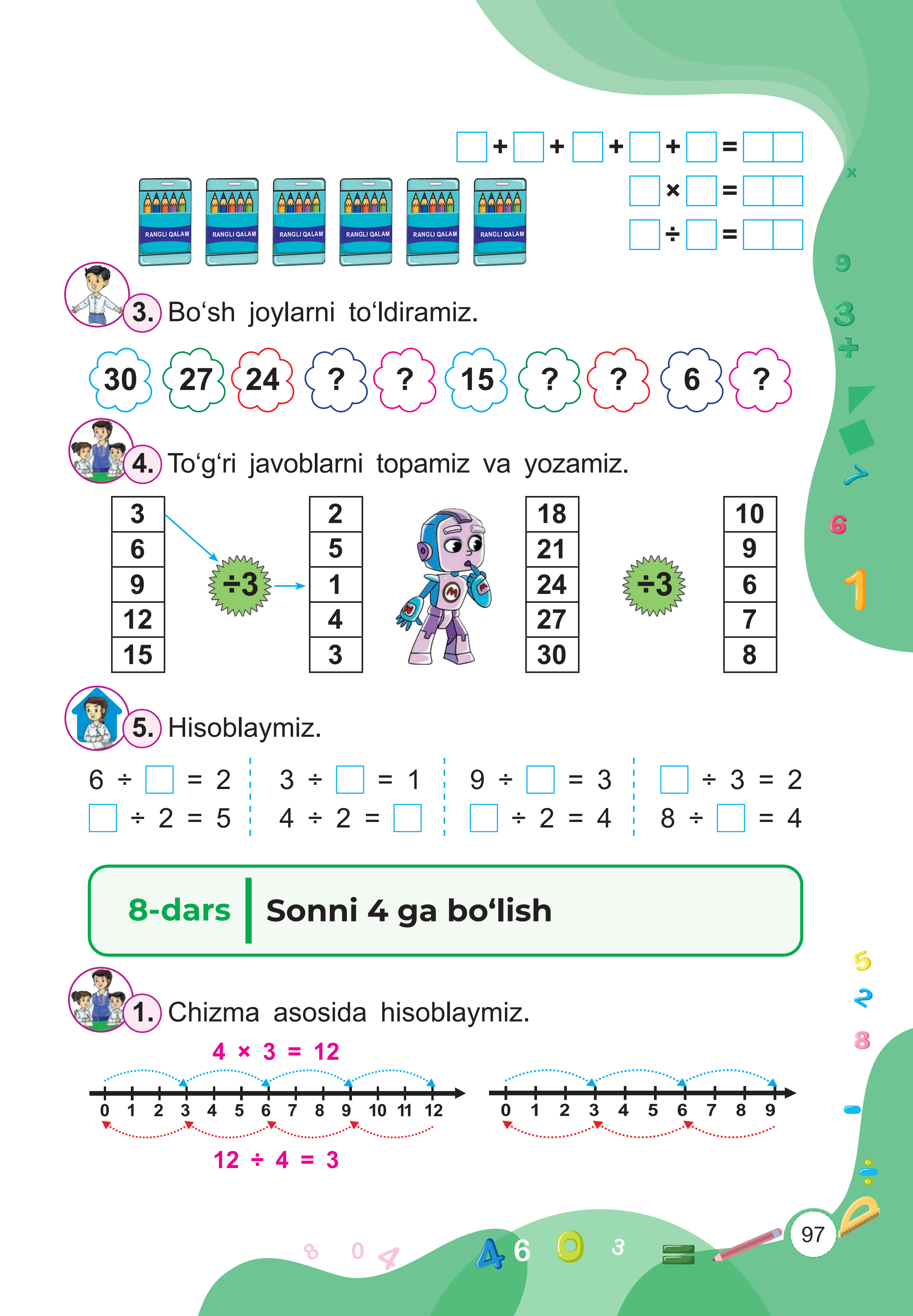 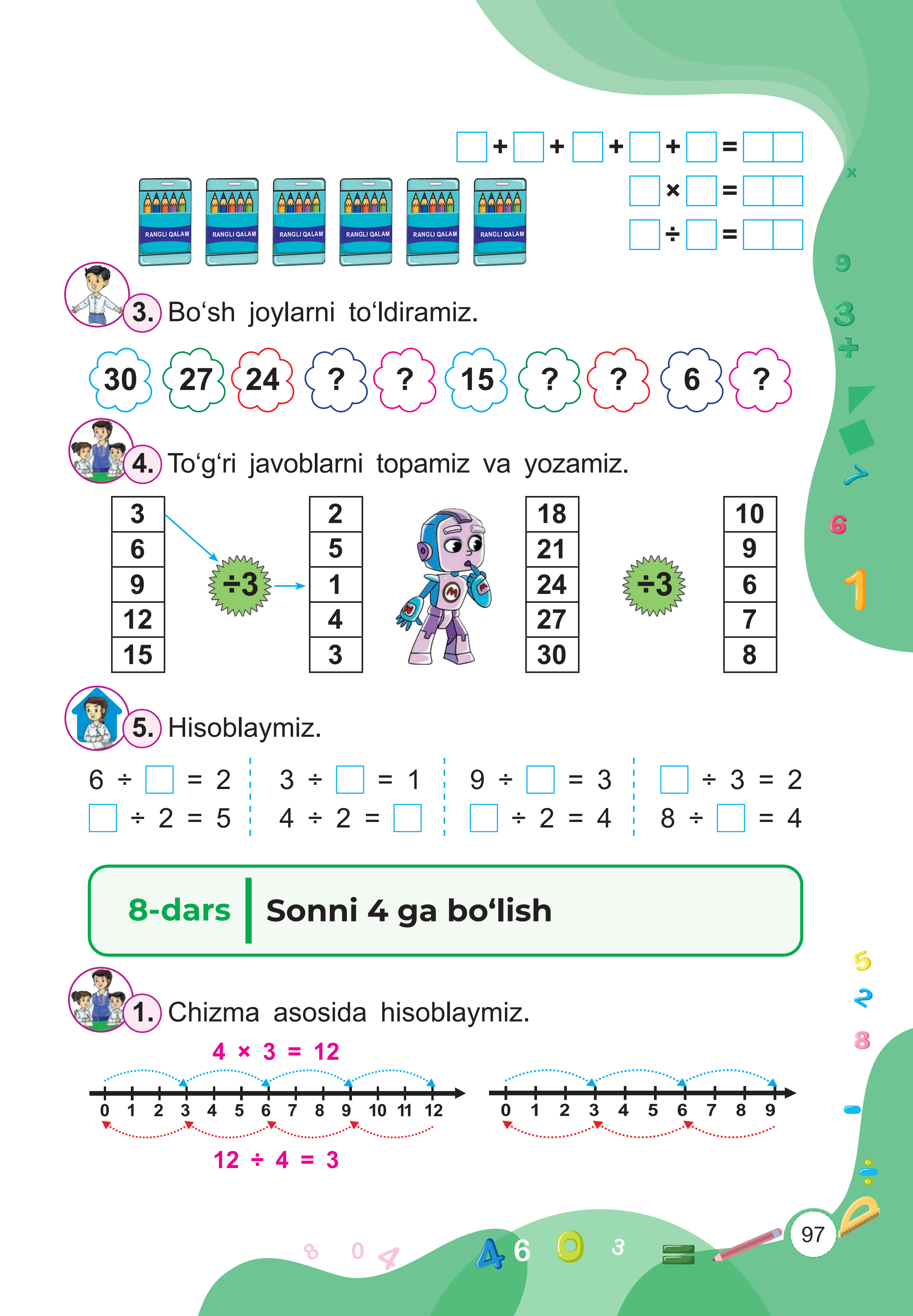 12:4=3
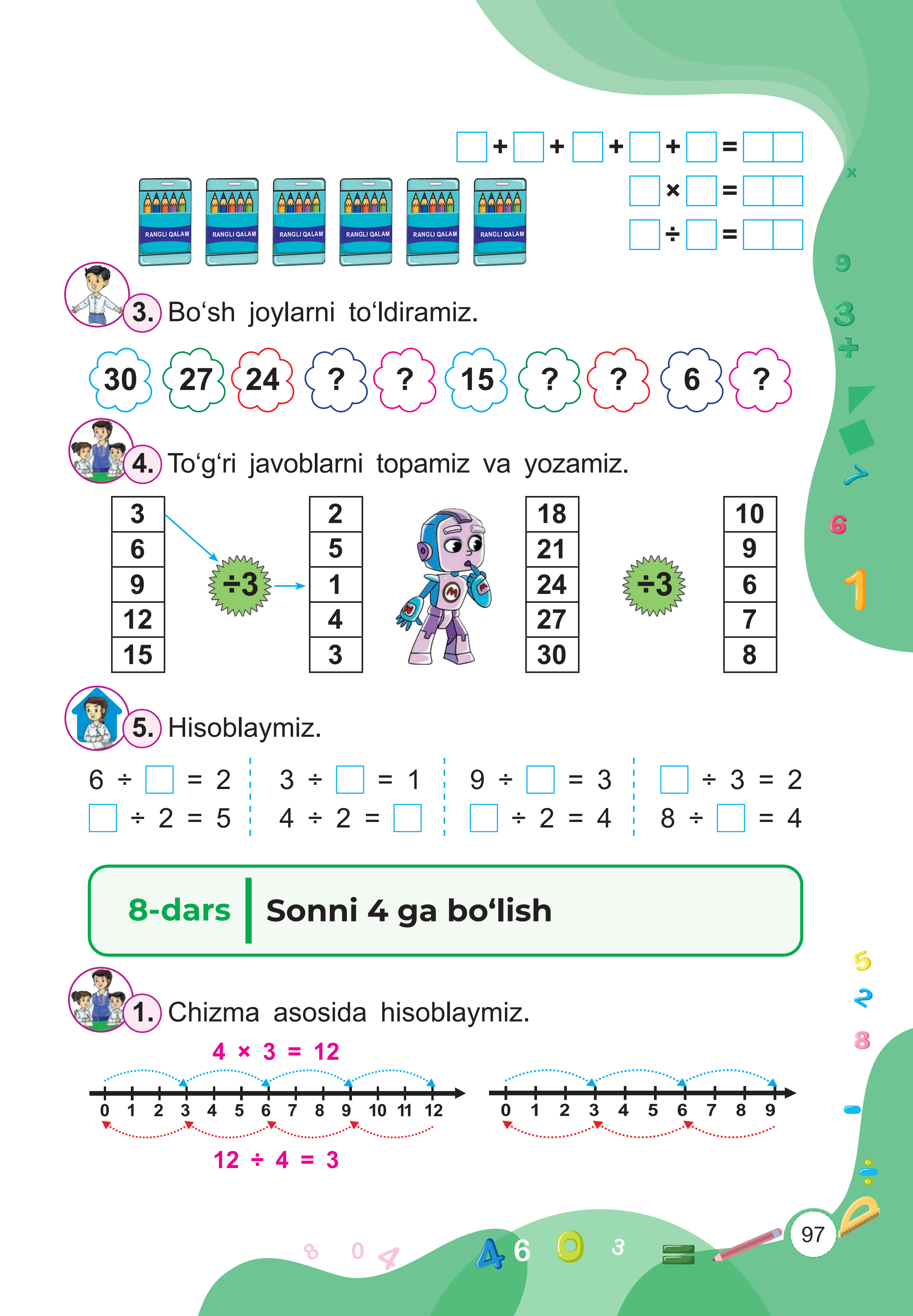 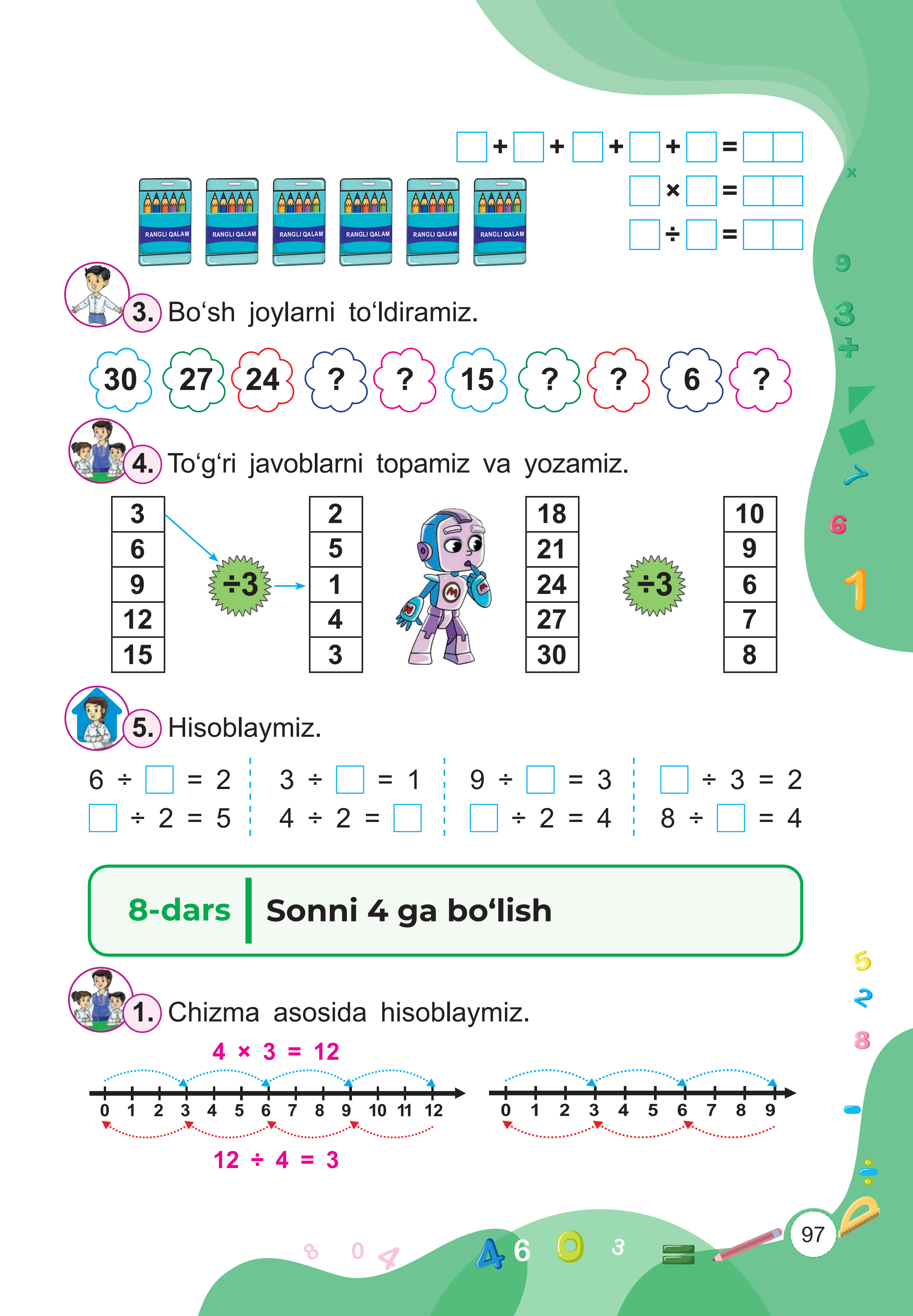 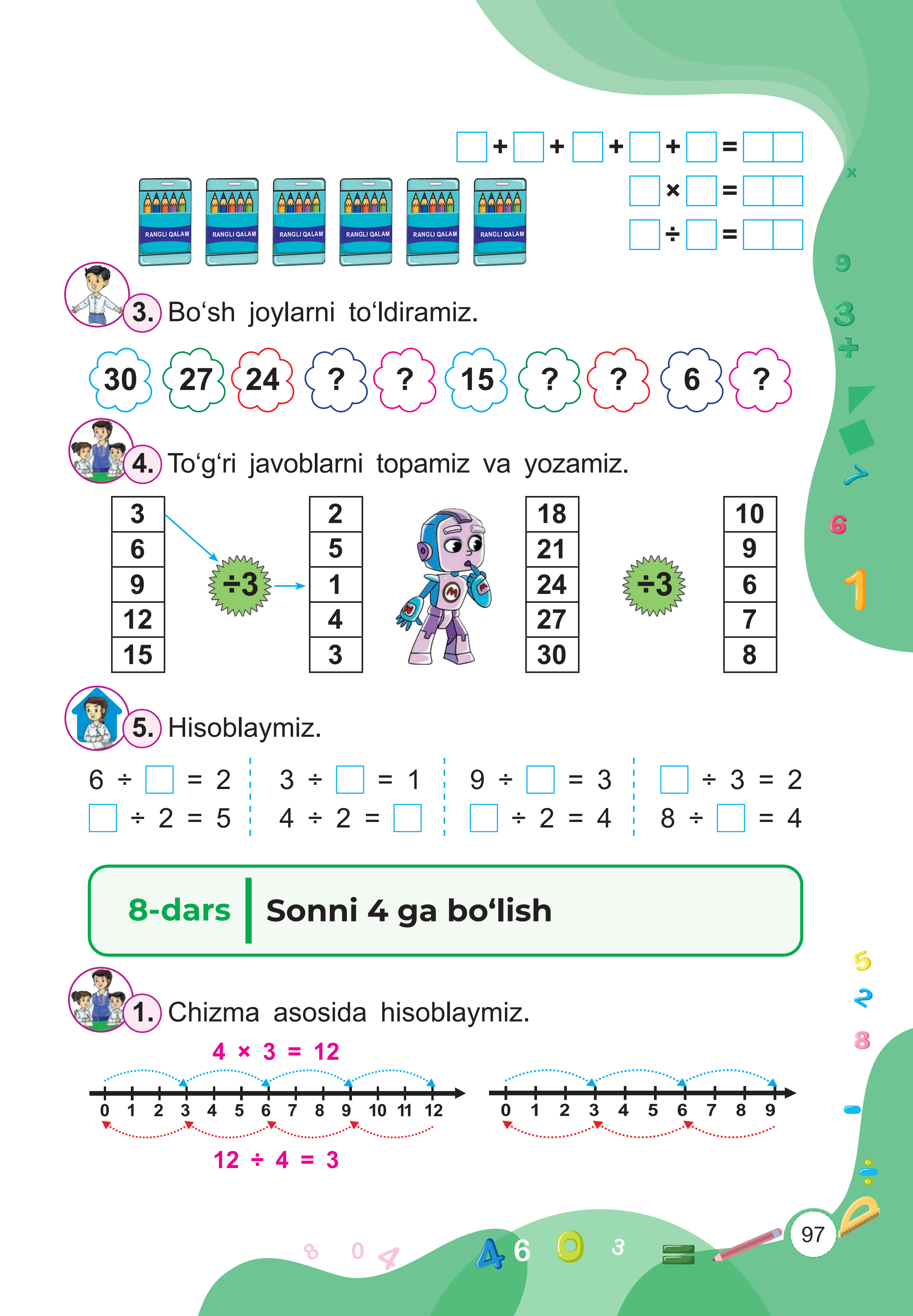 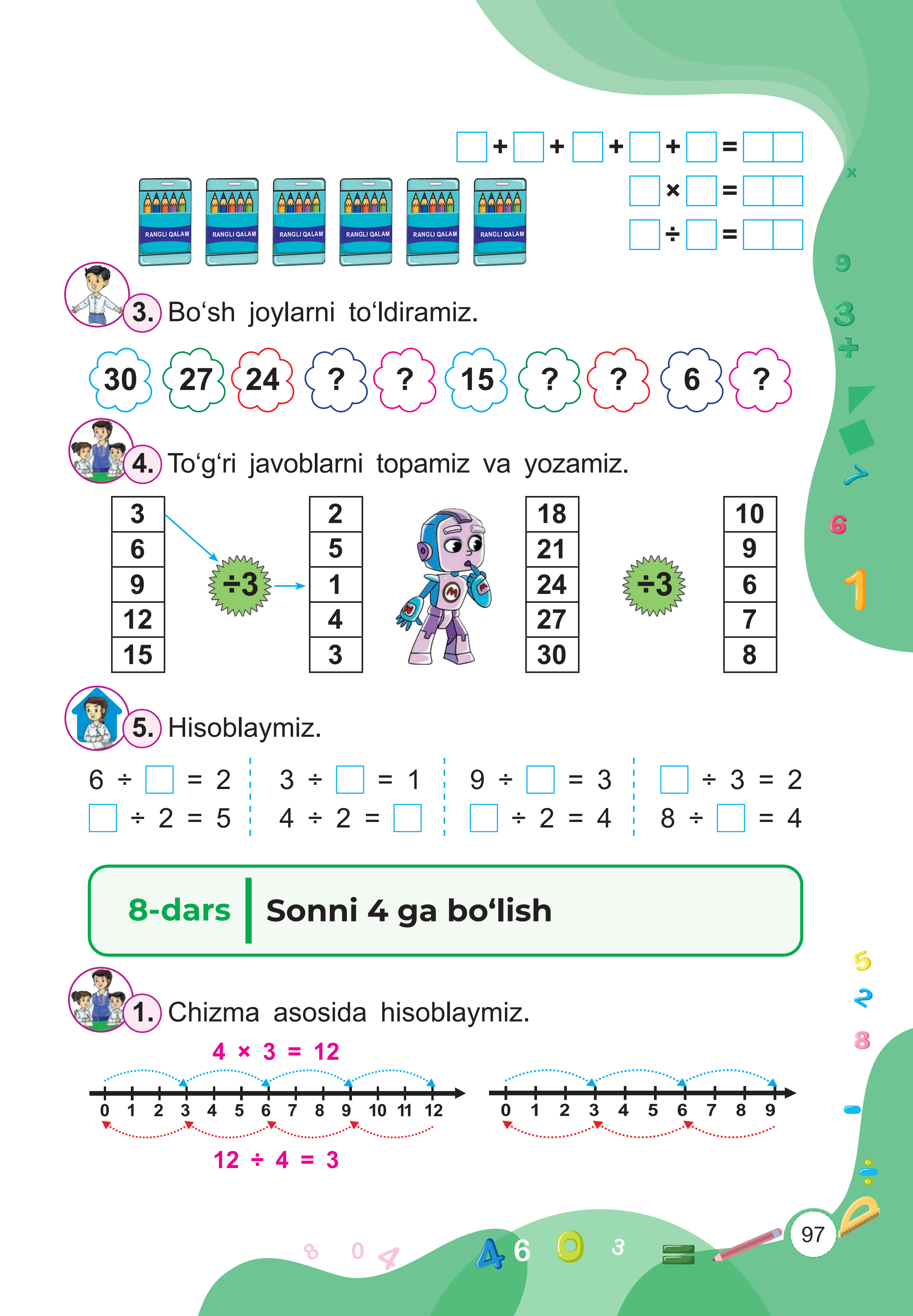 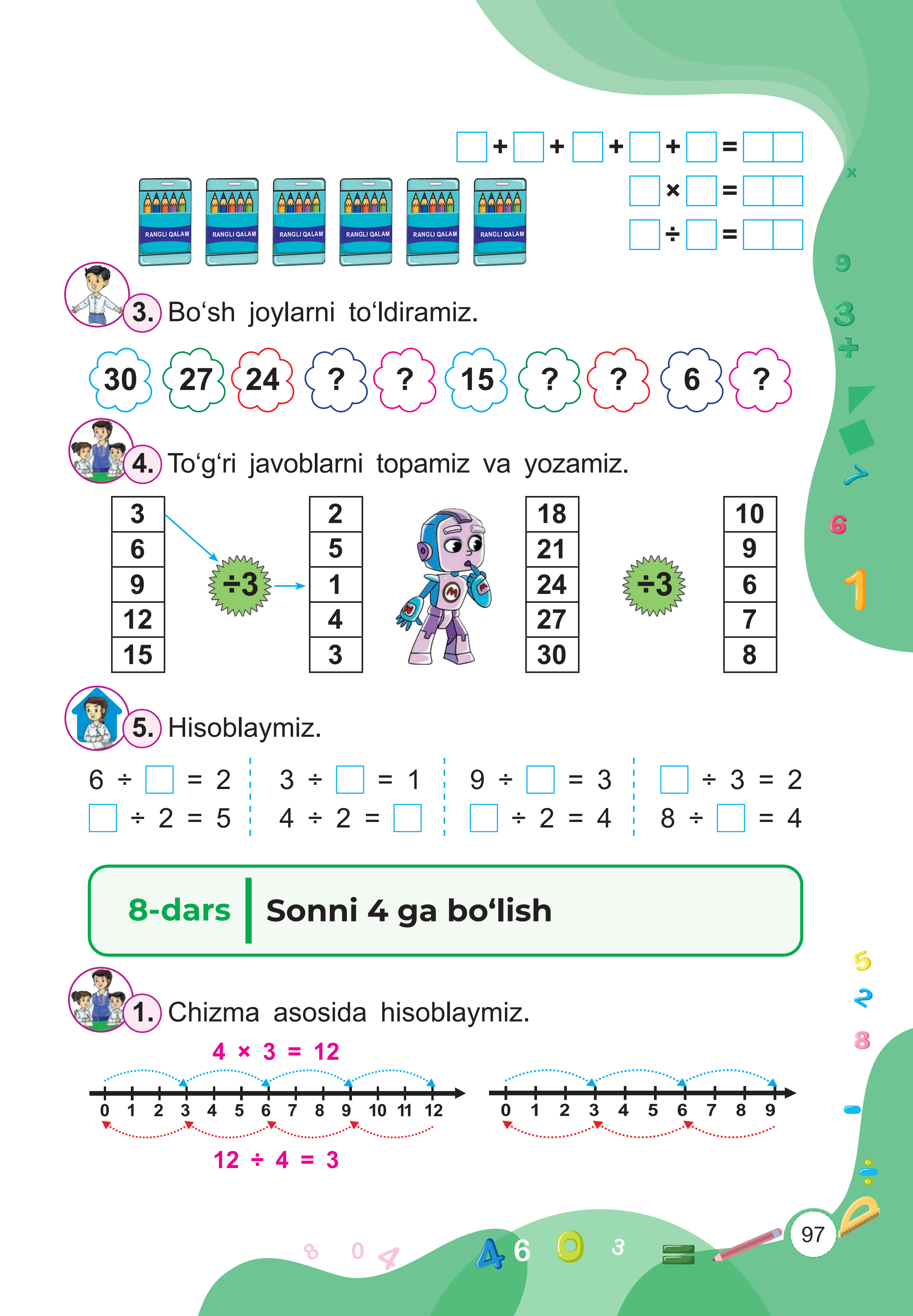 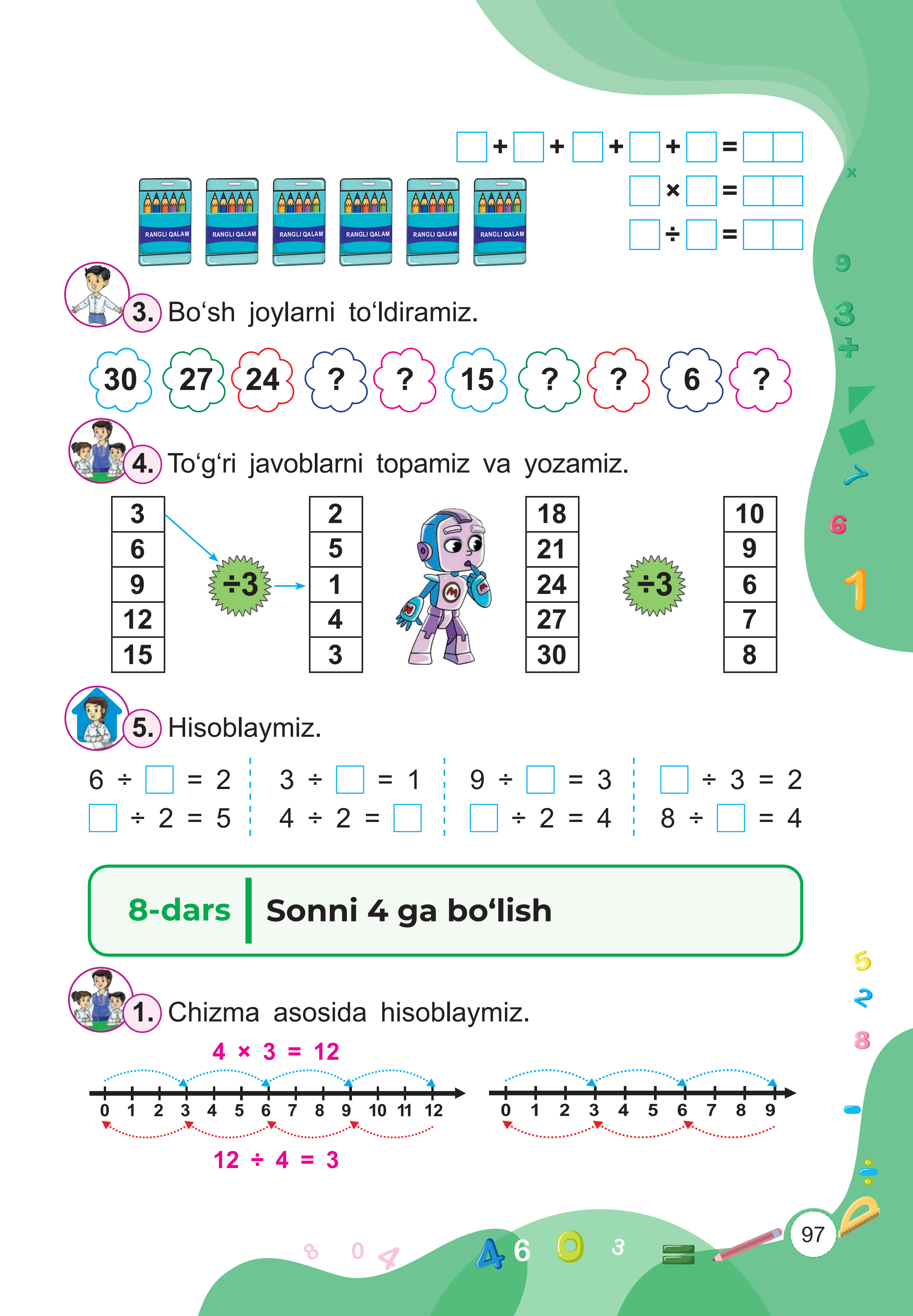 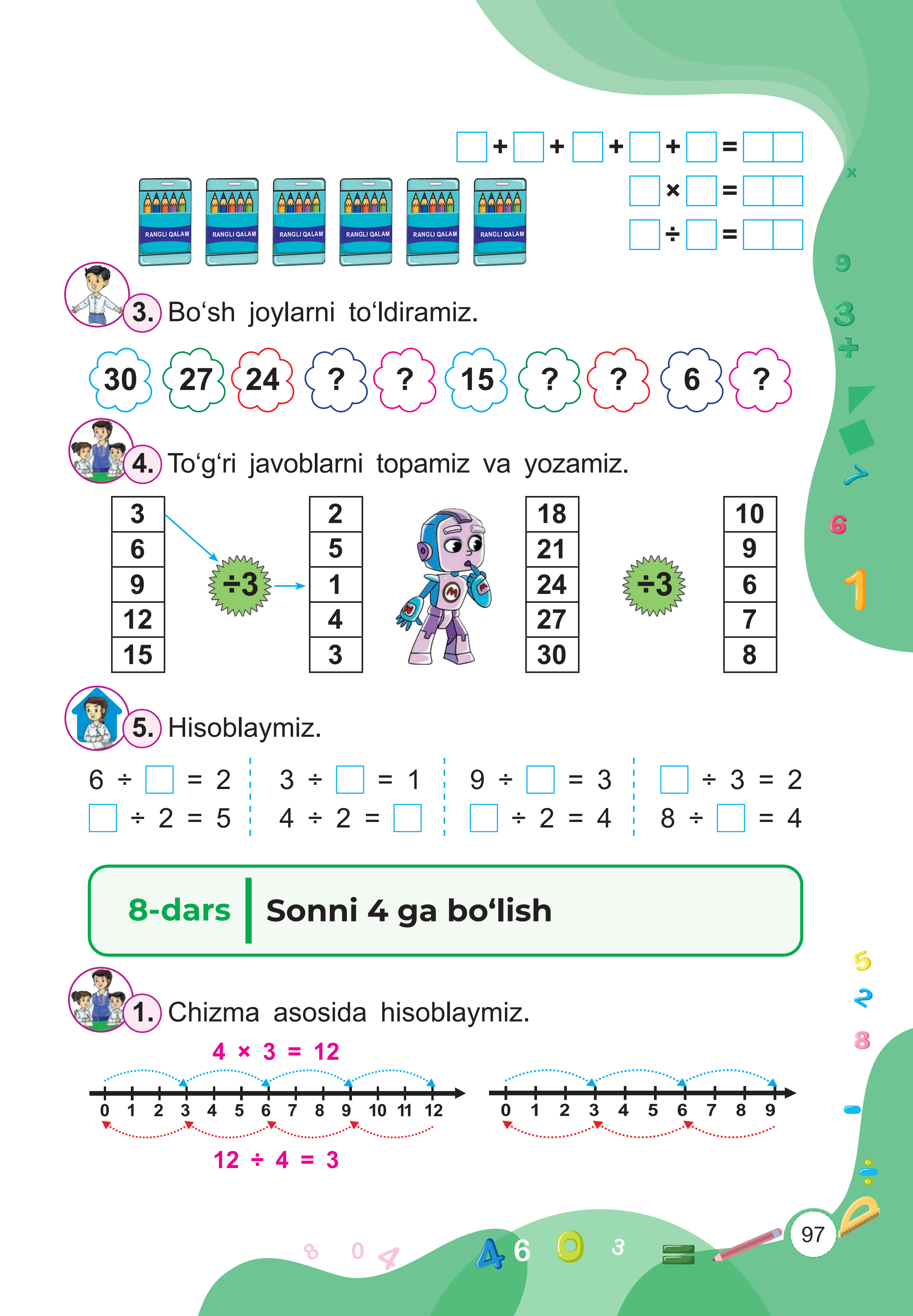 9:3=3
2-topshiriq. Natijalarni taqqoslaymiz.
=
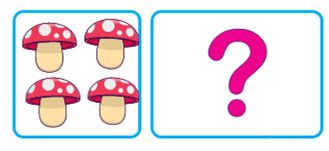 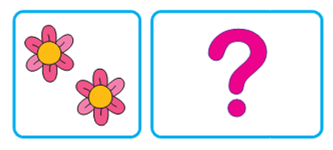 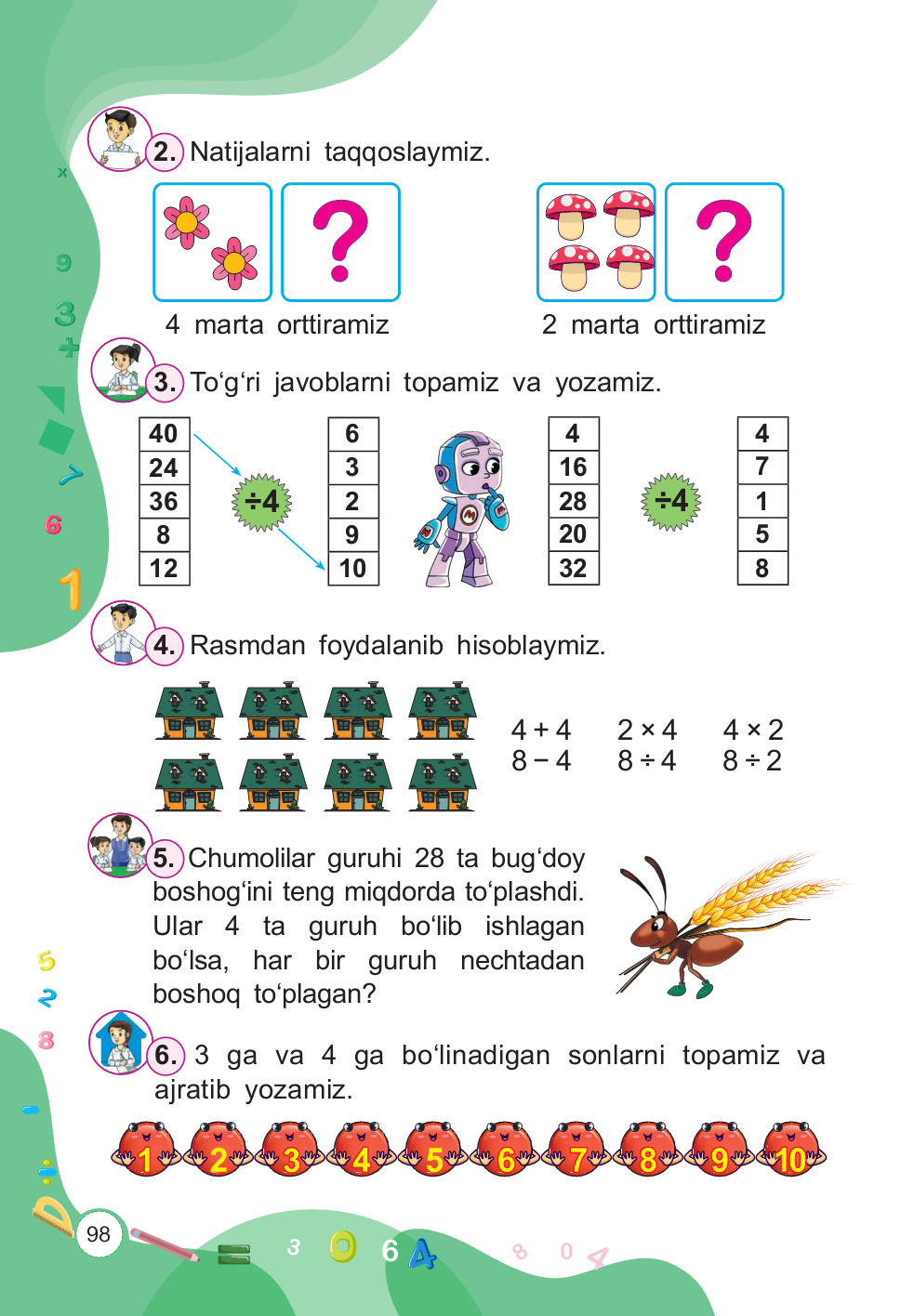 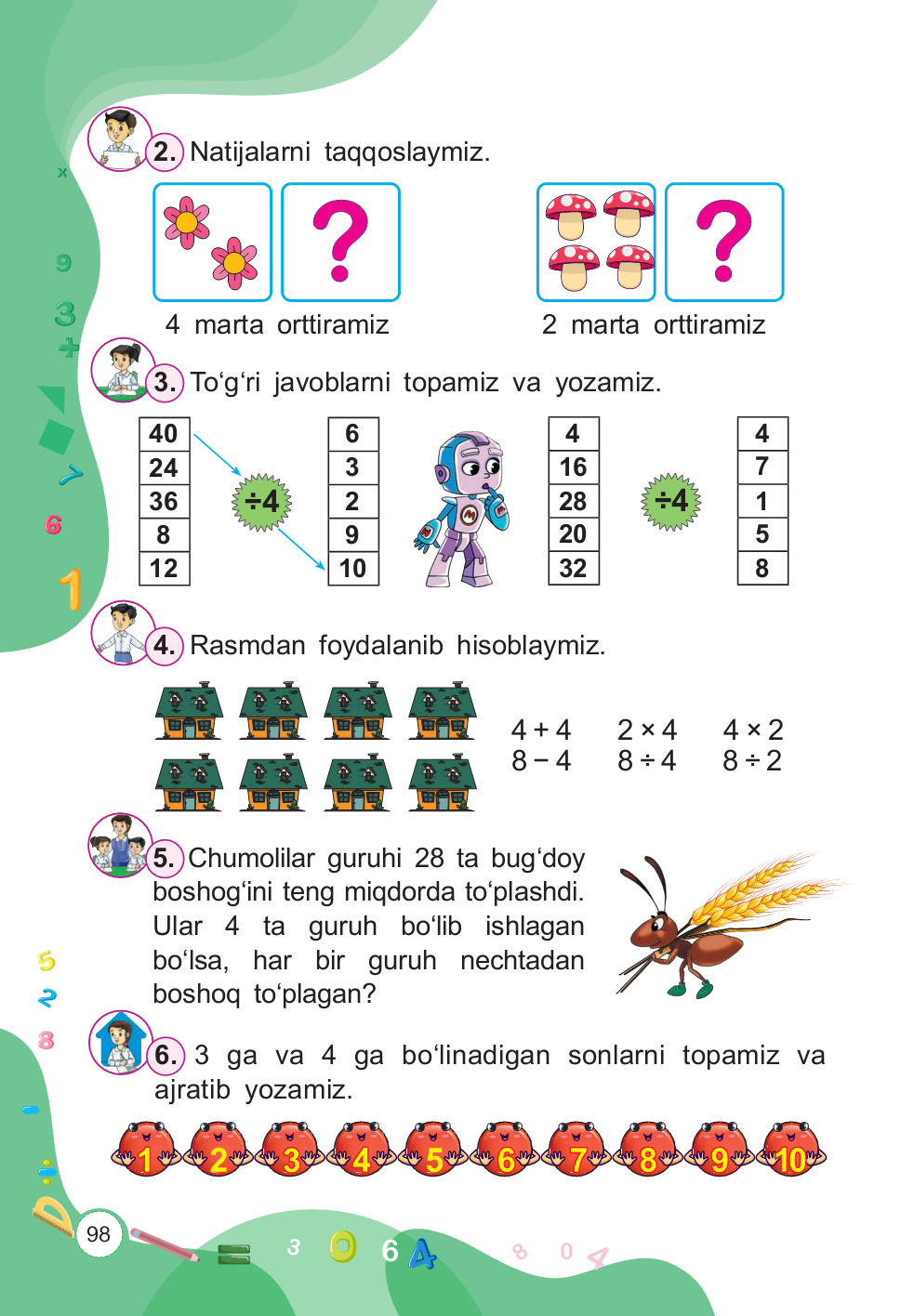 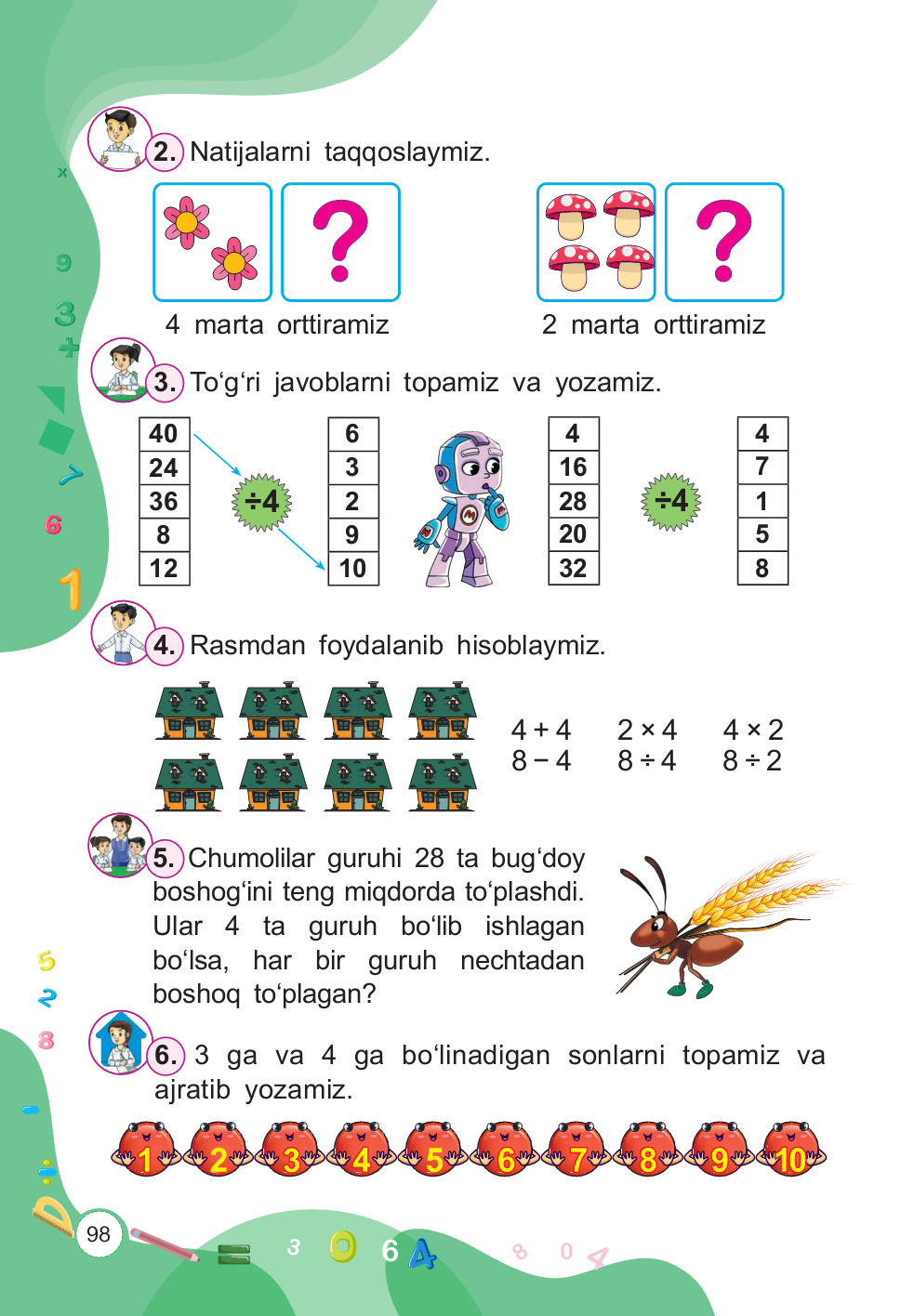 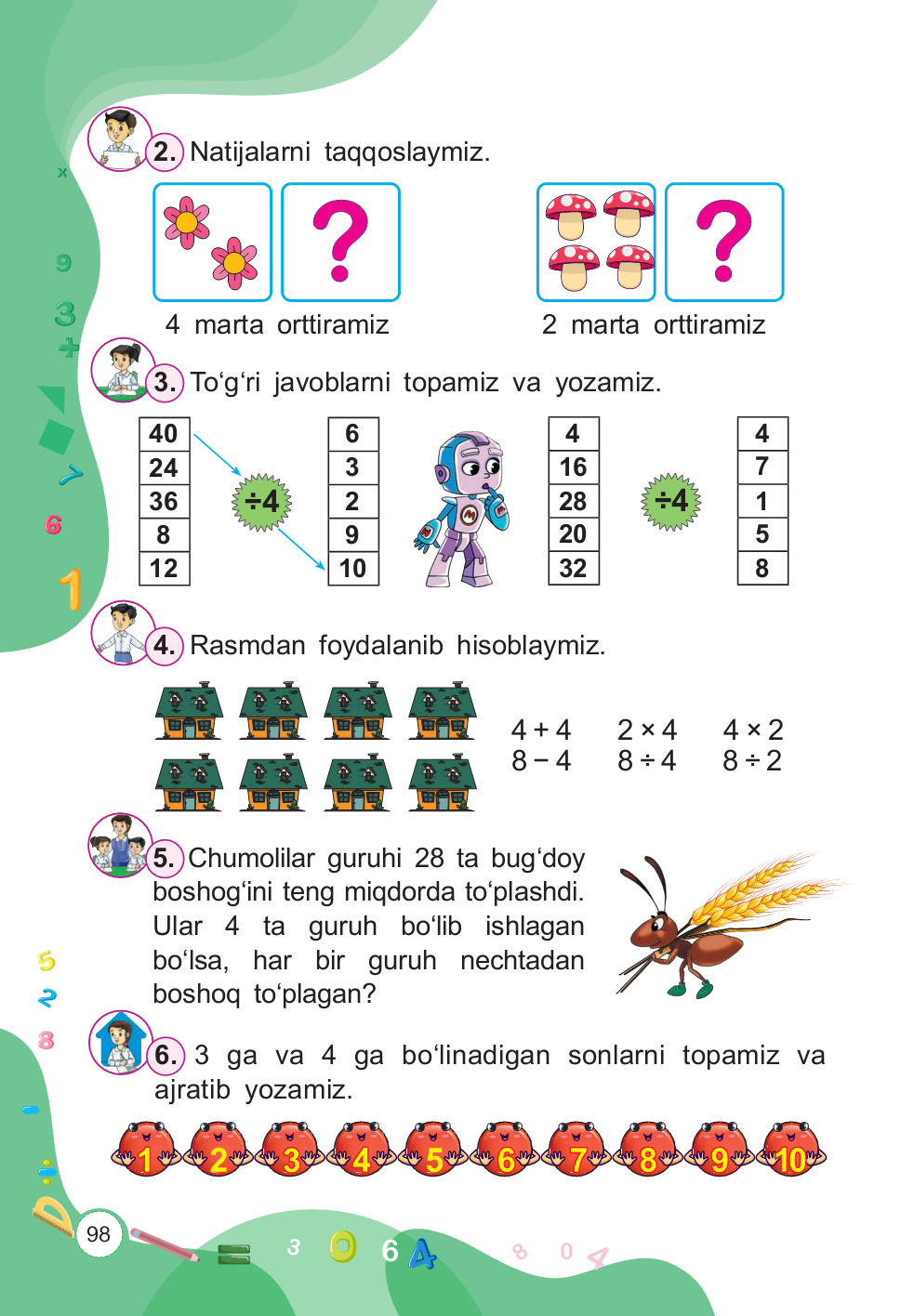 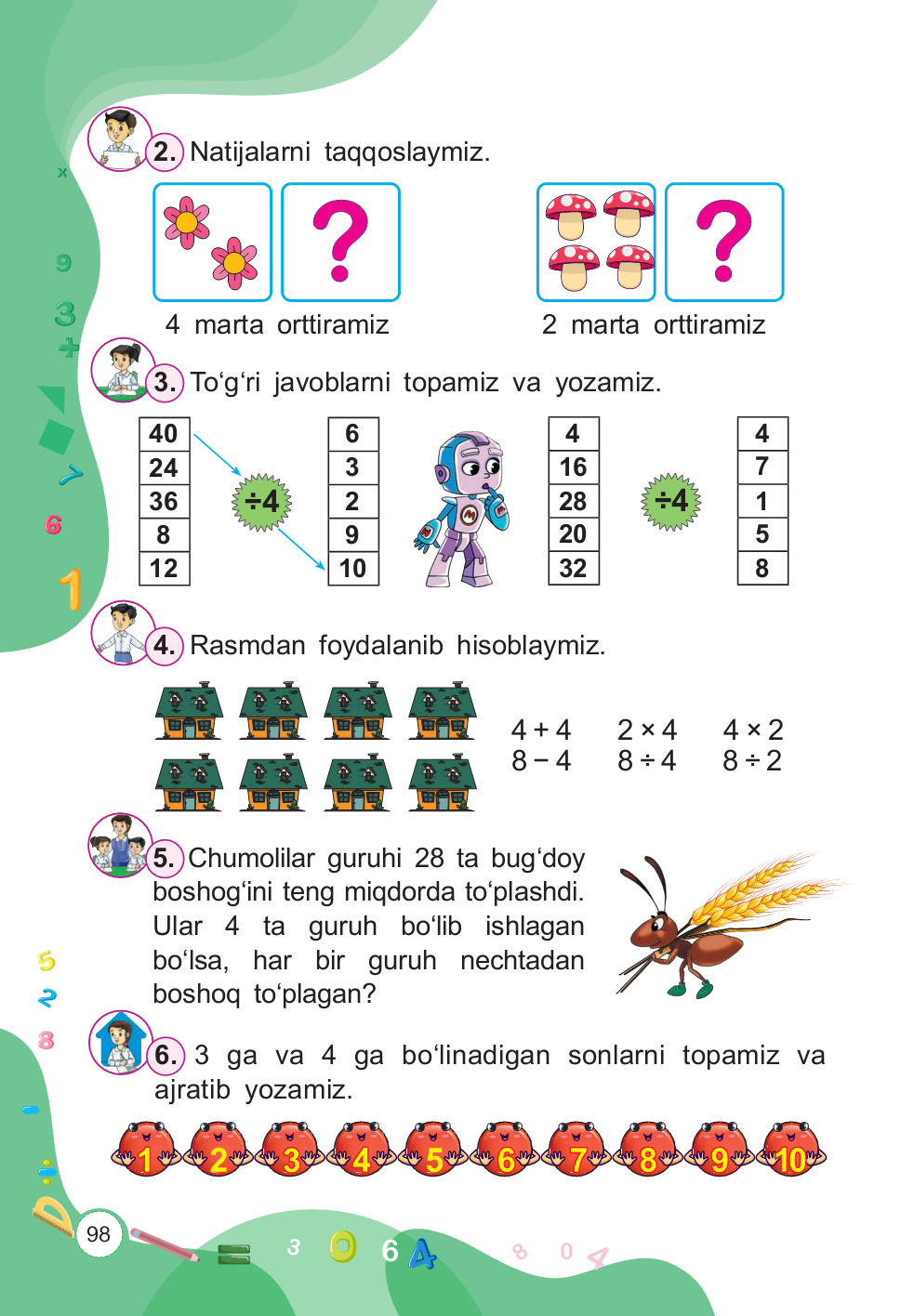 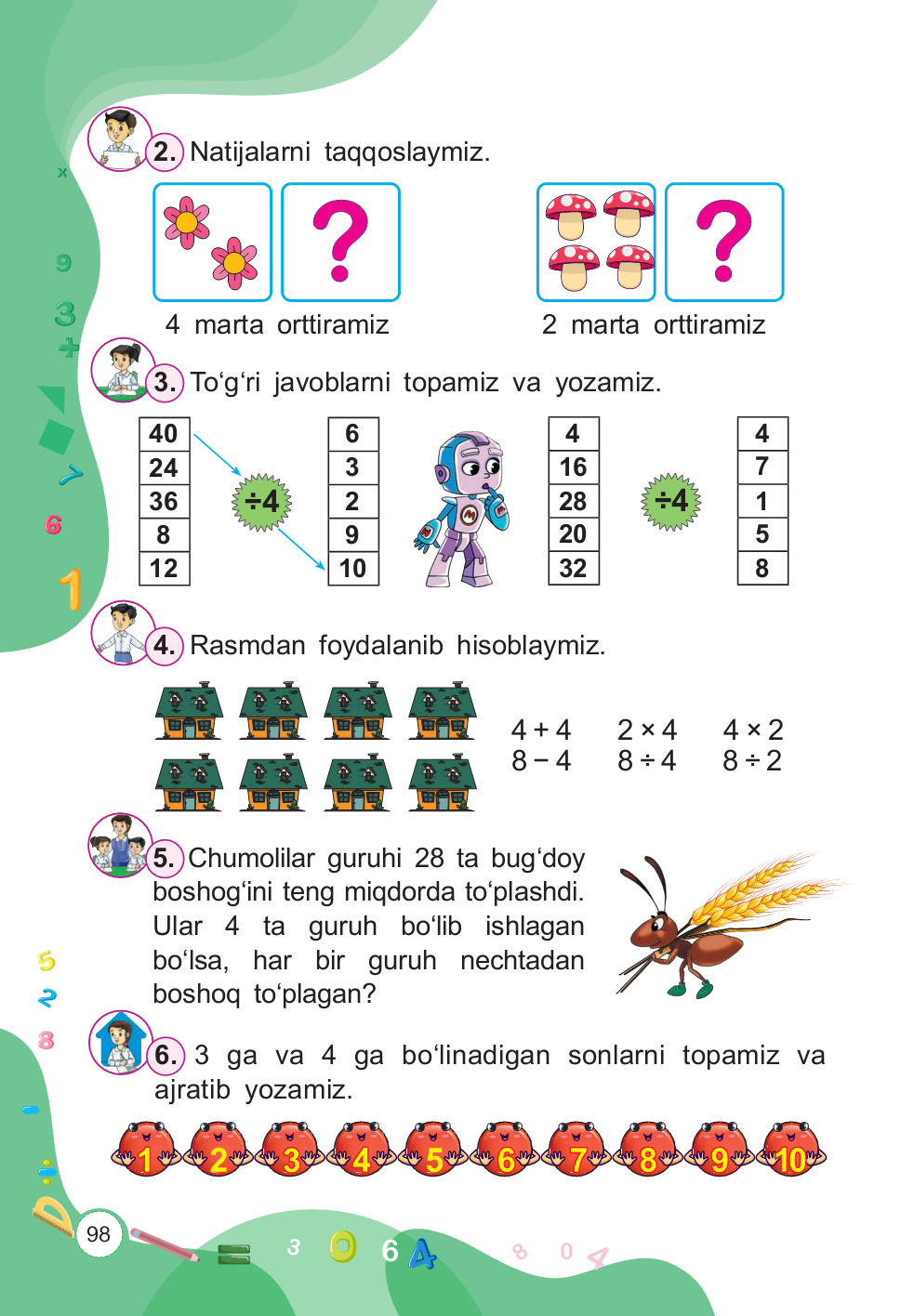 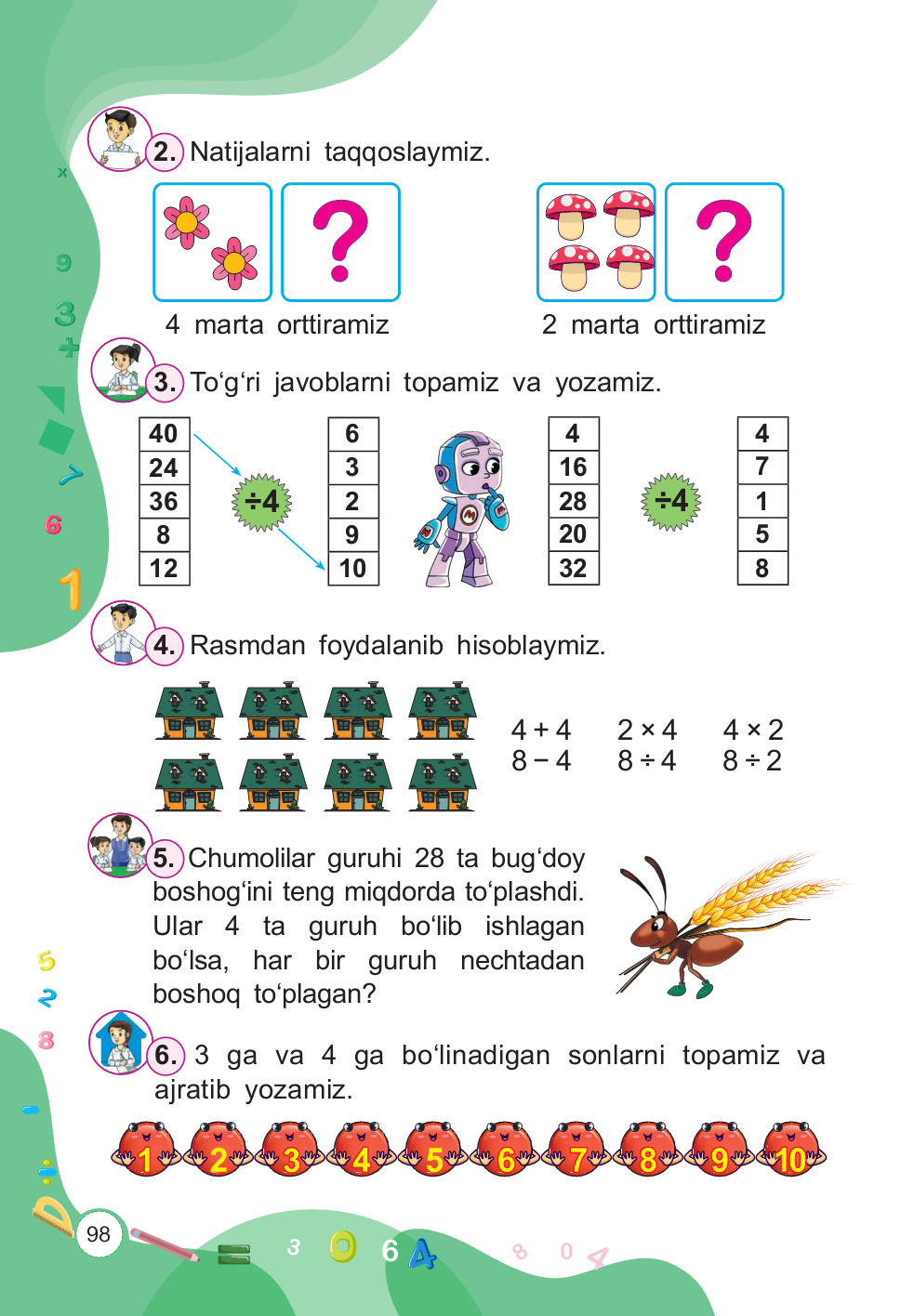 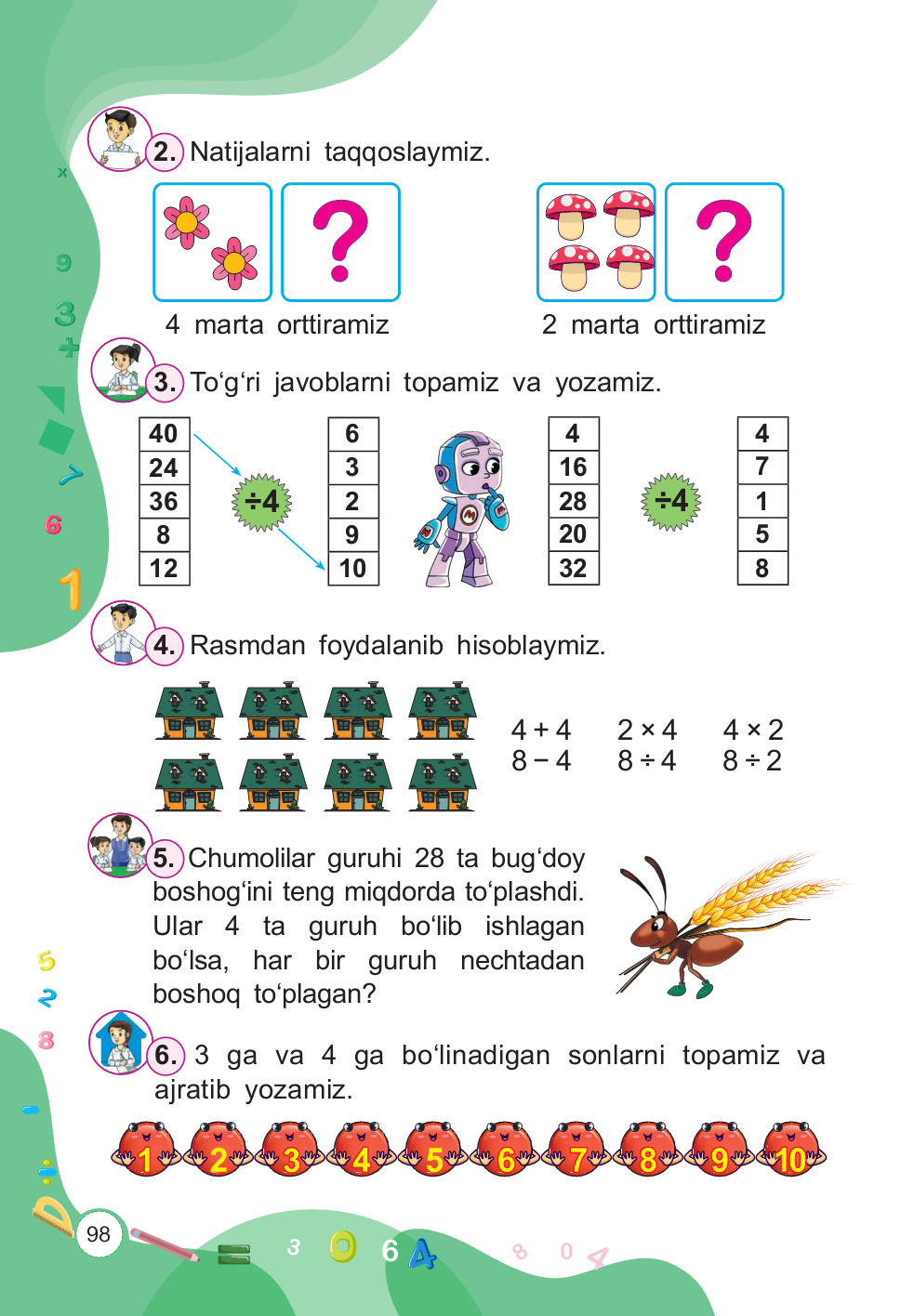 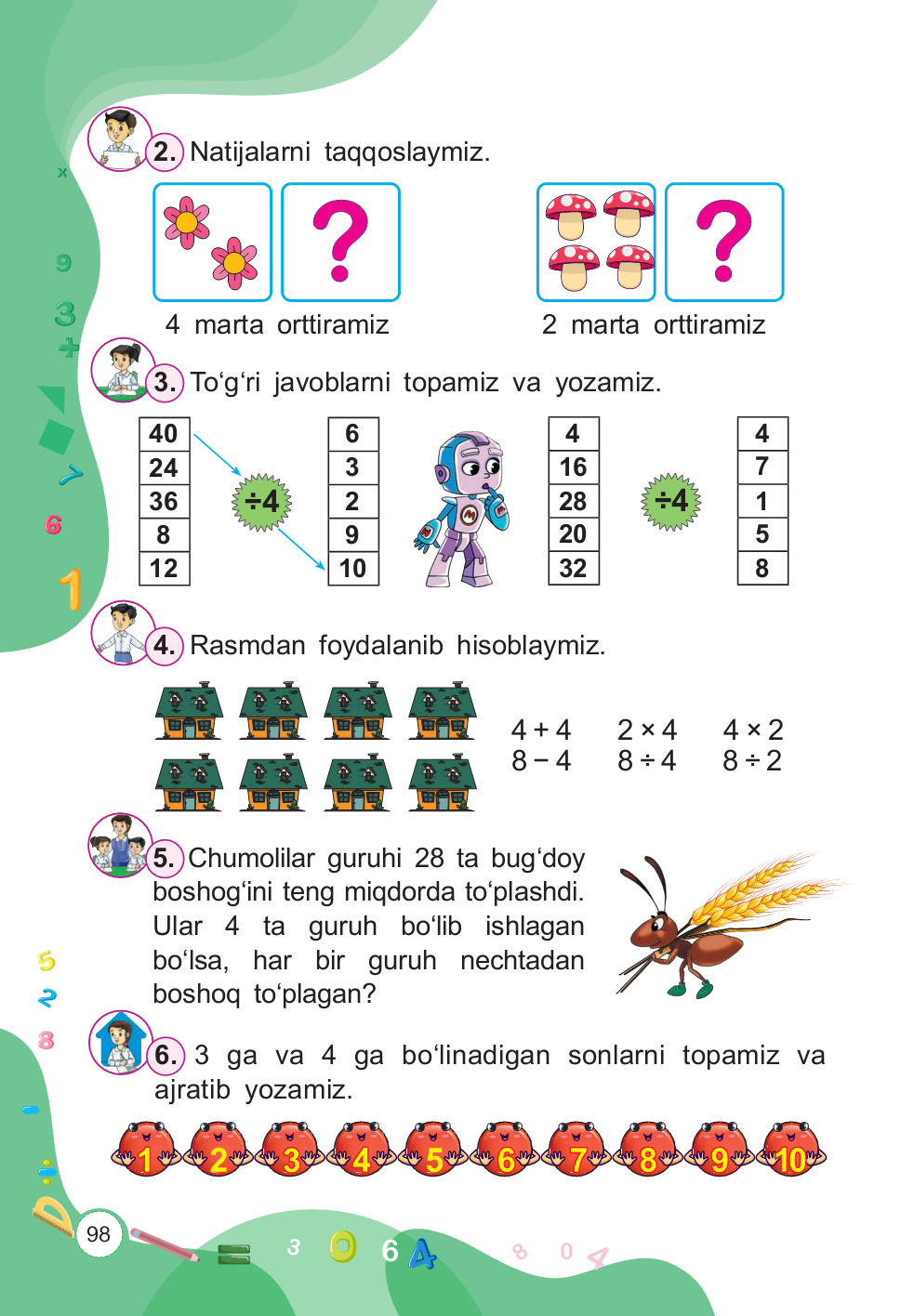 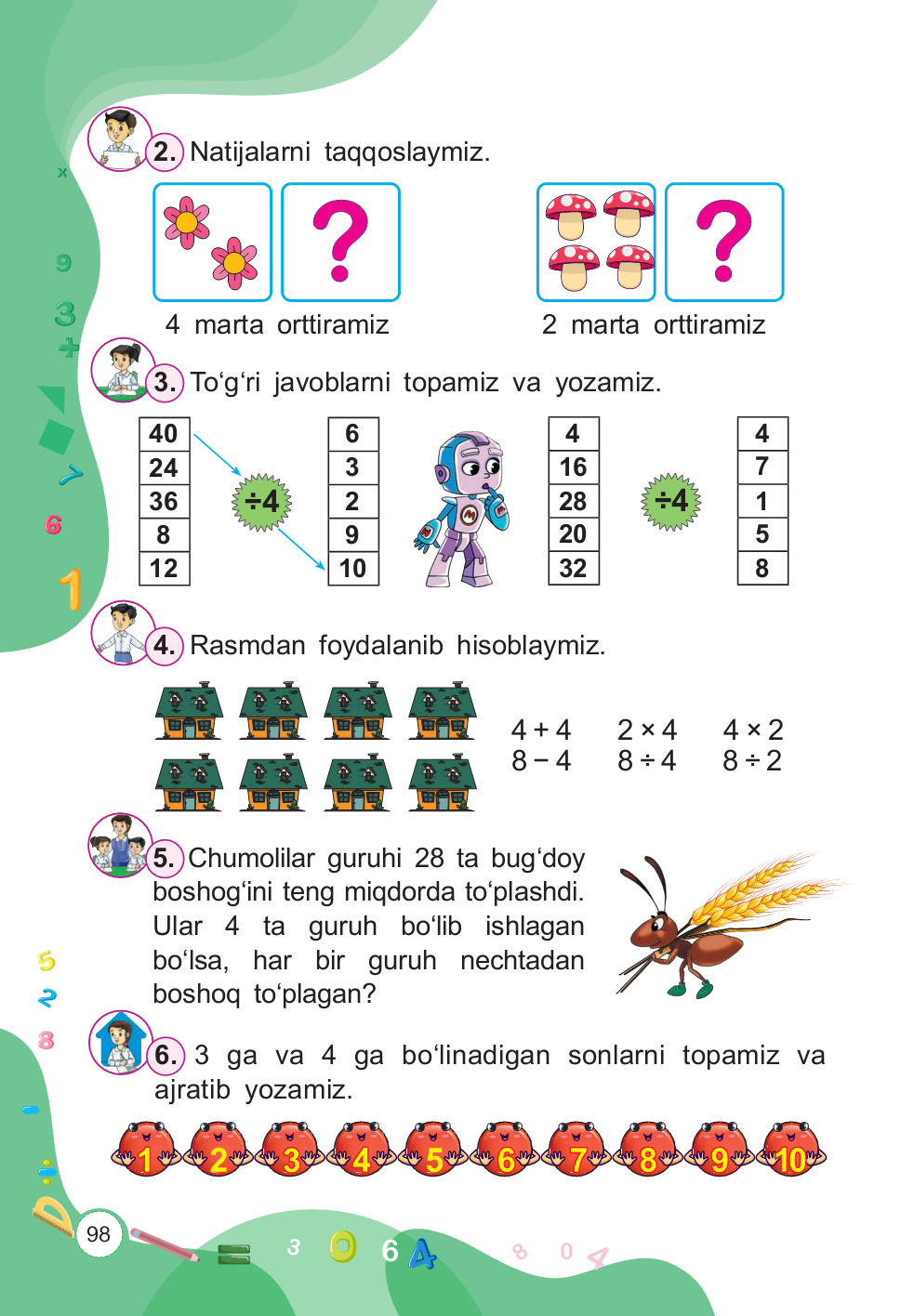 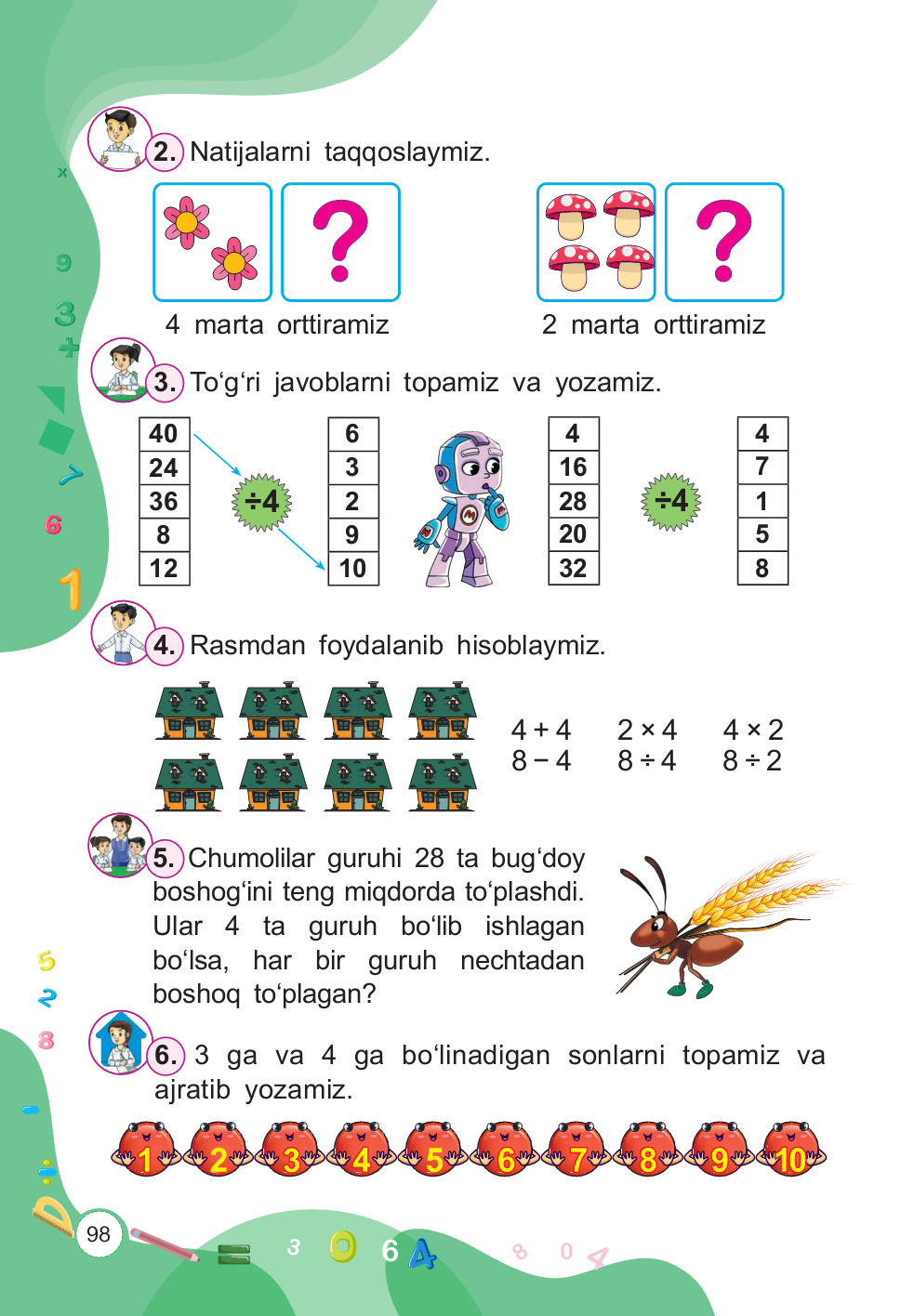 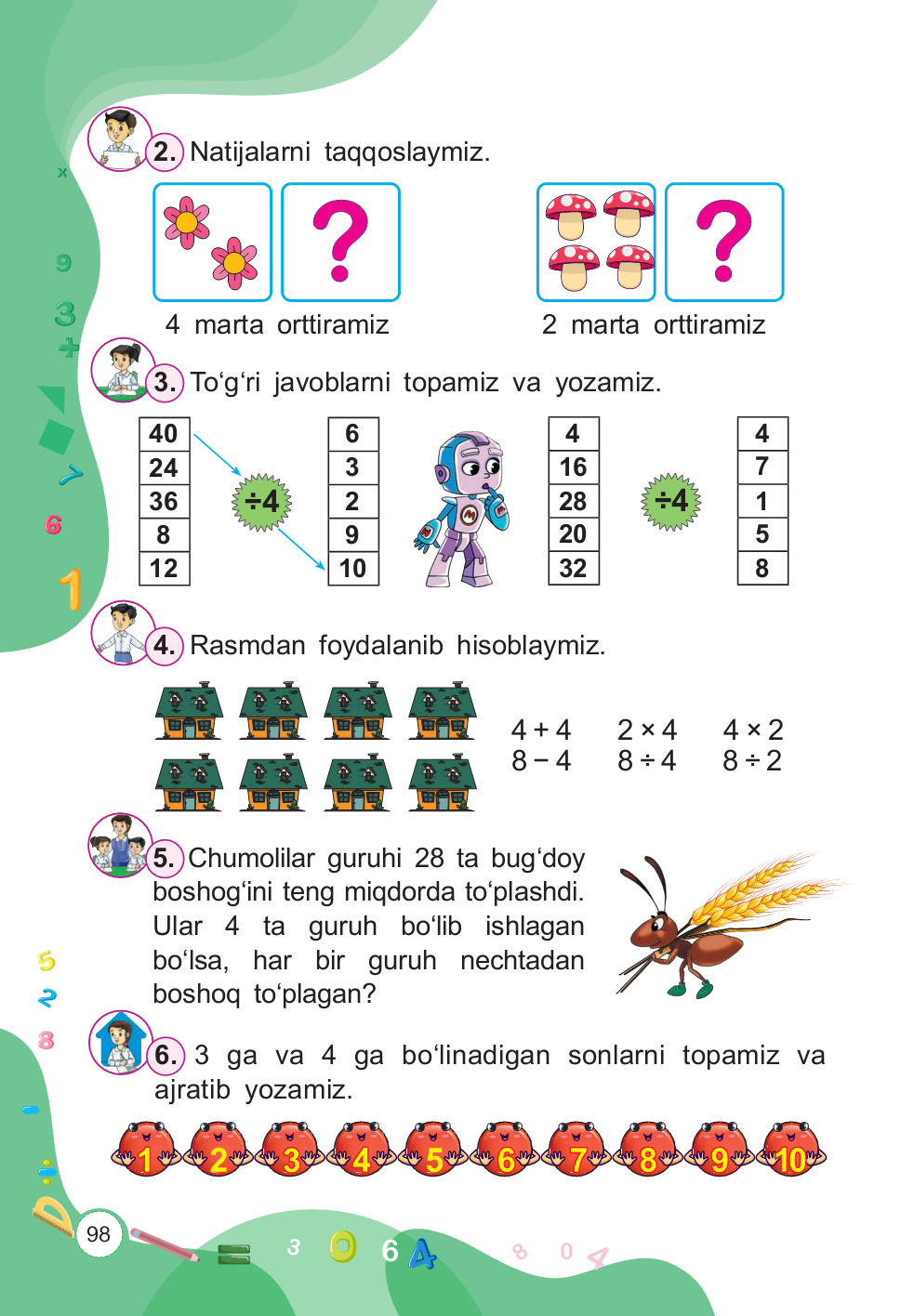 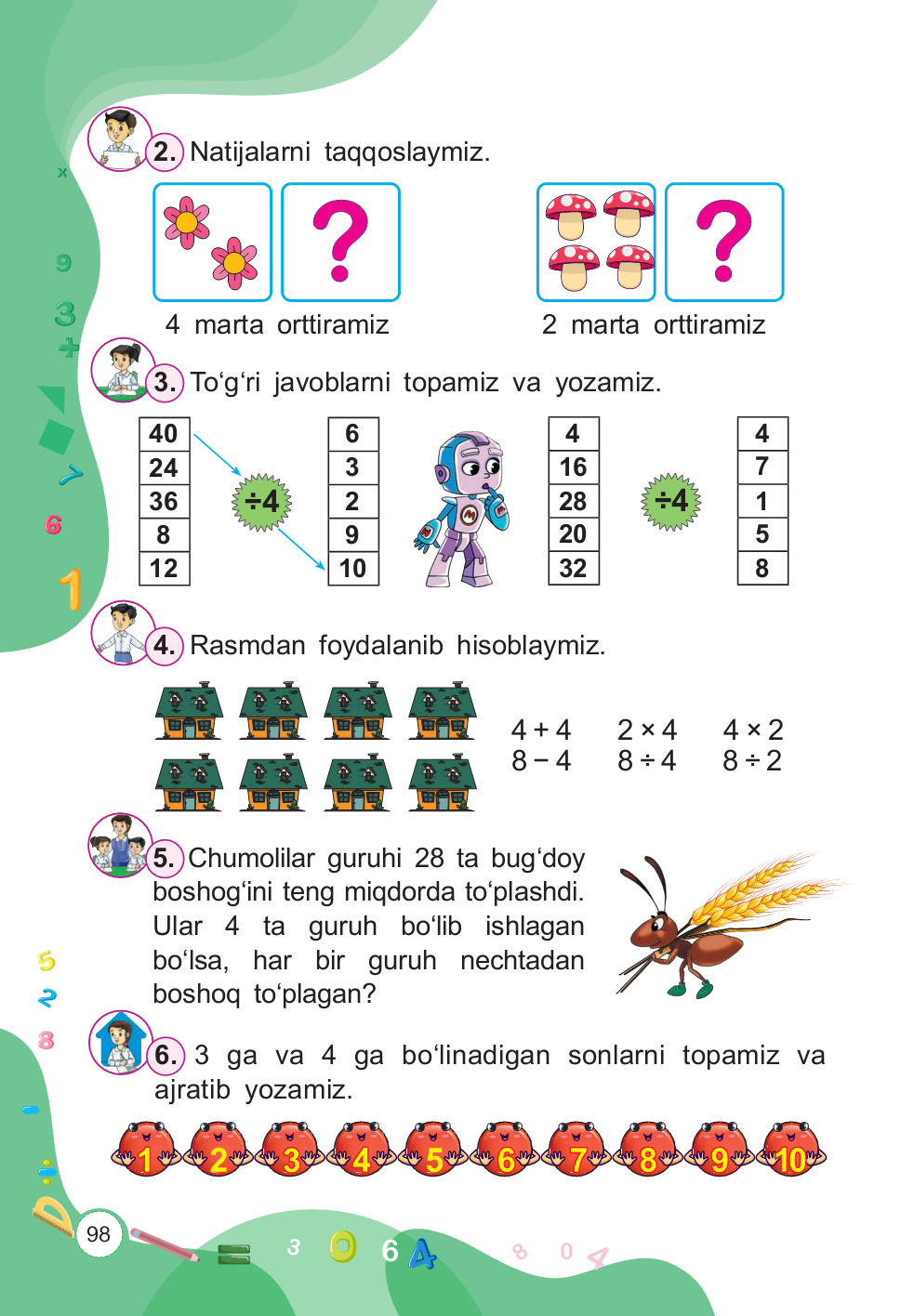 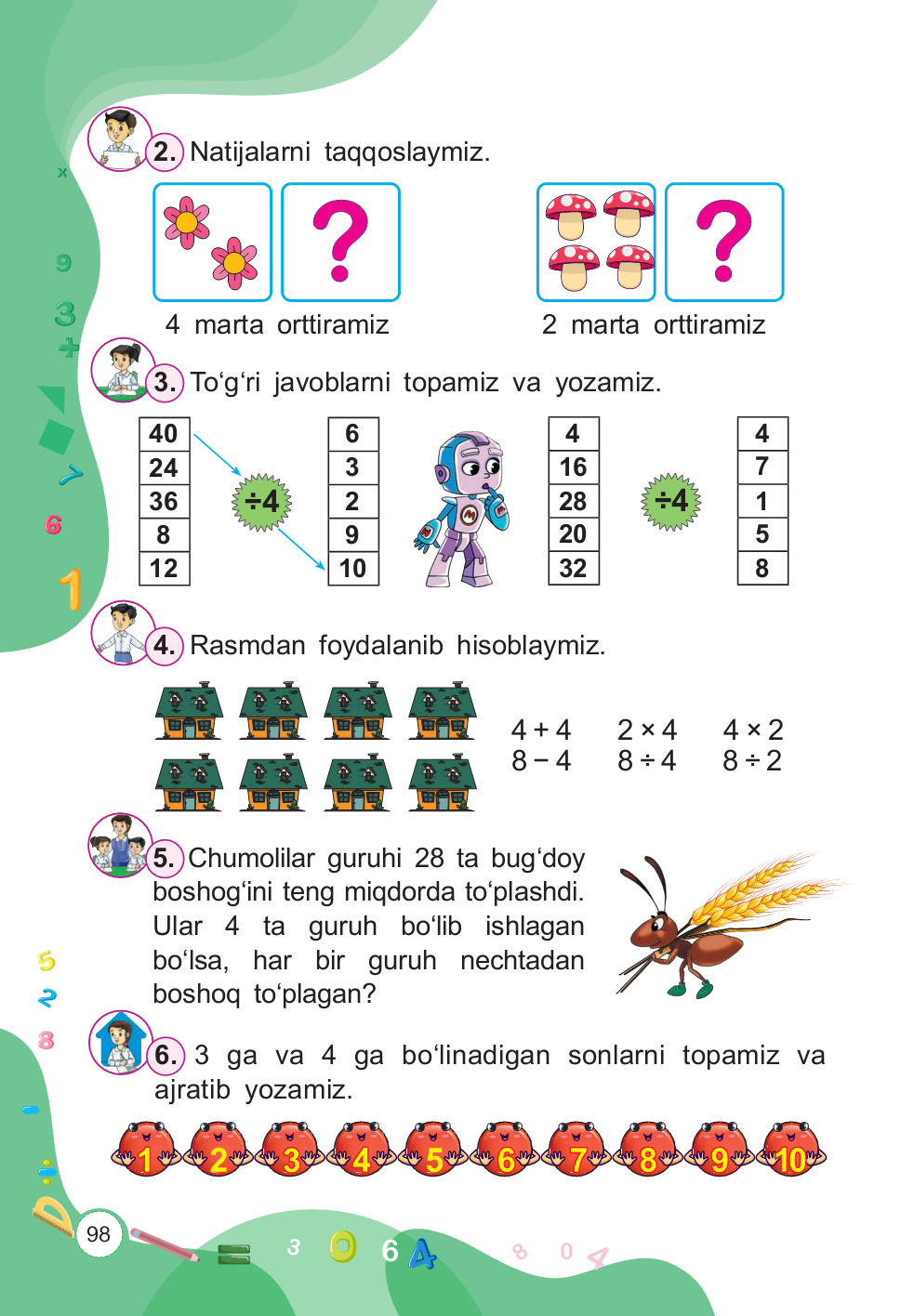 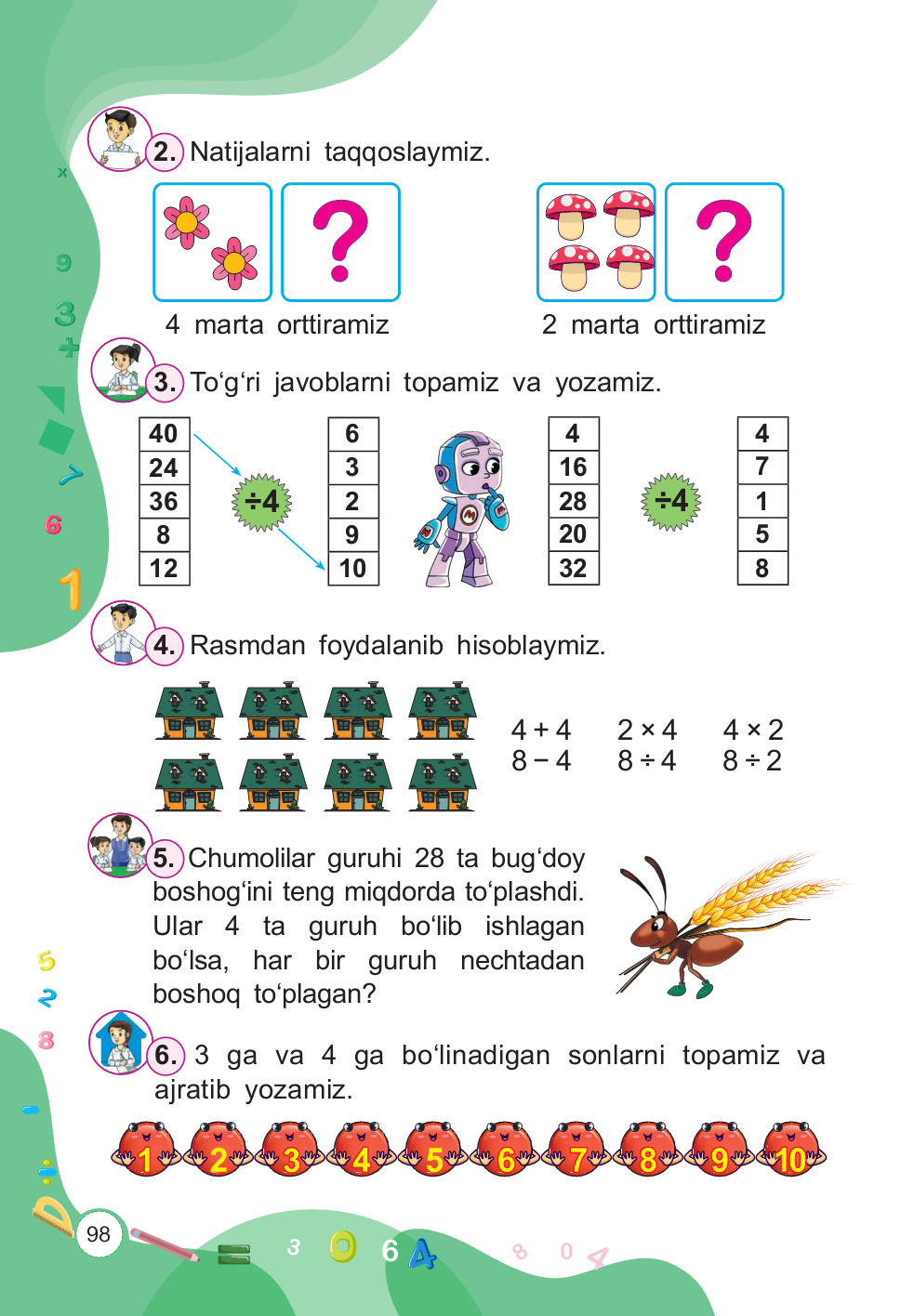 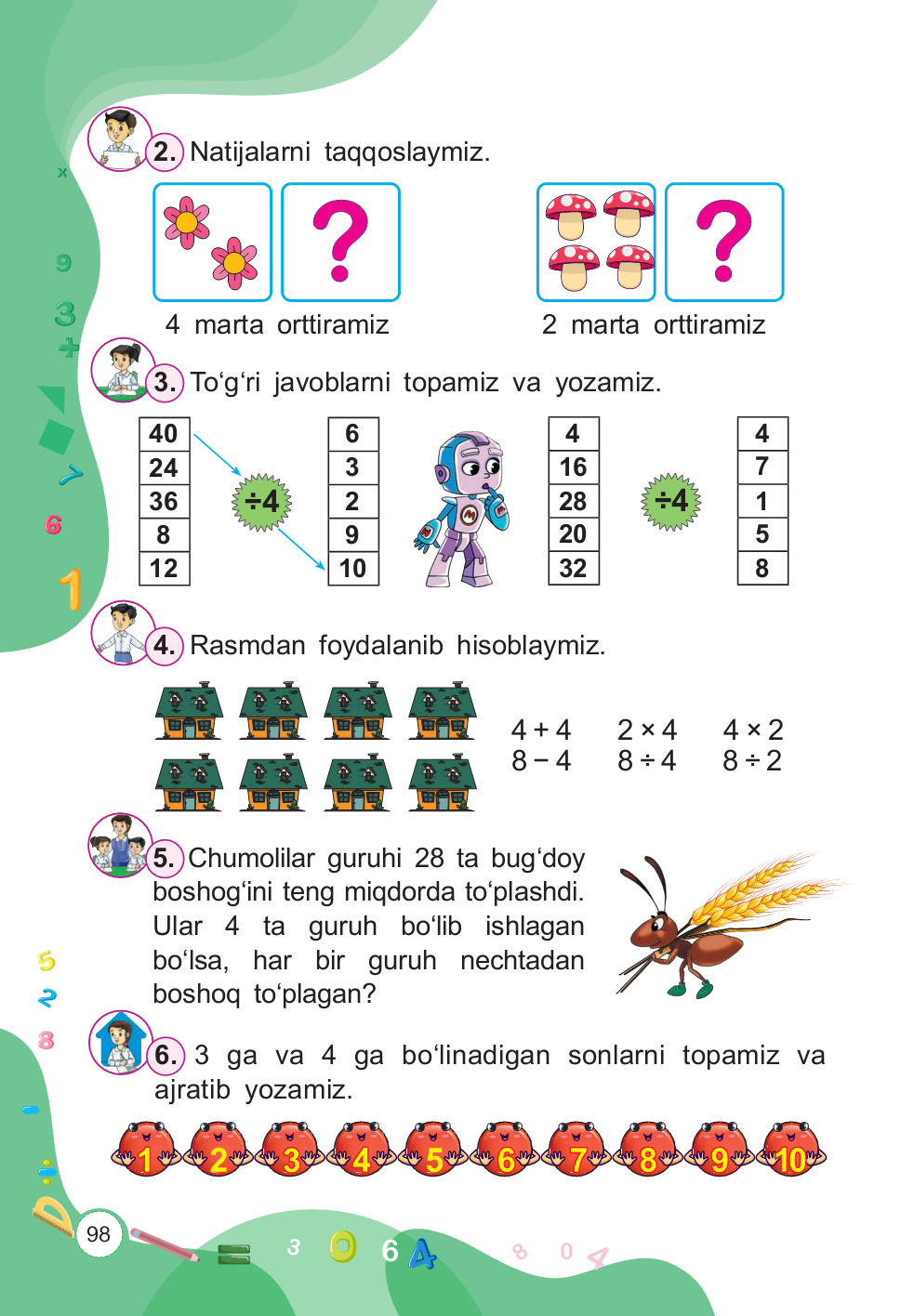 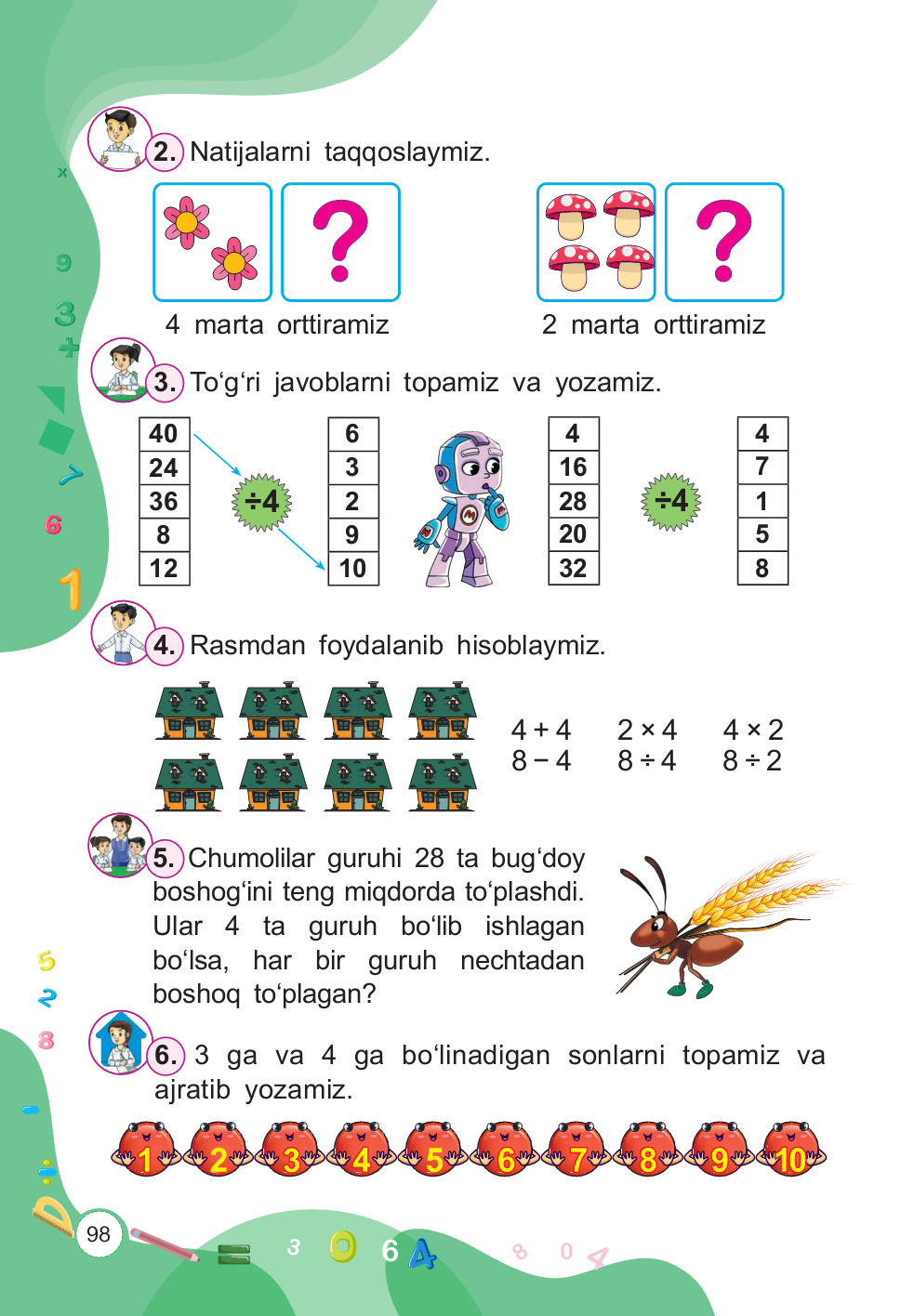 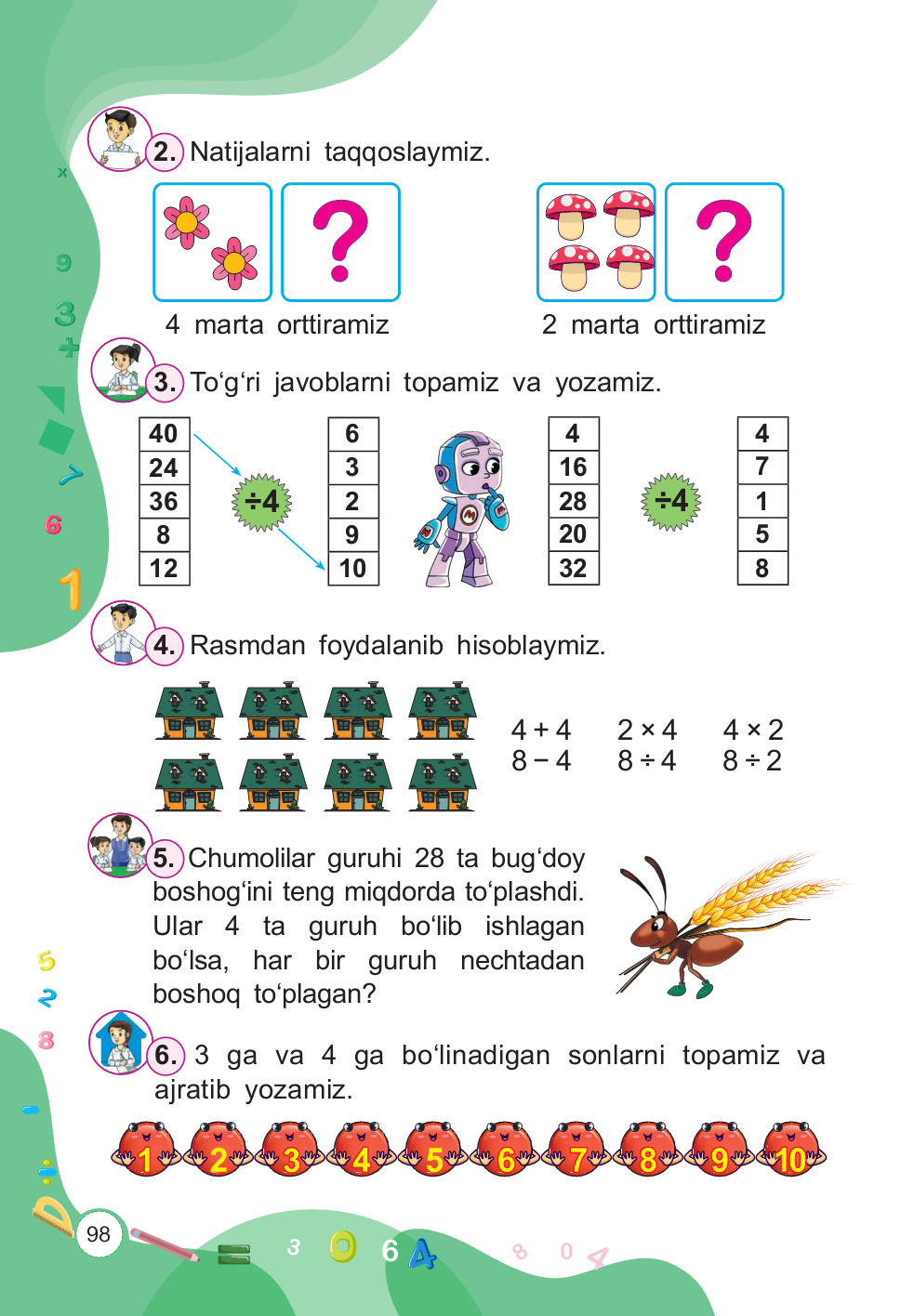 3-topshiriq. To`g`ri javoblarni topamiz va yozamiz.
4 ga bo`ling
4 ga bo`ling
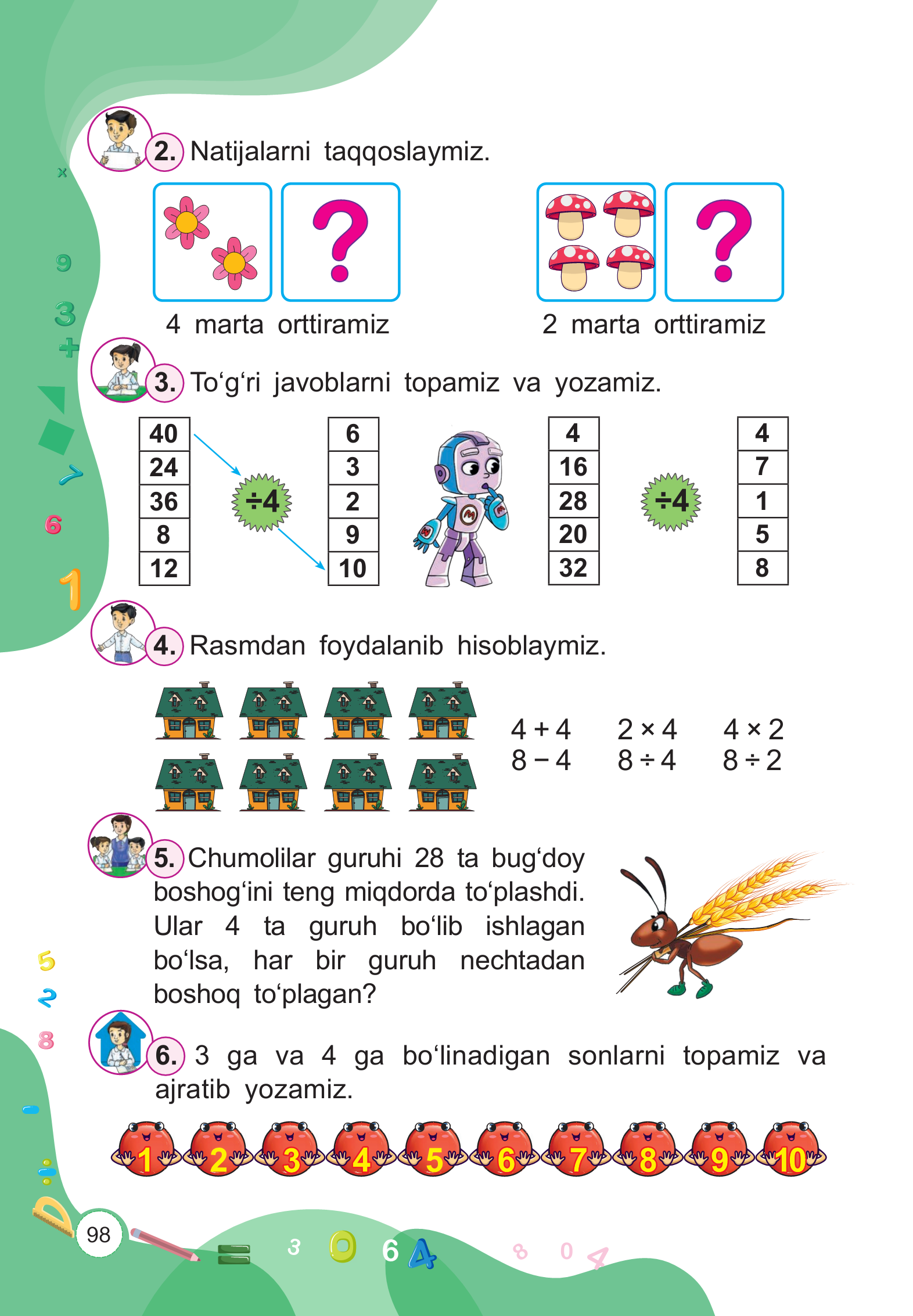 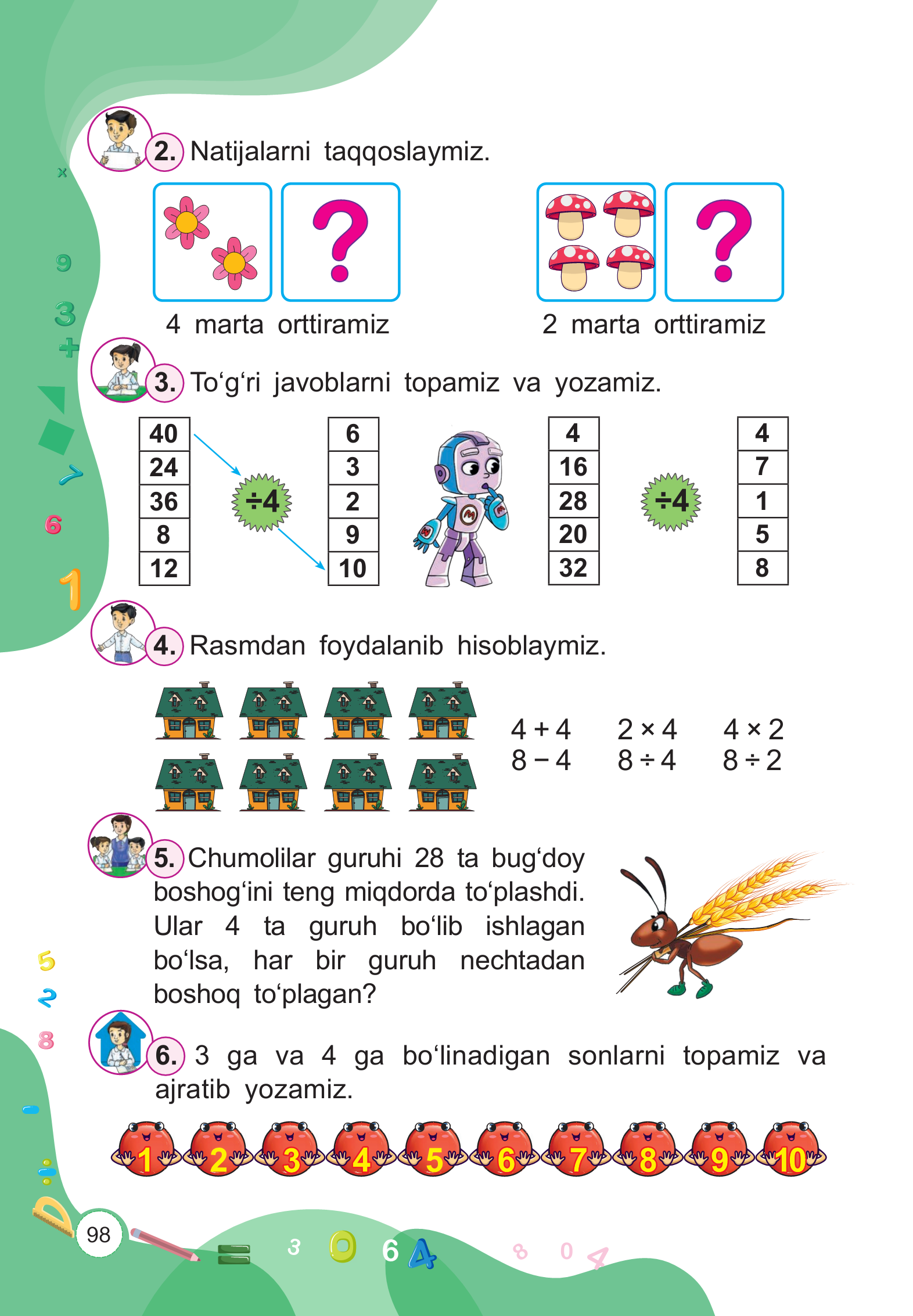 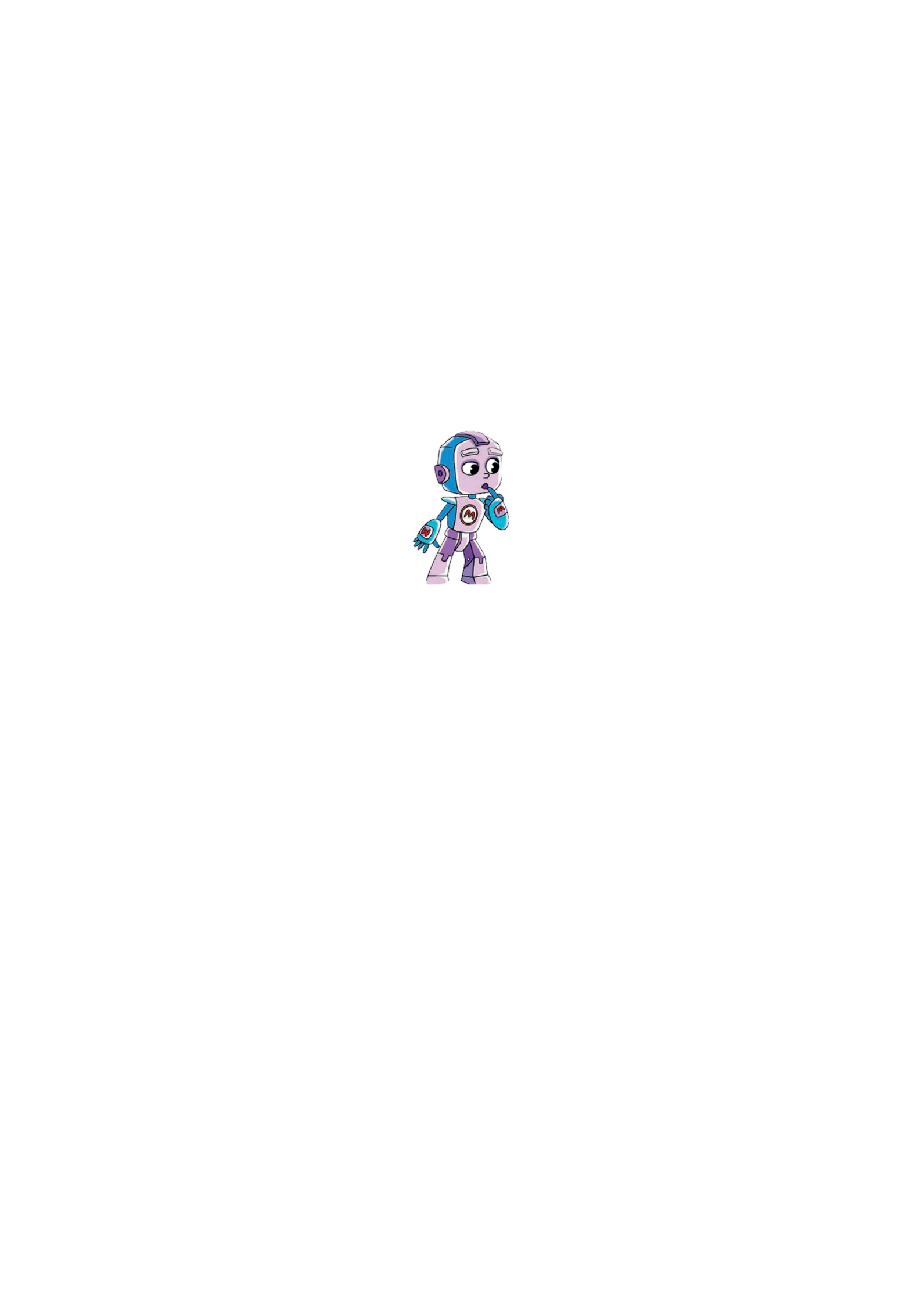 4-topshiriq. Rasmlardan foydalanib 
hisoblaymiz.
4+4
8-4
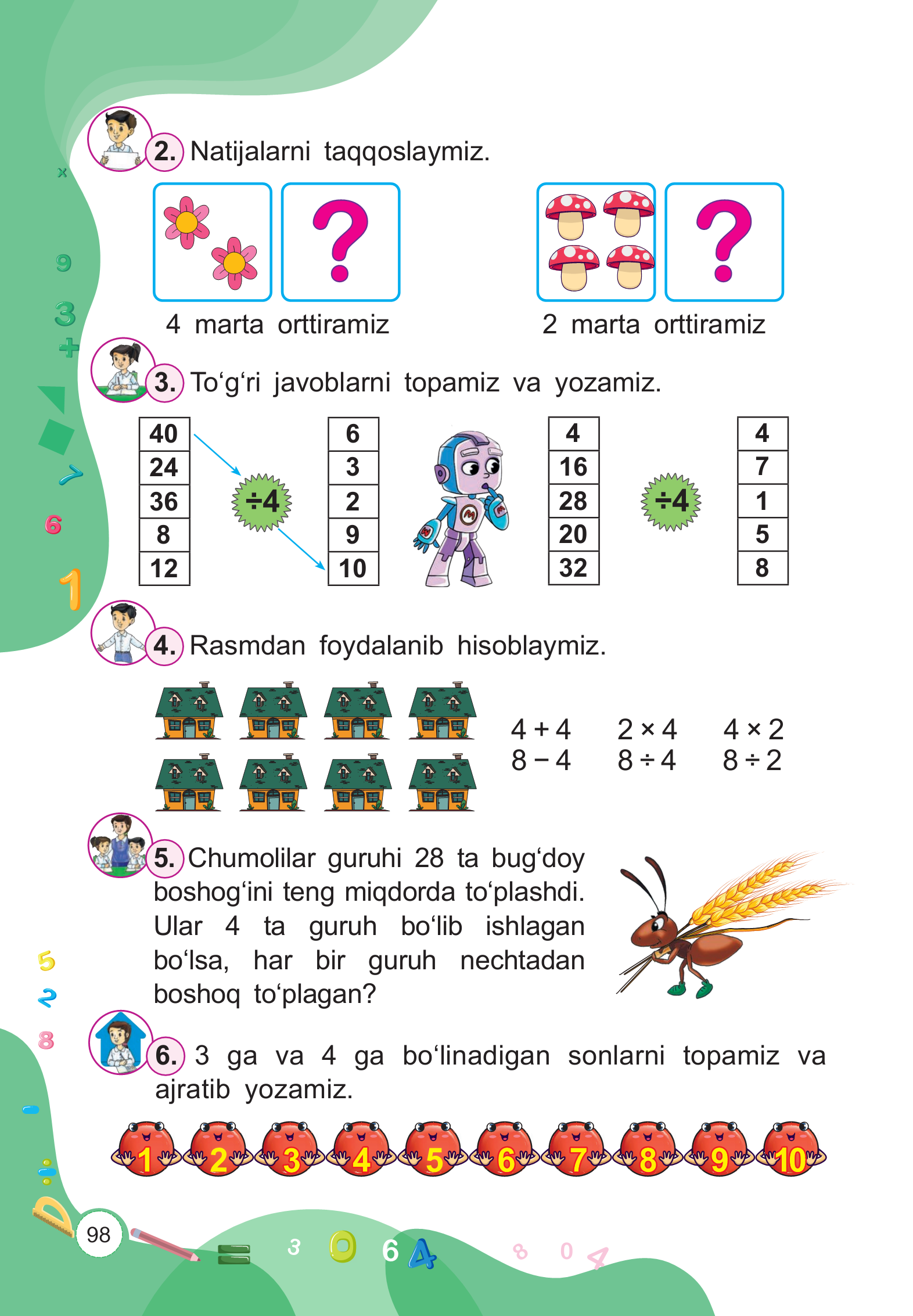 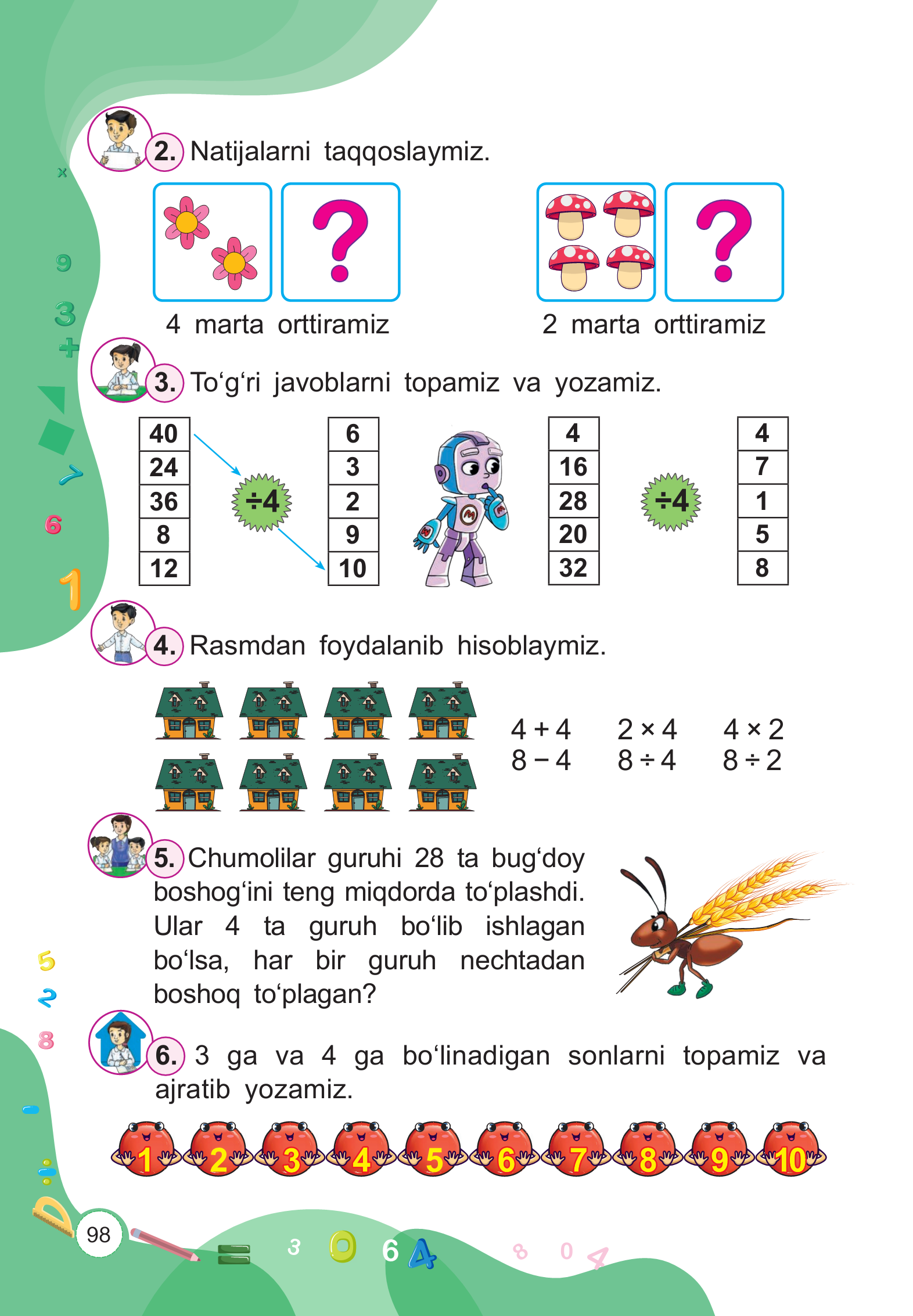 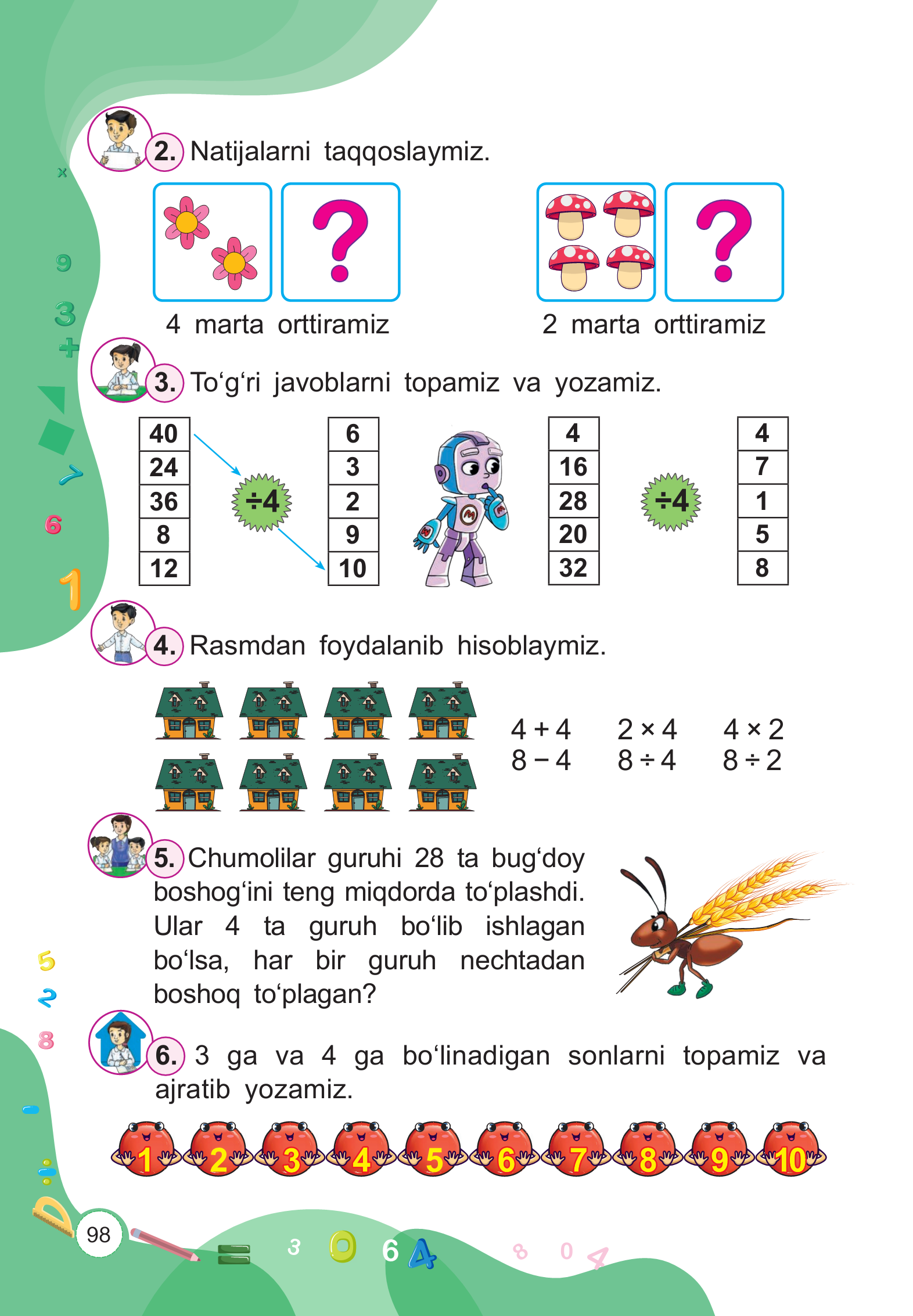 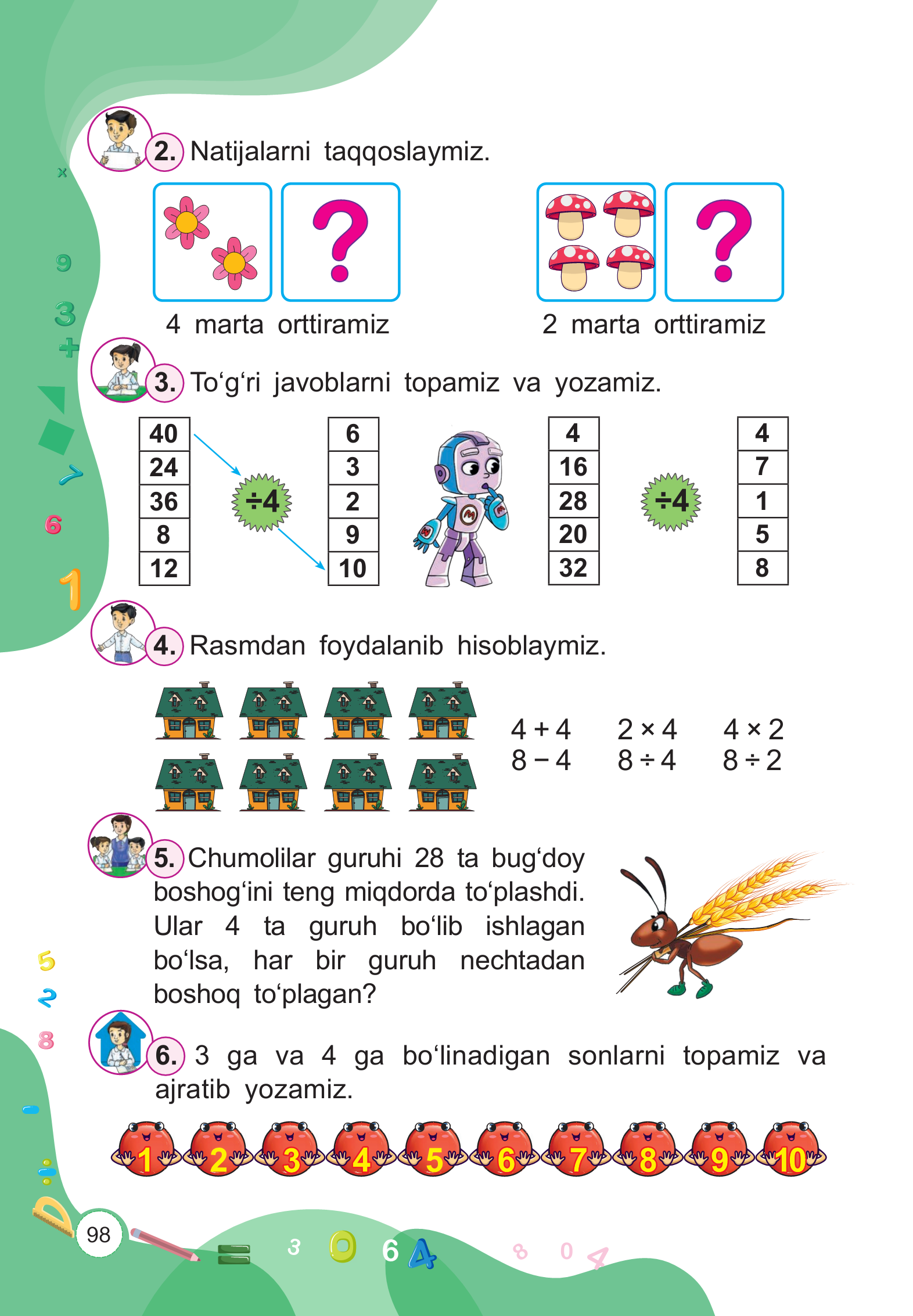 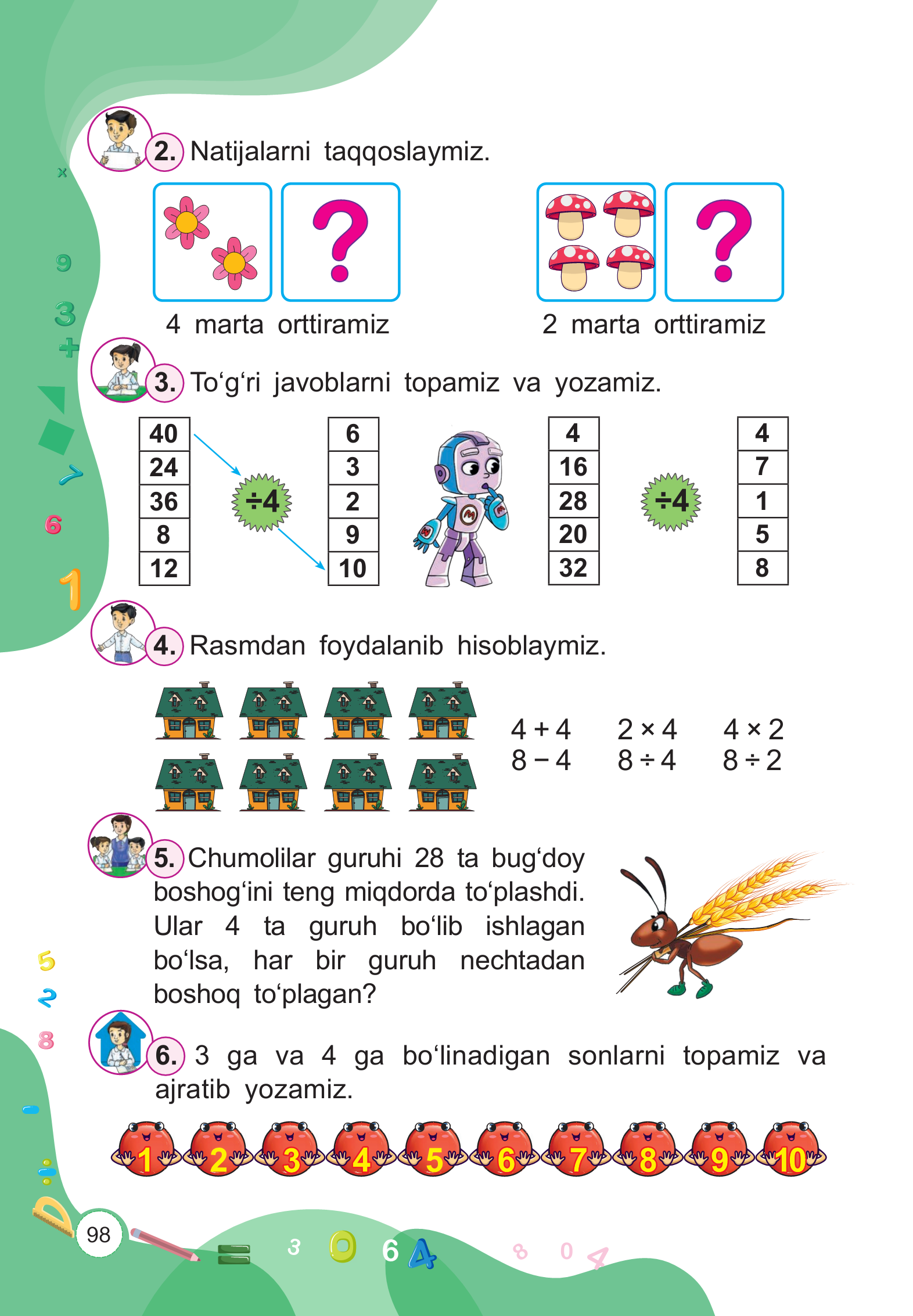 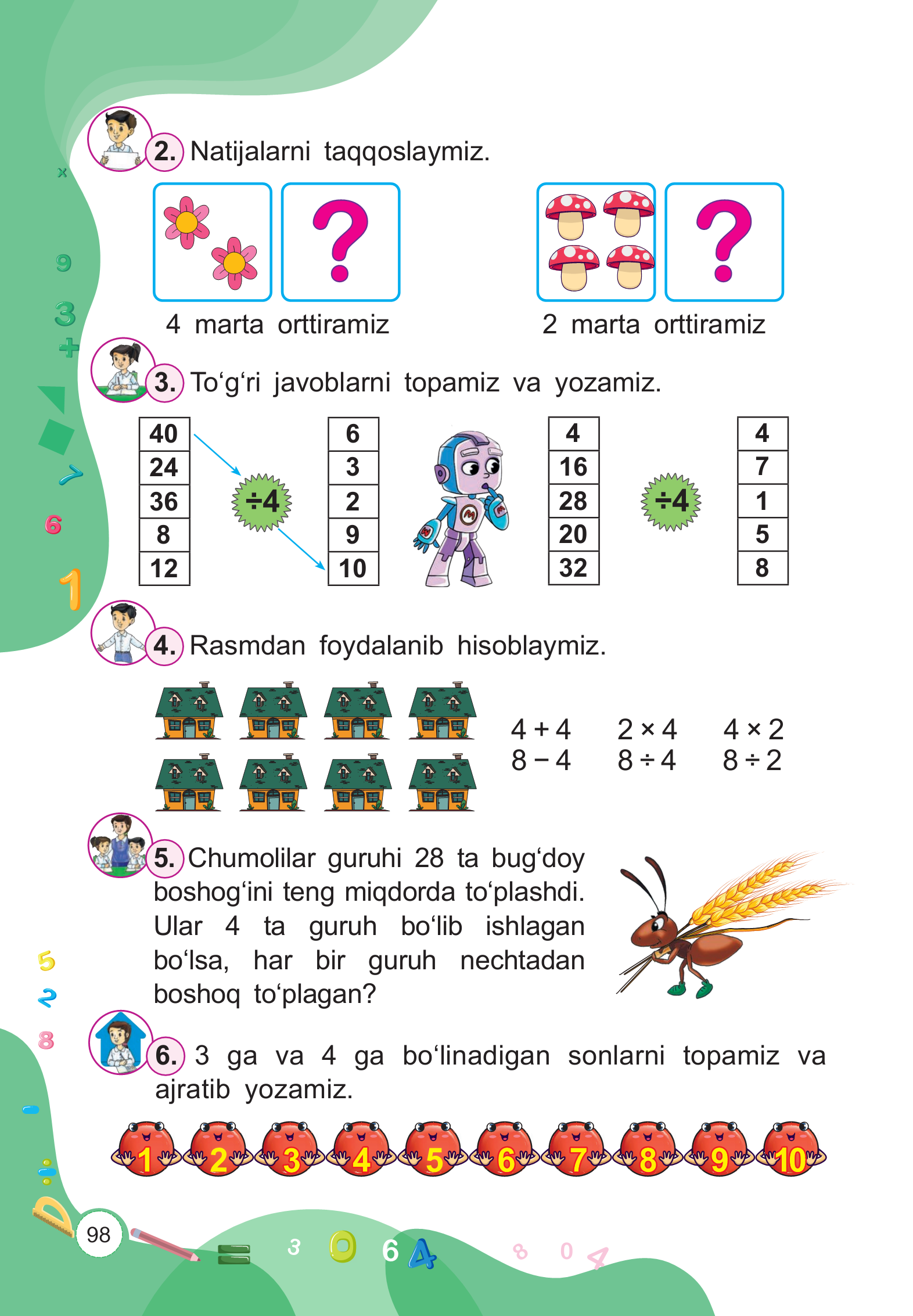 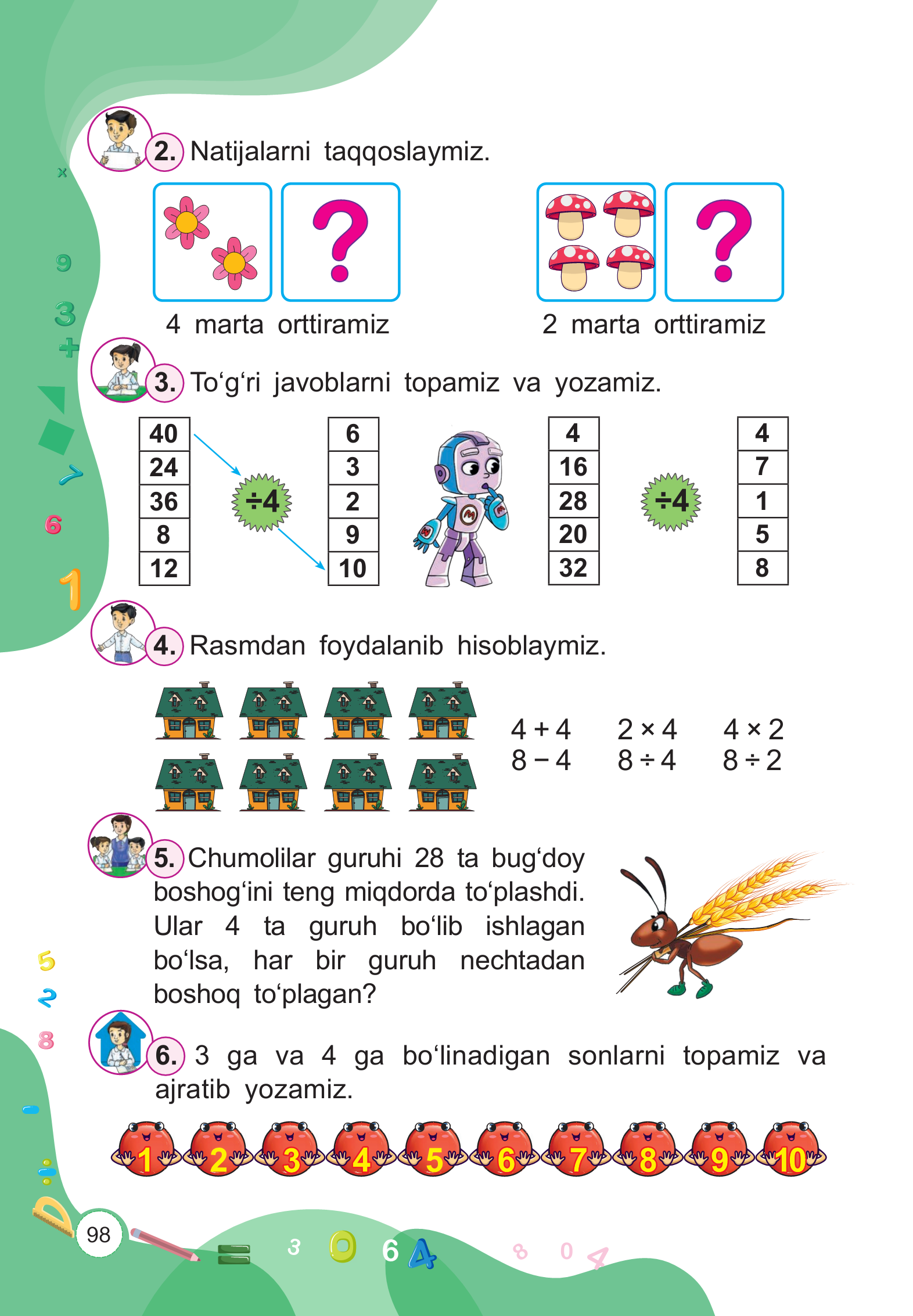 +
=
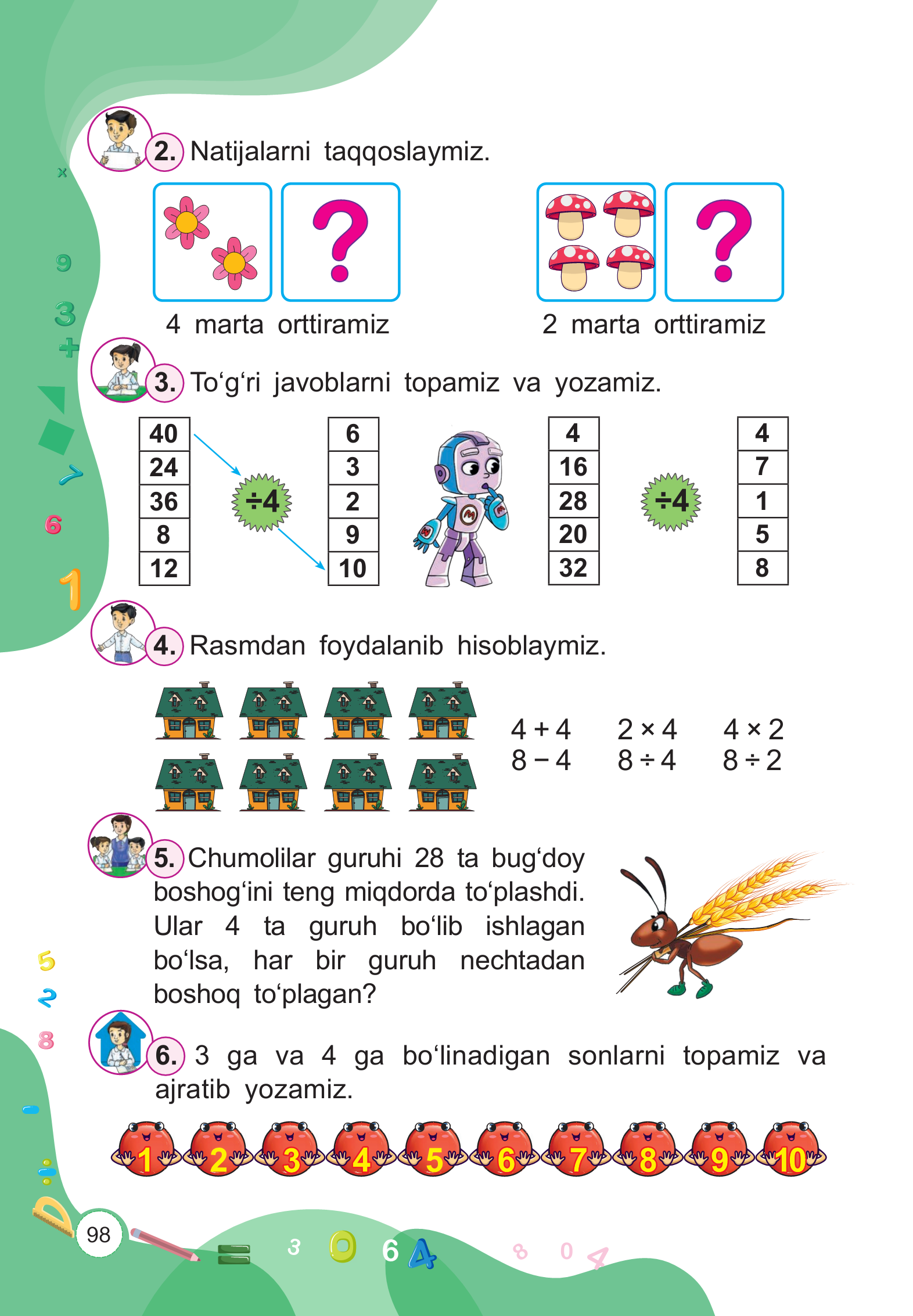 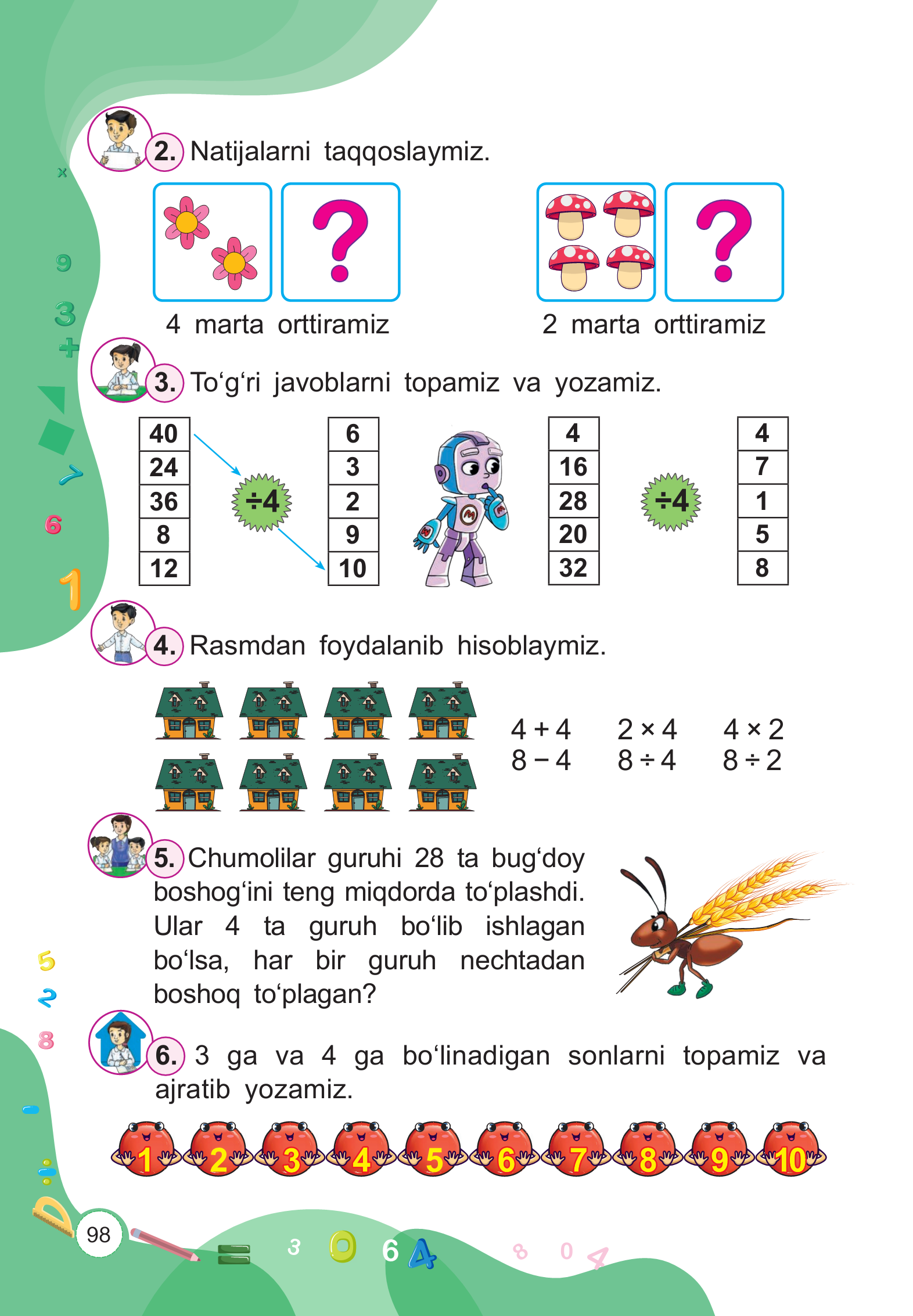 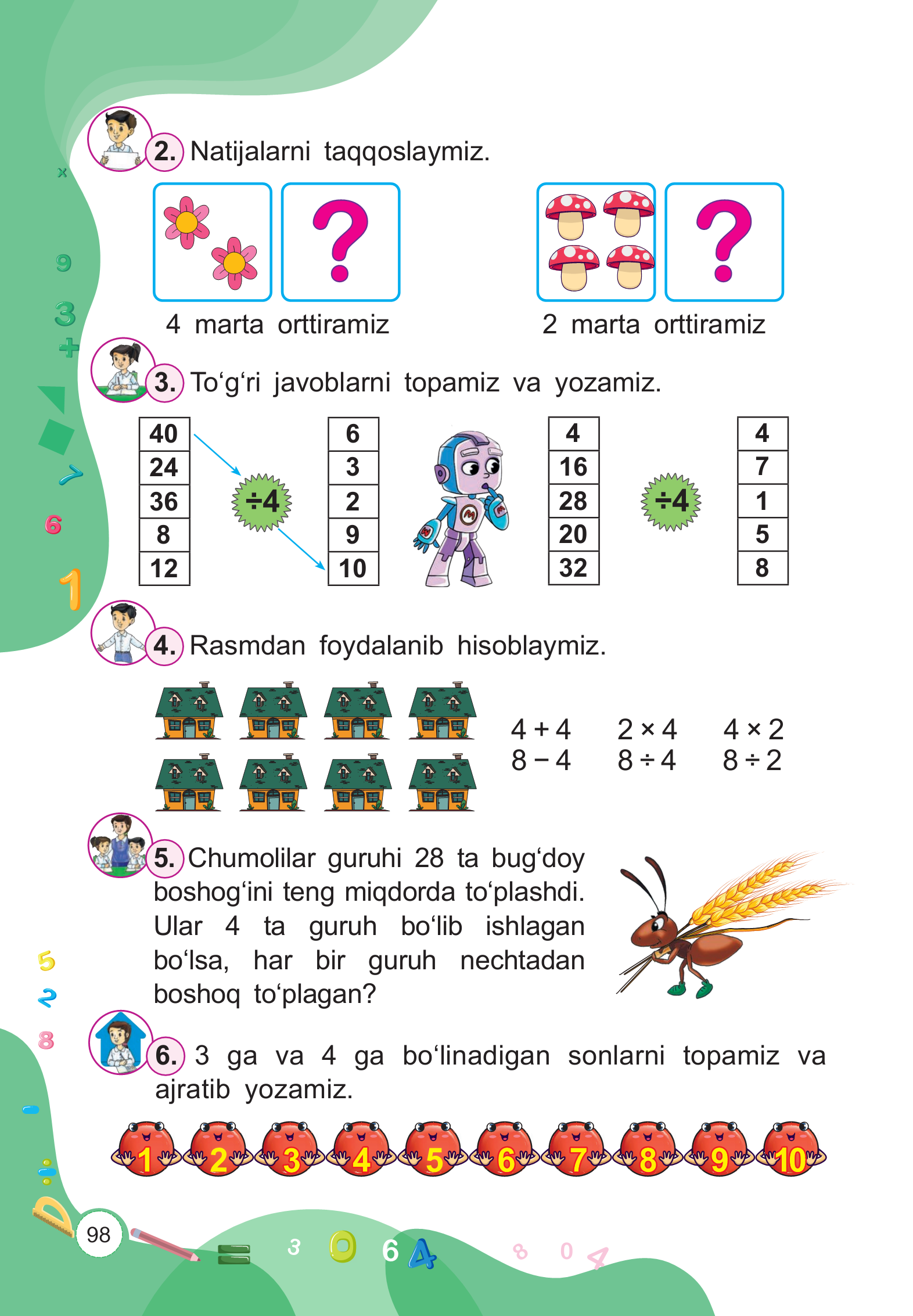 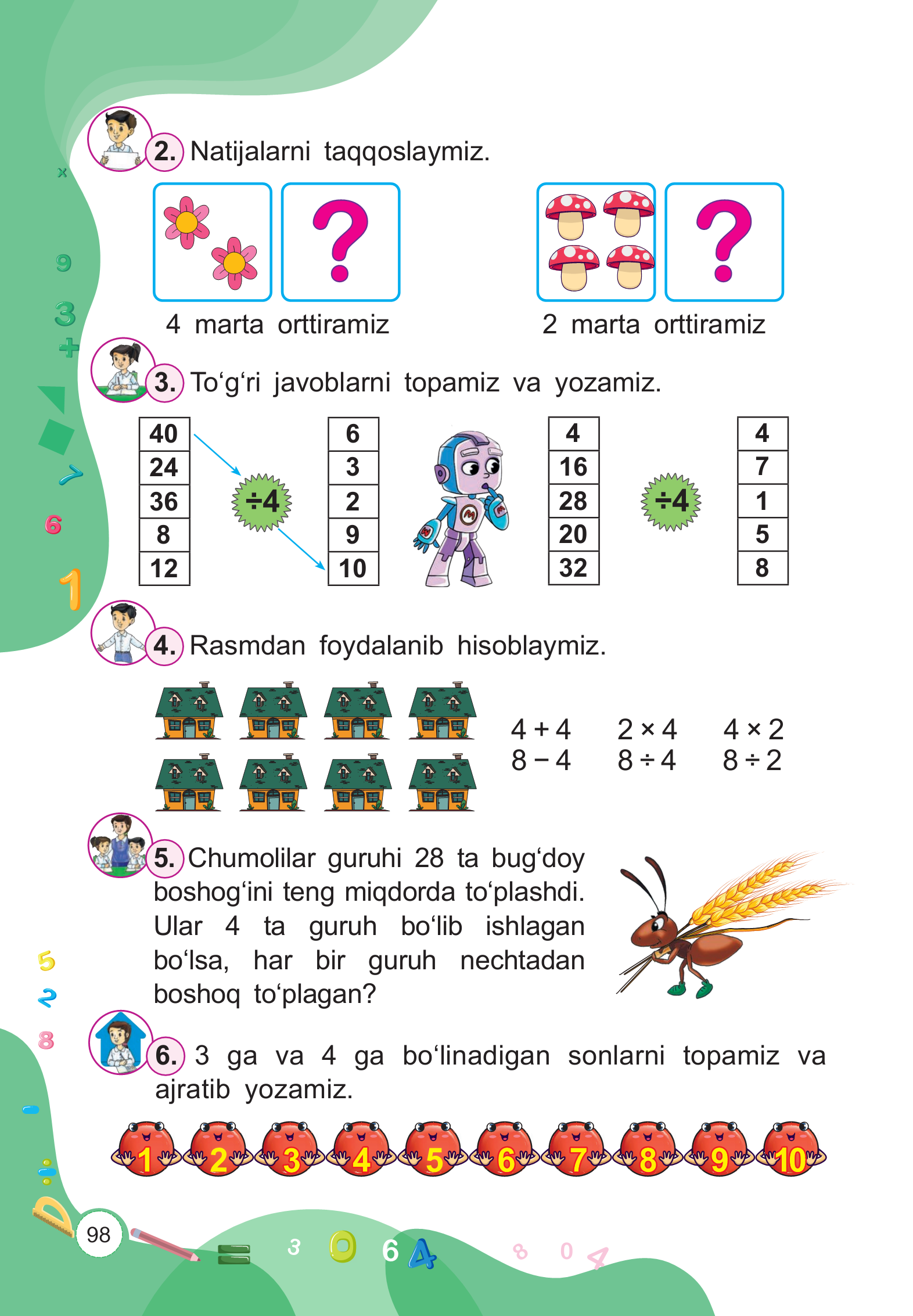 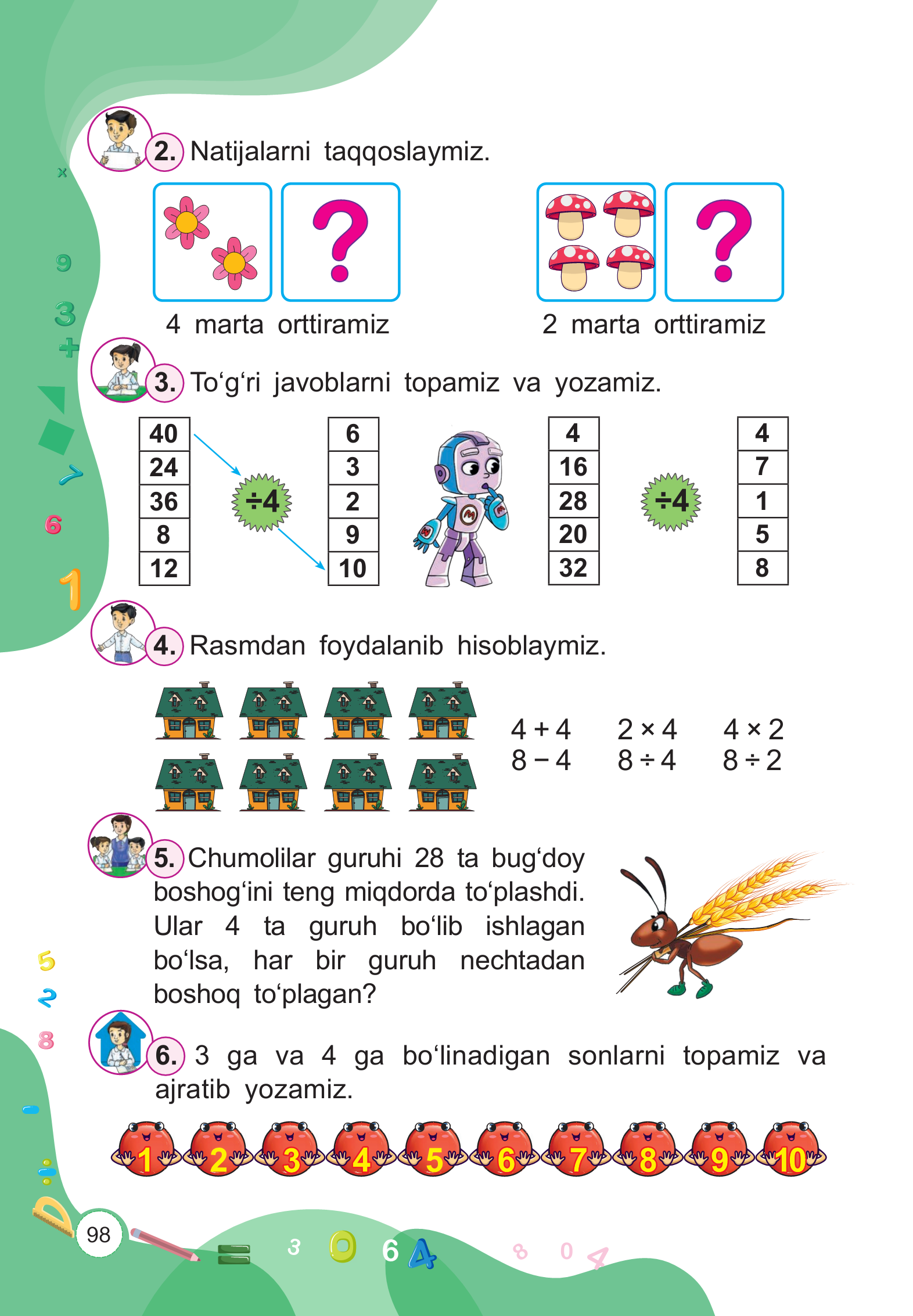 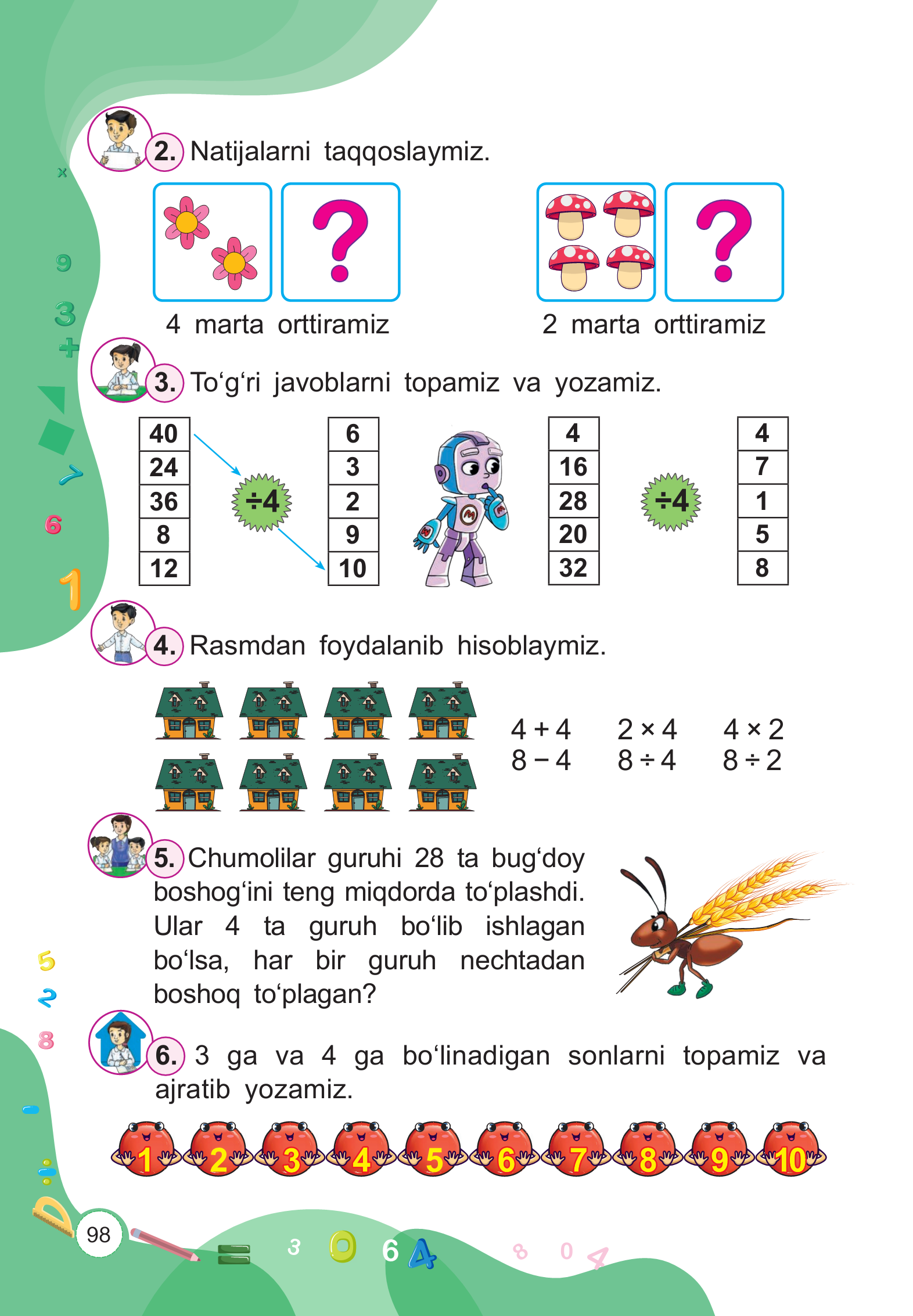 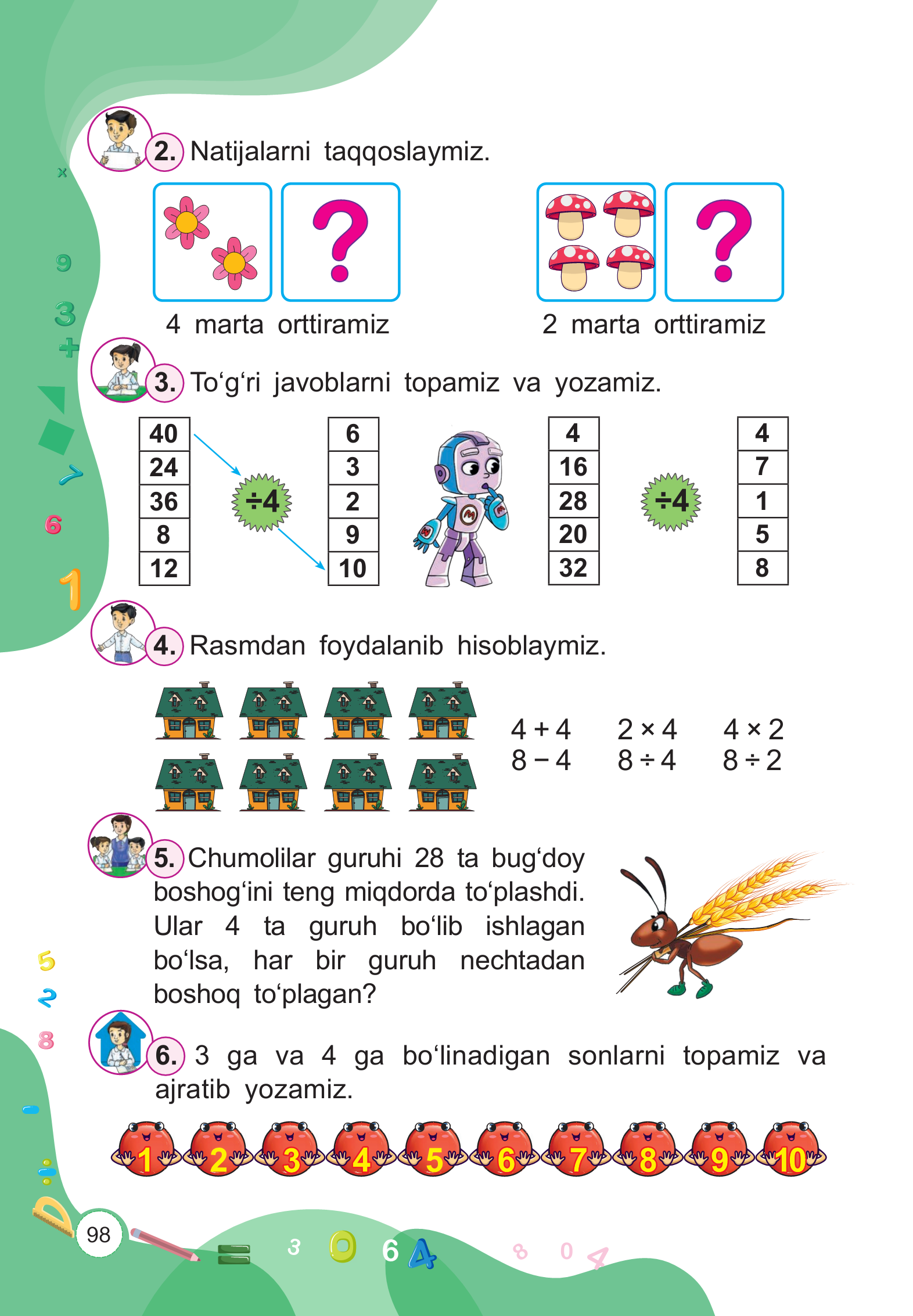 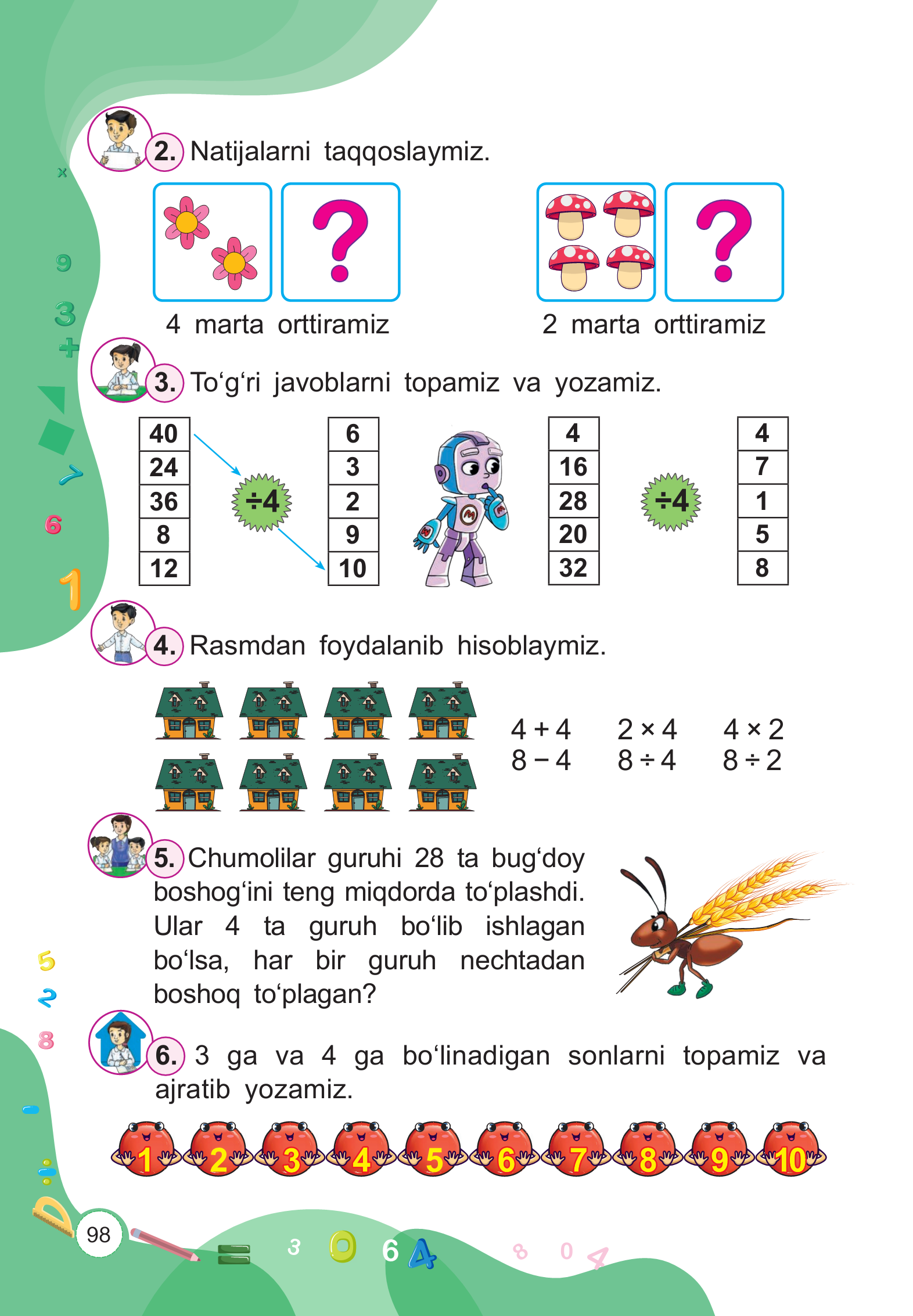 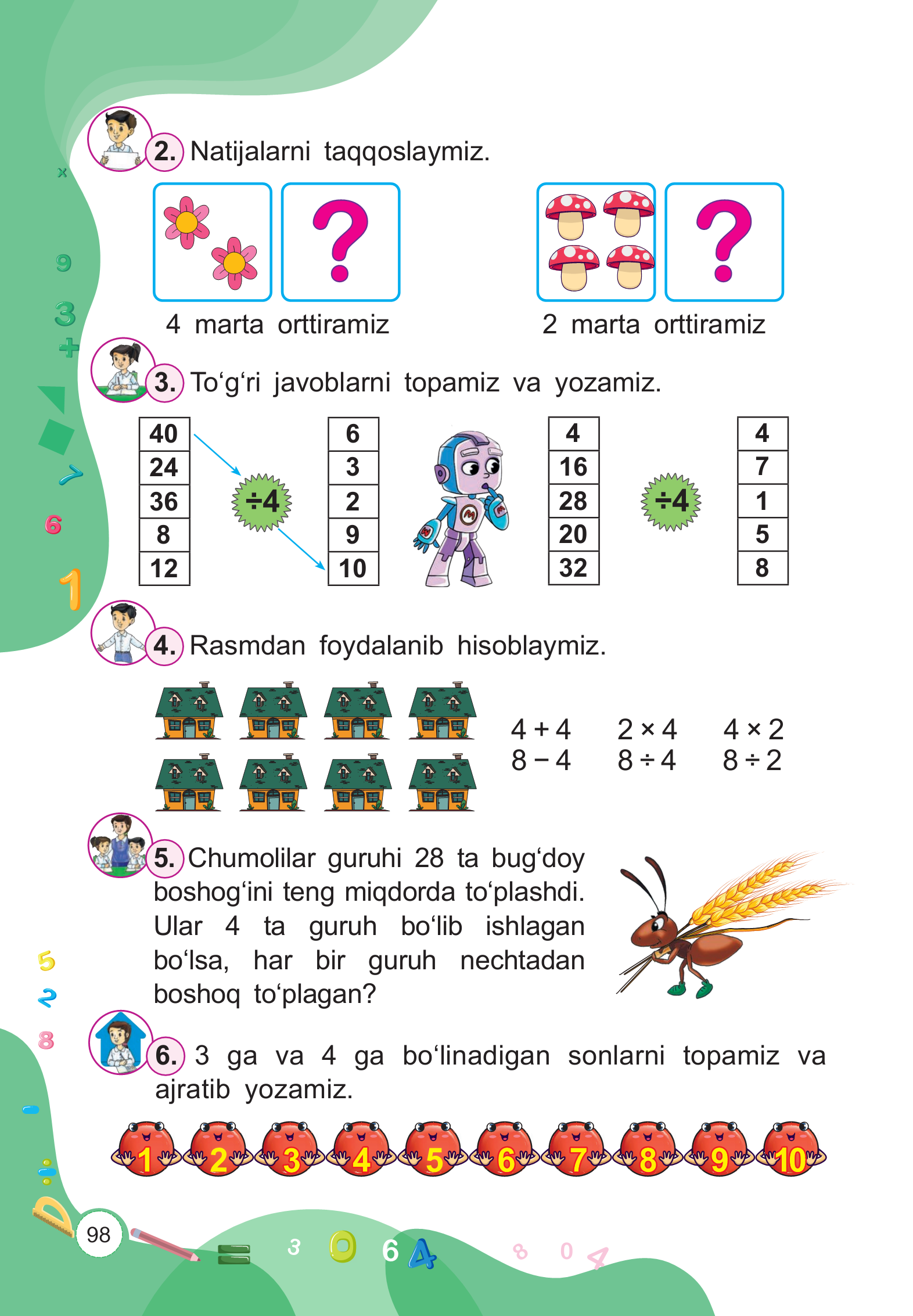 4
4
8
4-topshiriq. Rasmlardan foydalanib 
hisoblaymiz.
4+4
8-4
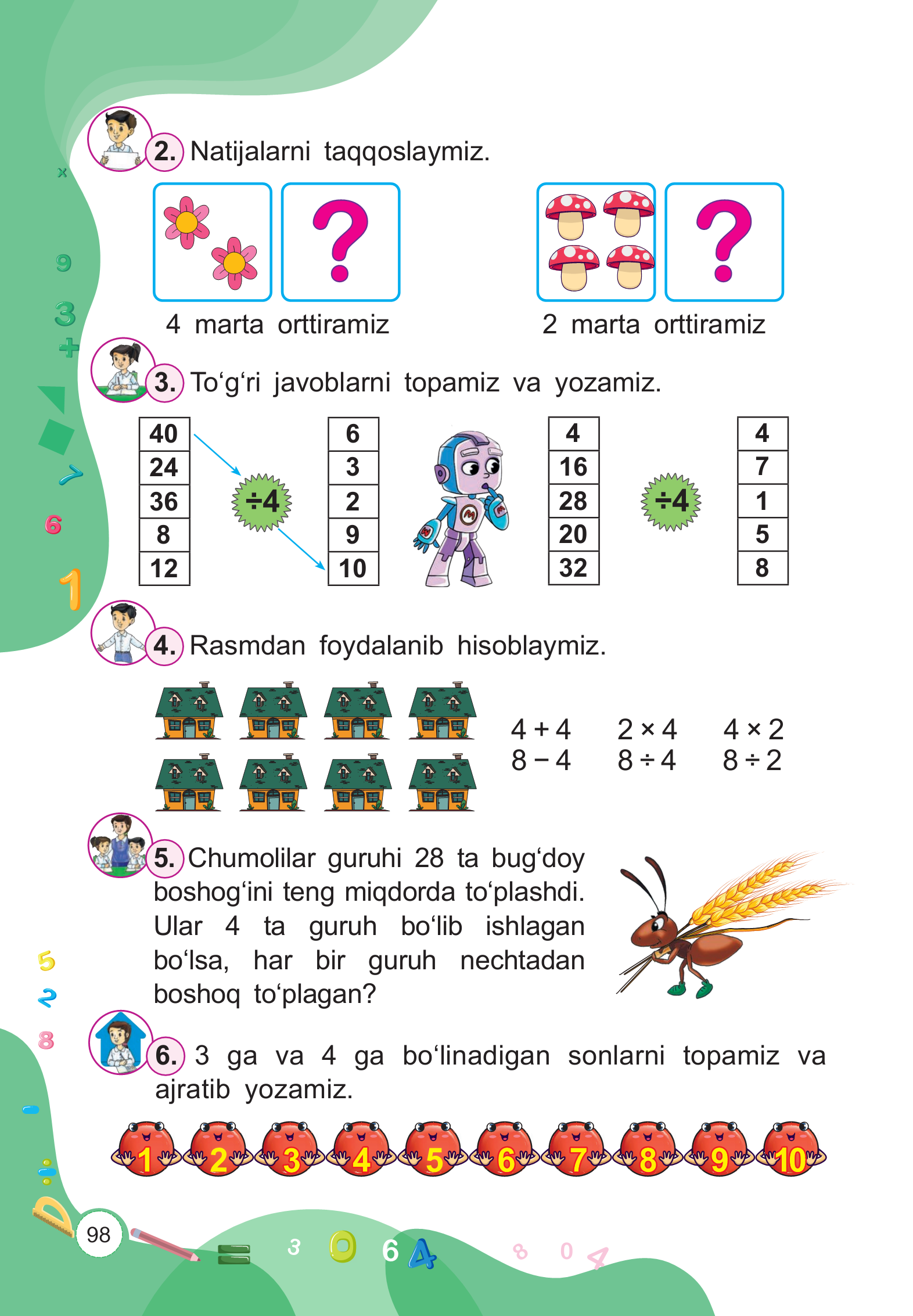 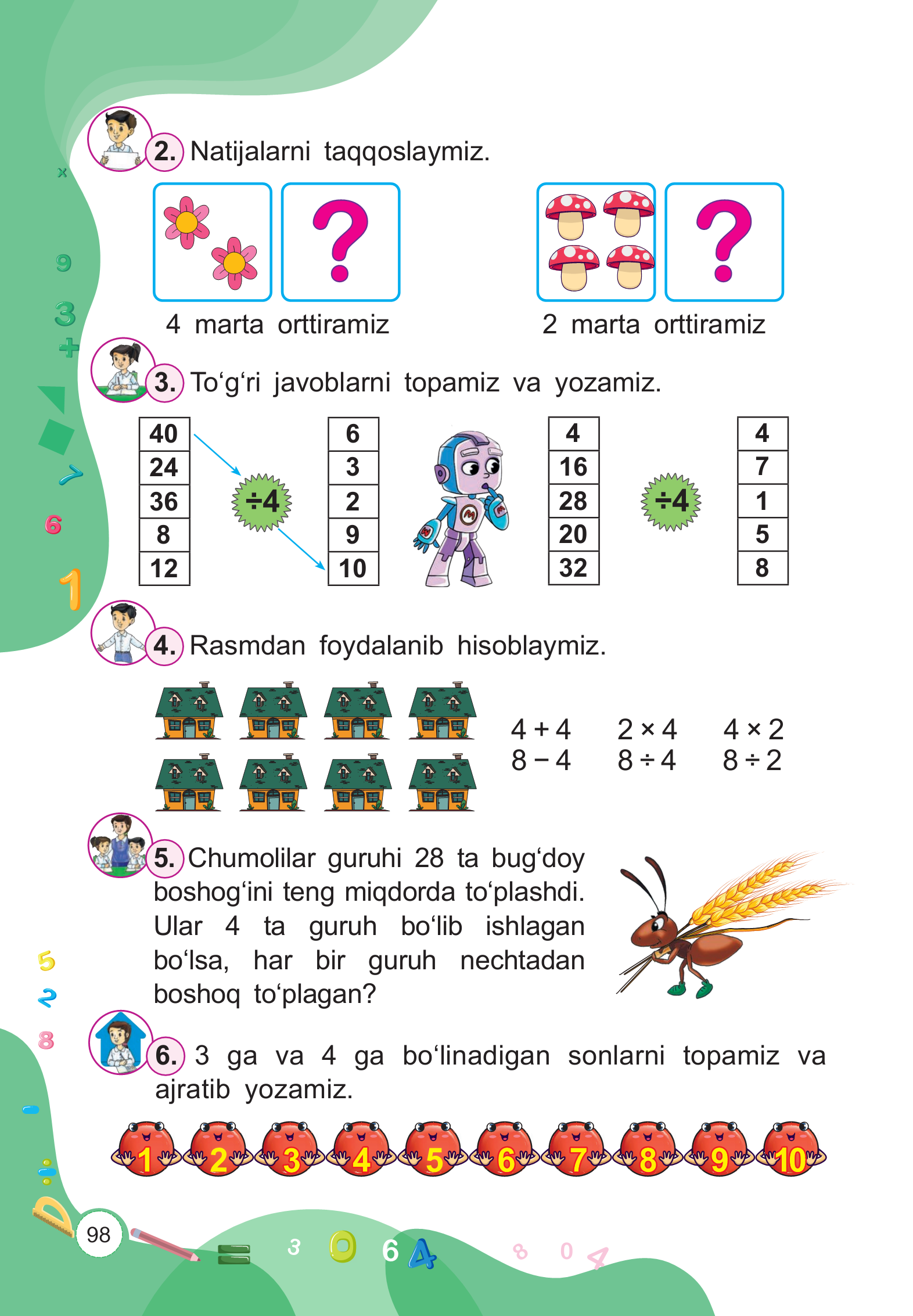 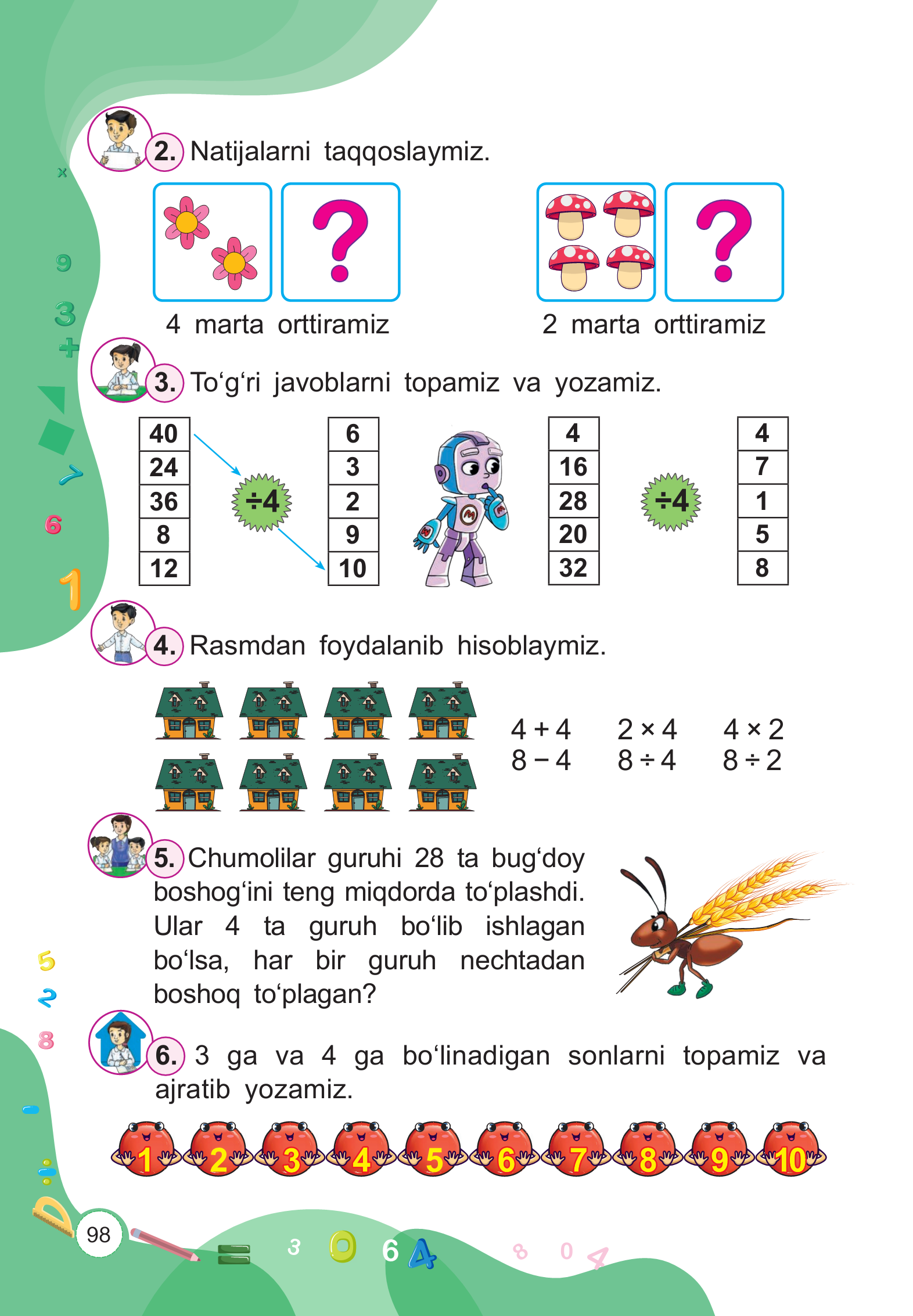 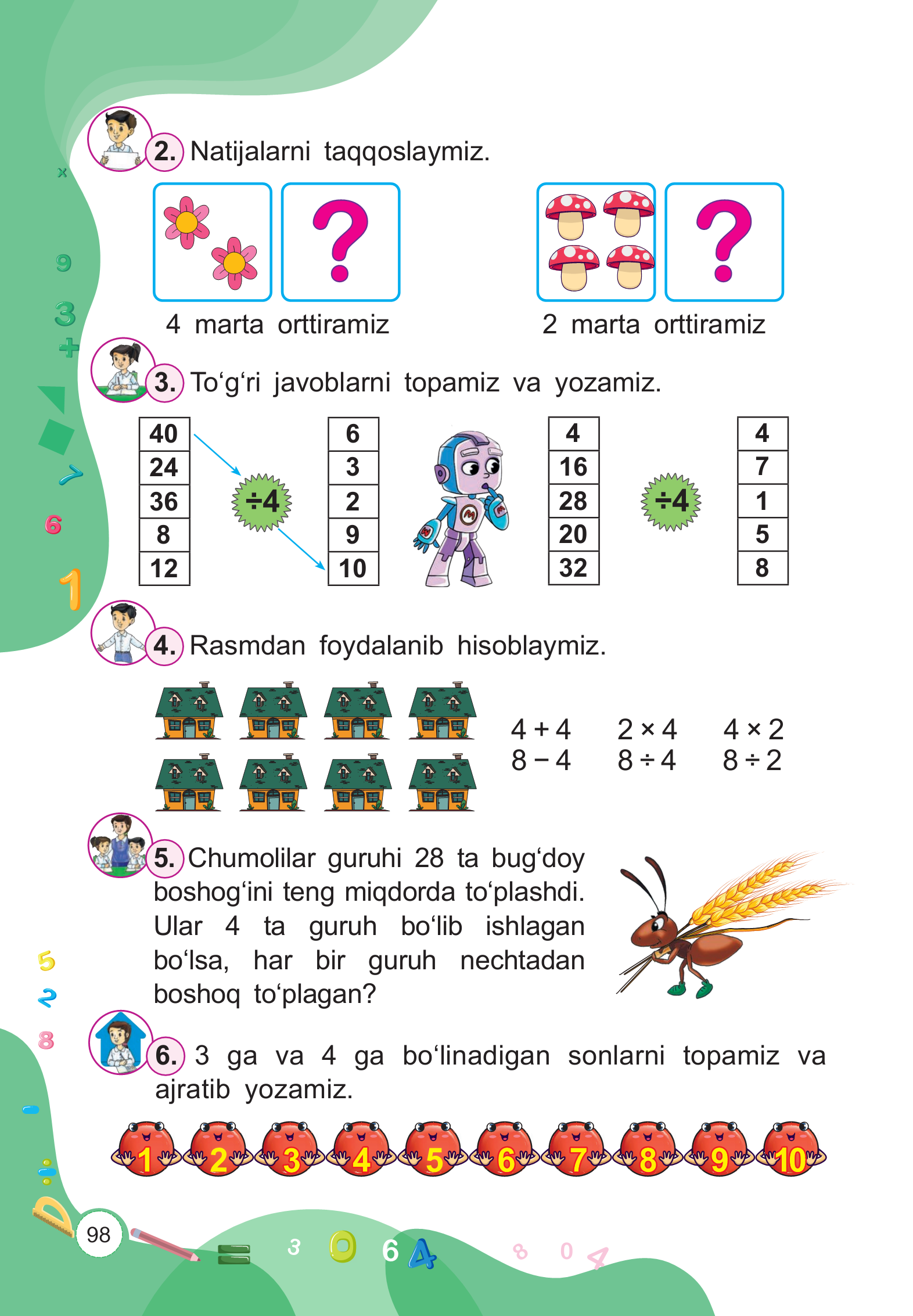 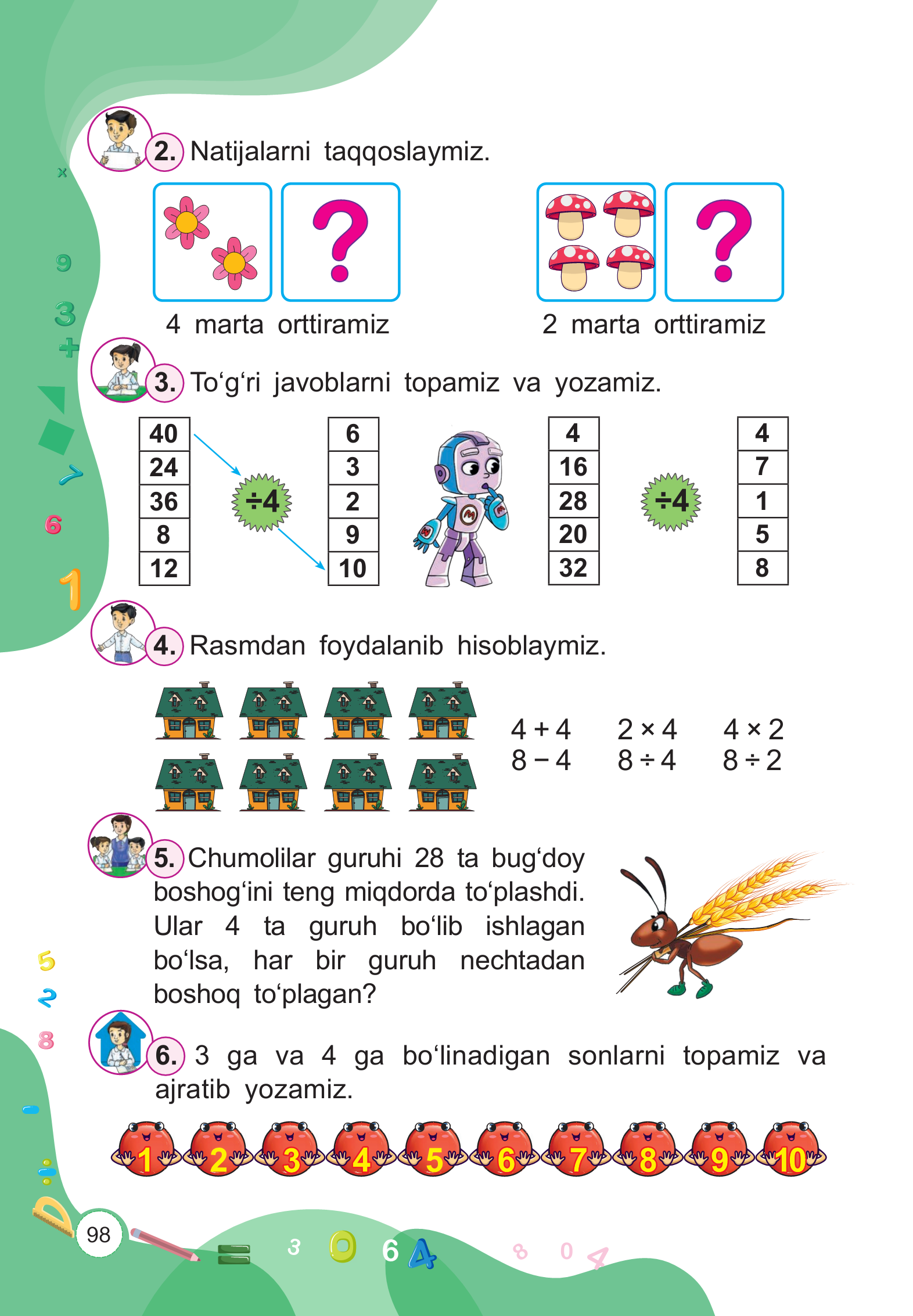 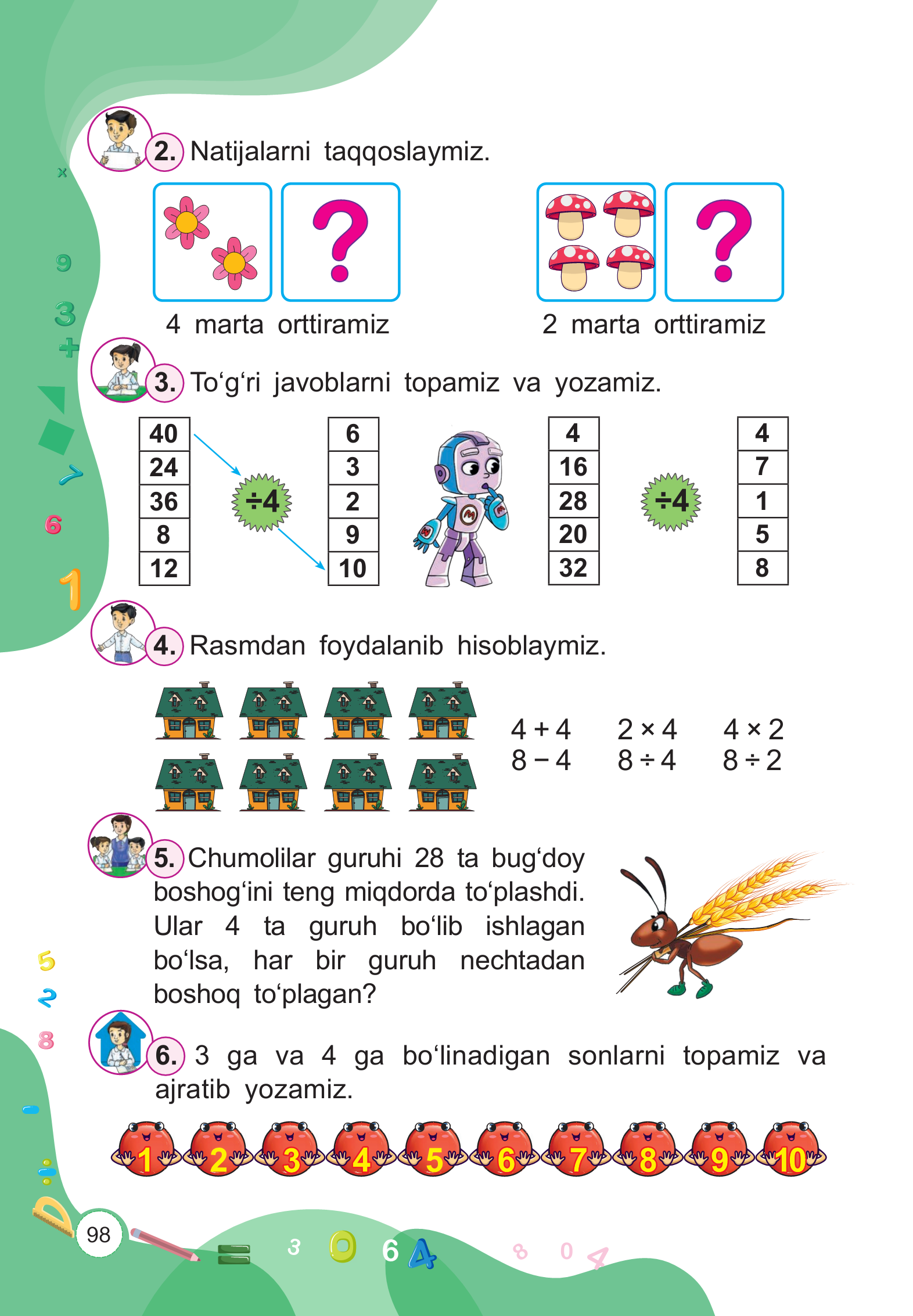 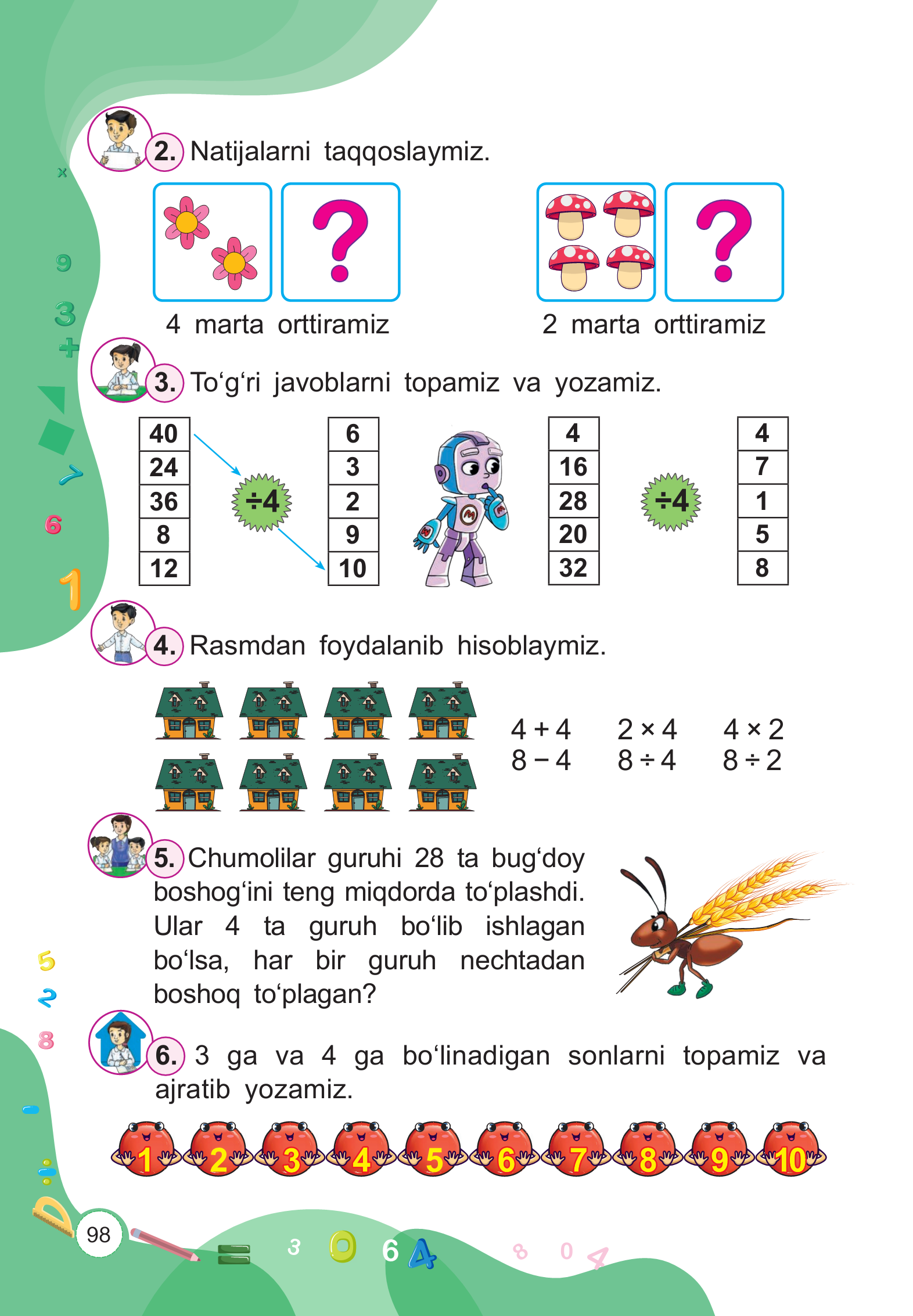 -
=
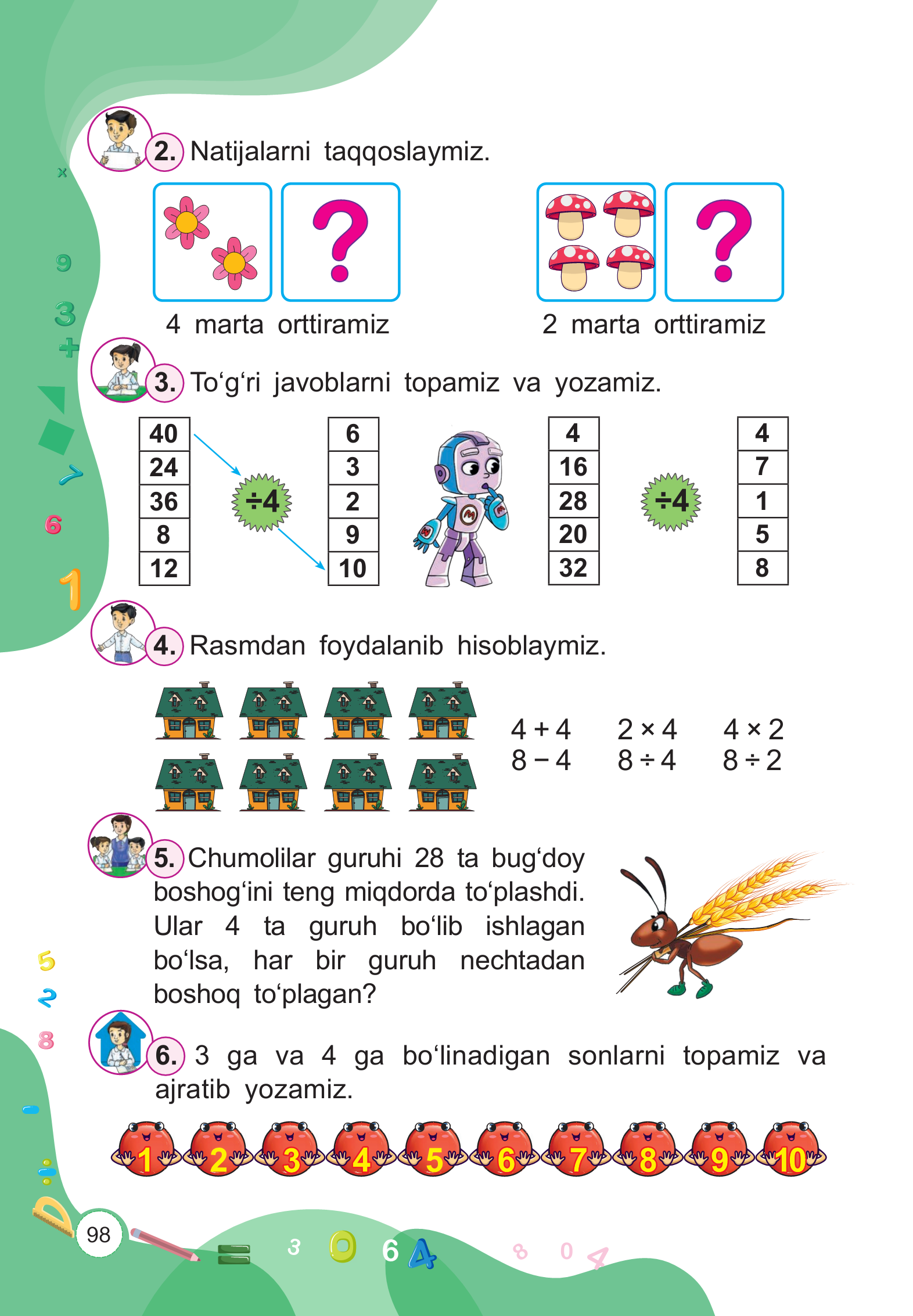 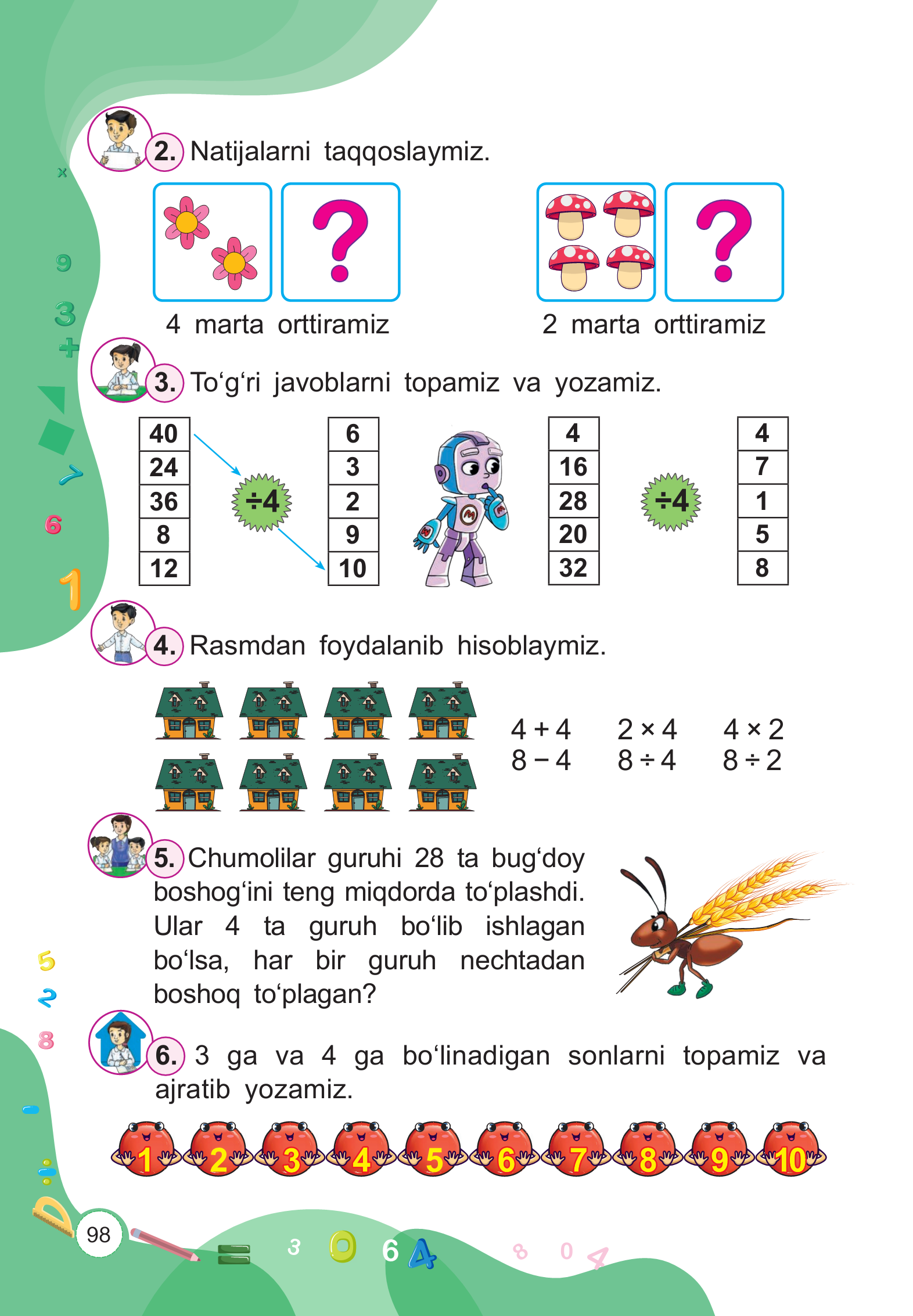 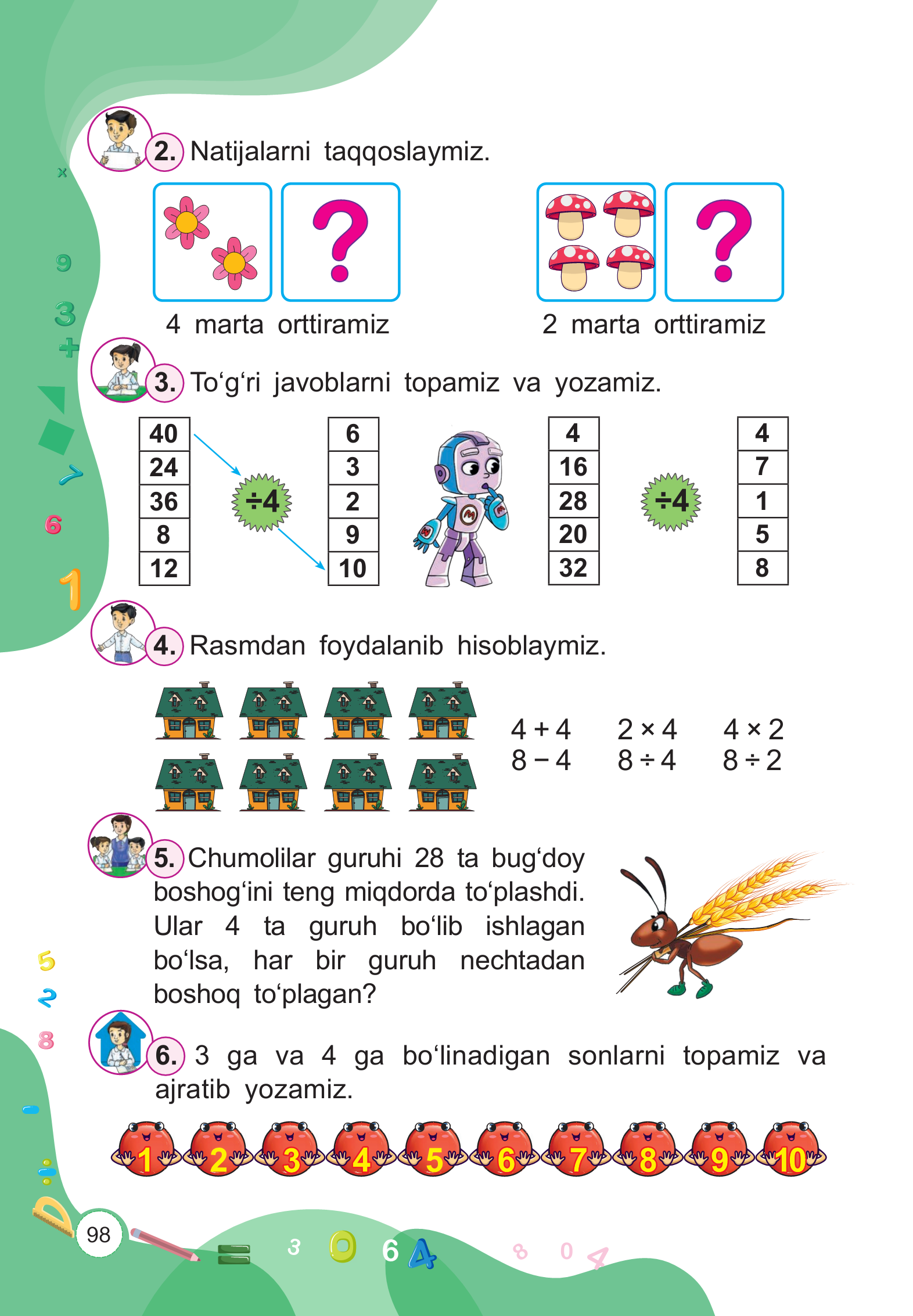 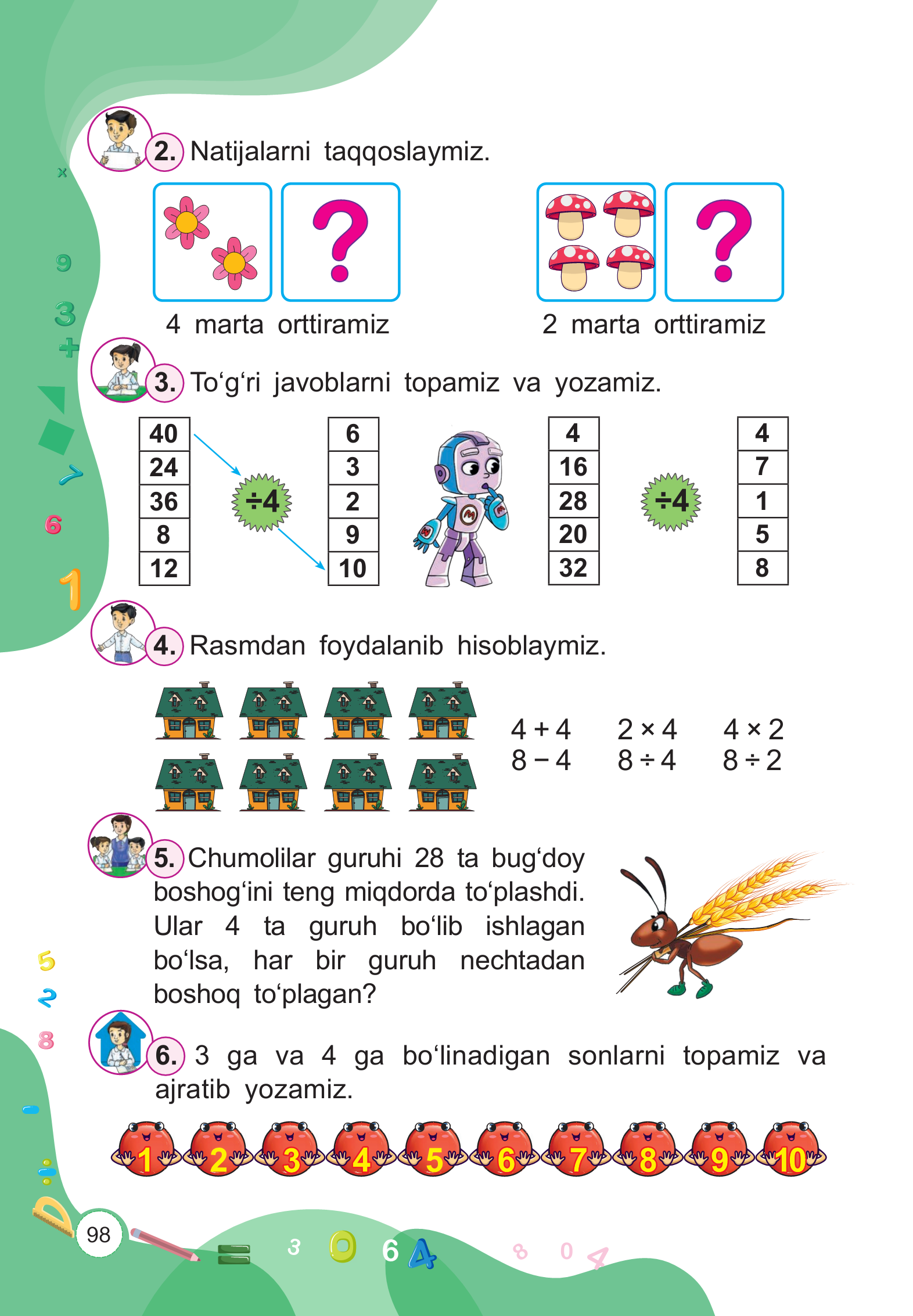 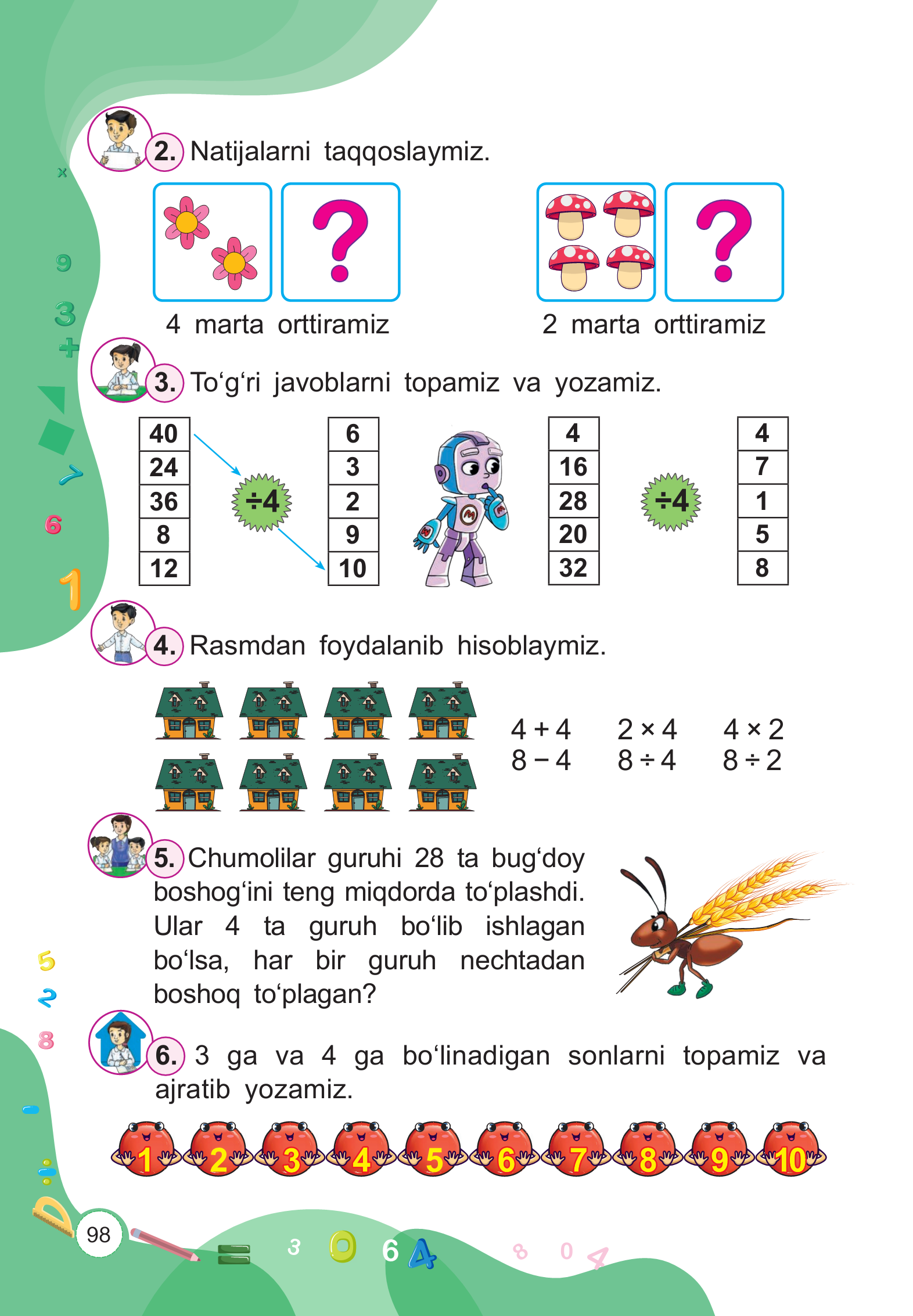 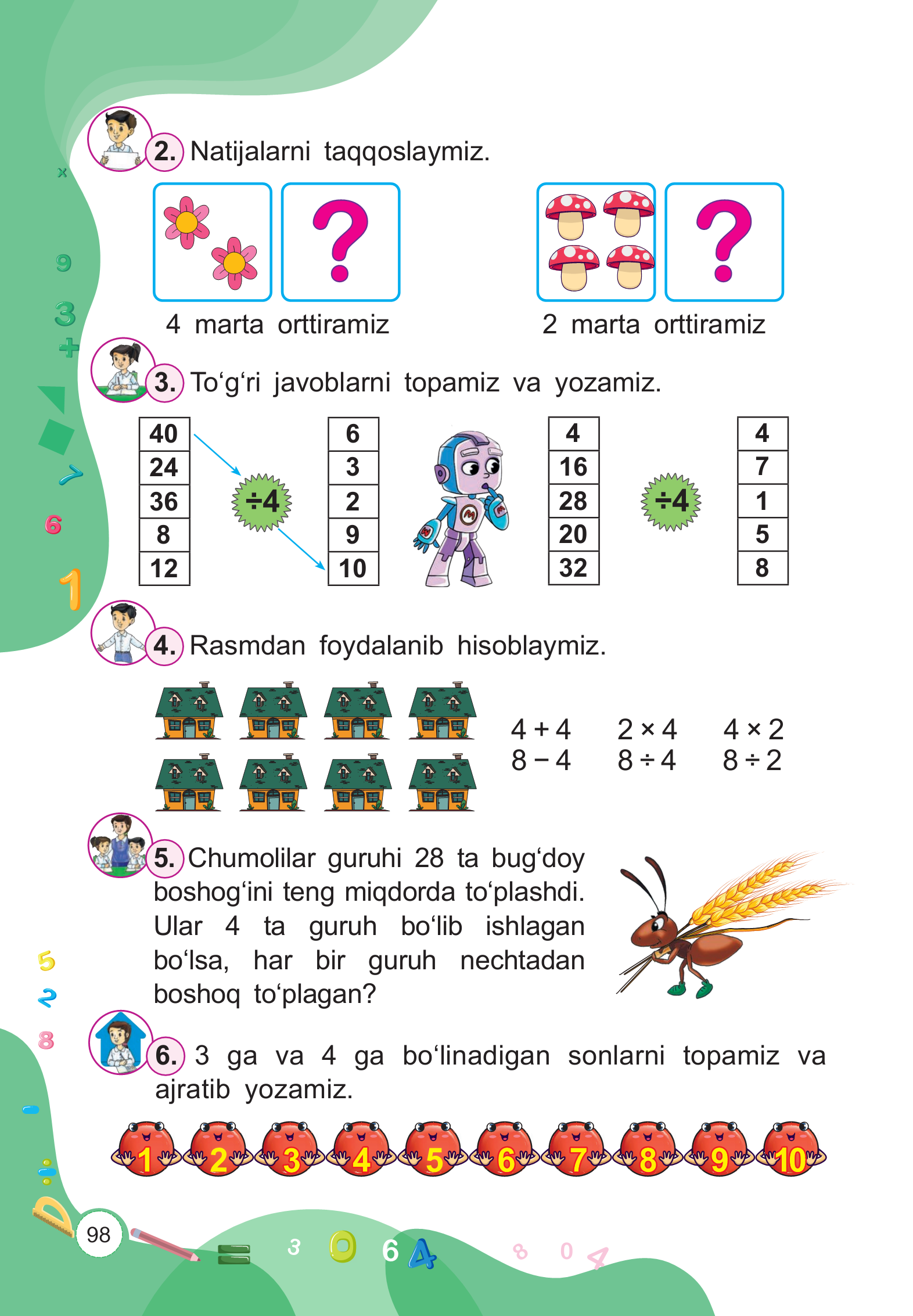 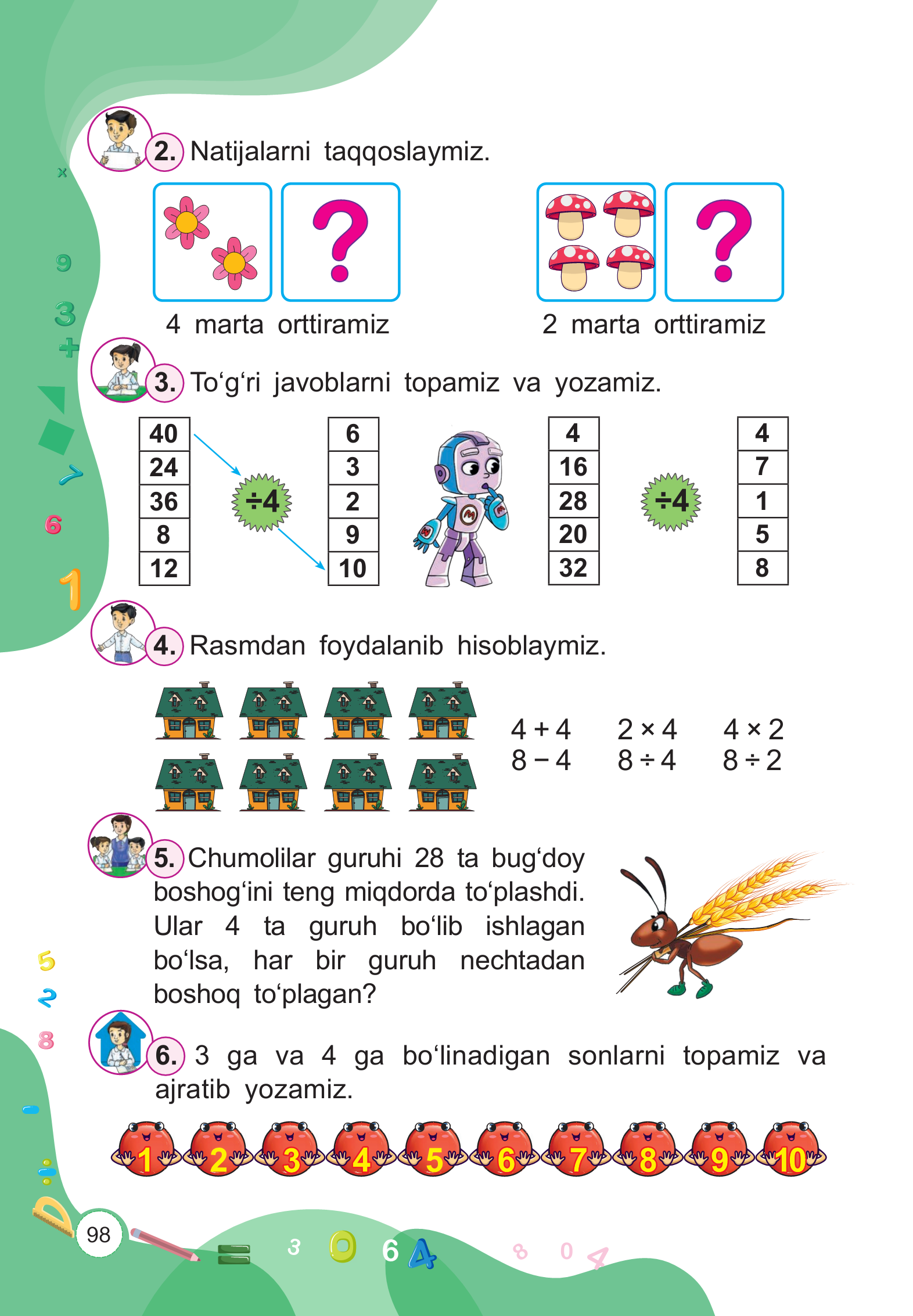 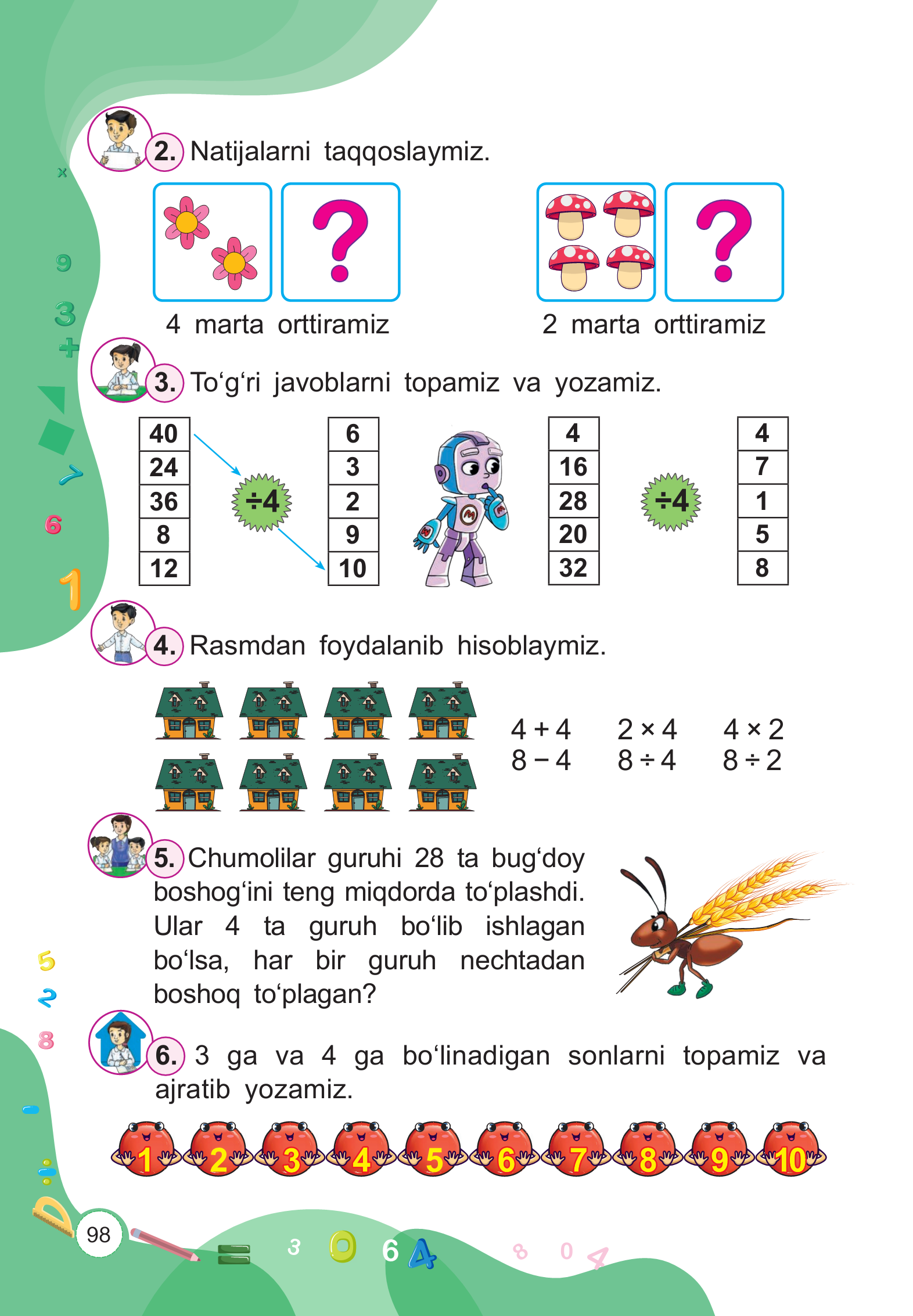 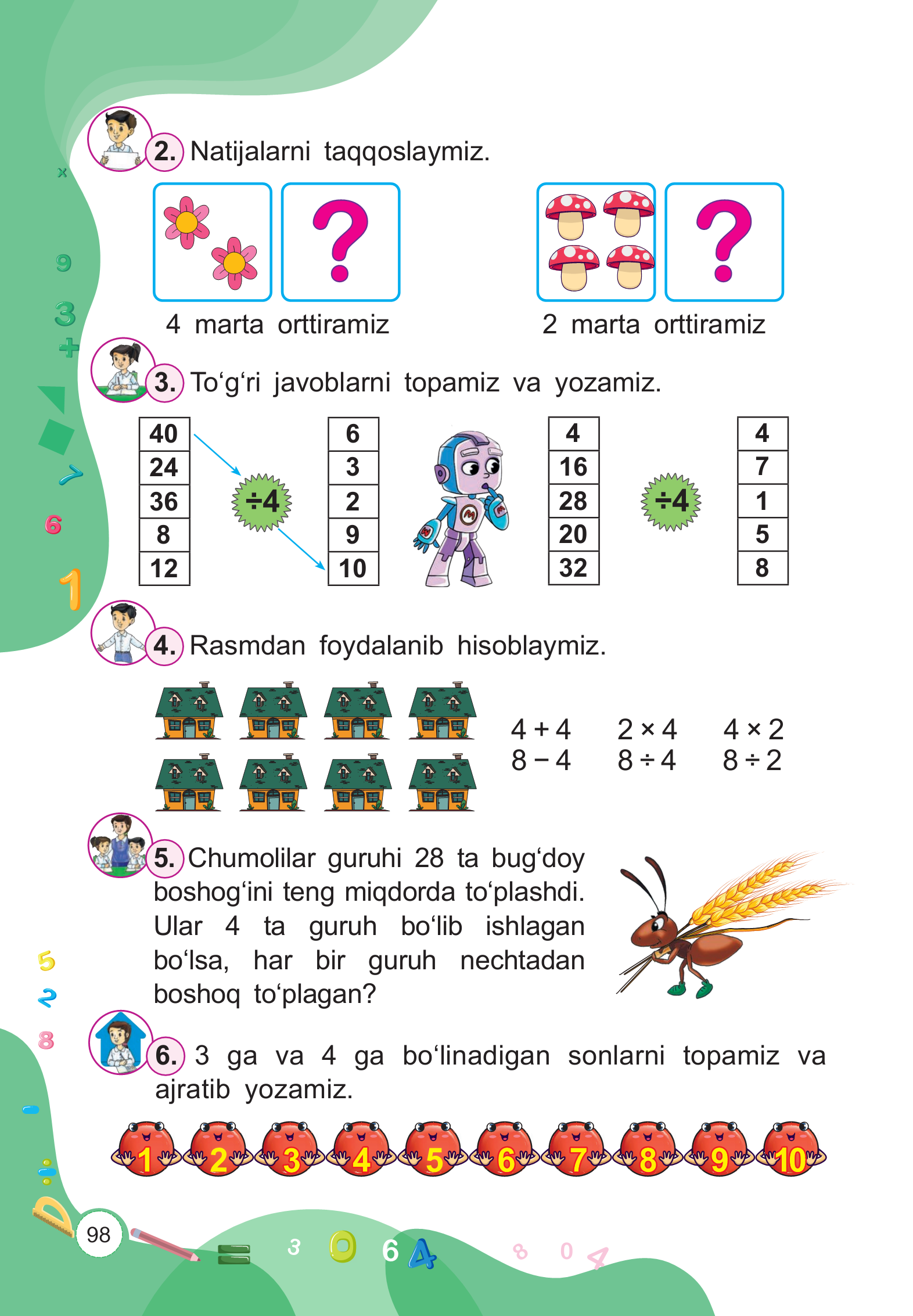 4
4
8
4-topshiriq. Rasmlardan foydalanib hisoblaymiz.
4+4
8-4
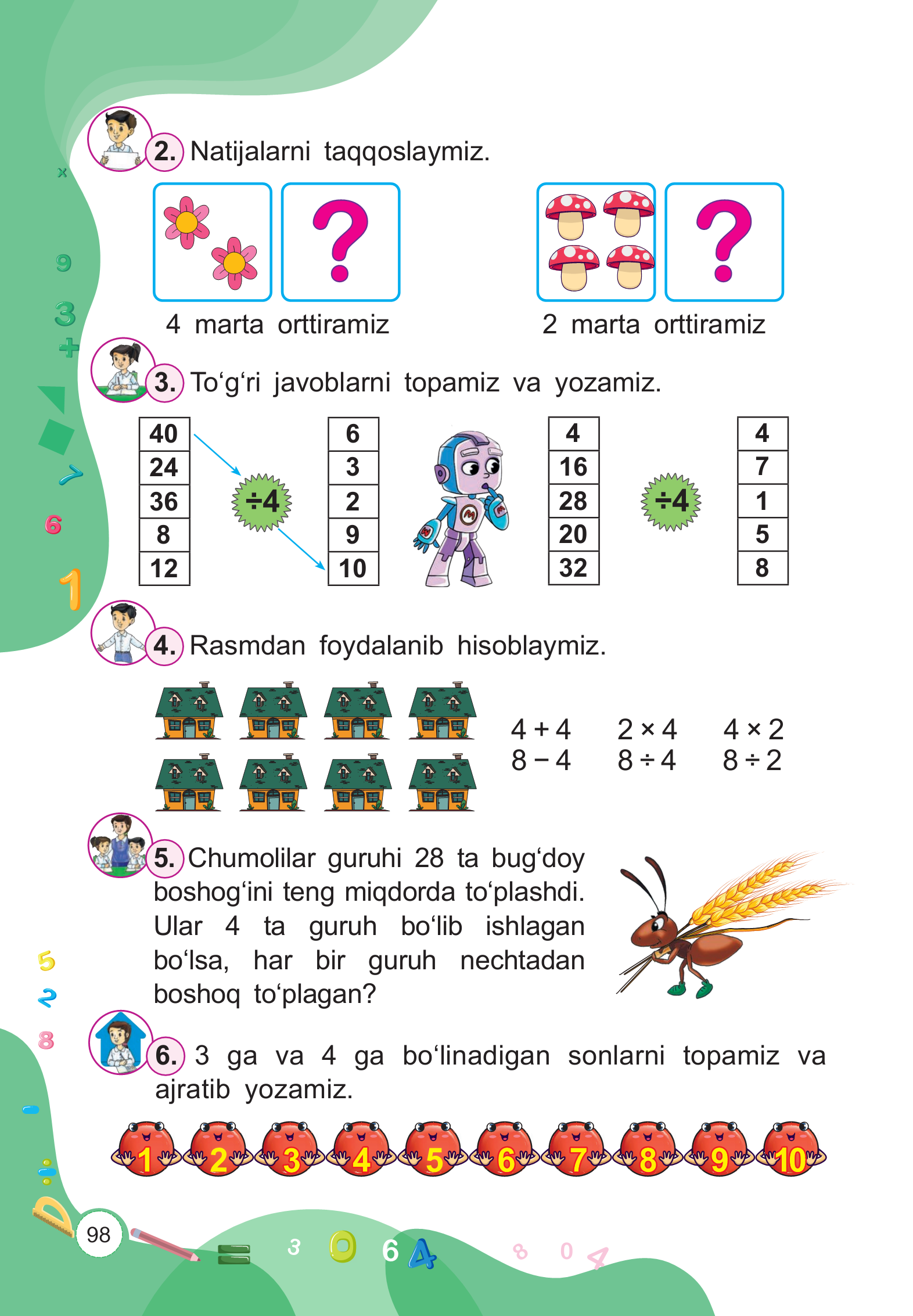 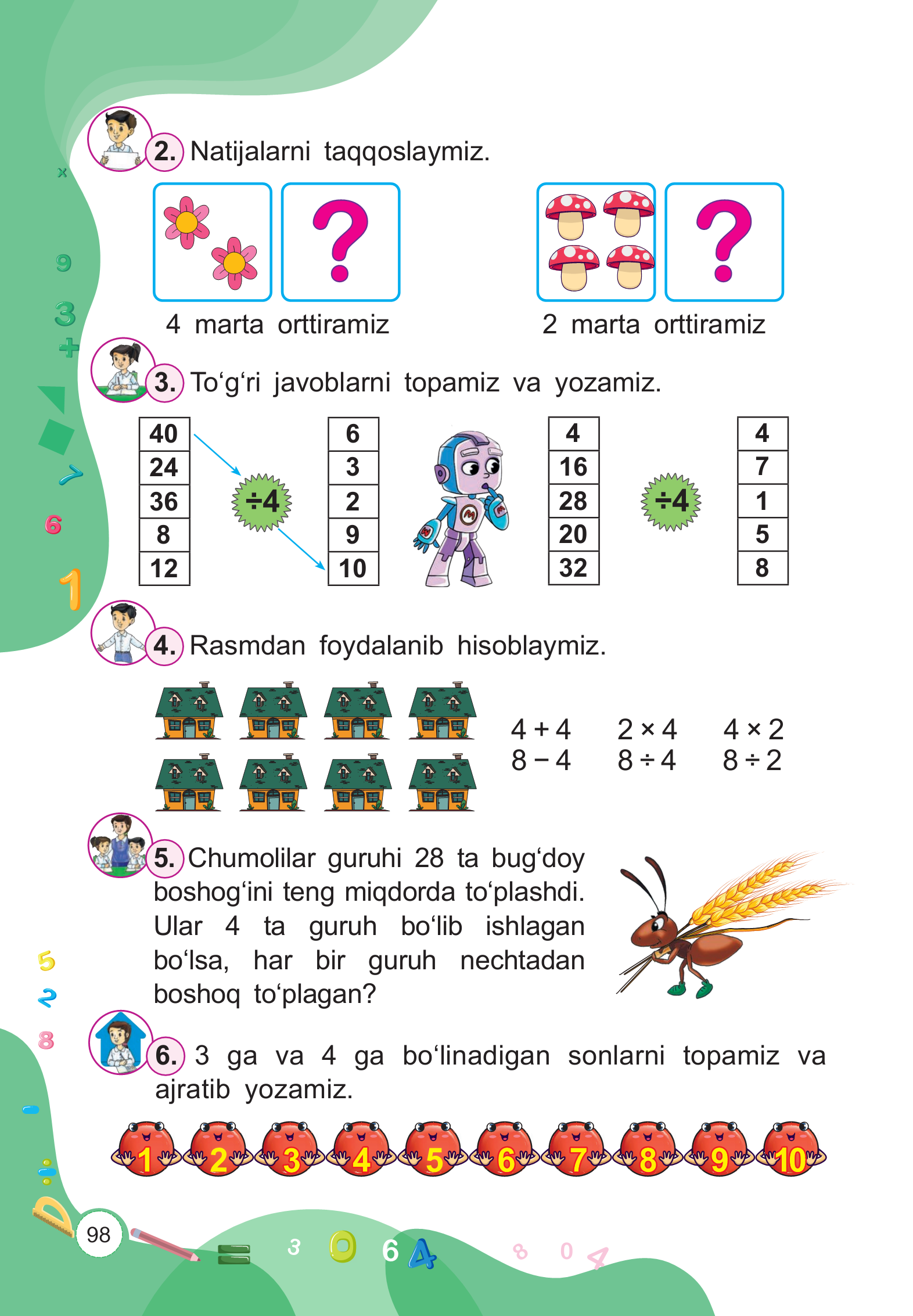 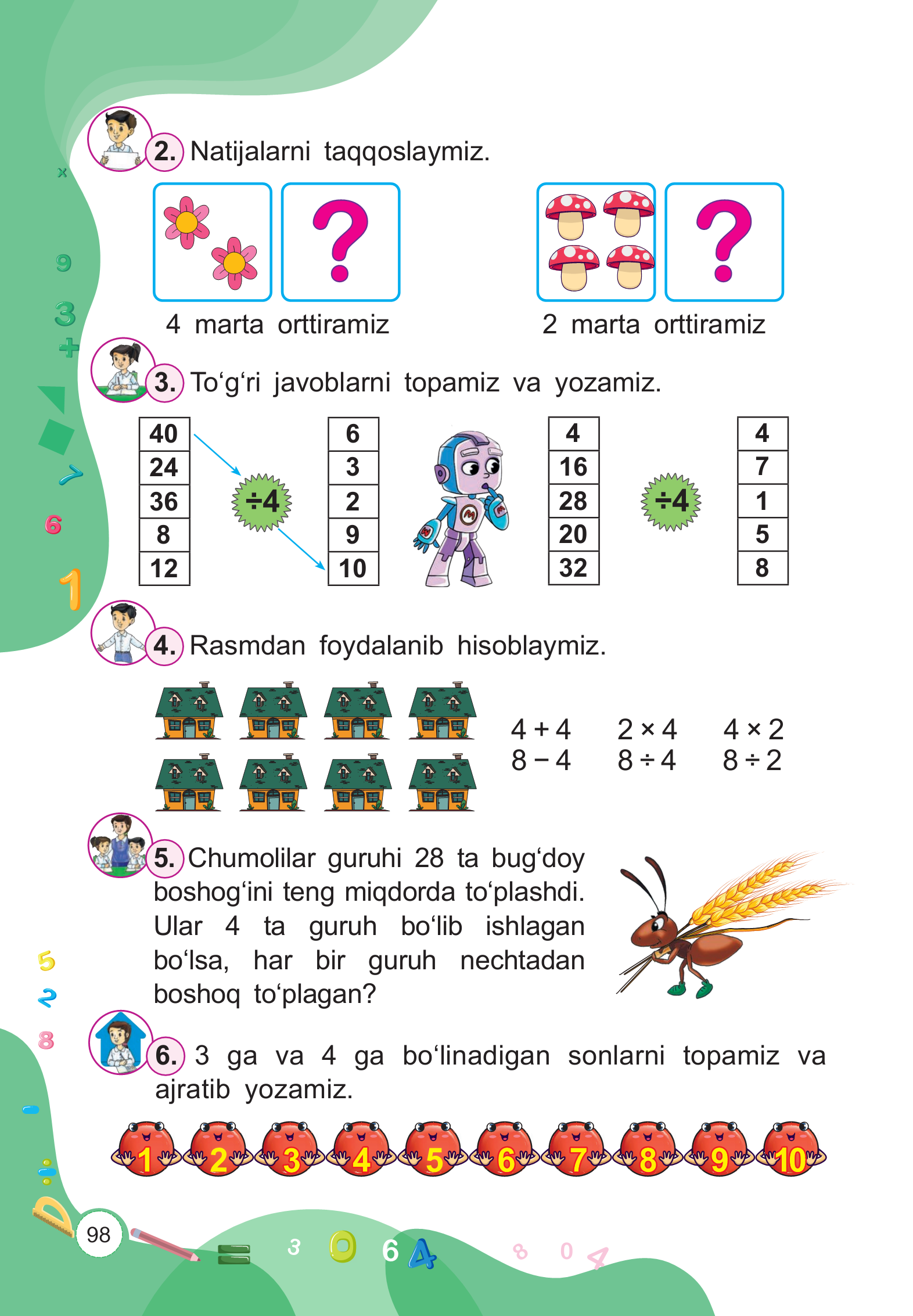 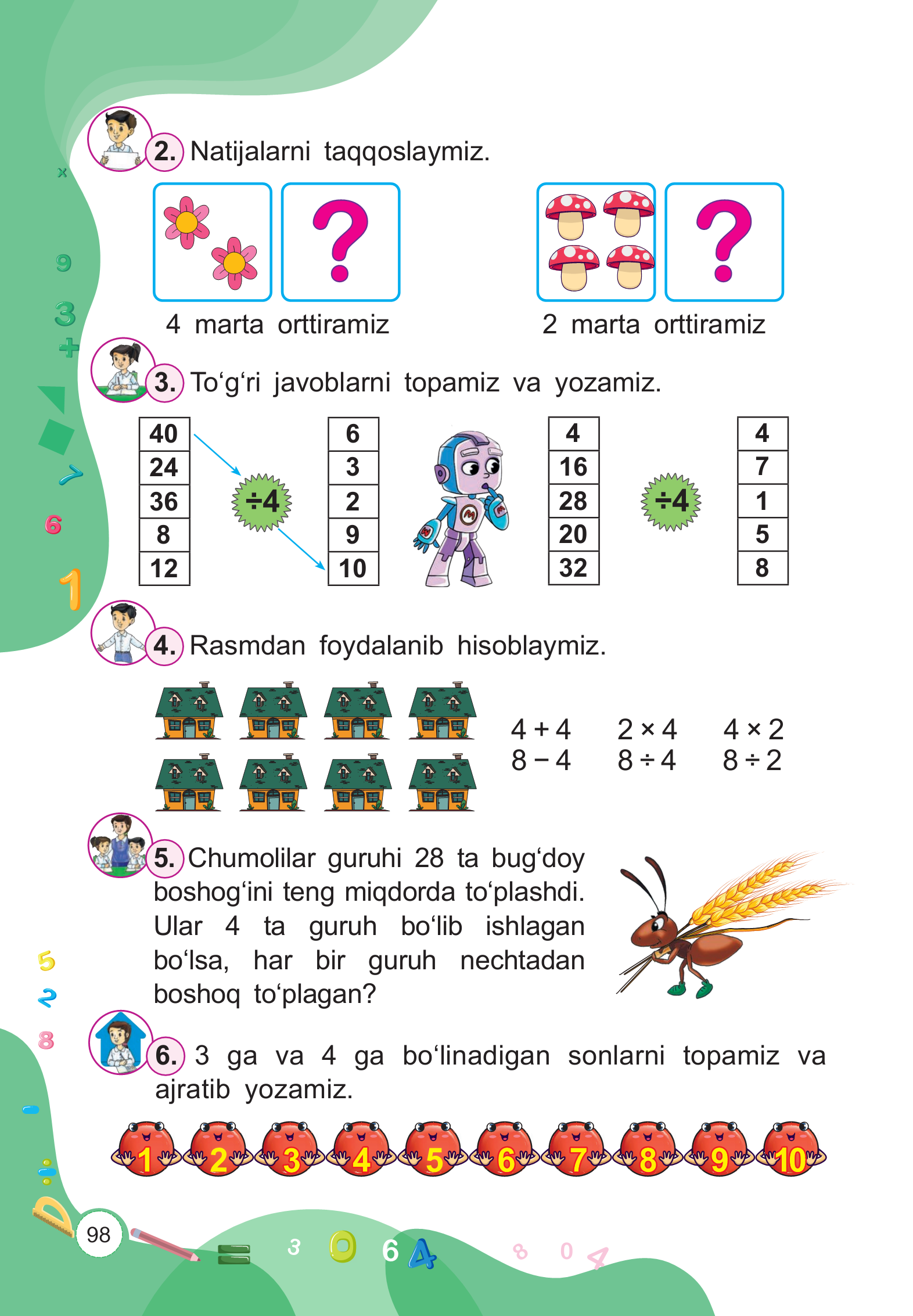 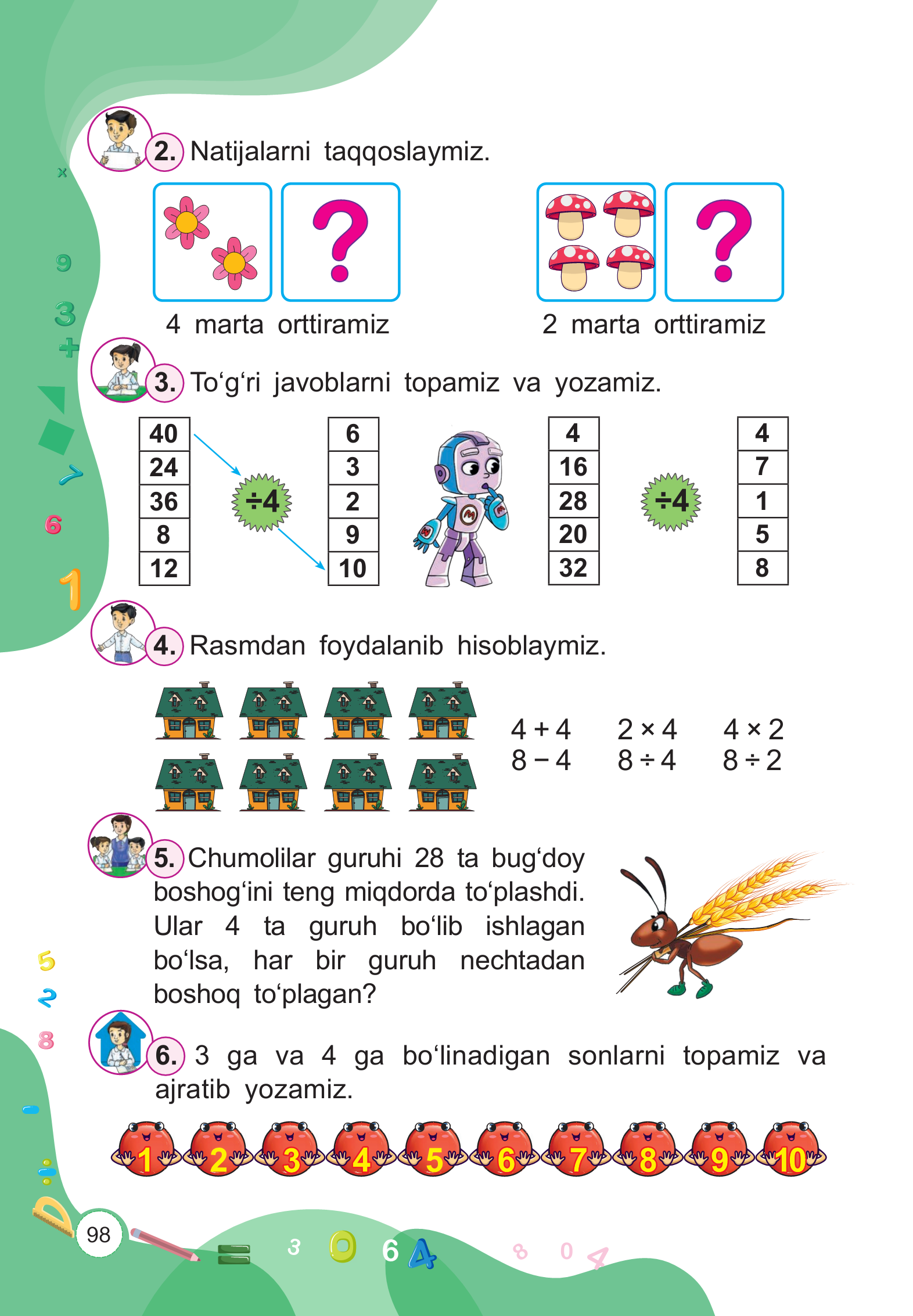 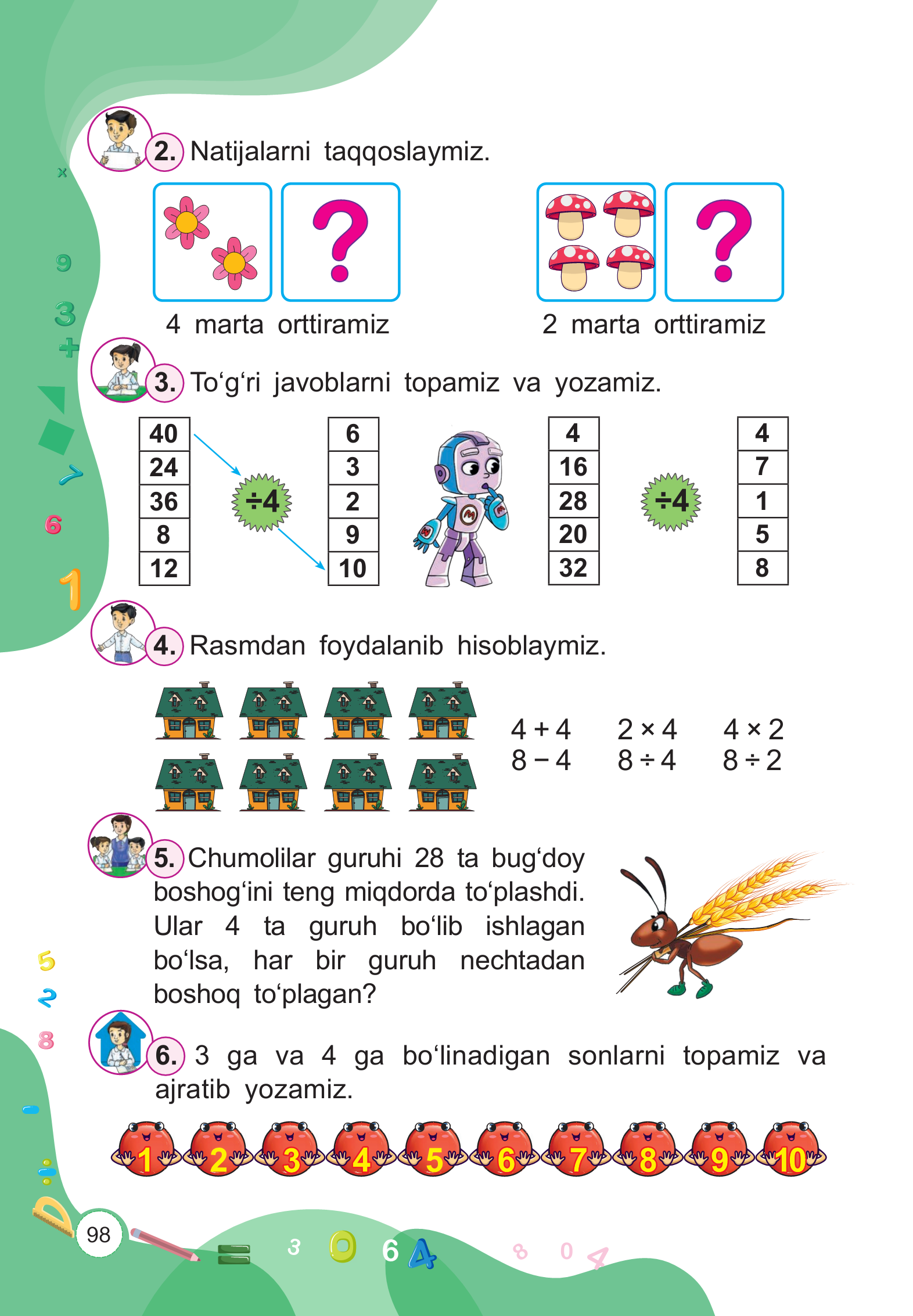 =
X
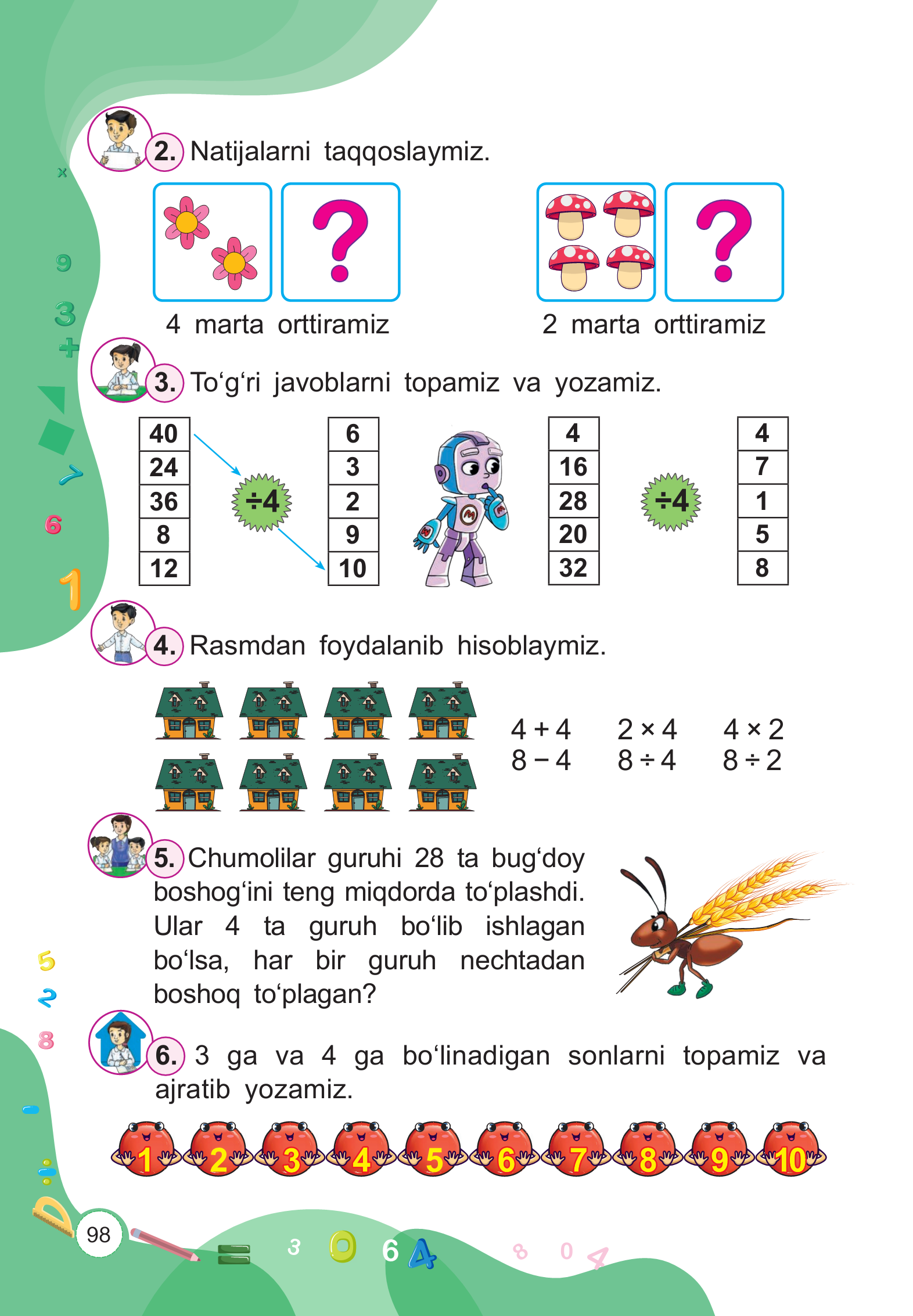 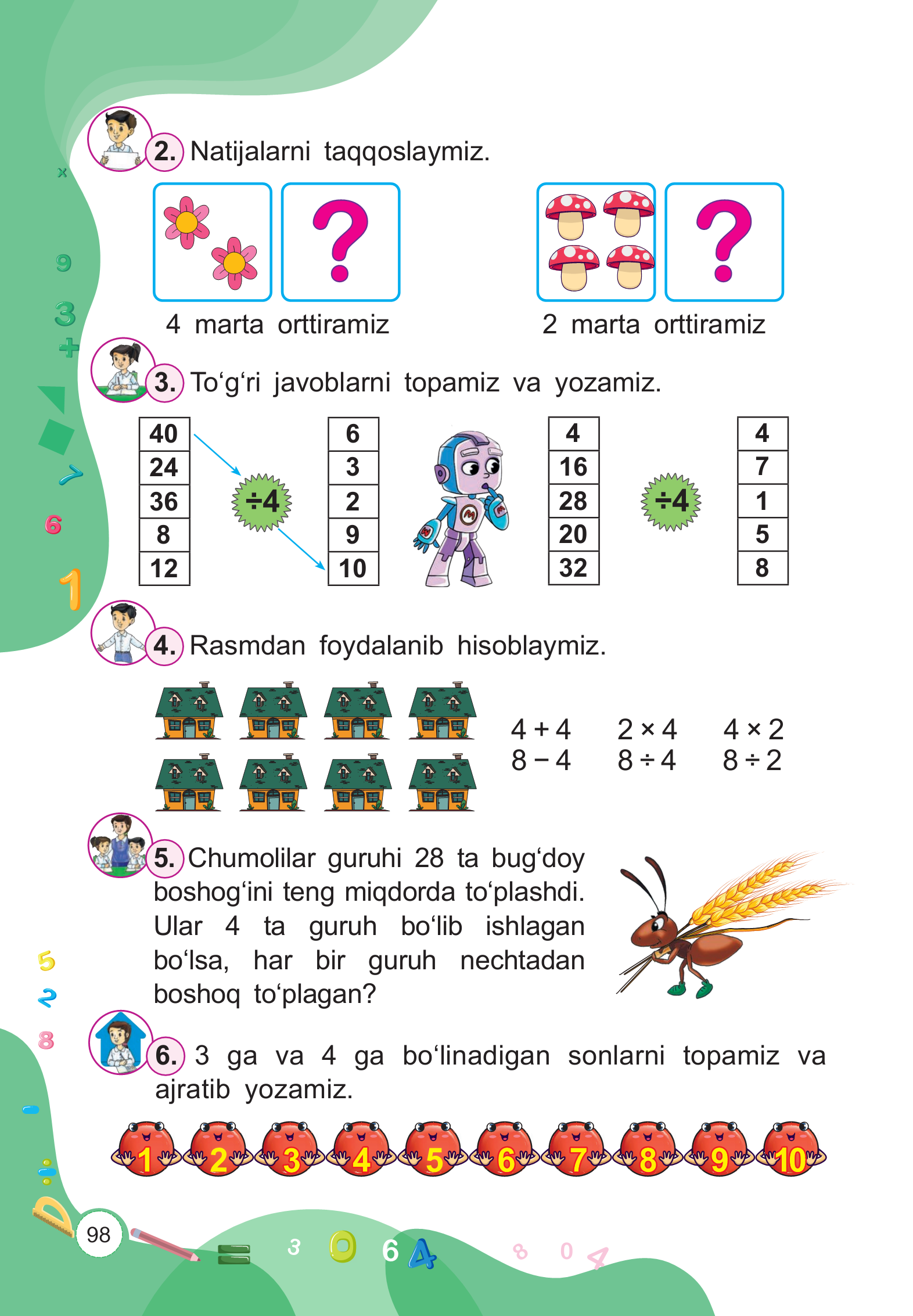 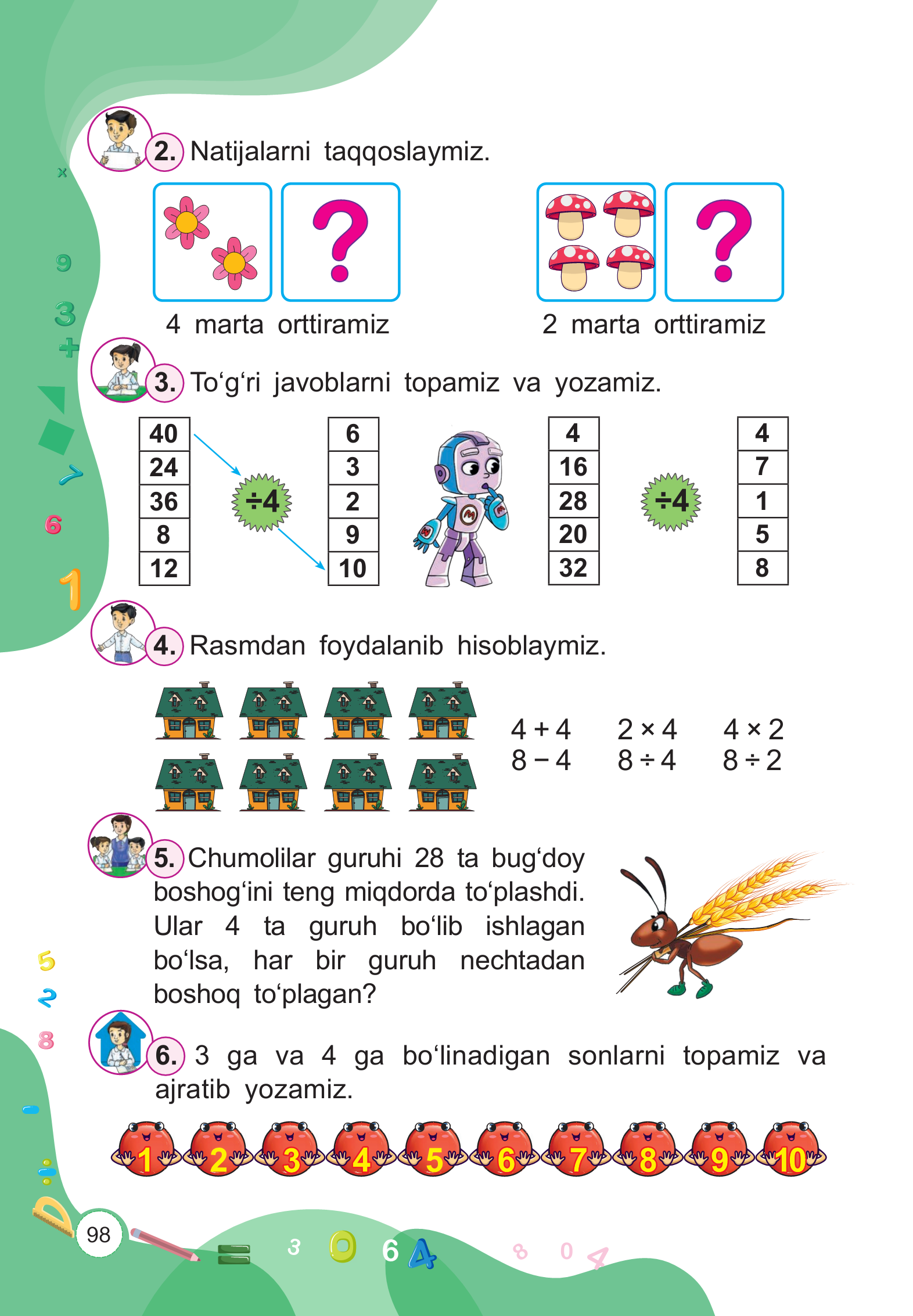 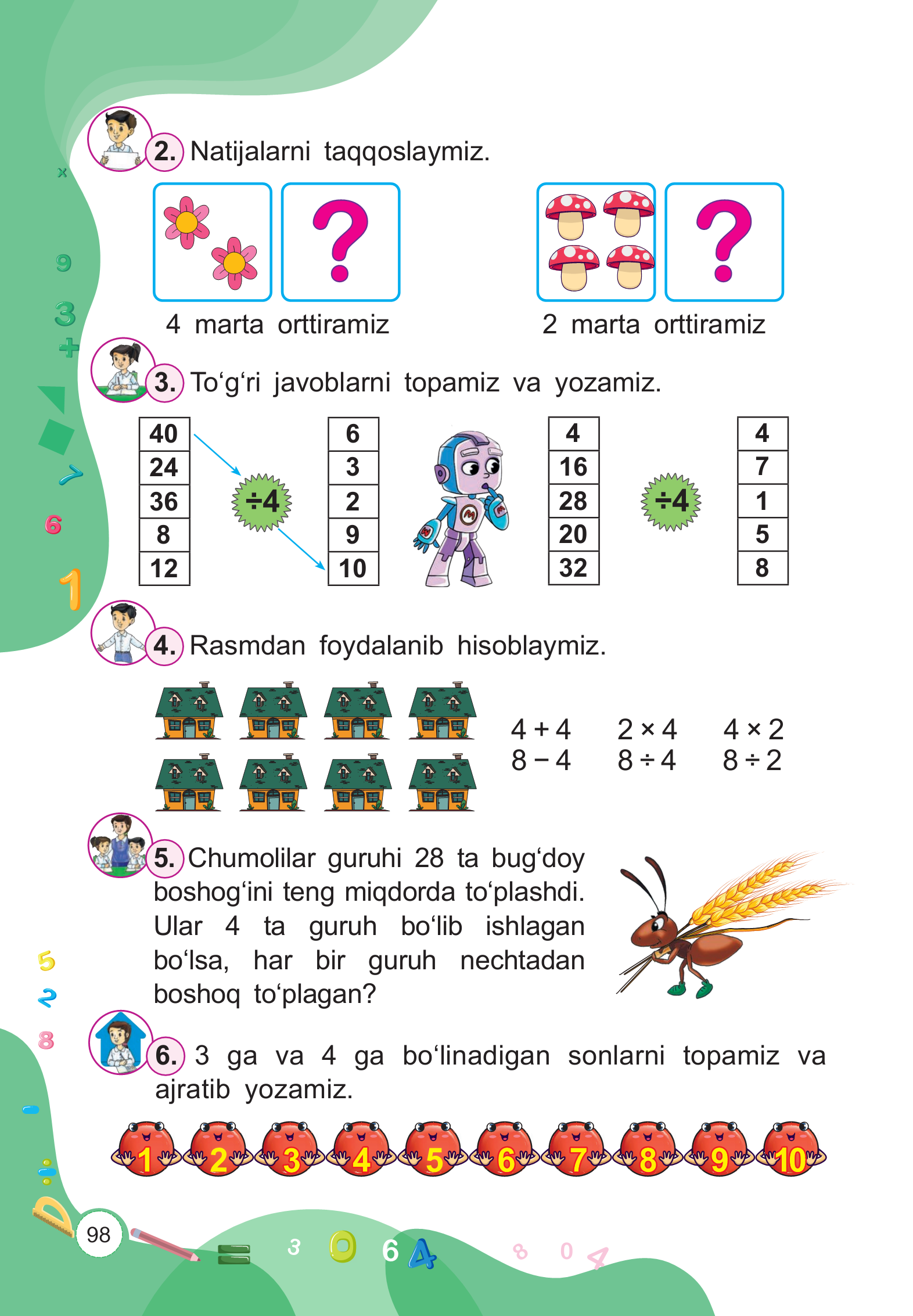 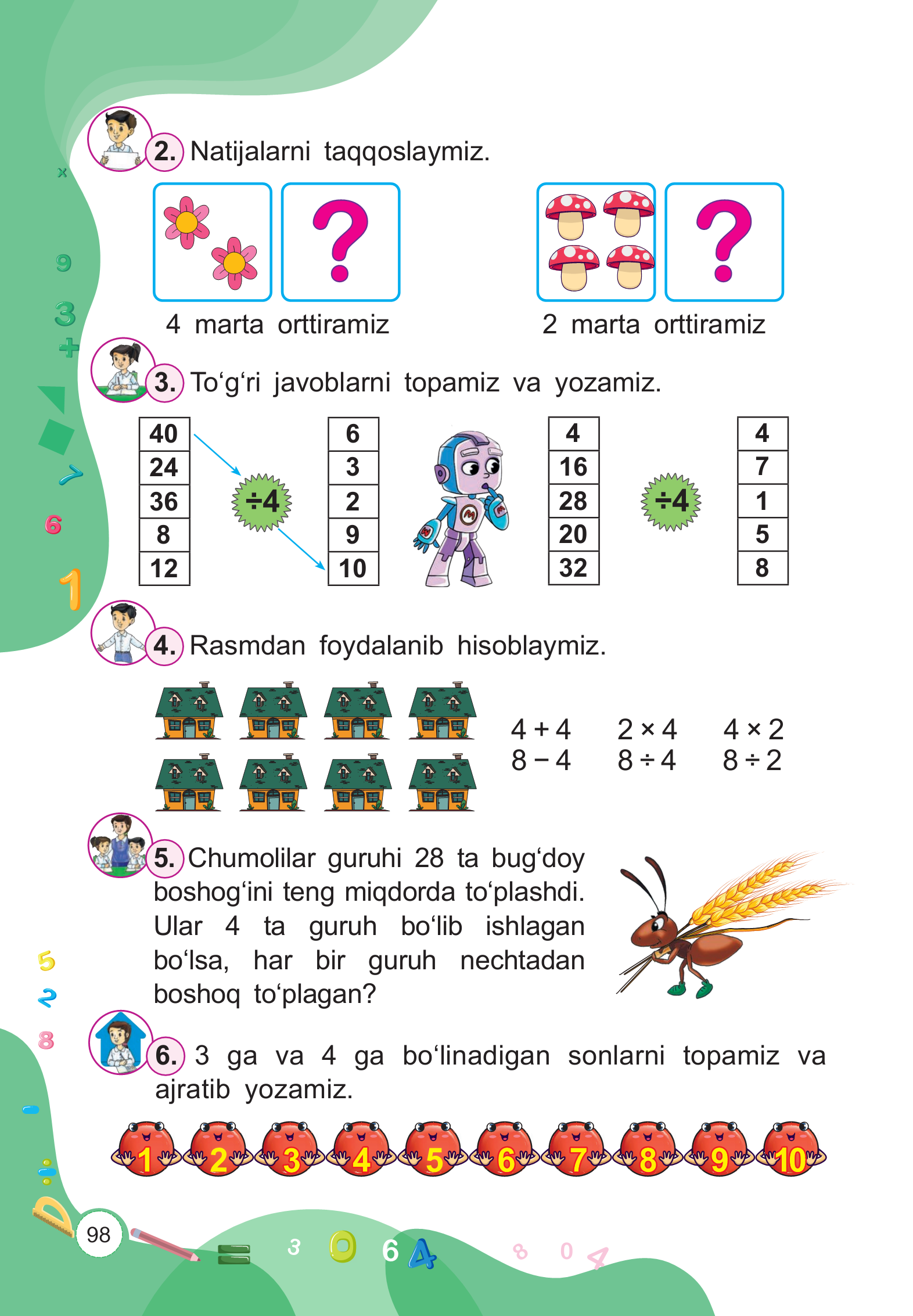 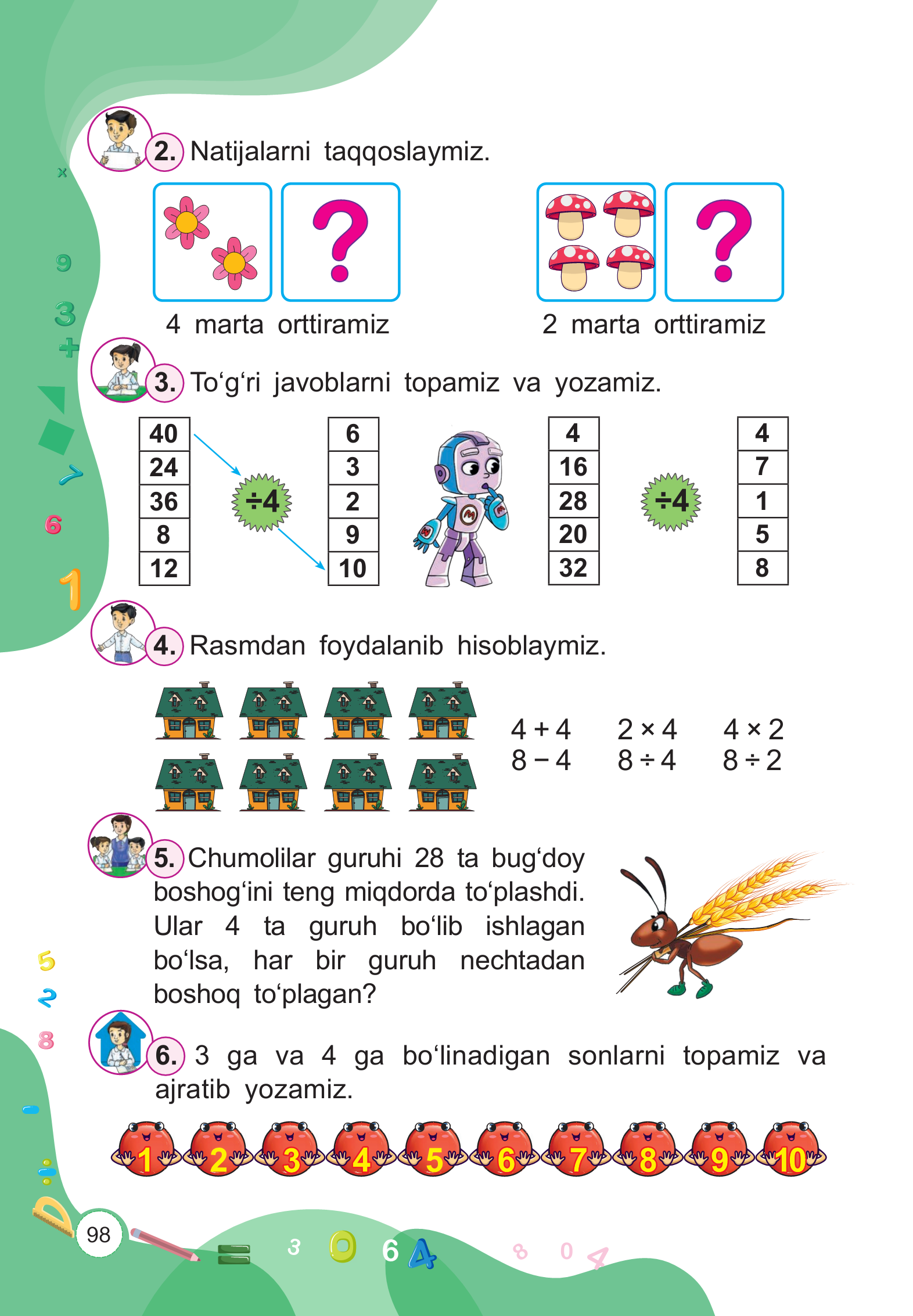 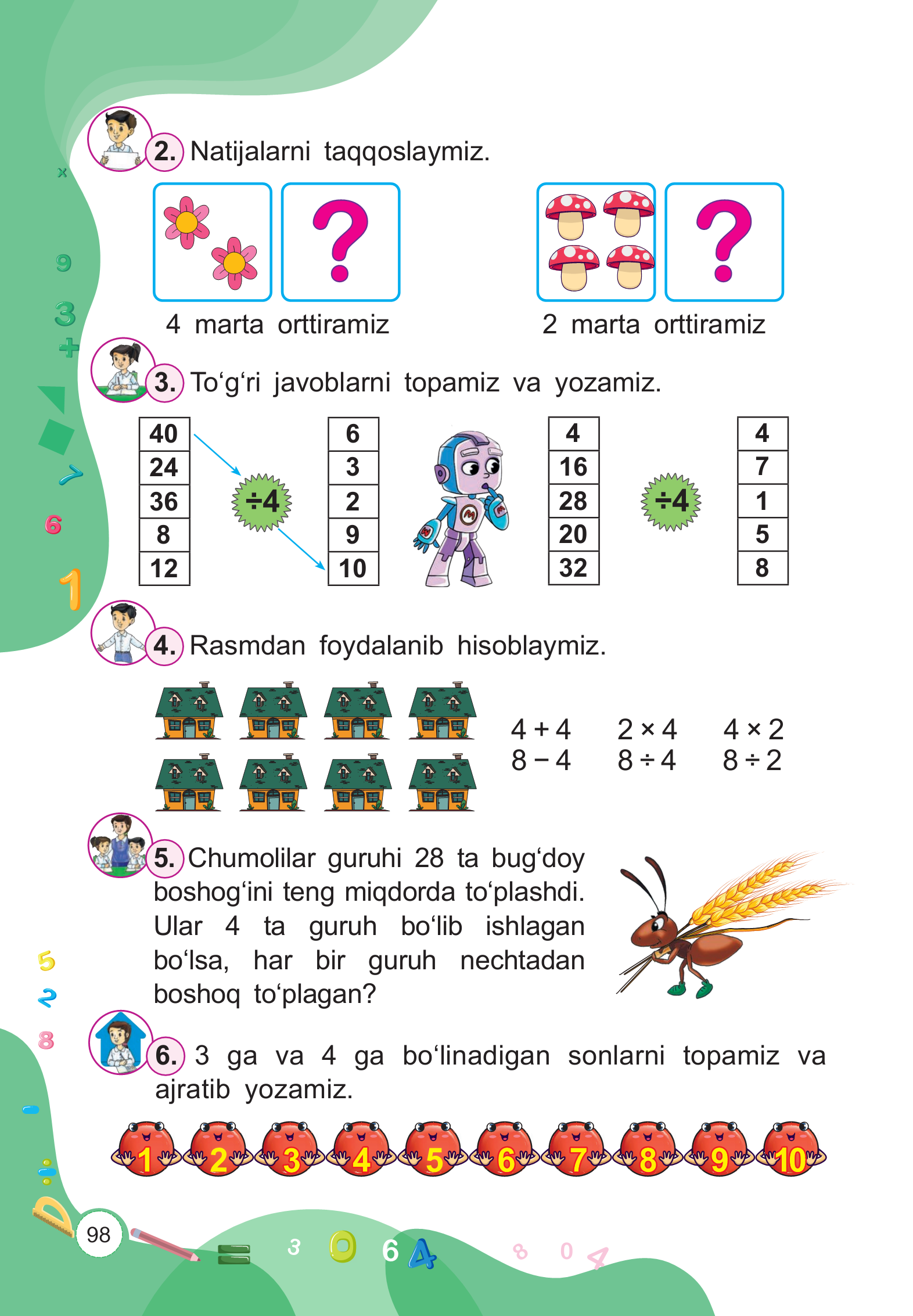 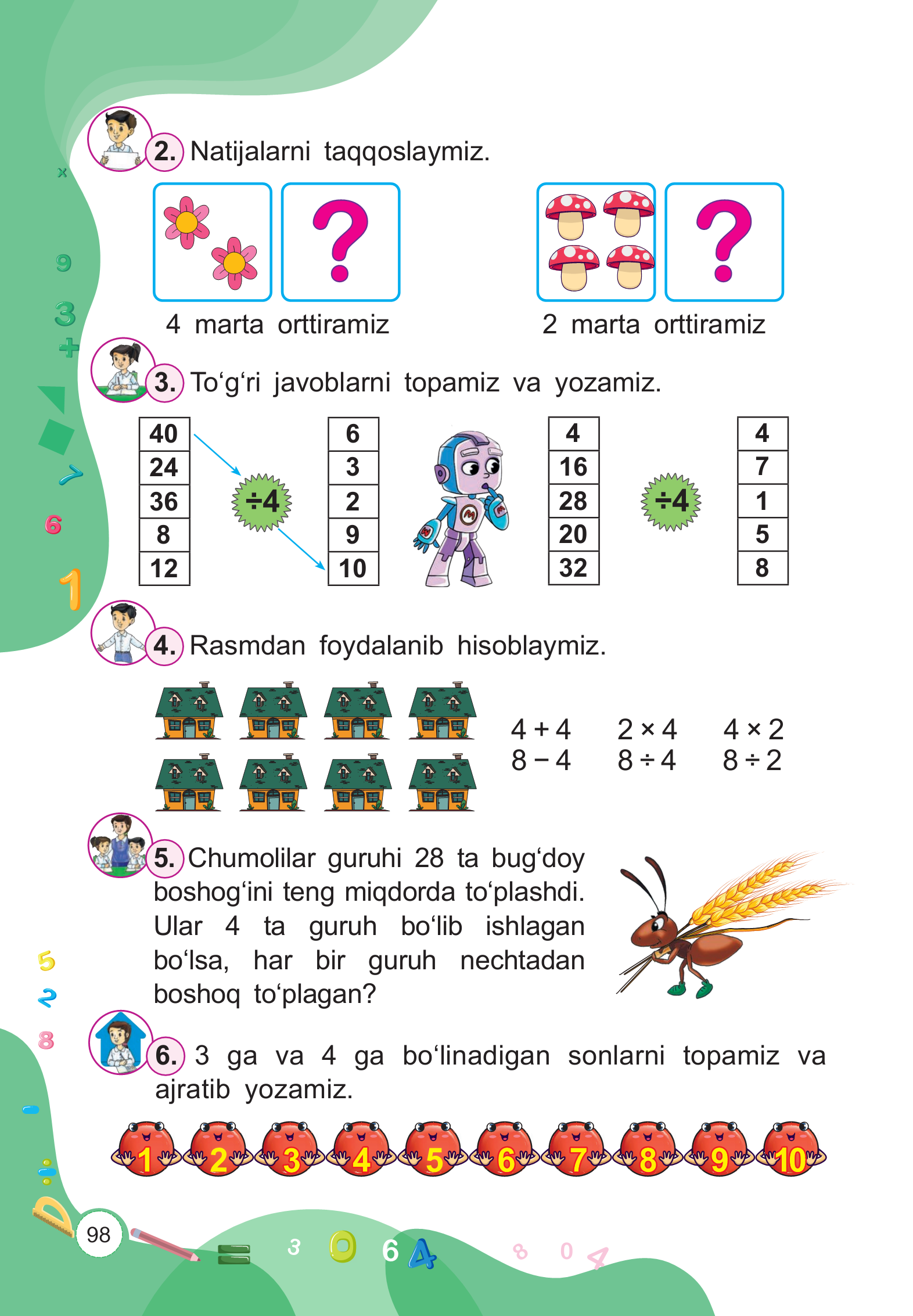 8
2
4
4-topshiriq. Rasmlardan foydalanib 
hisoblaymiz.
4+4
8-4
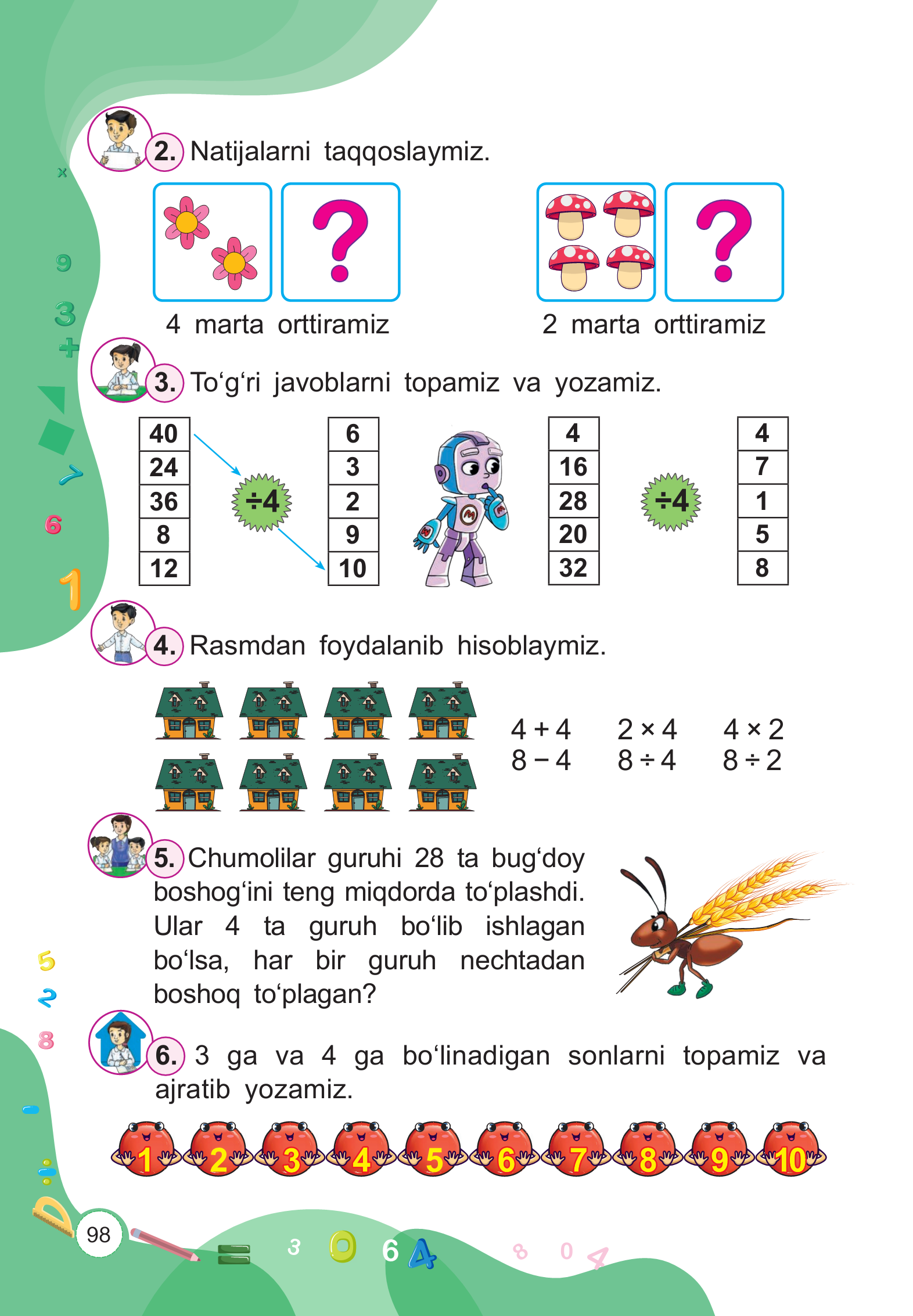 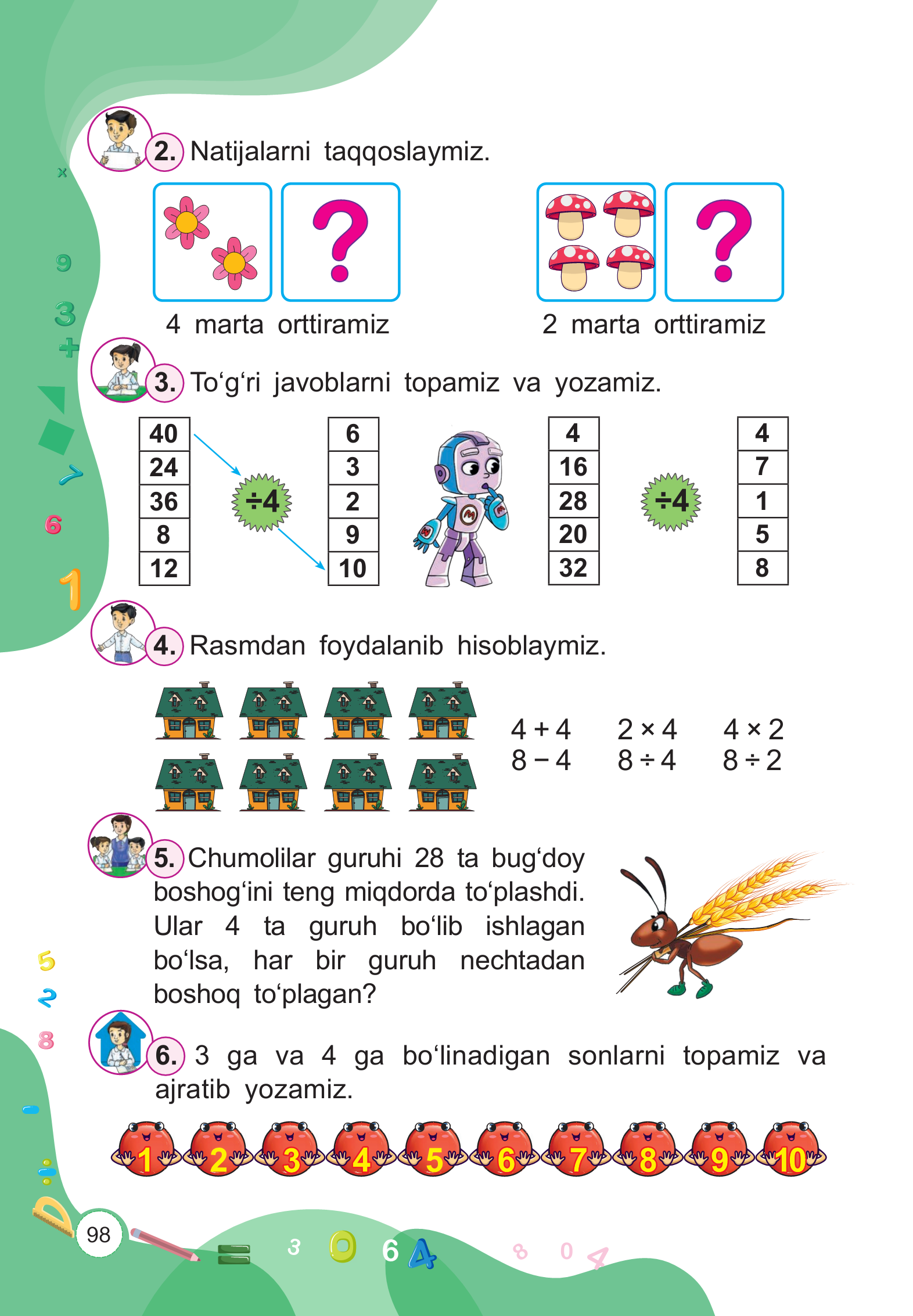 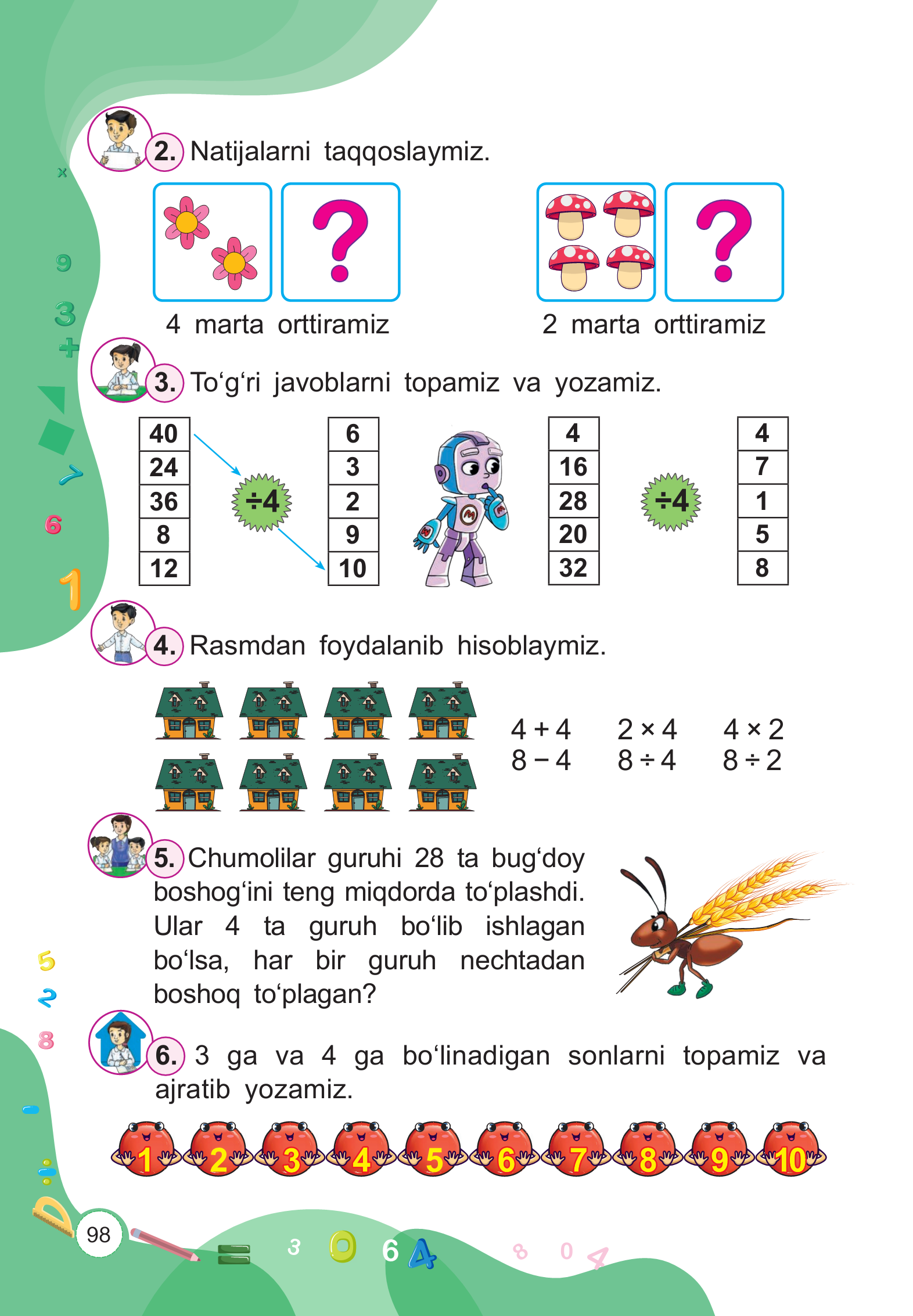 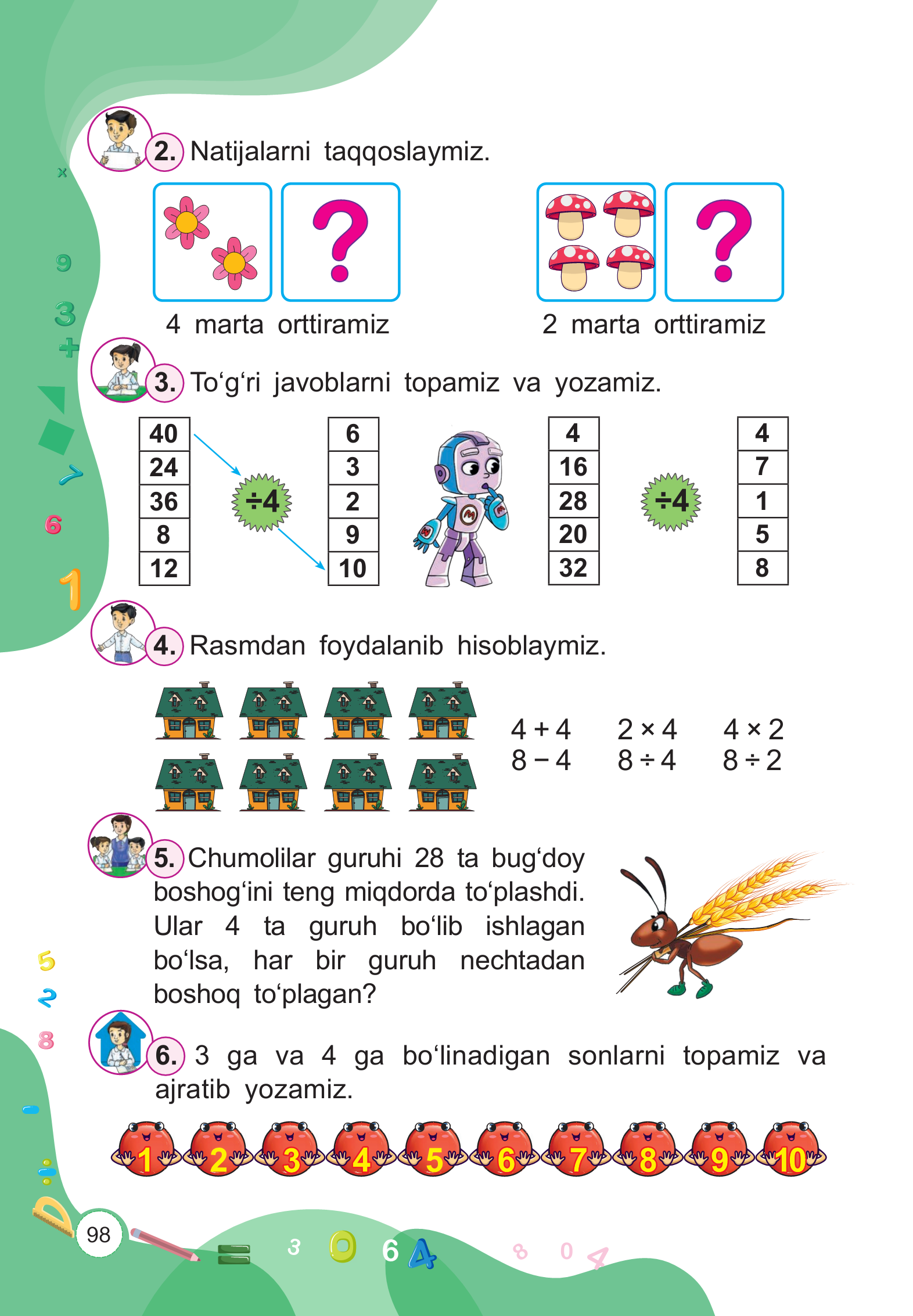 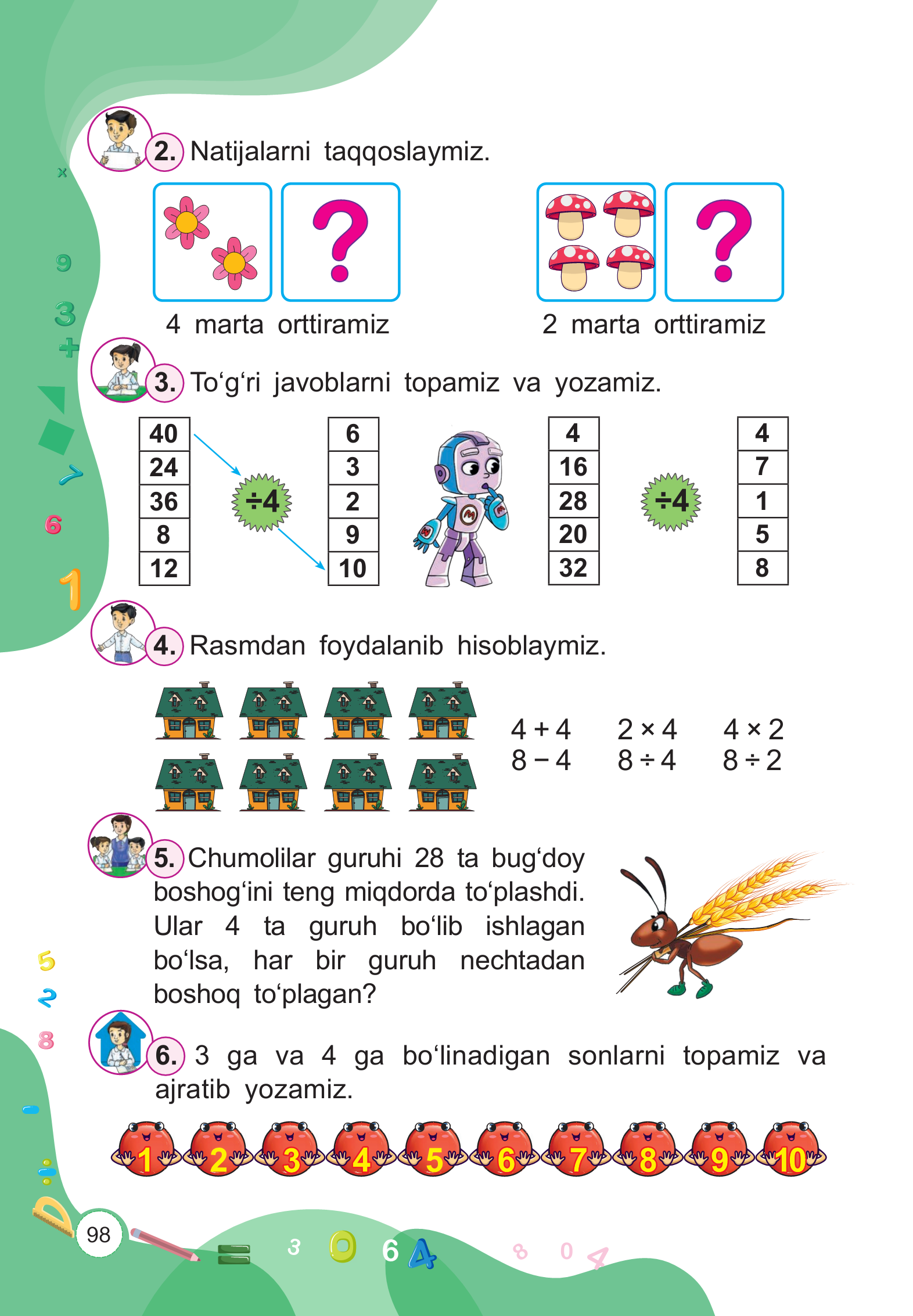 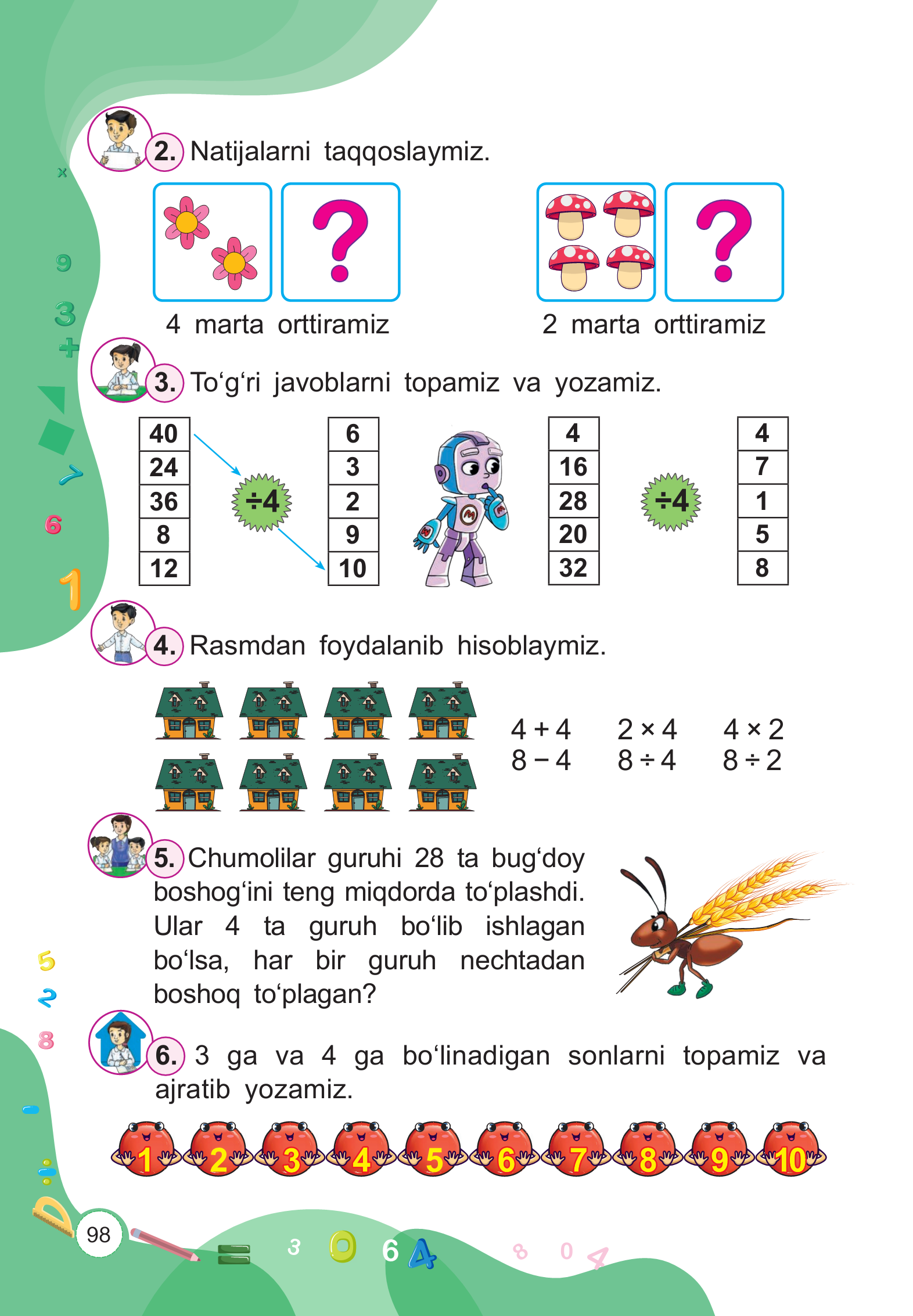 :
=
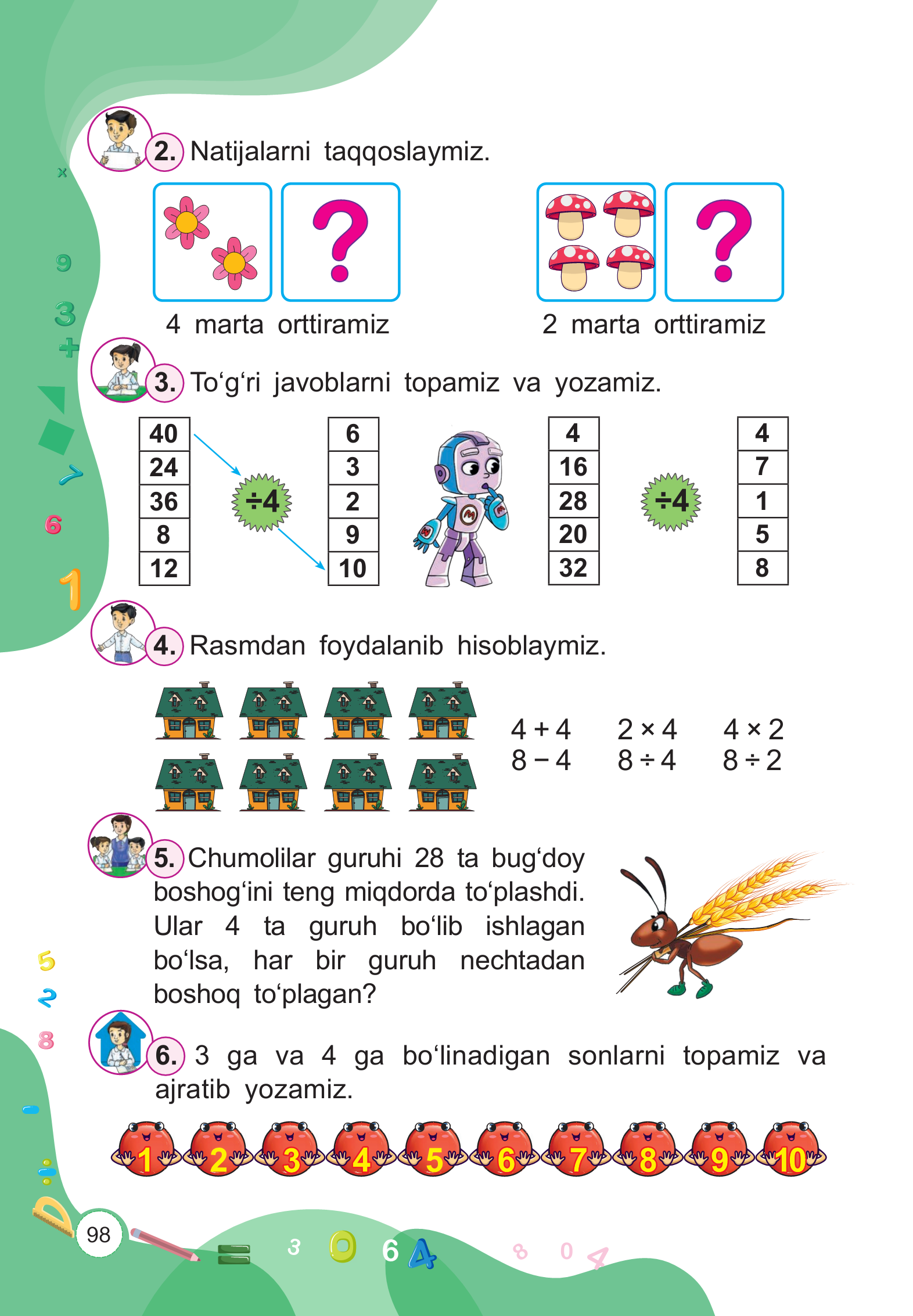 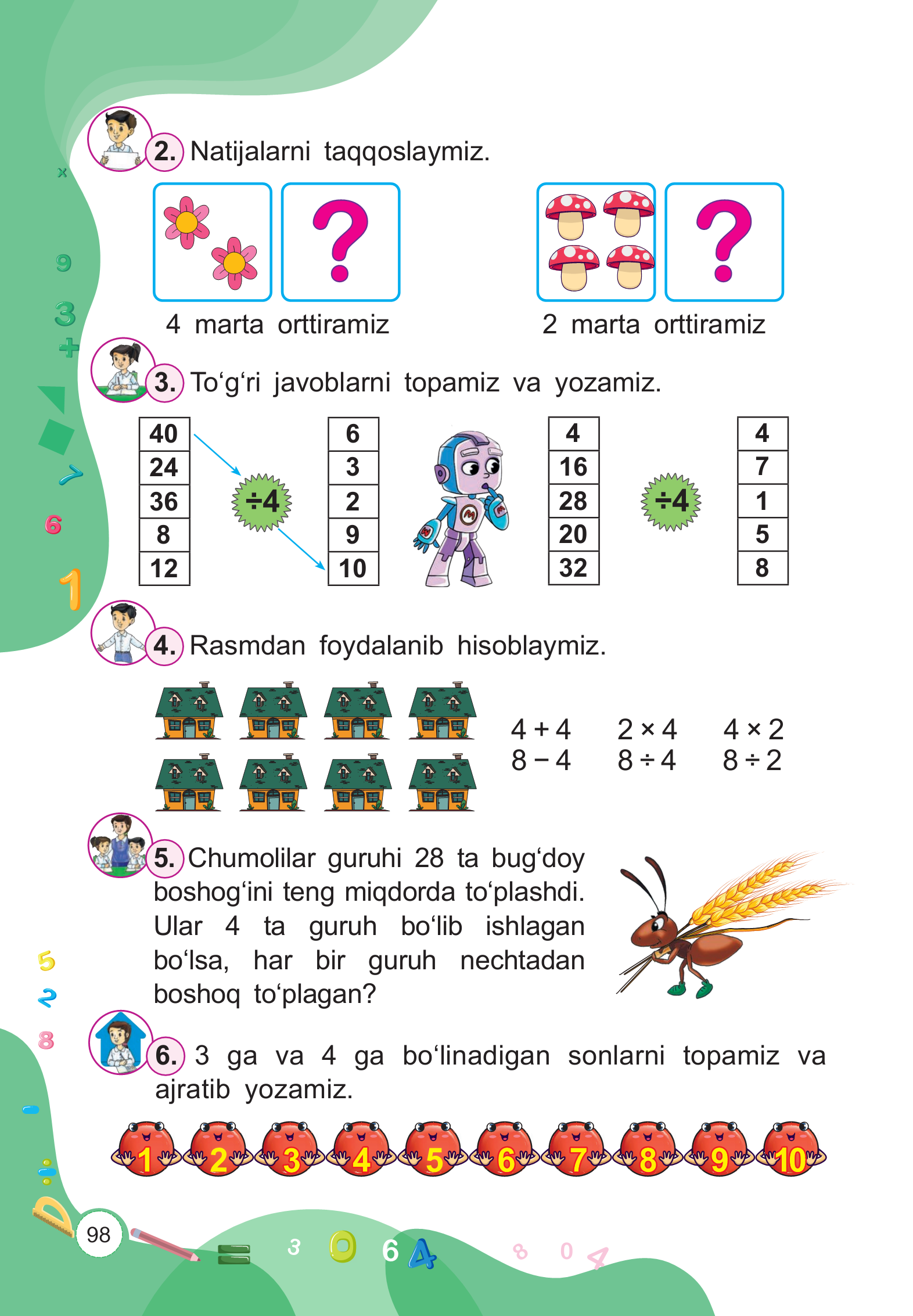 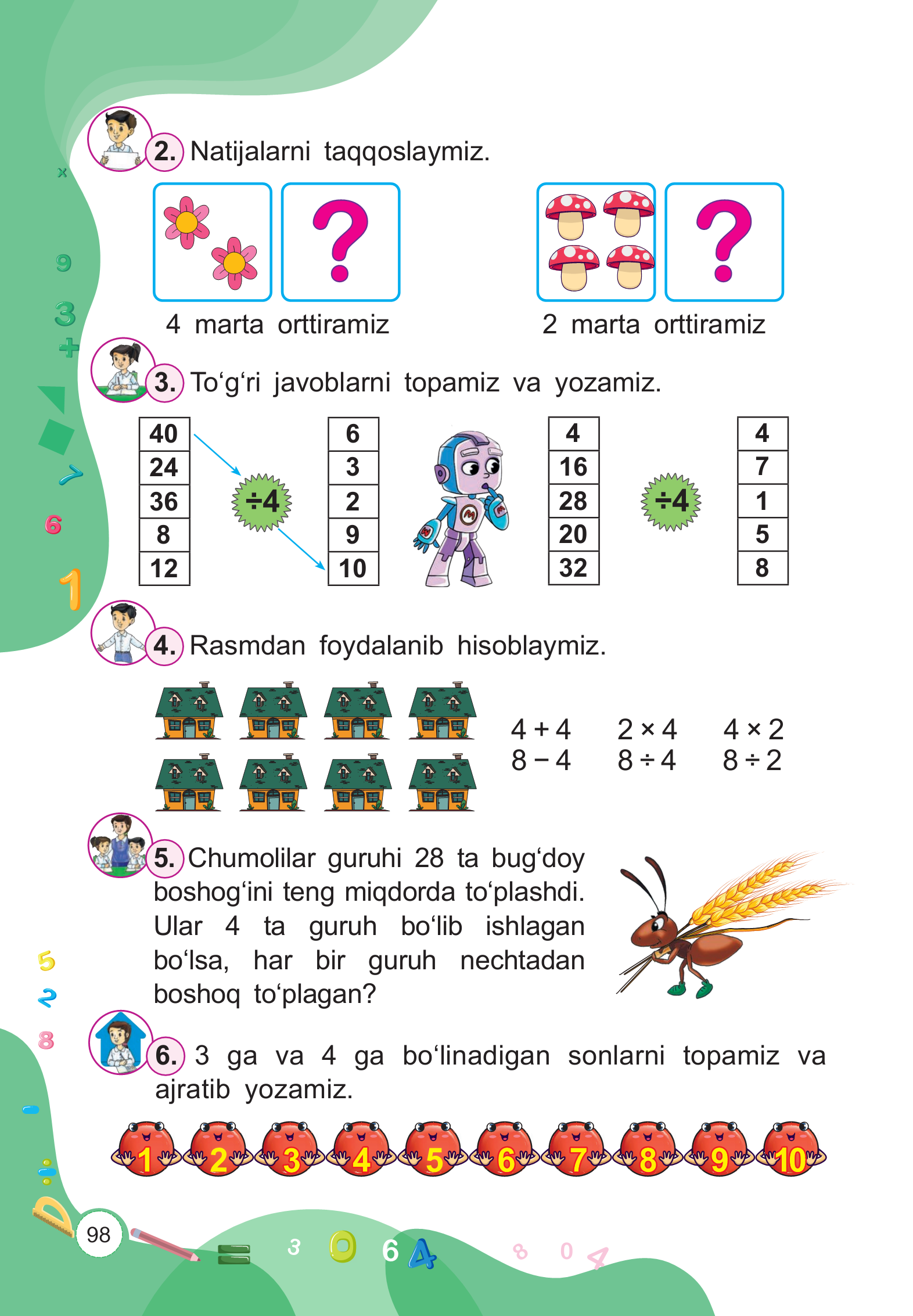 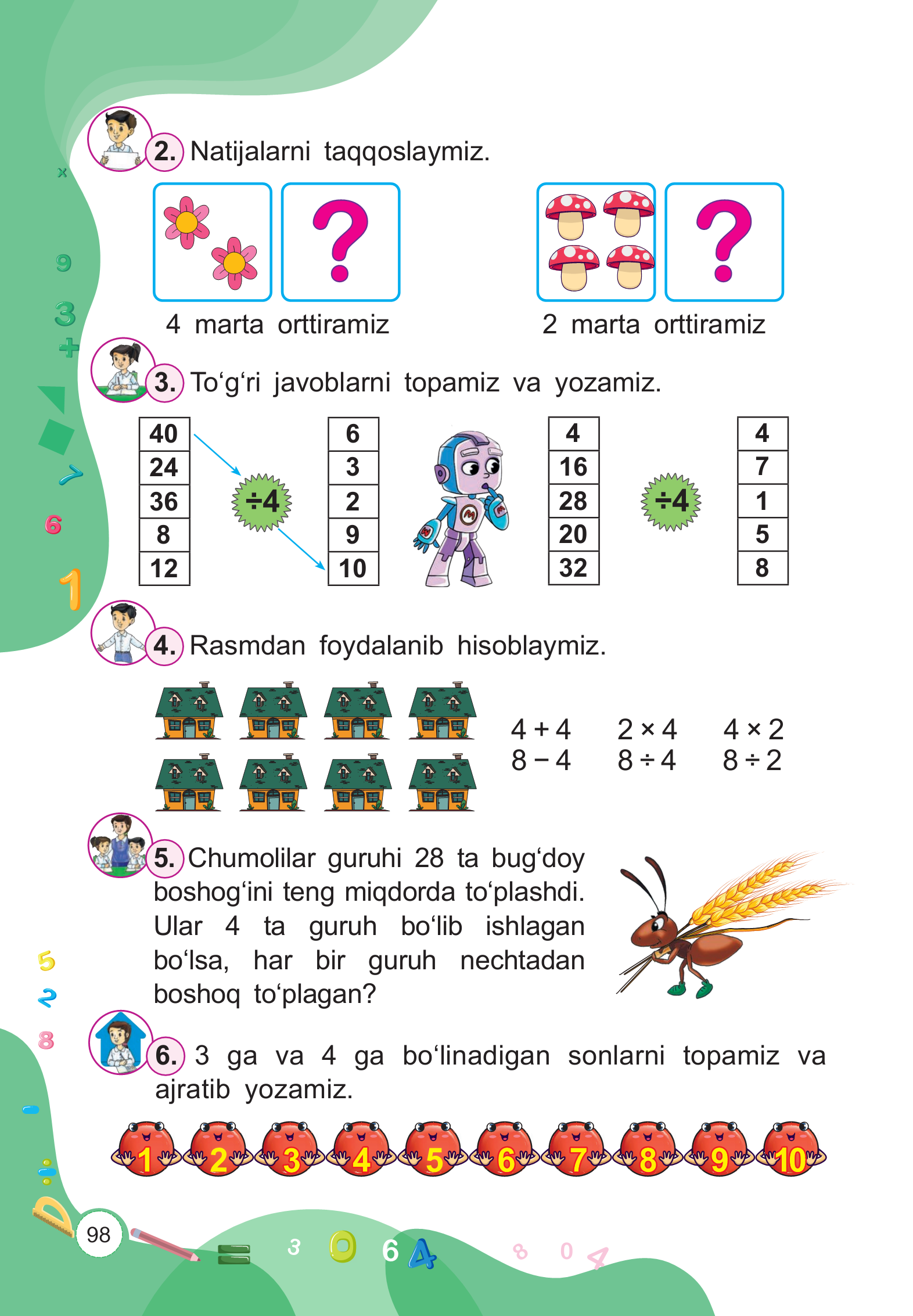 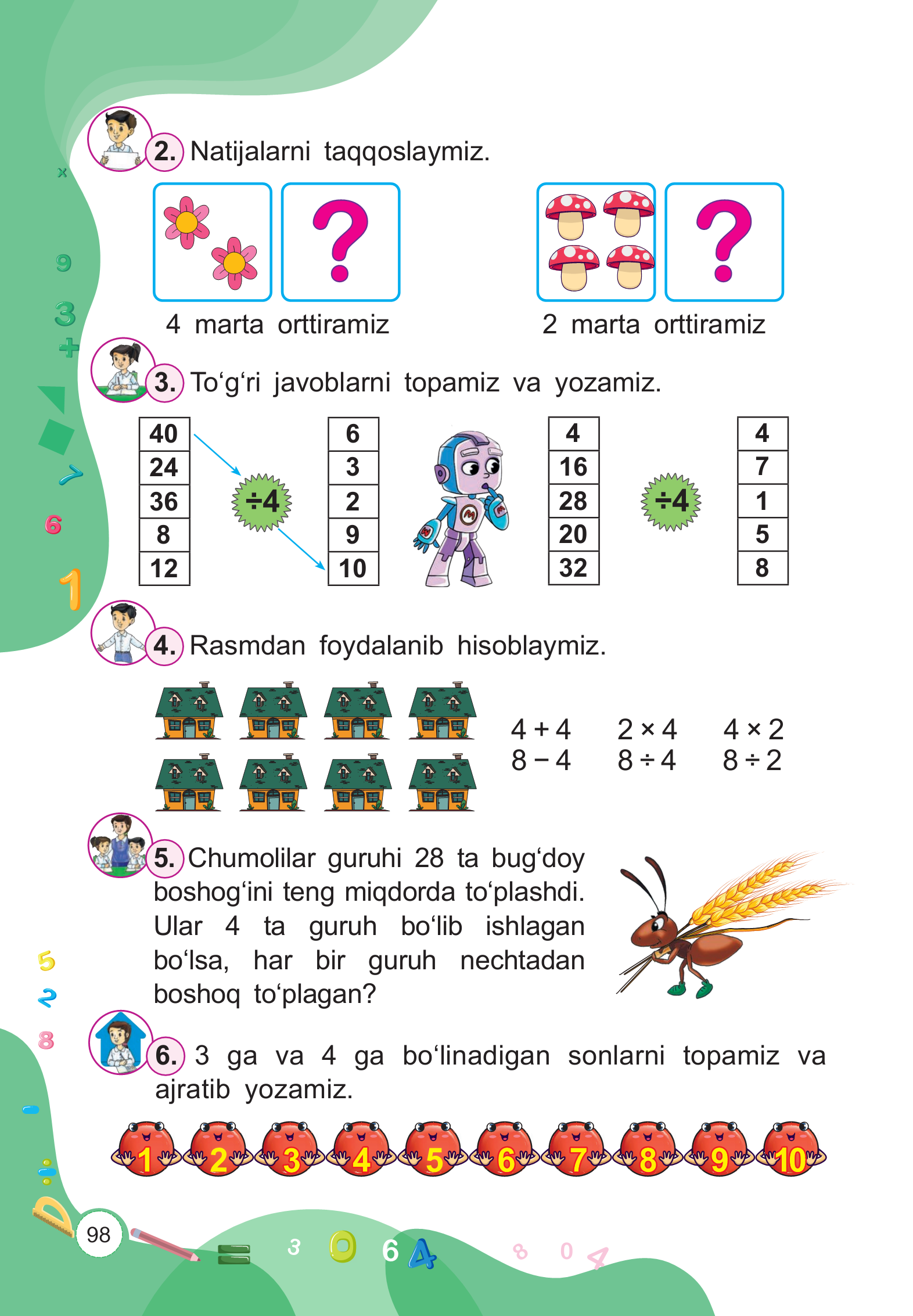 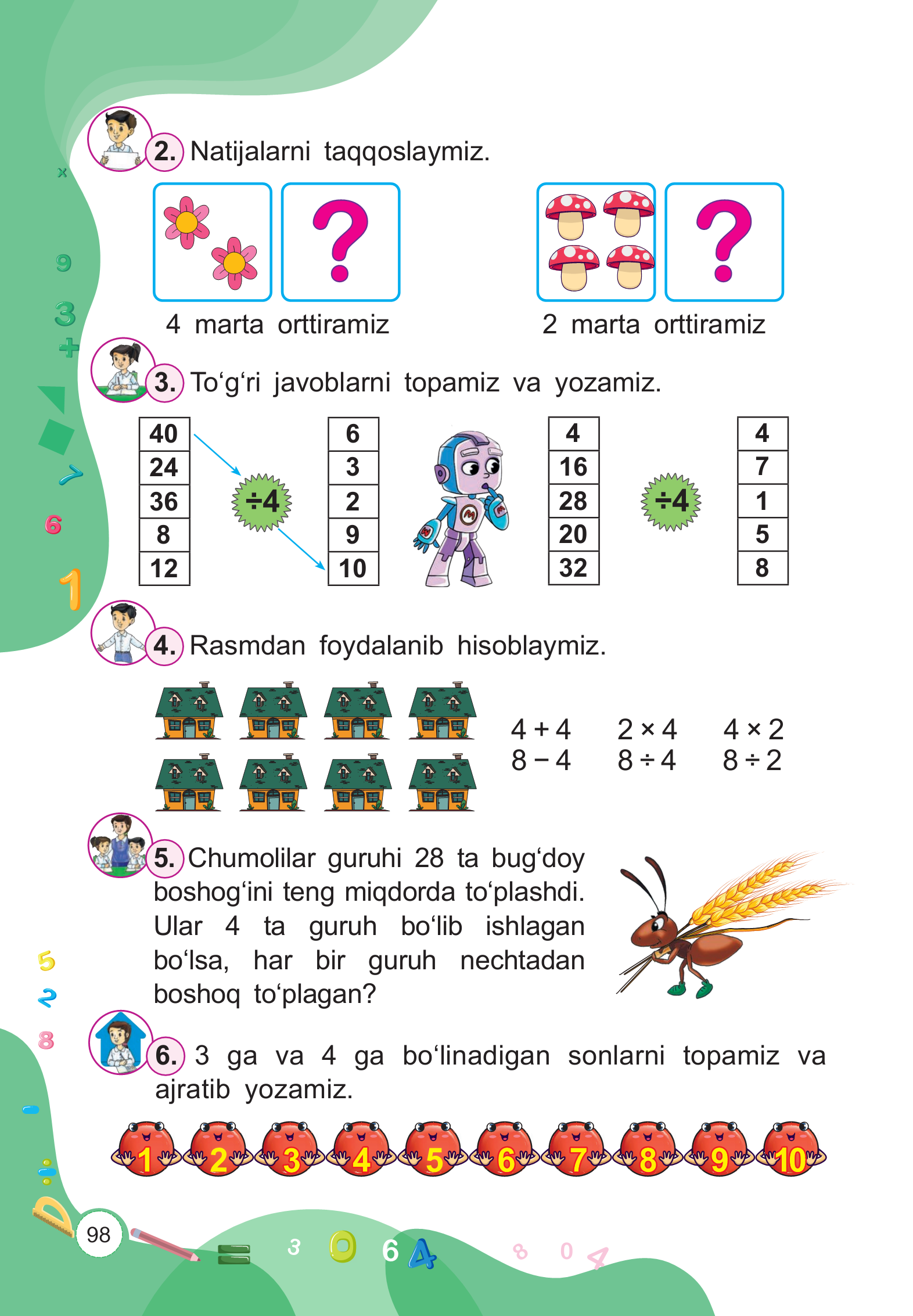 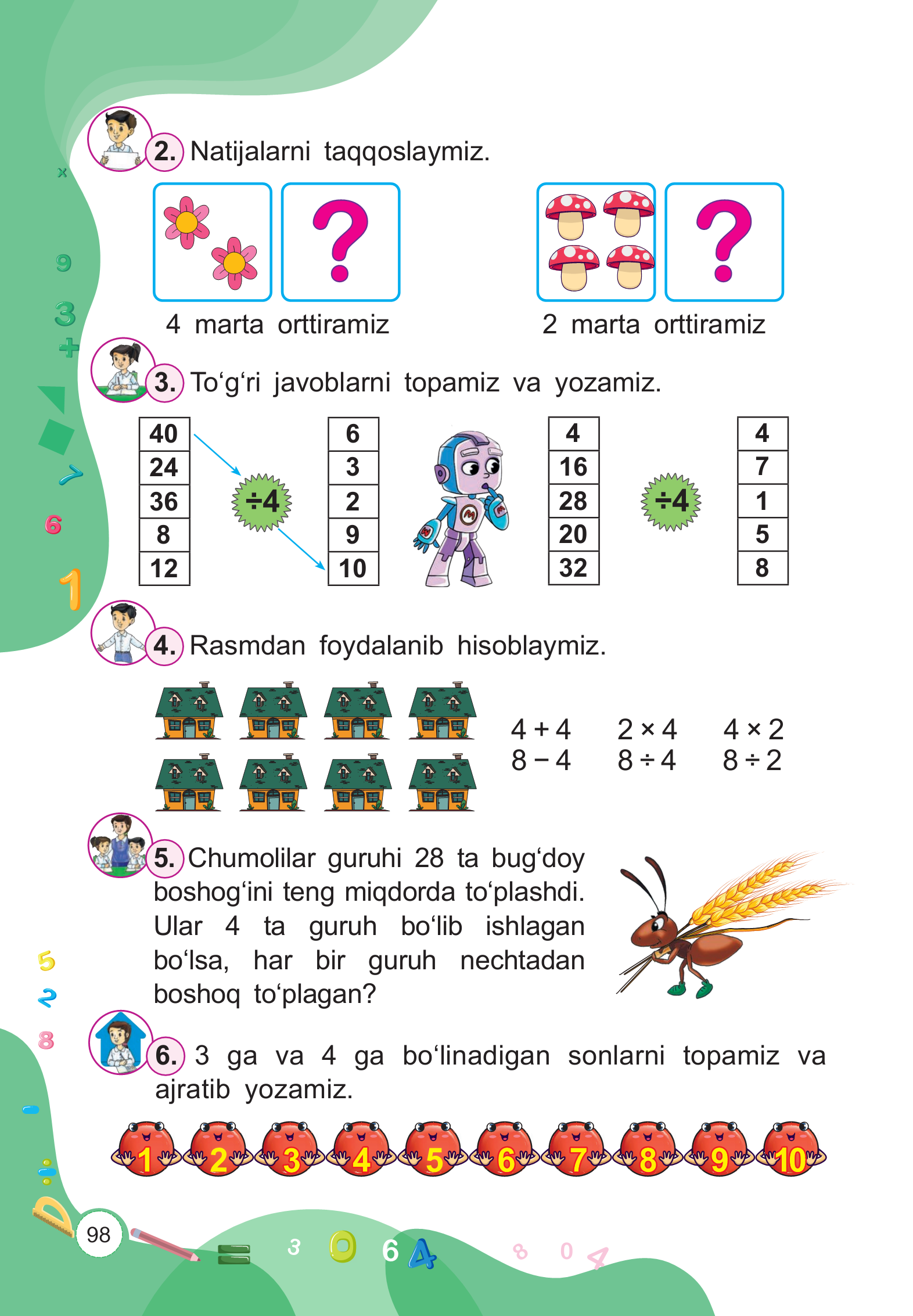 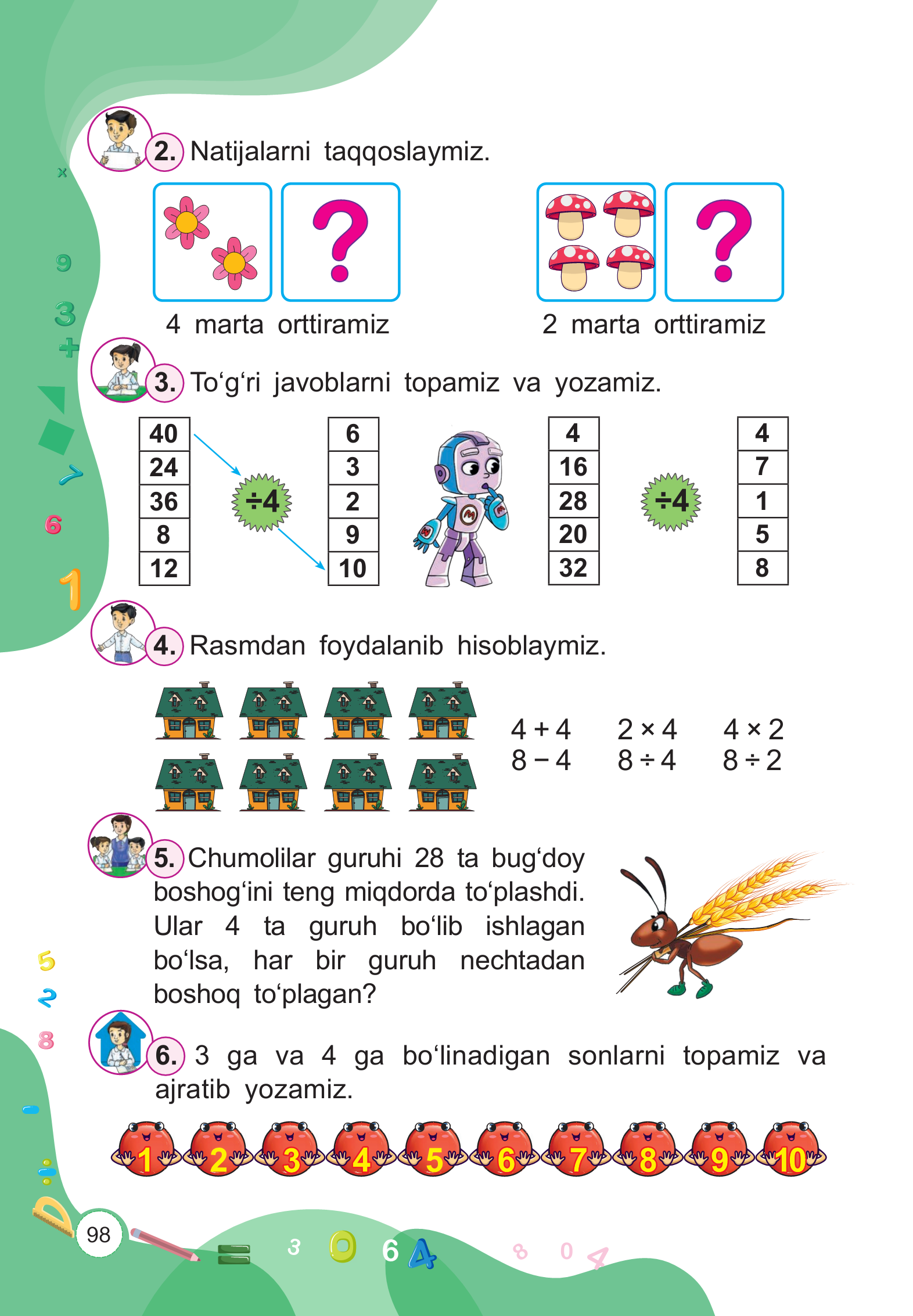 4
2
8
4-topshiriq. Rasmlardan foydalanib 
hisoblaymiz.
4+4
8-4
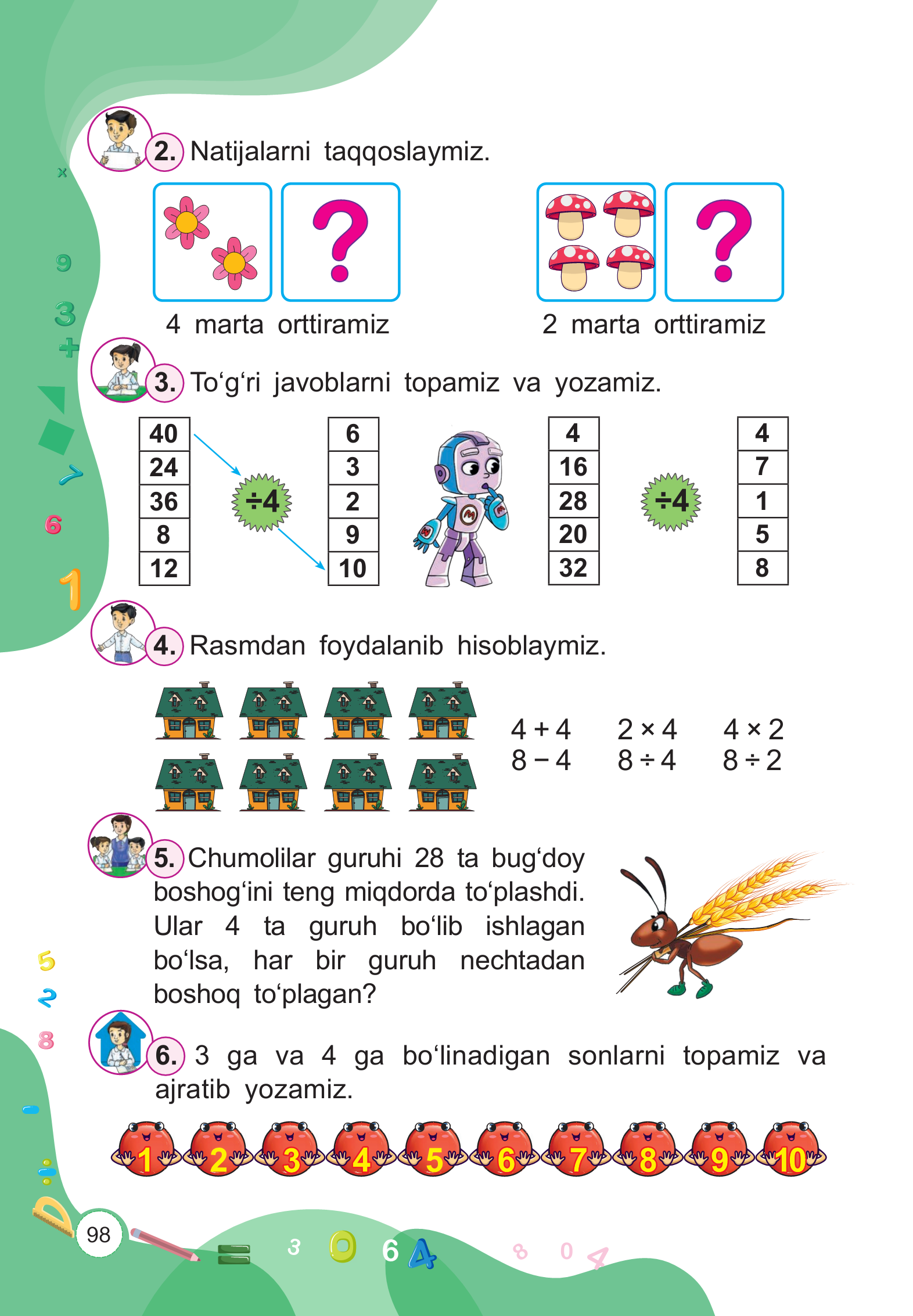 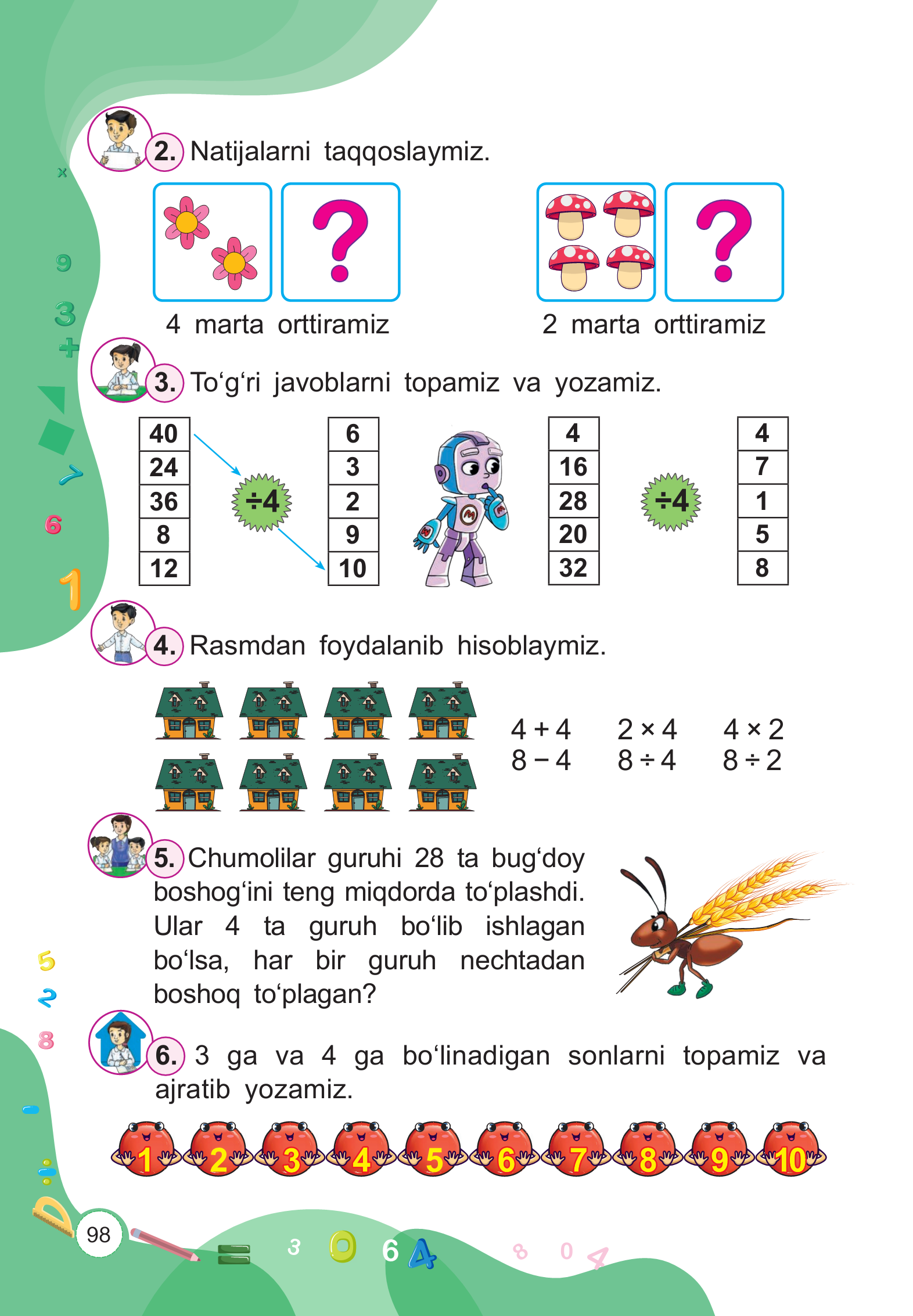 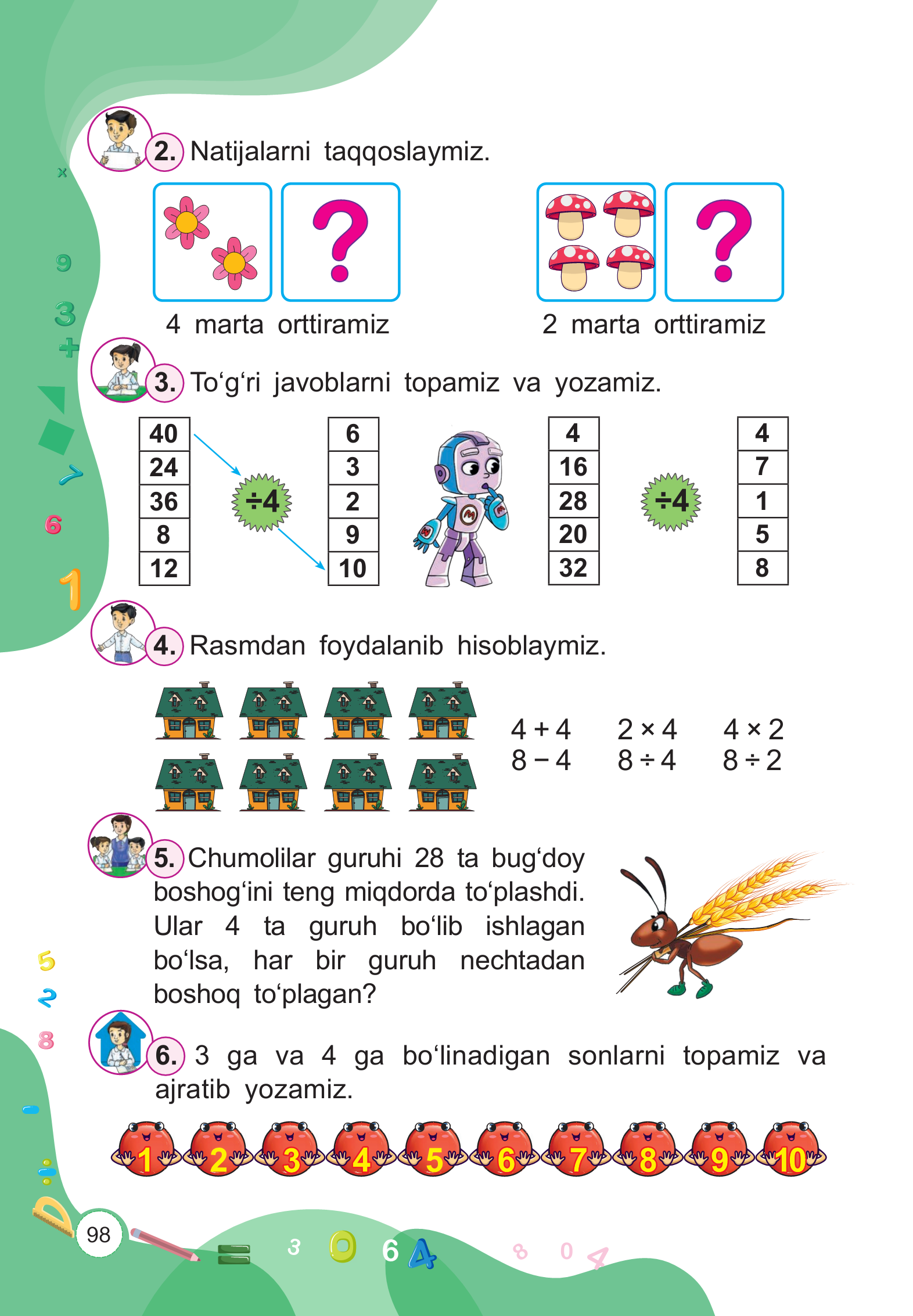 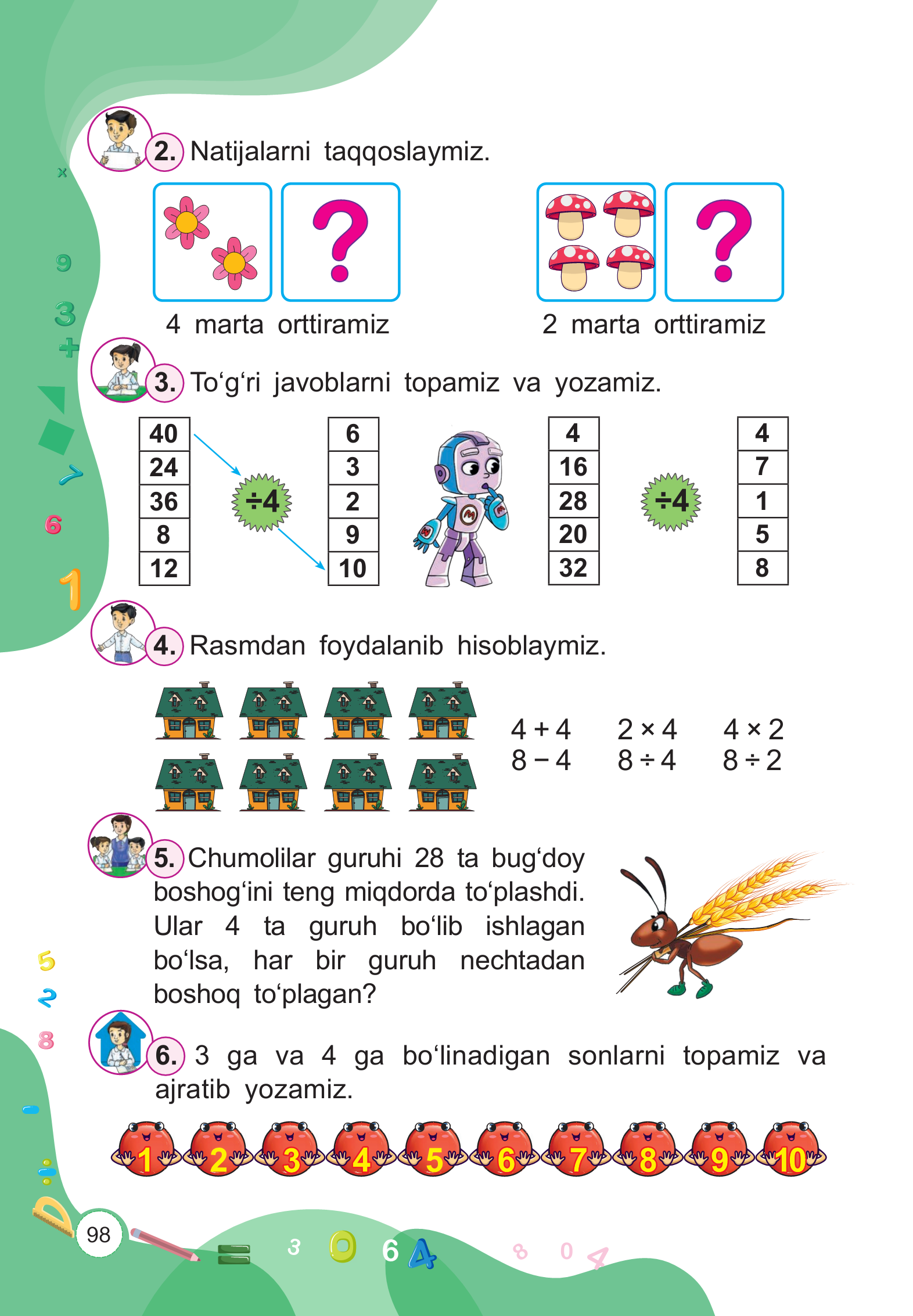 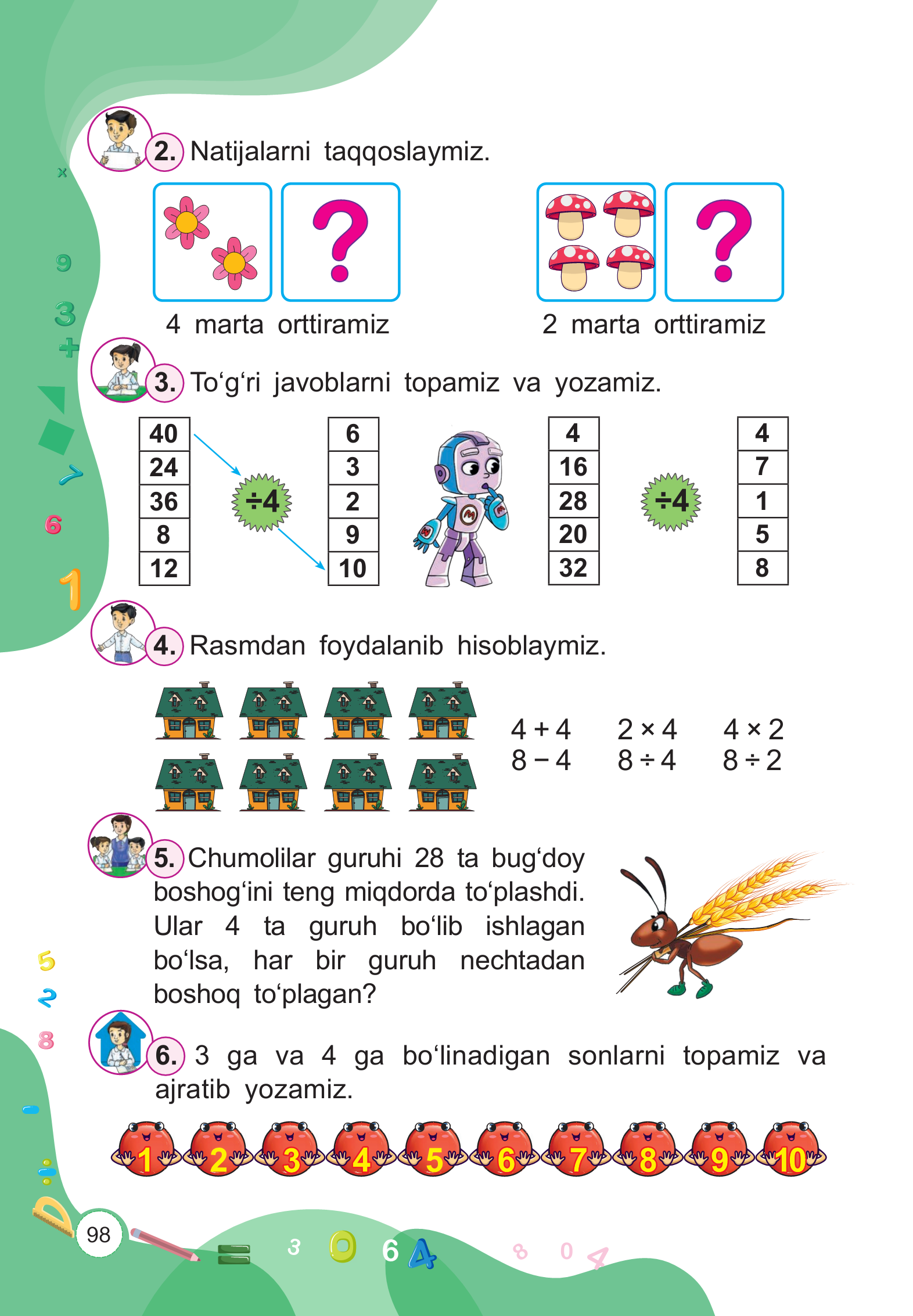 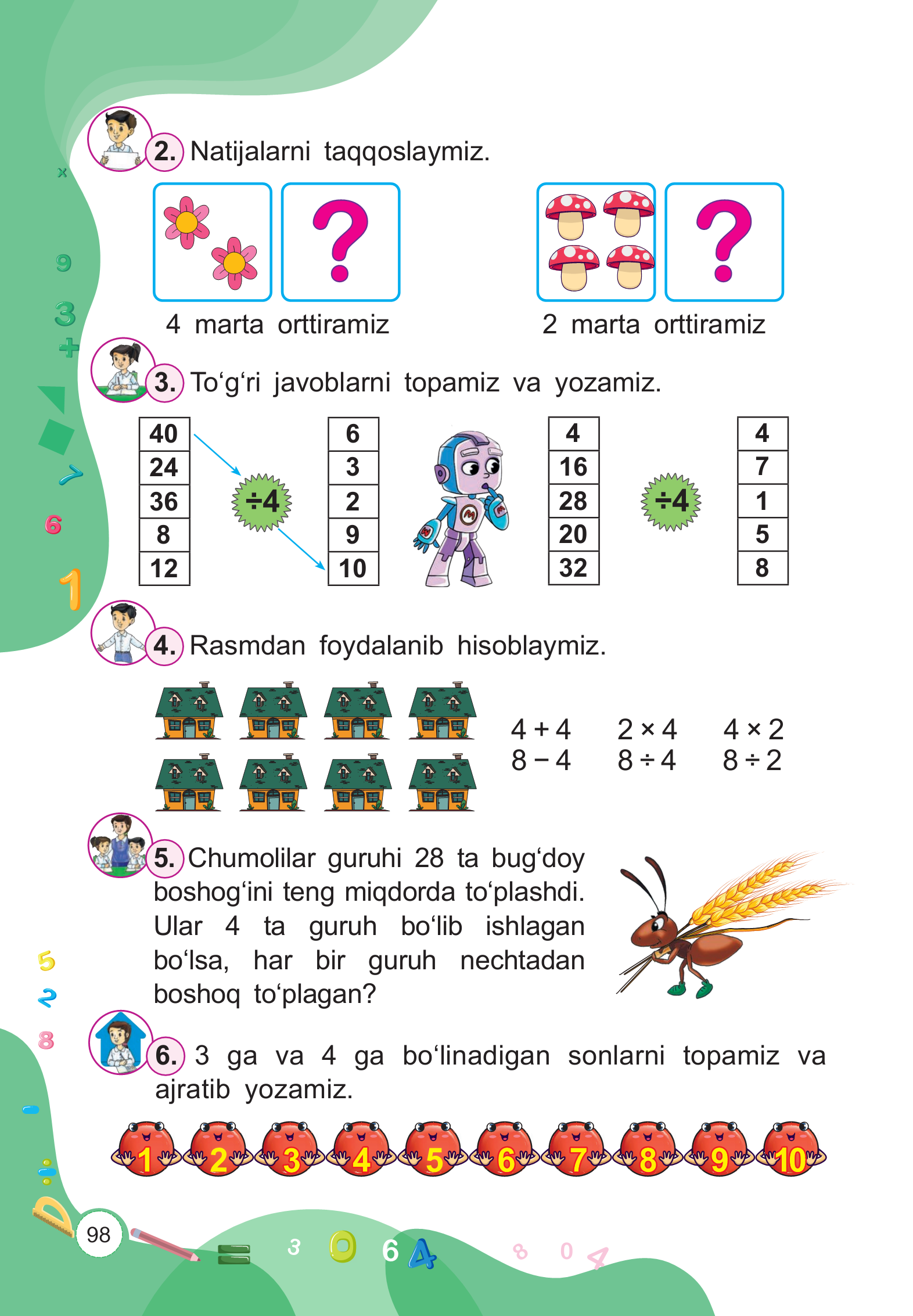 X
=
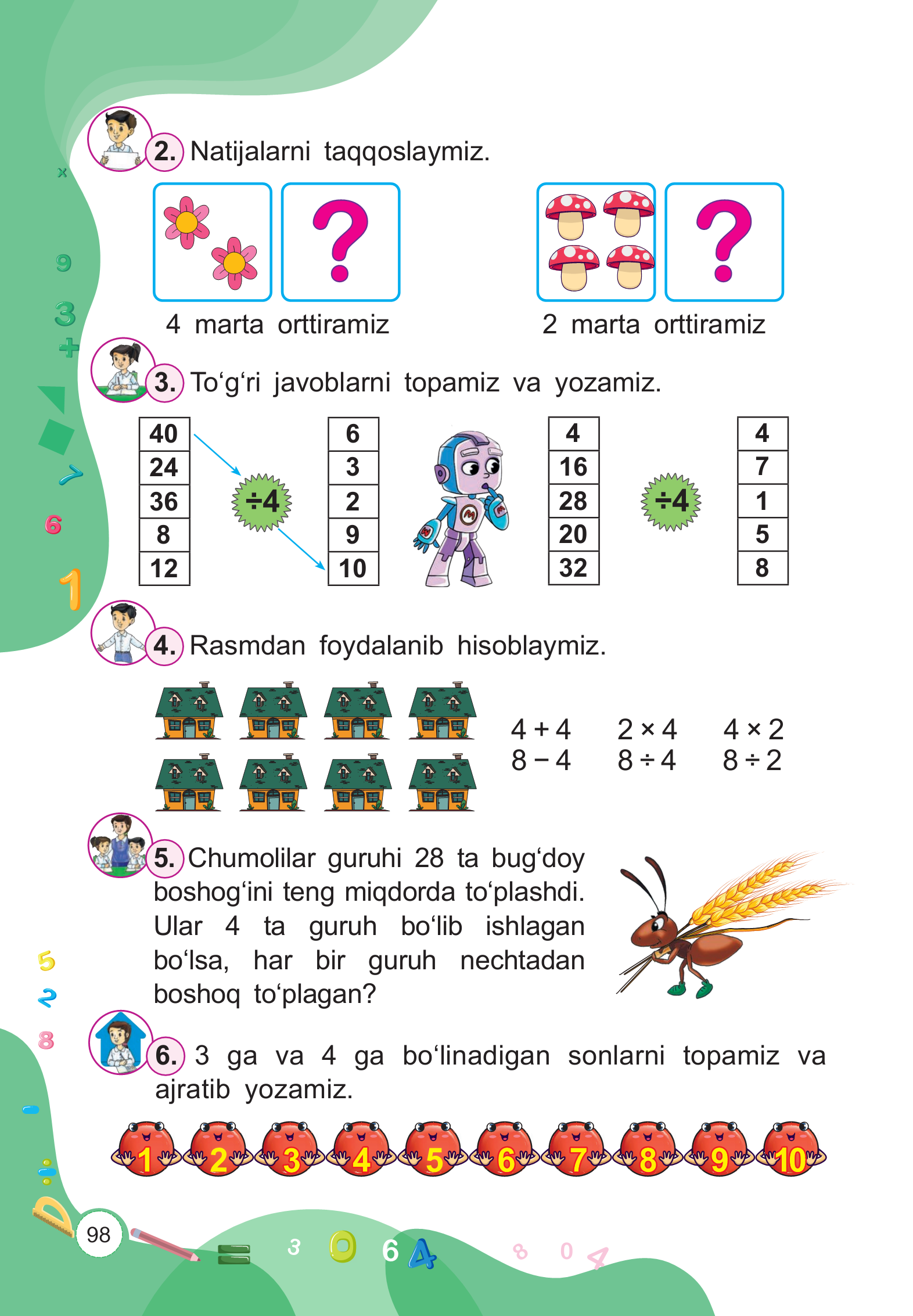 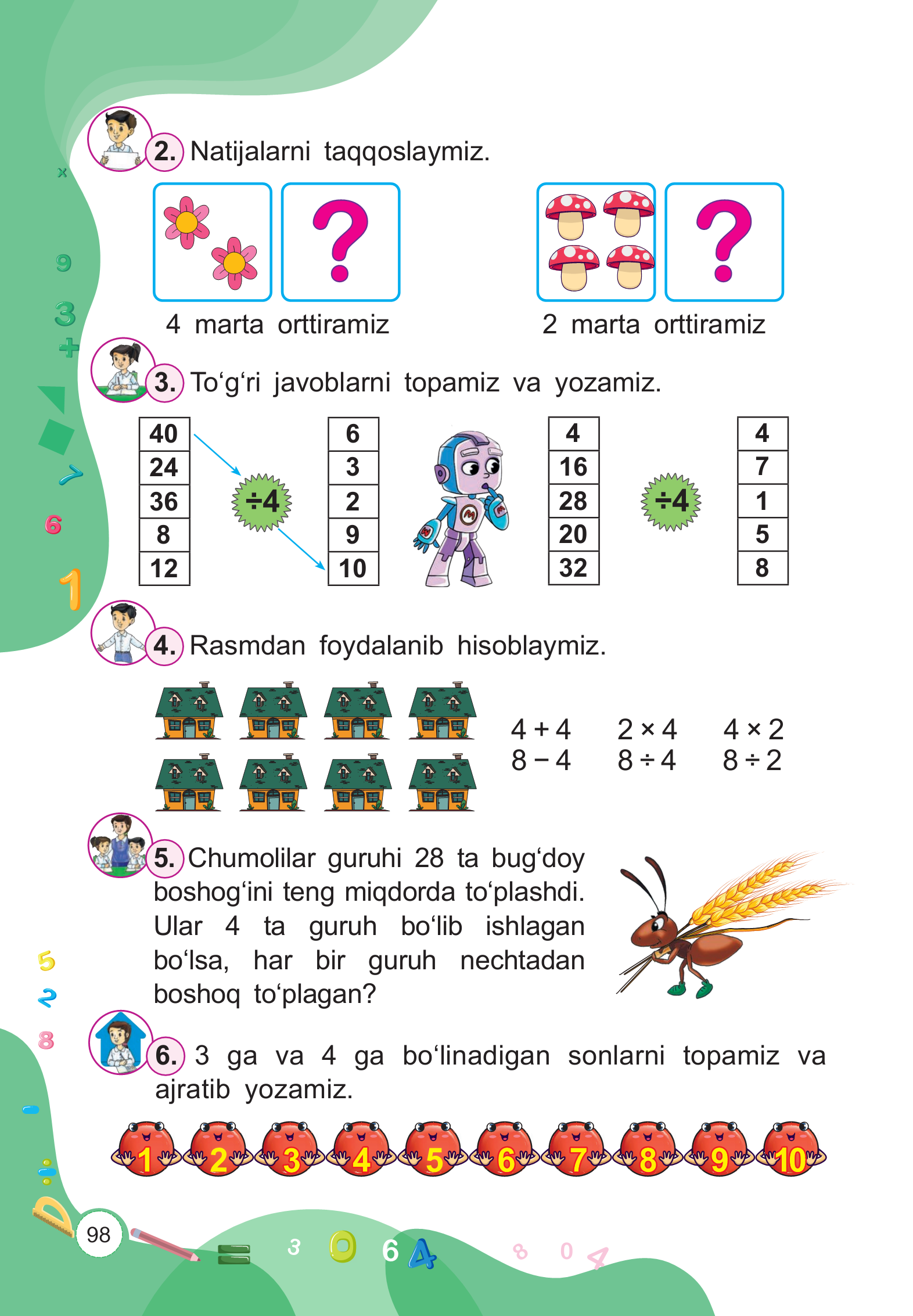 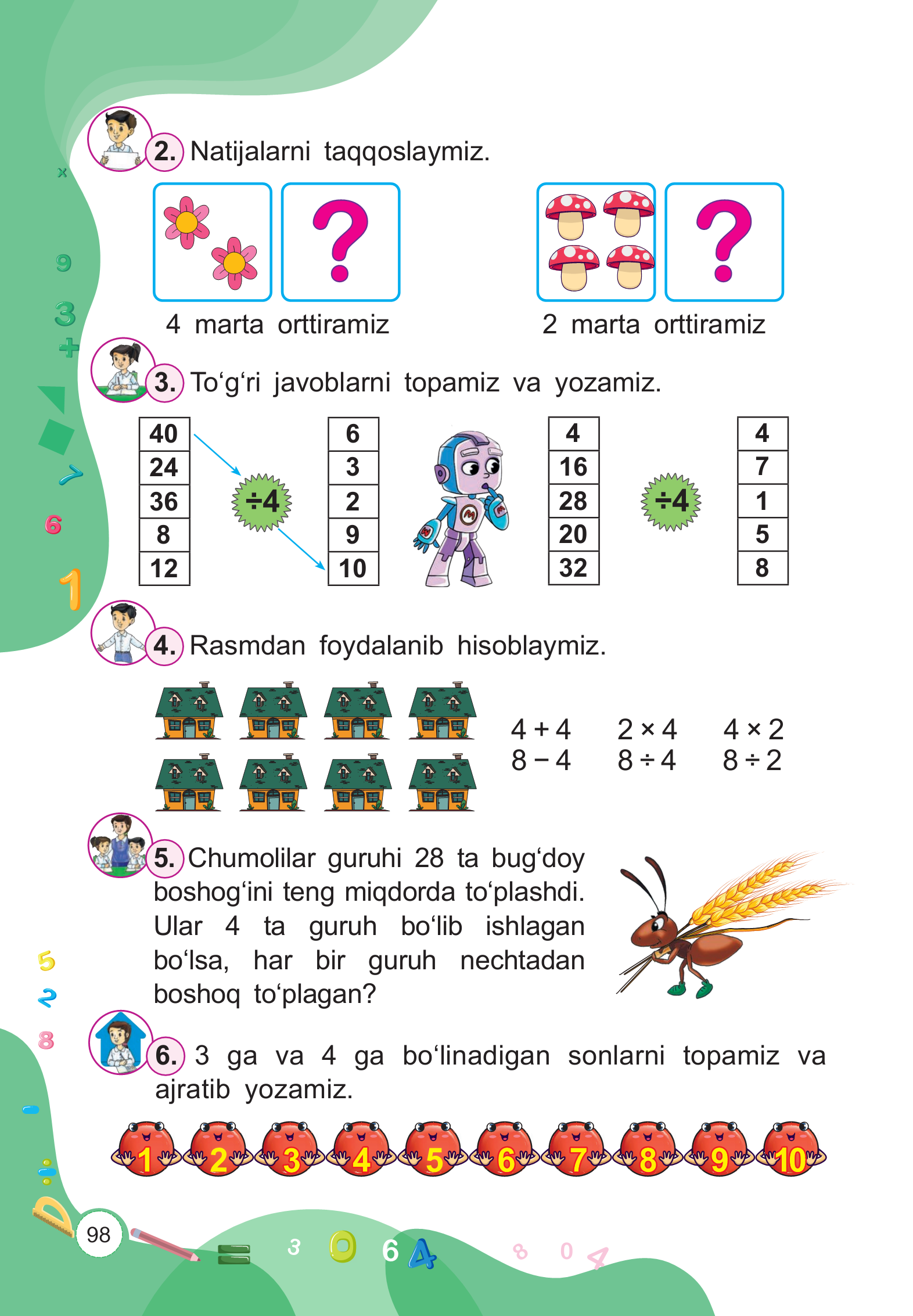 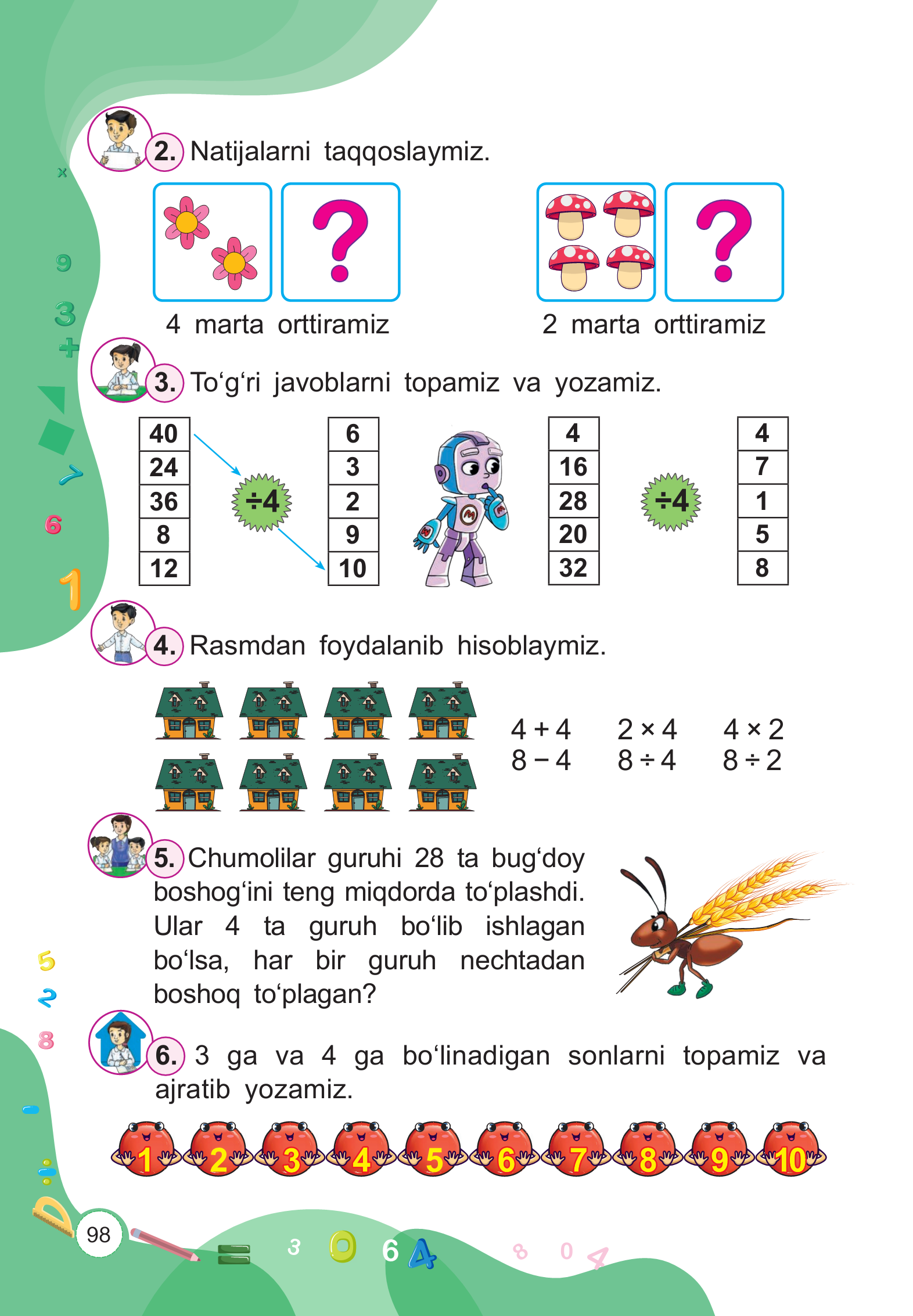 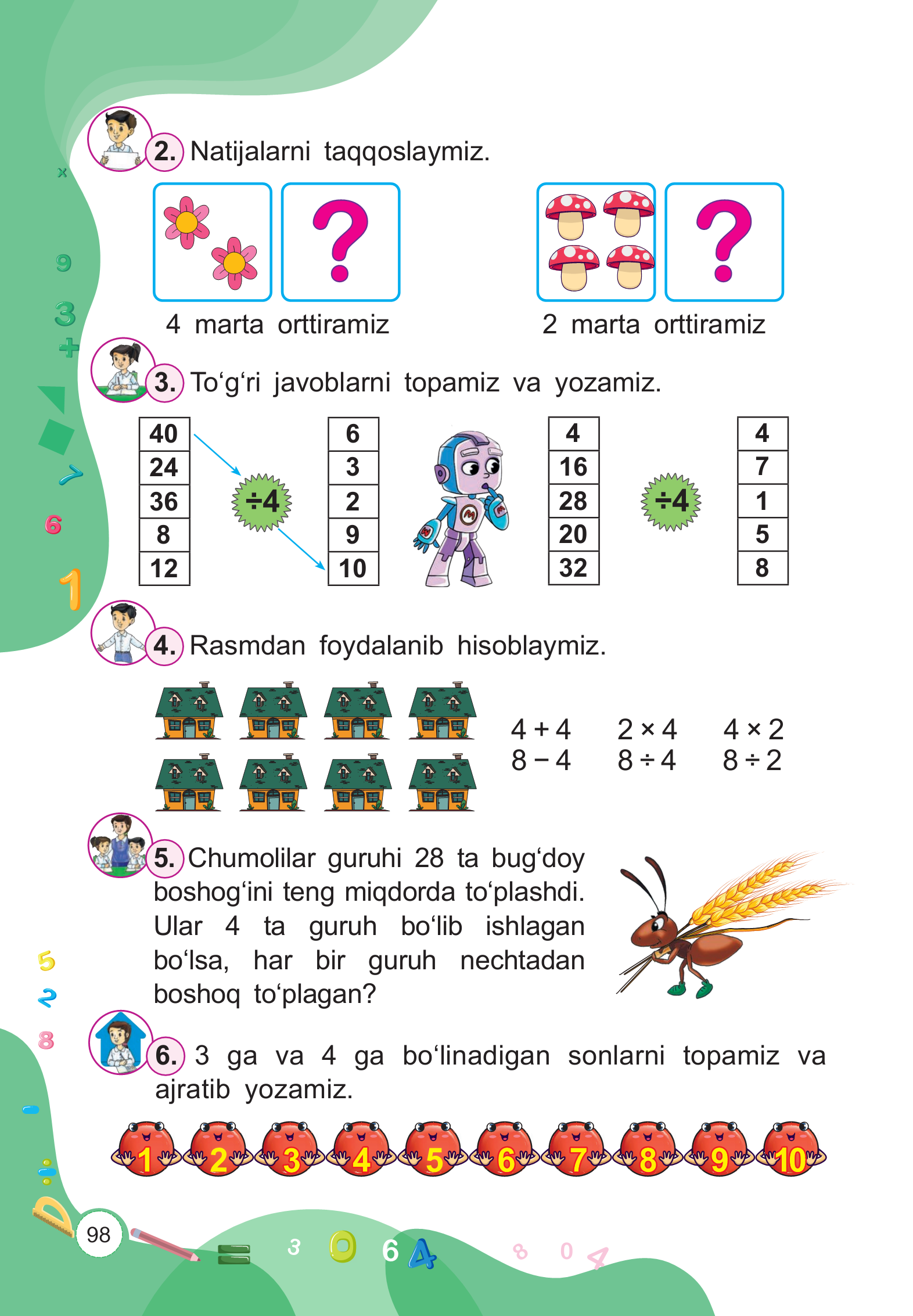 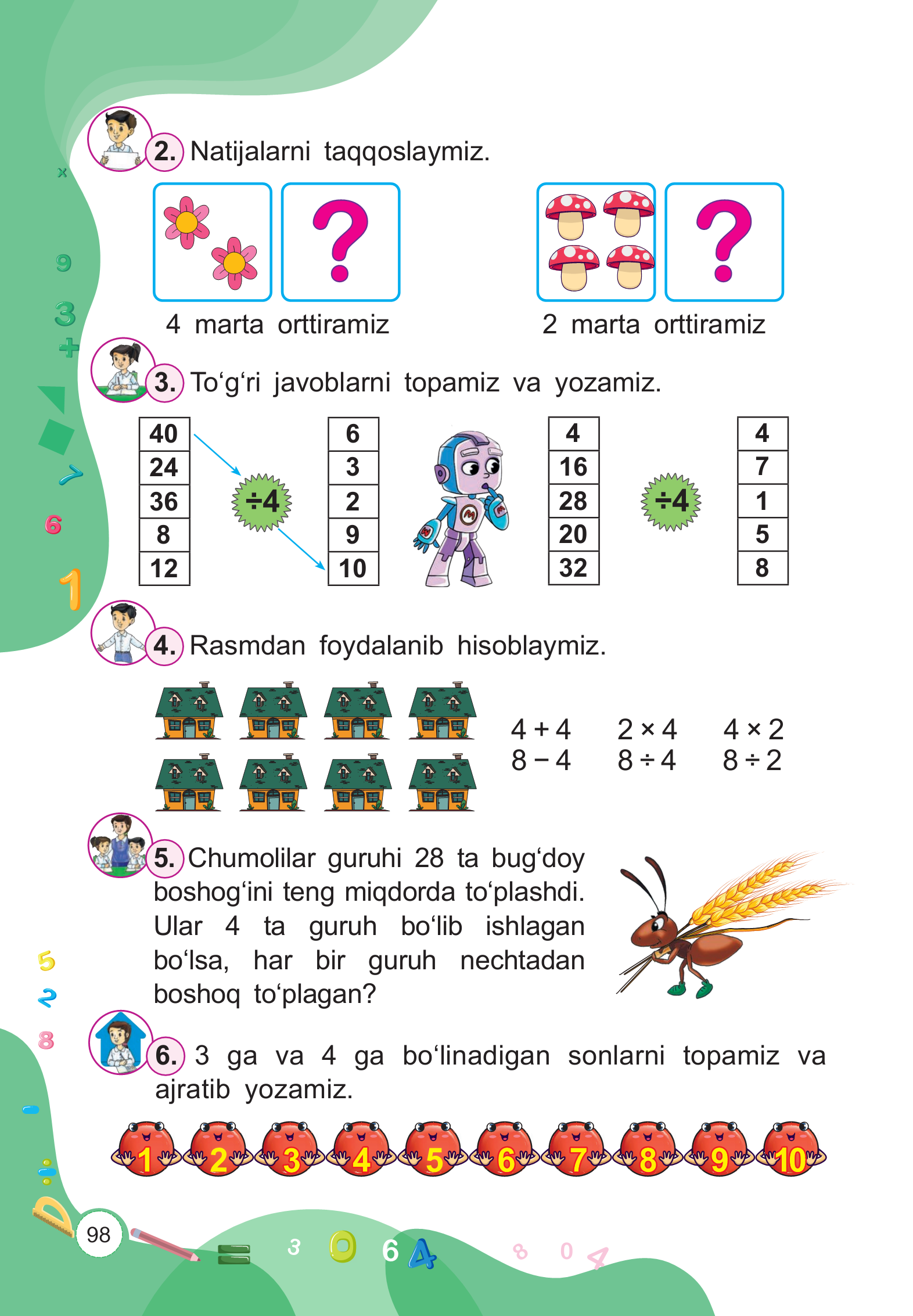 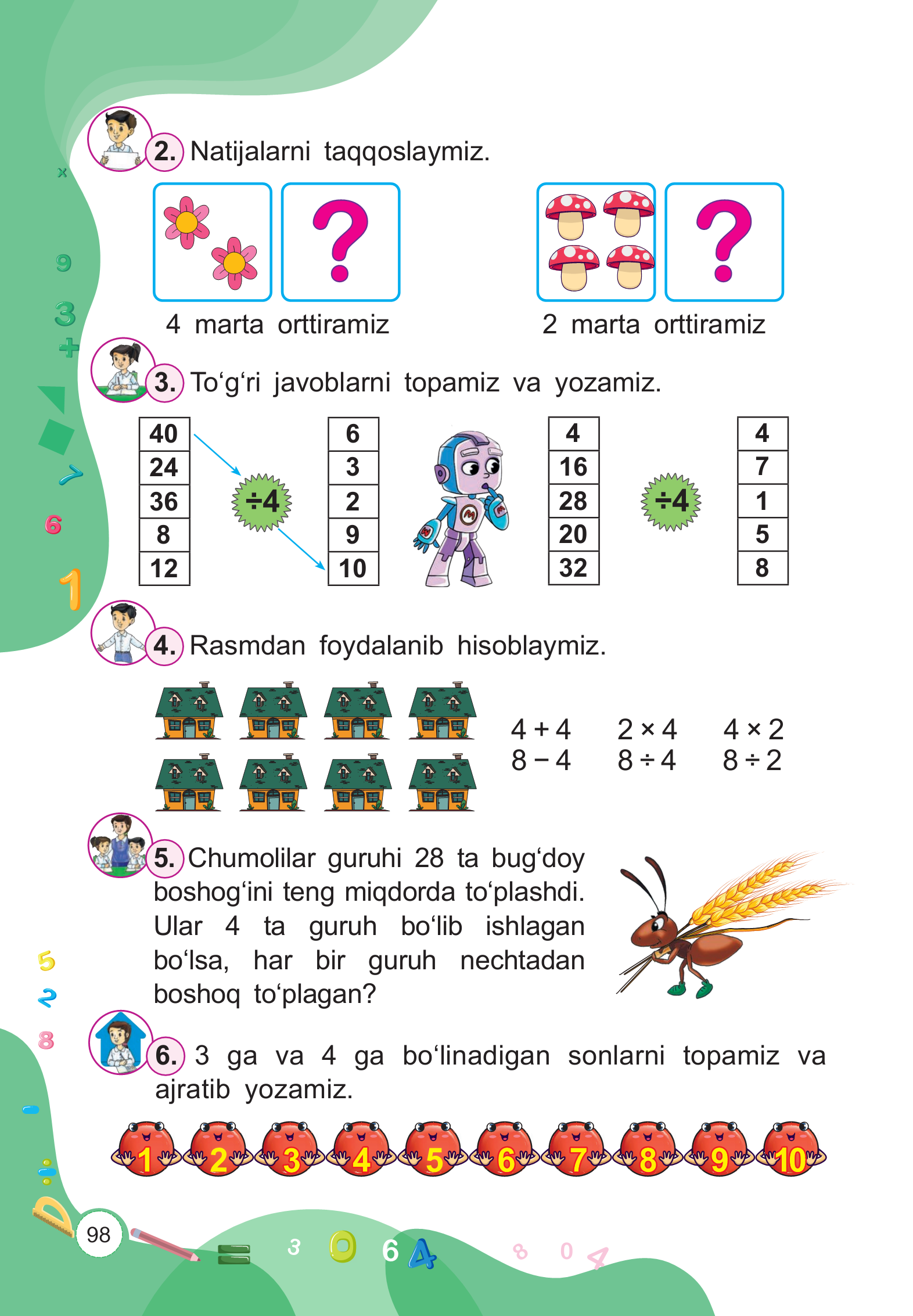 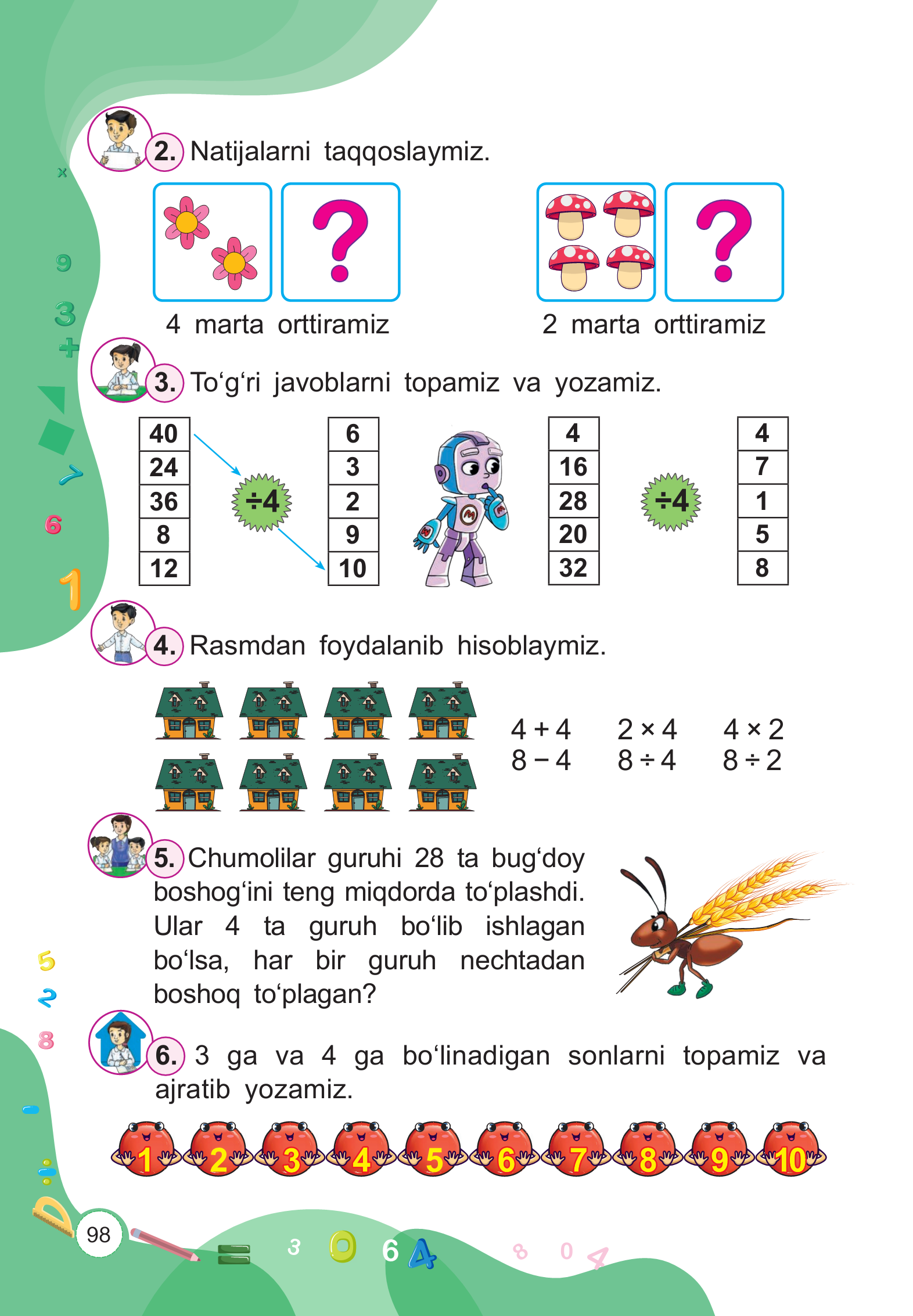 4
2
8
4-topshiriq. Rasmlardan foydalanib hisoblaymiz.
4+4
8-4
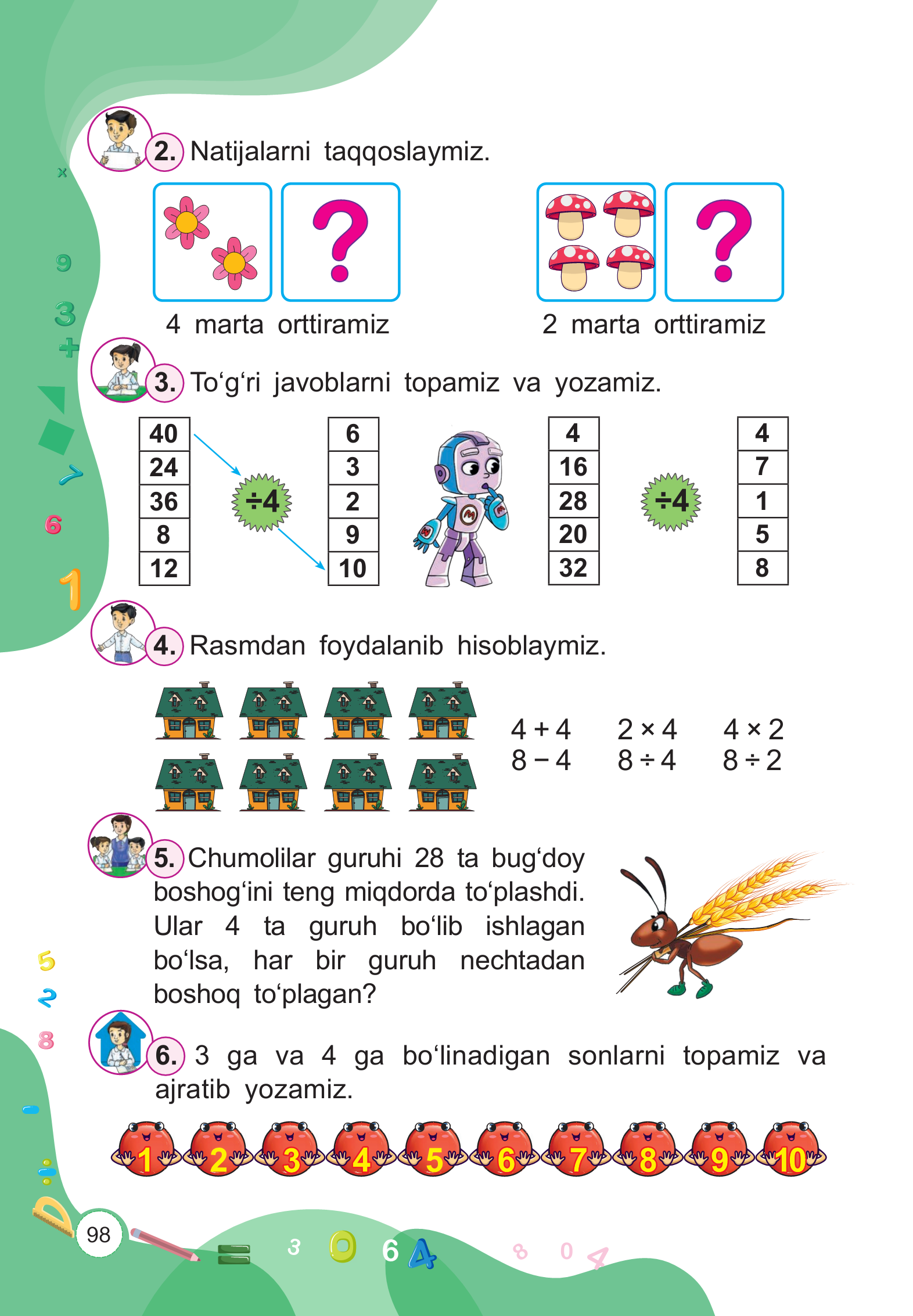 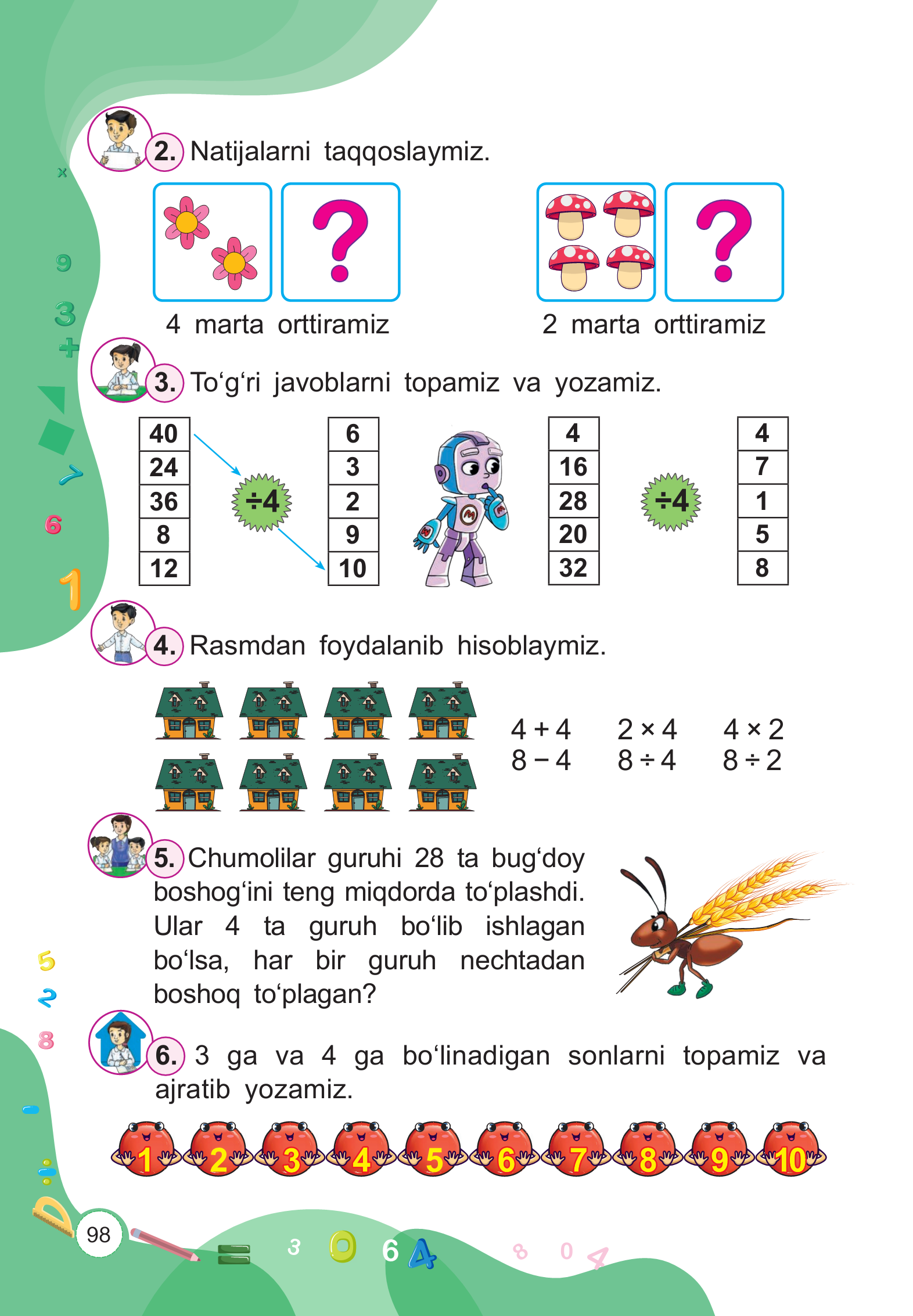 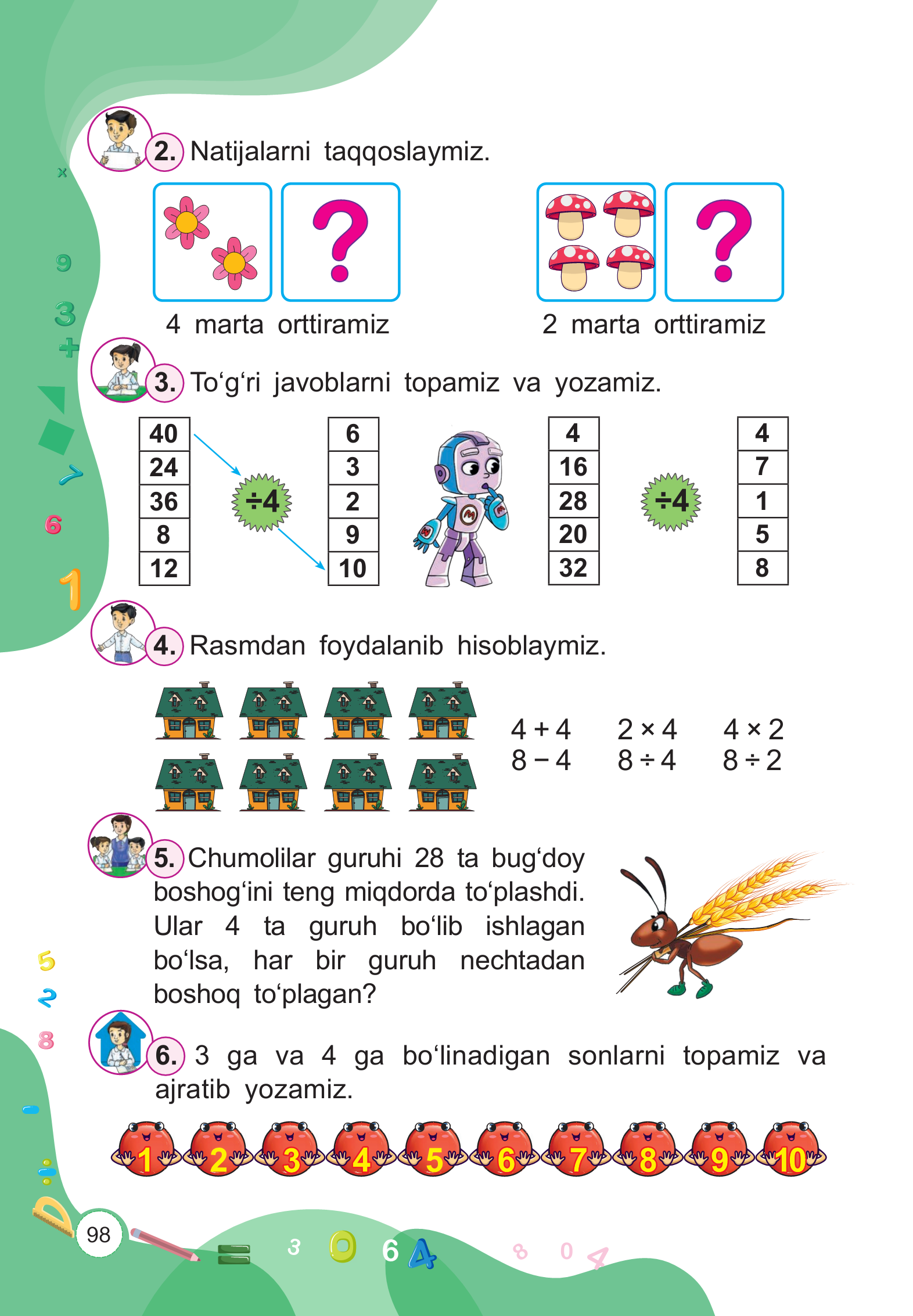 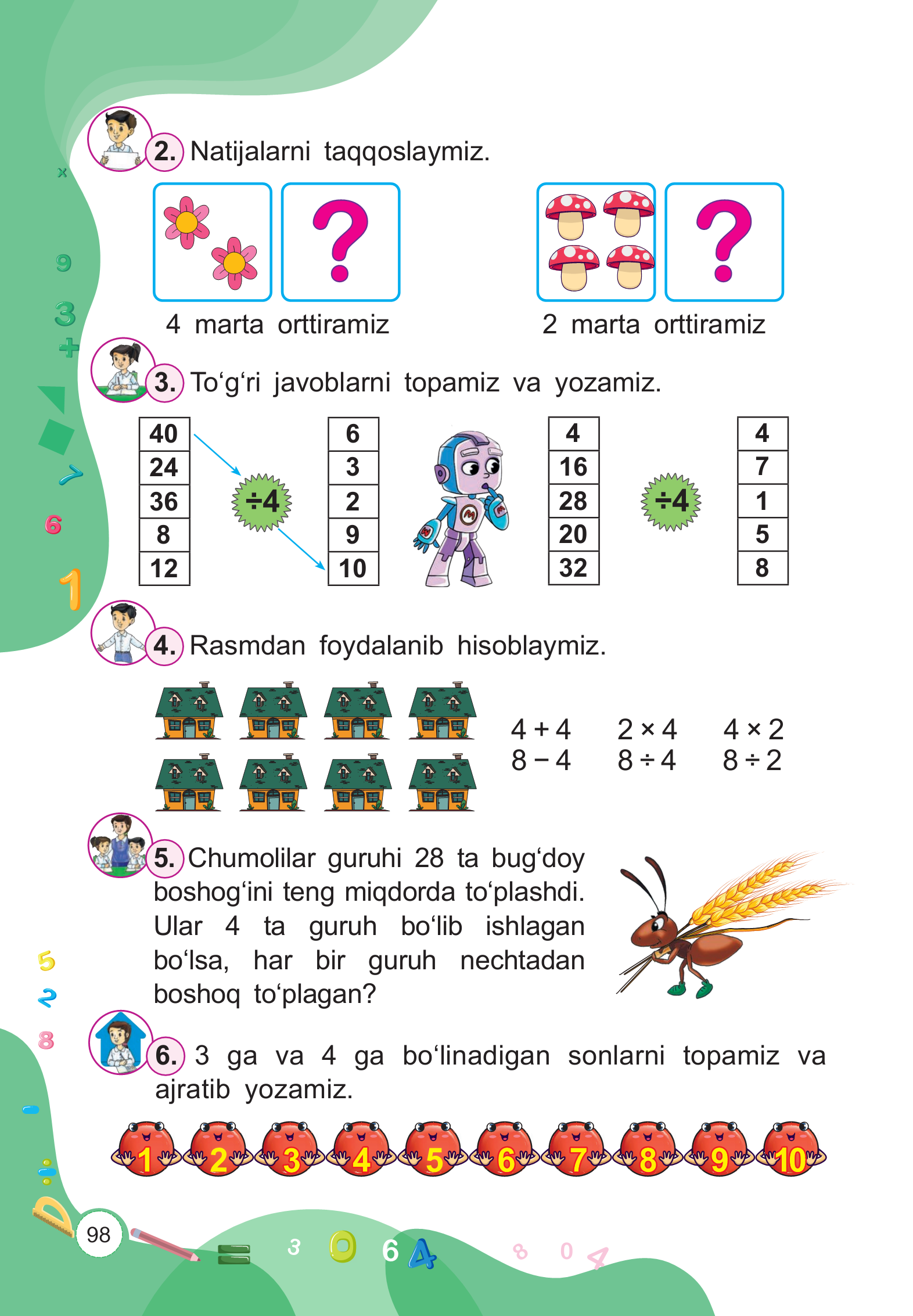 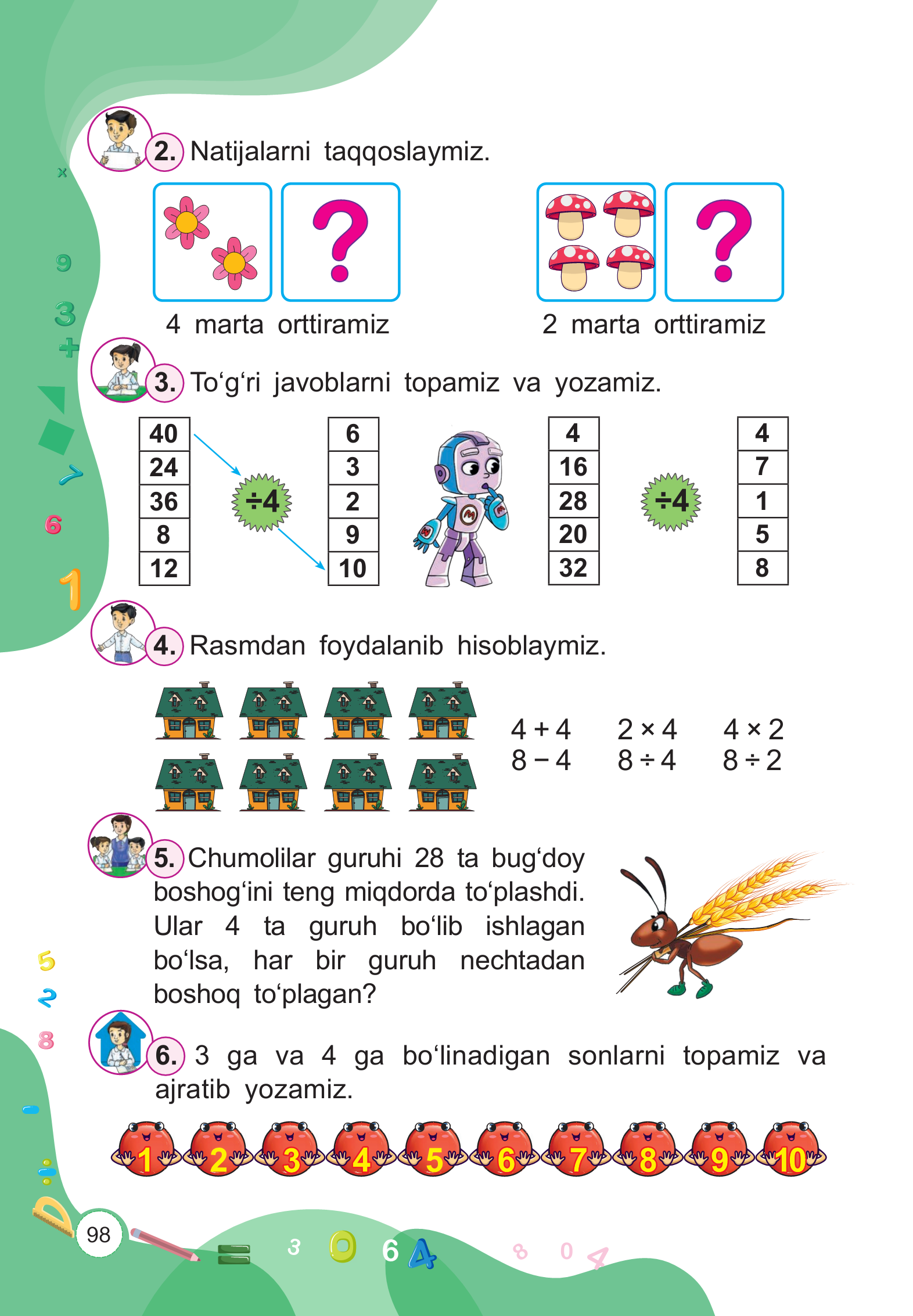 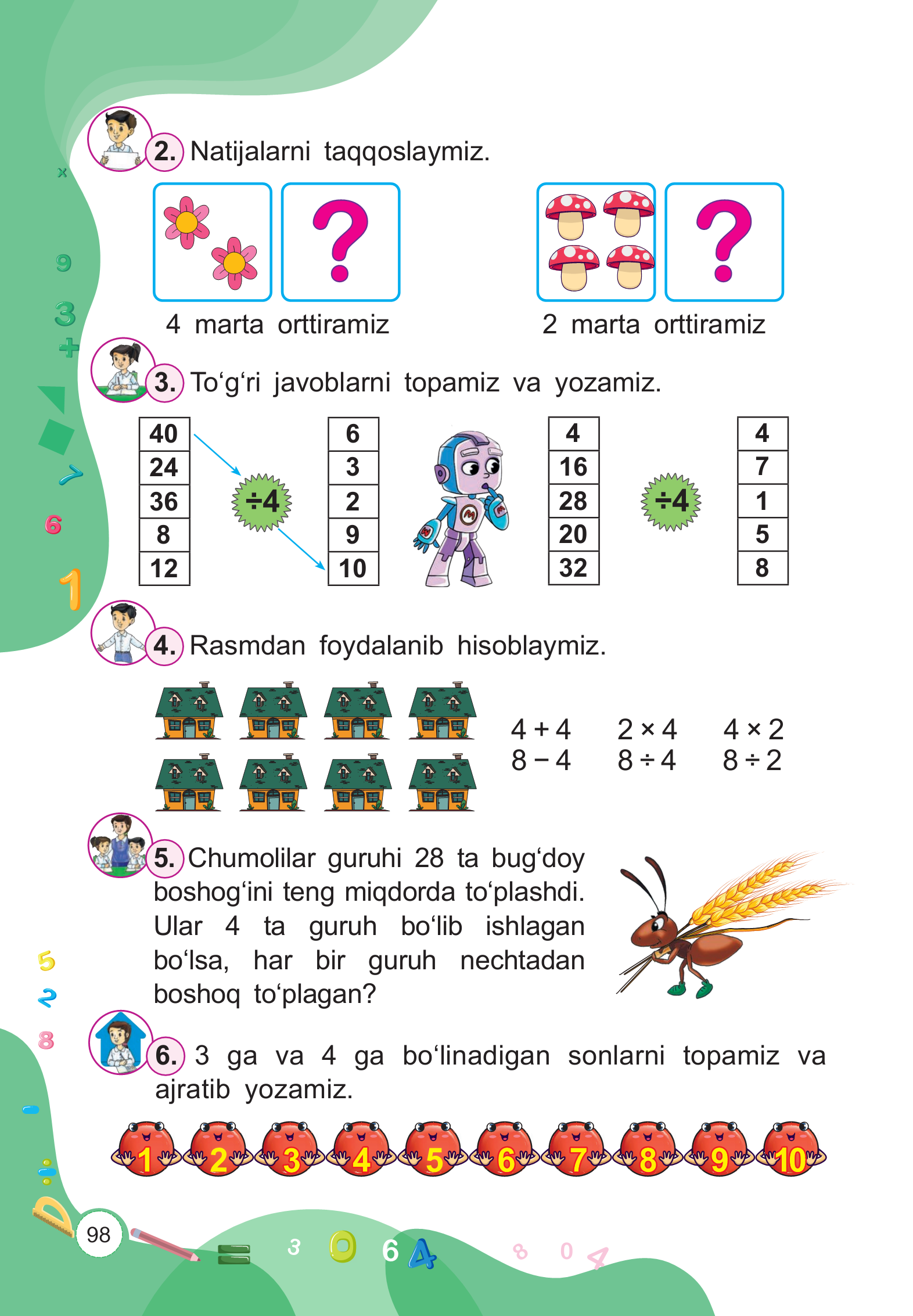 :
=
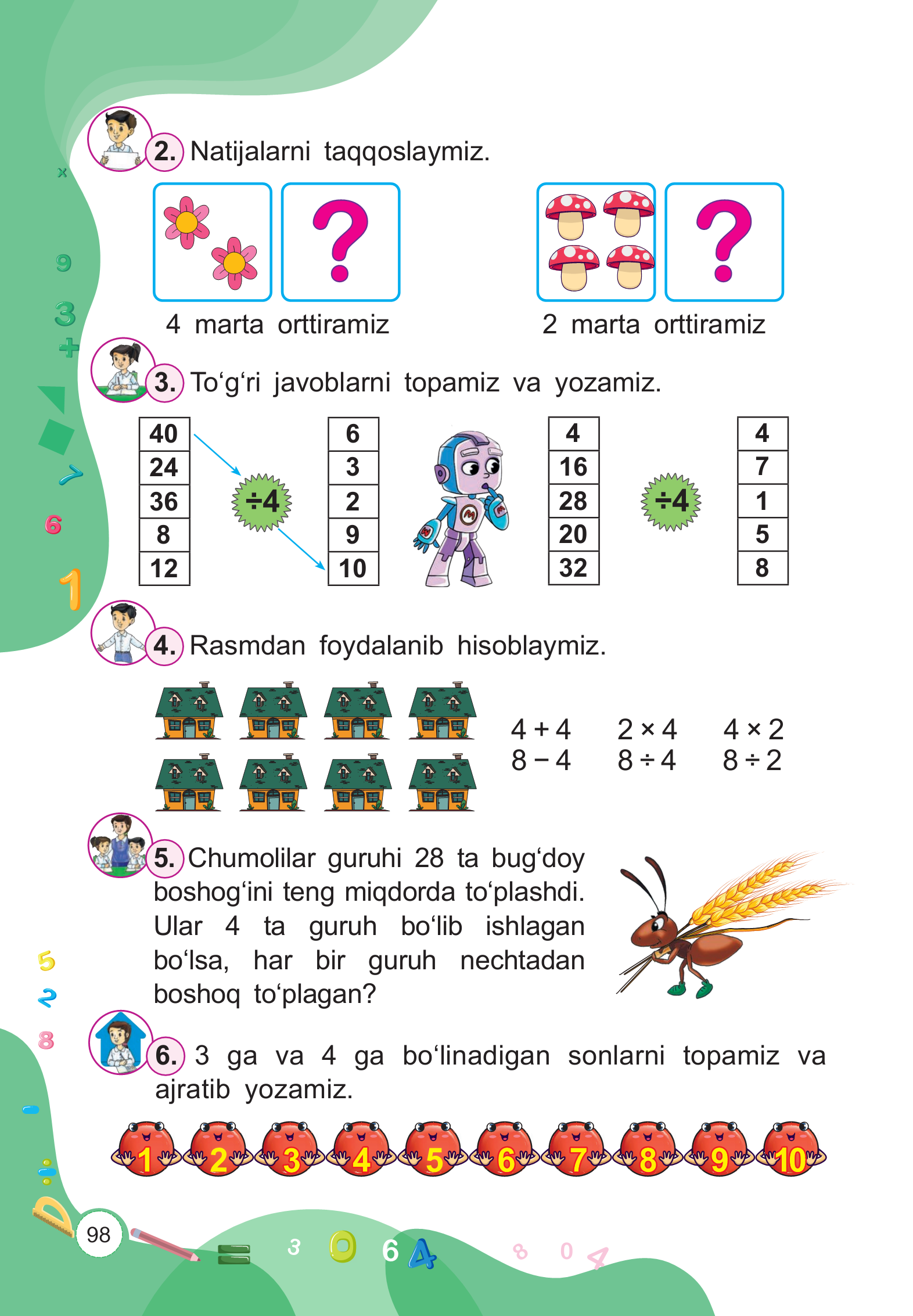 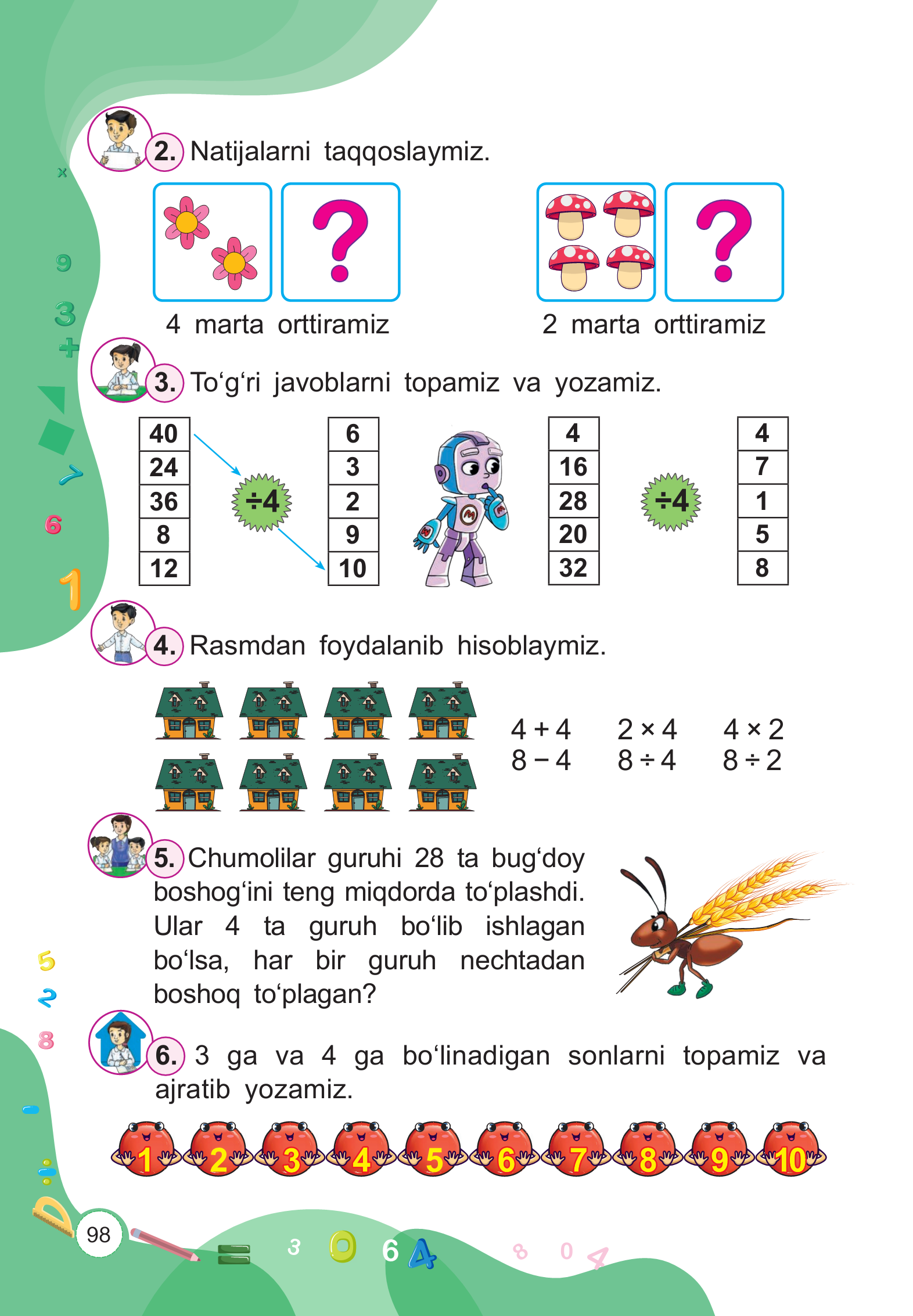 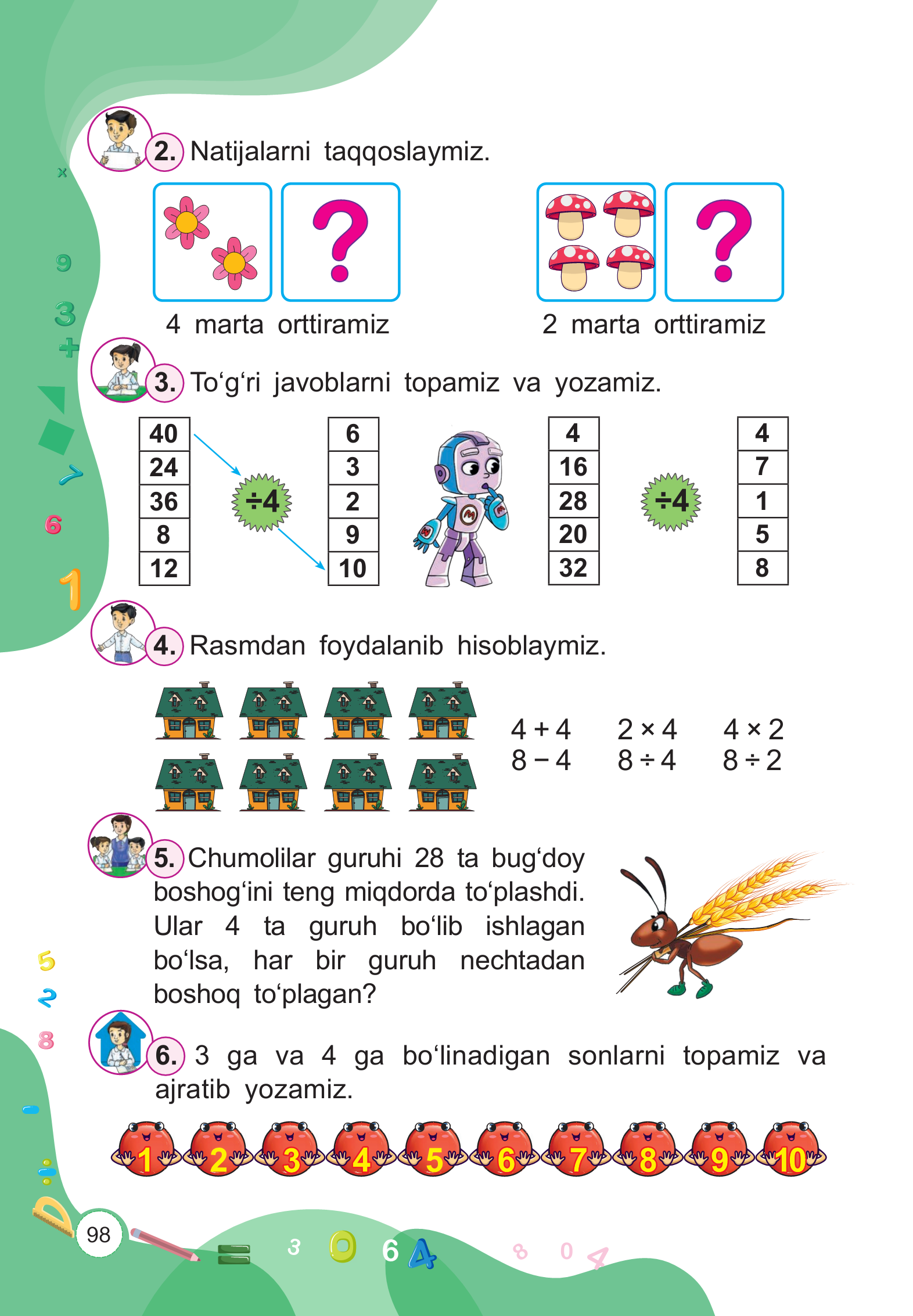 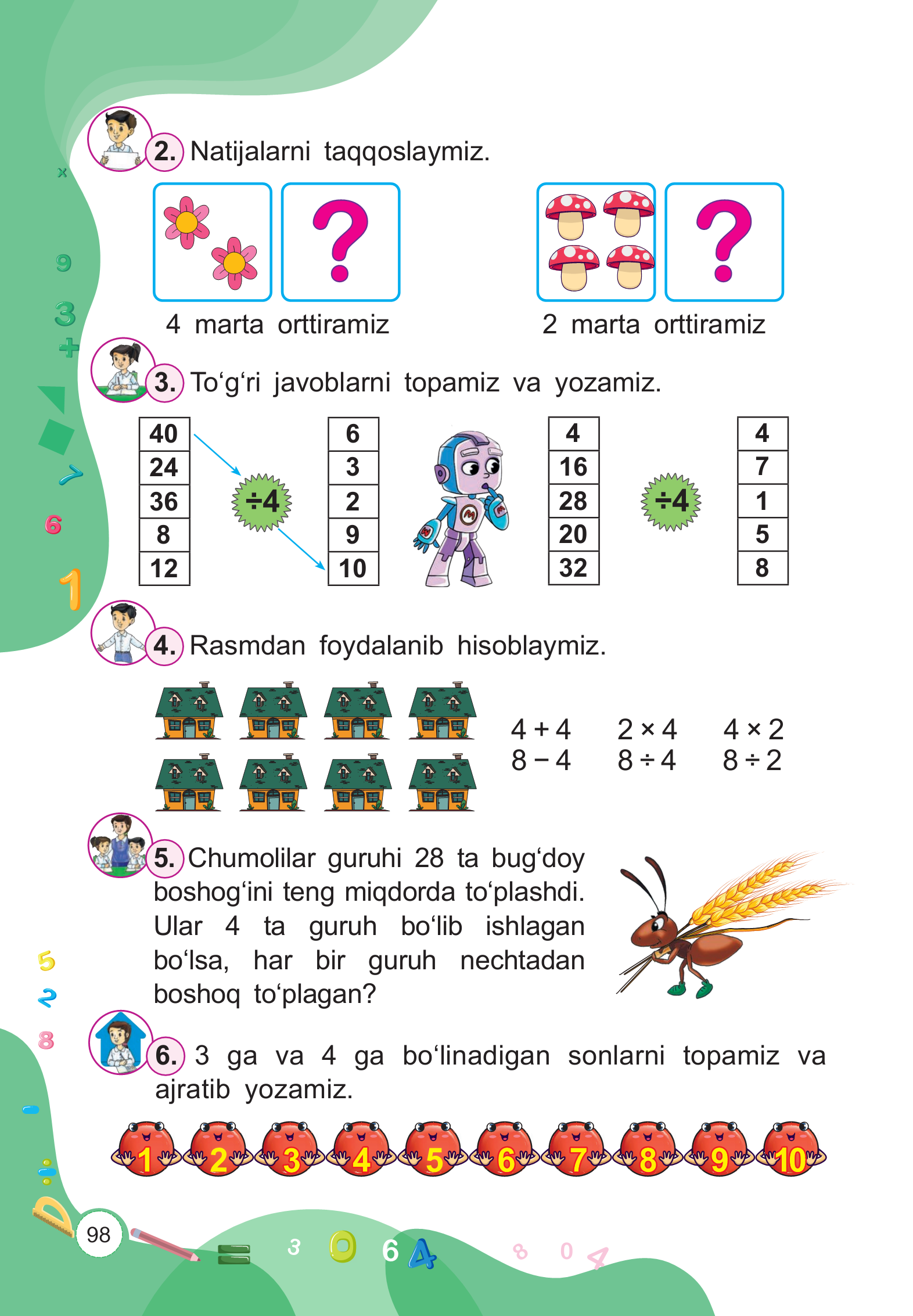 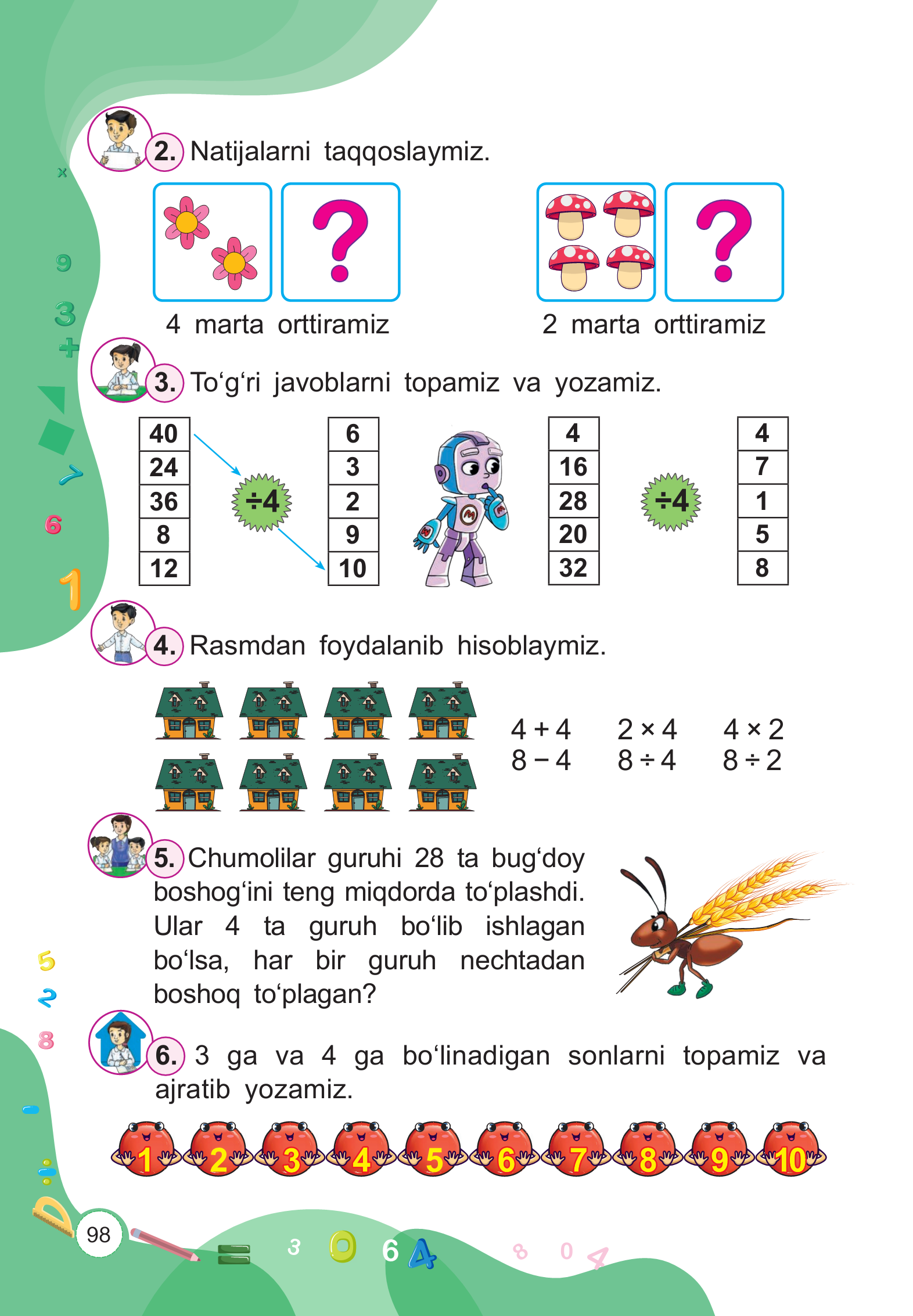 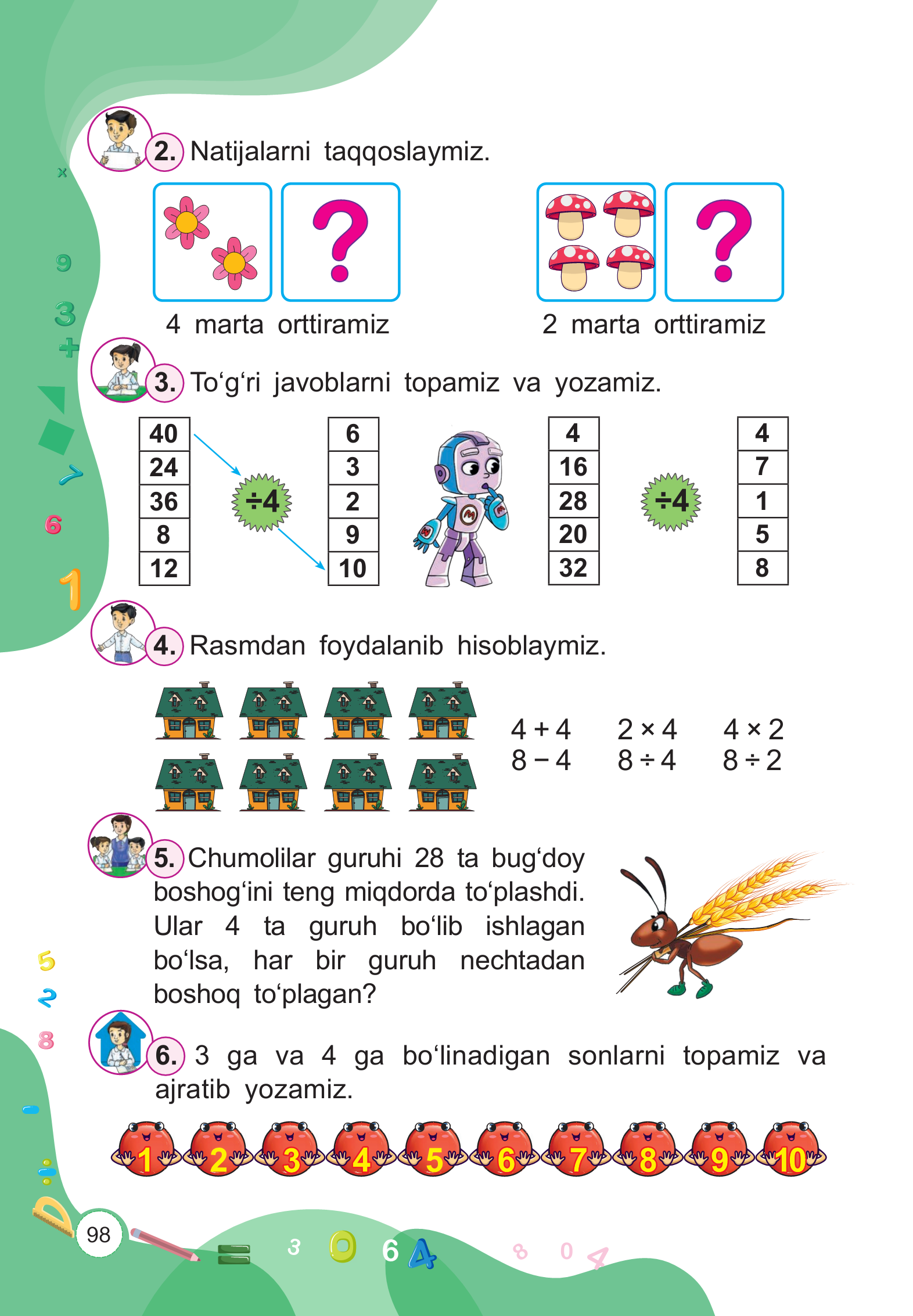 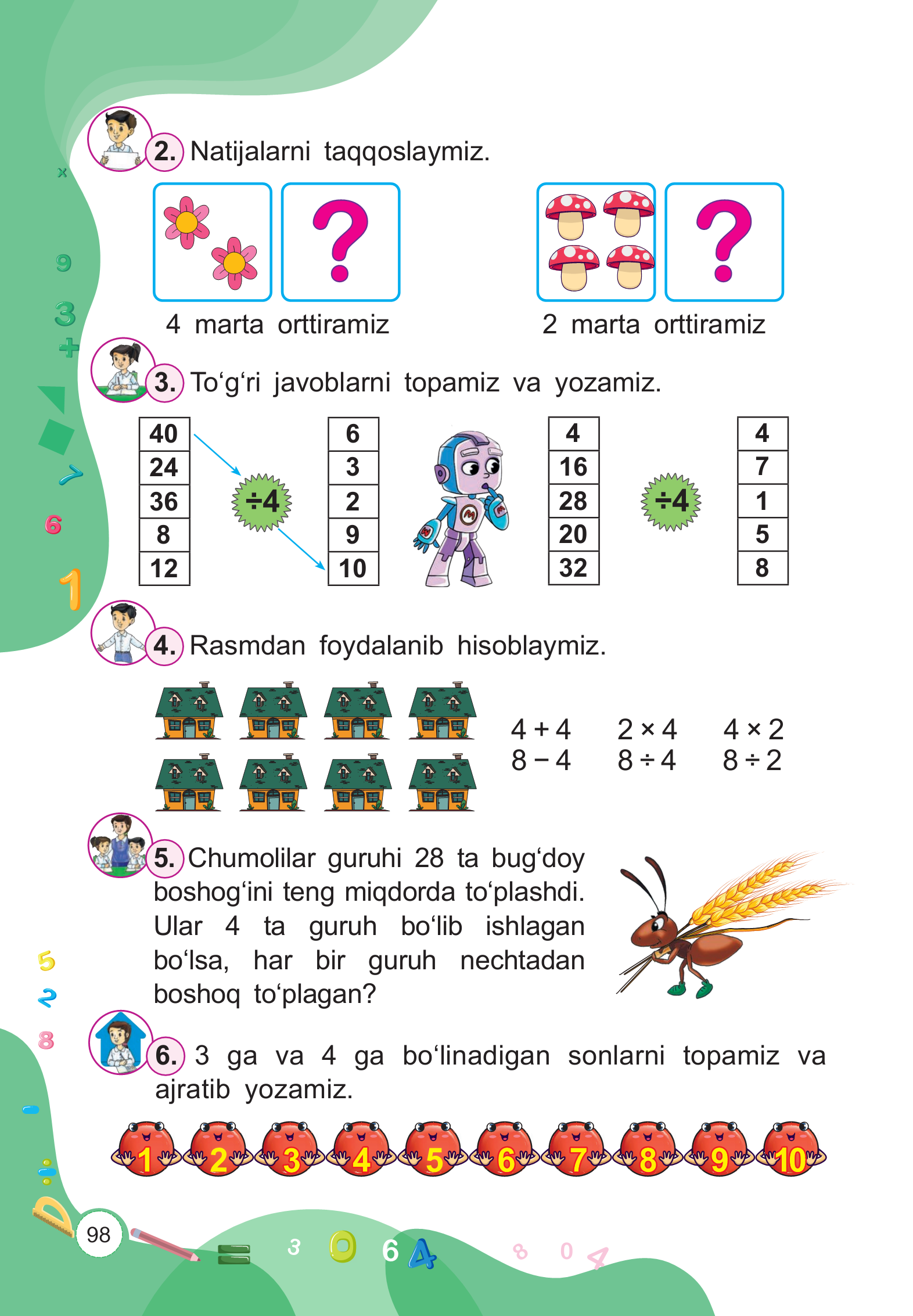 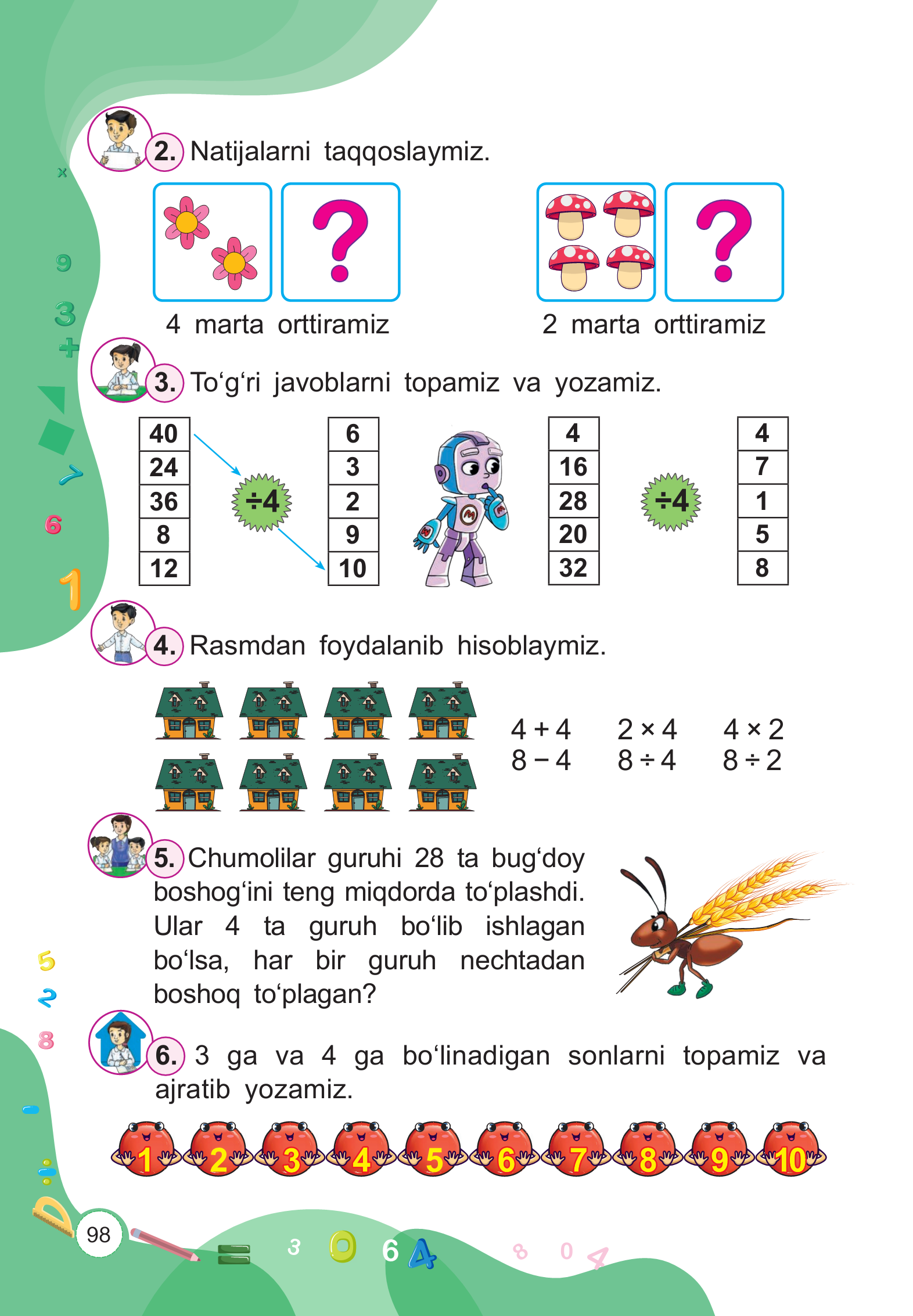 2
4
8
5-topshiriq. Chumolilar guruhi 28 ta bug‘doy boshog‘ini teng miqdorda to‘plashdi. Ular  4  ta  guruh  bo‘lib  ishlagan bo‘lsa,  har  bir  guruh  nechtadan boshoq  to‘plagan?
YECHISH:
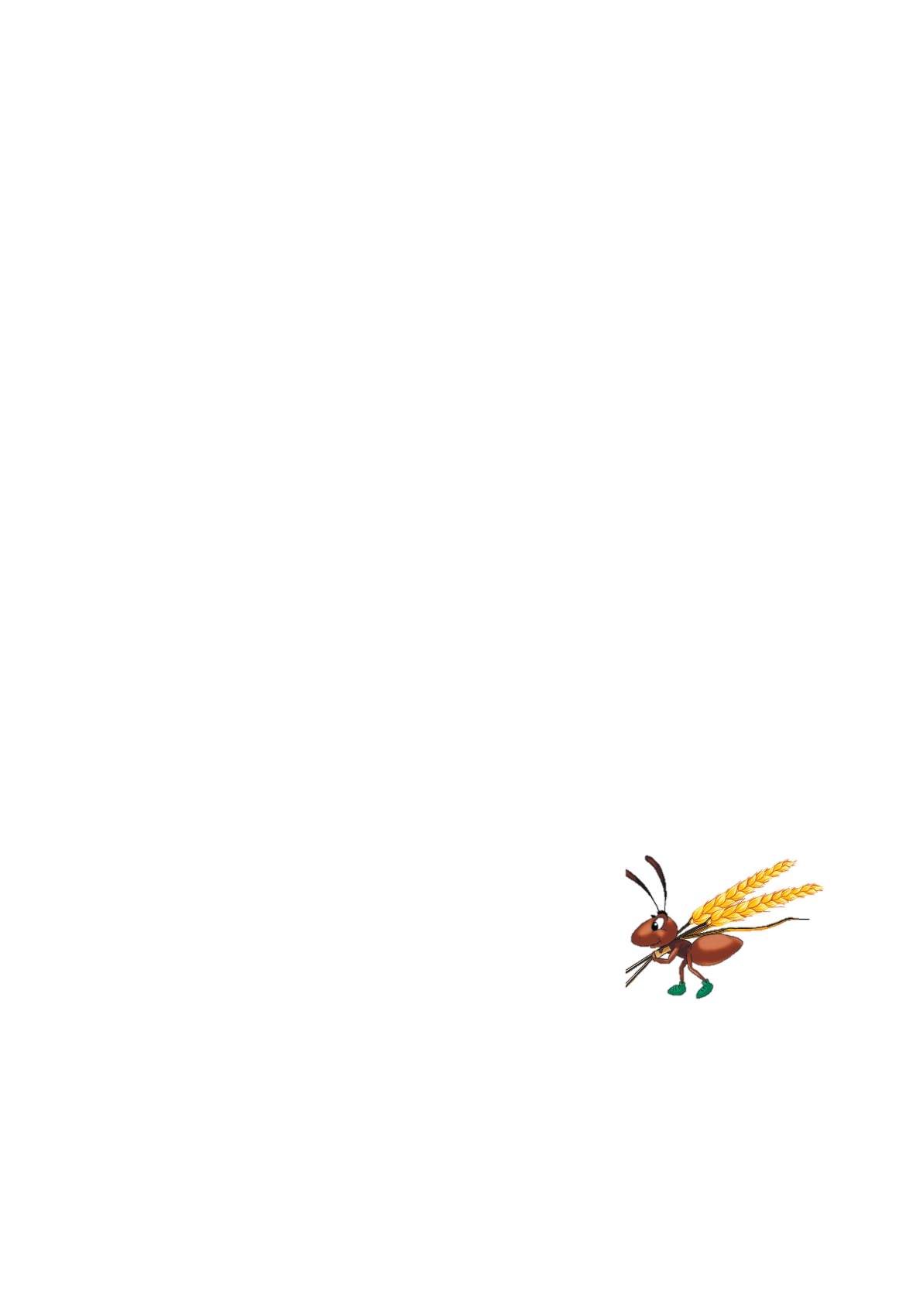 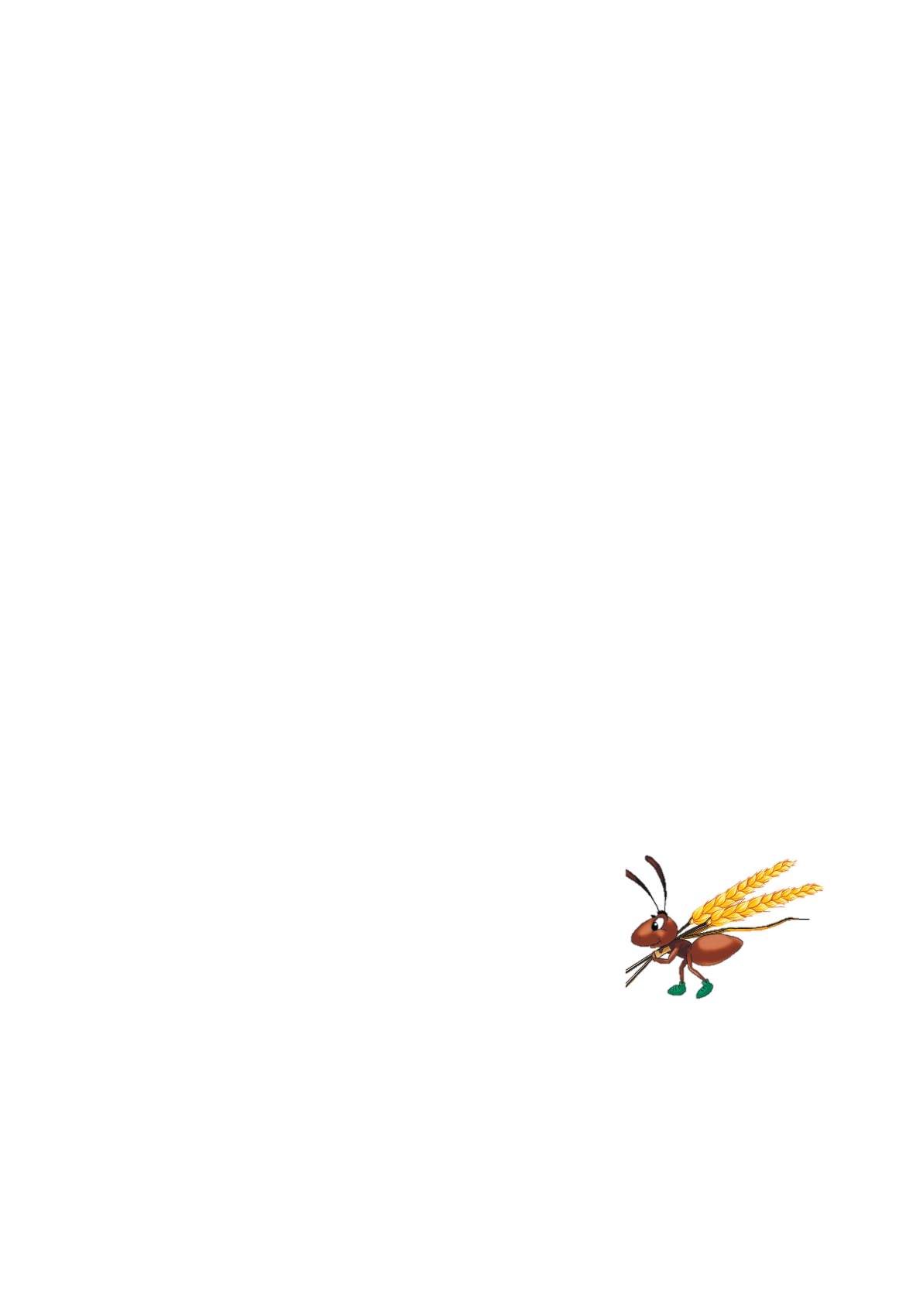 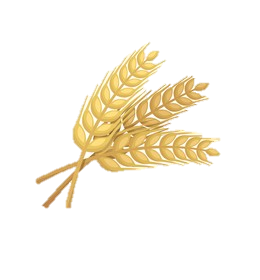 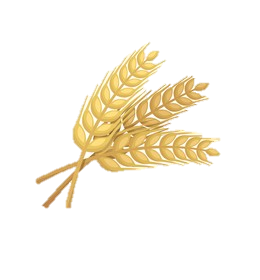 :
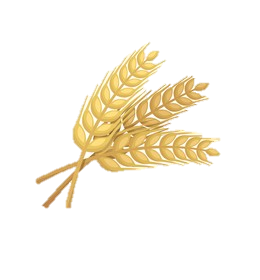 To`plashdi - 28ta
=
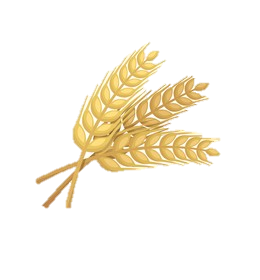 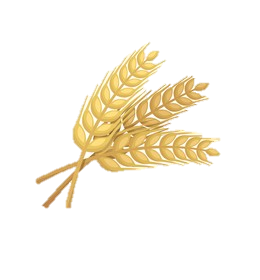 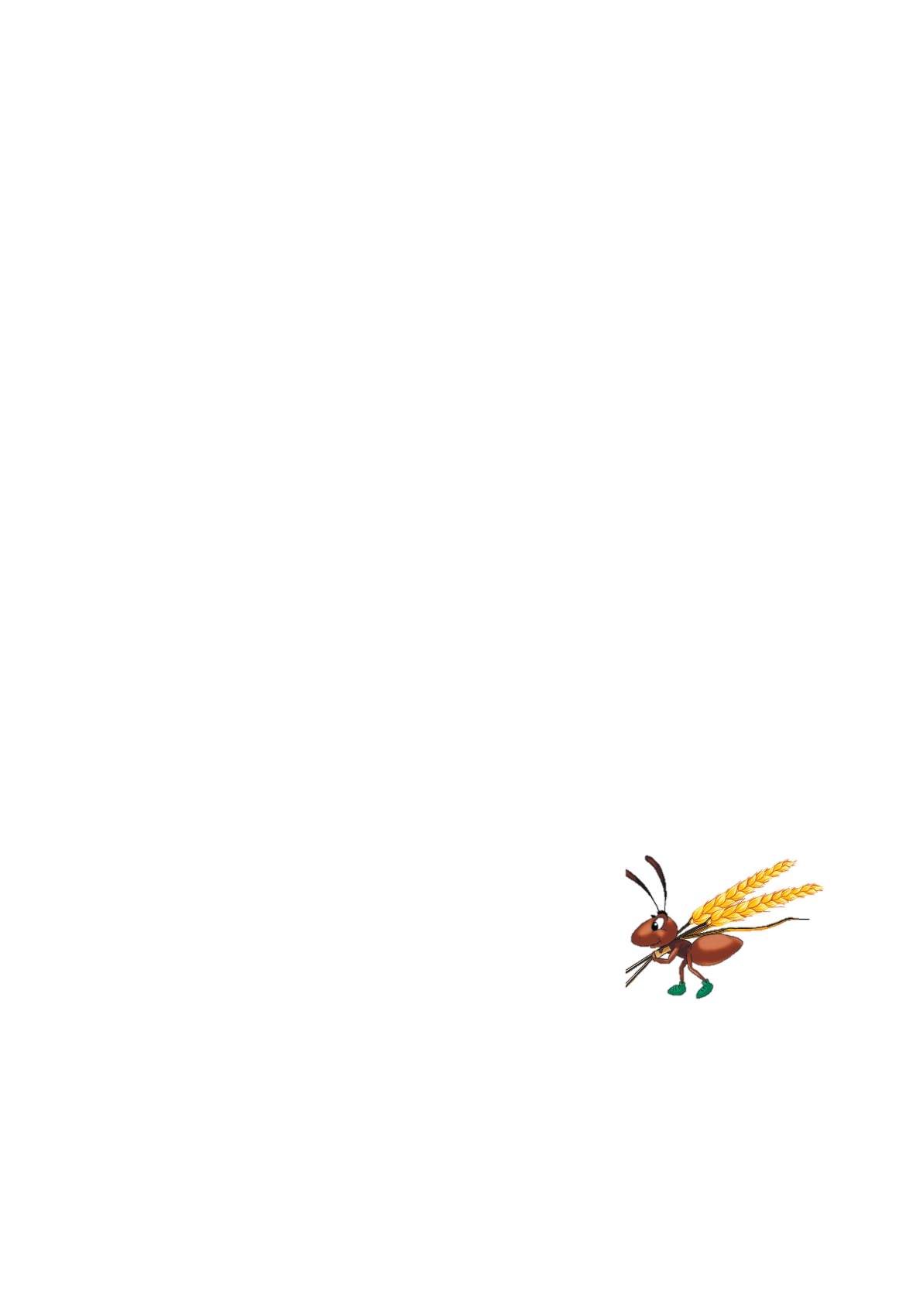 Guruhlar   - 4ta
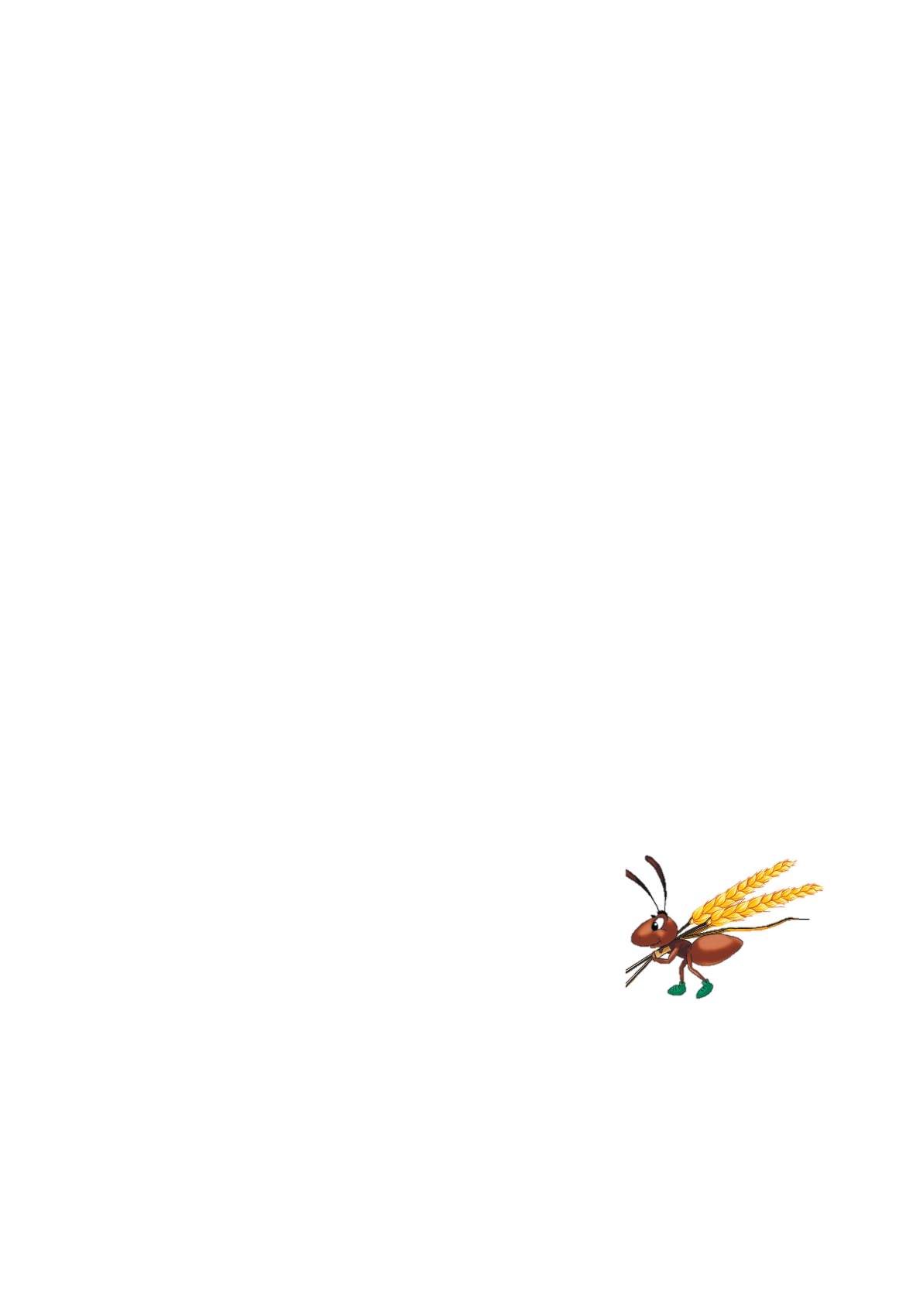 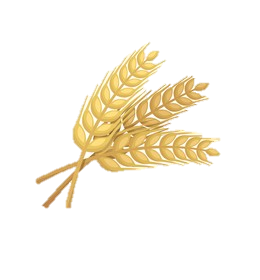 Bitta guruh to`plagan -?
7
4
28
Javob: Har bir guruh 7 tadan boshoq to`plagan.
Mustaqil topshiriq.(98-bet) 6-topshiriq.  
3  ga  va  4  ga  bo‘linadigan  sonlarni  topamiz  va ajratib yozamiz.
4 ga bo`linadigan sonlar:
3 ga bo`linadigan sonlar:
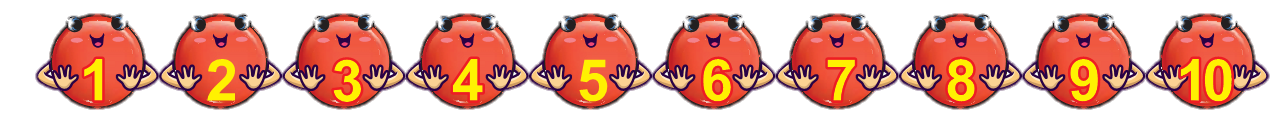 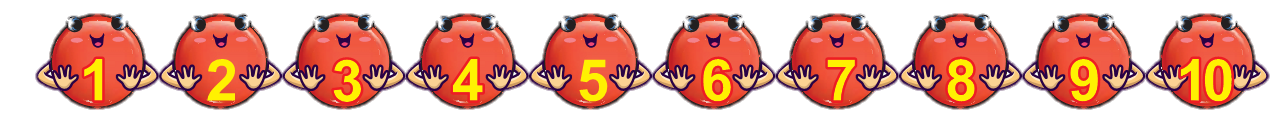 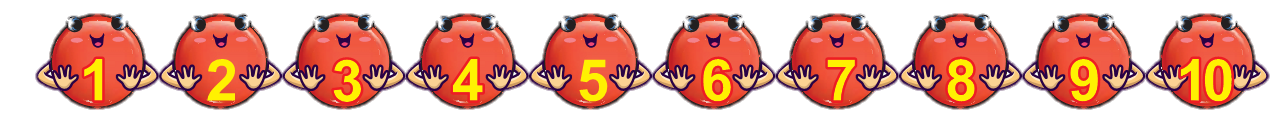 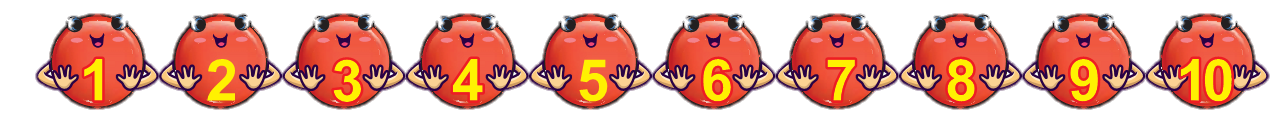 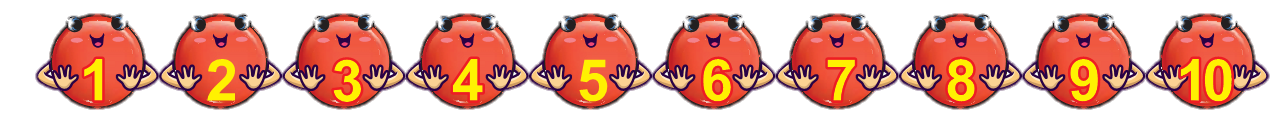 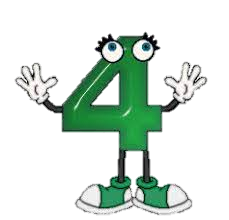 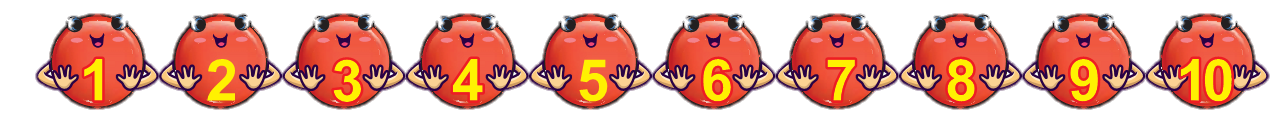 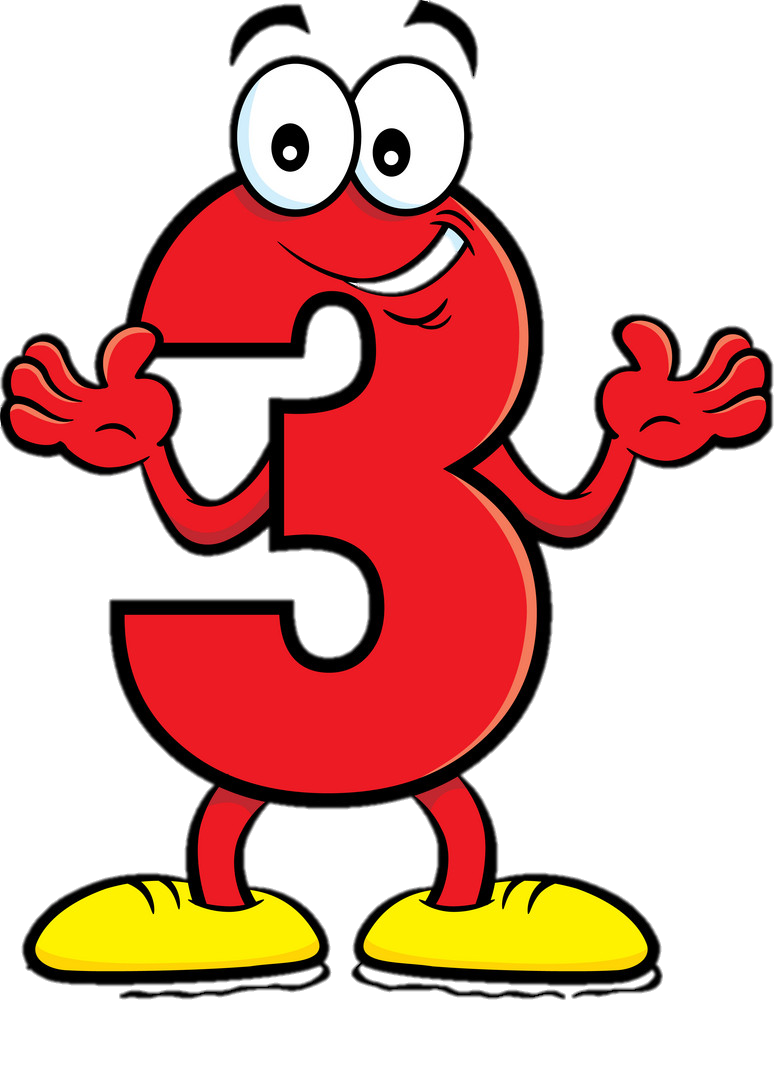 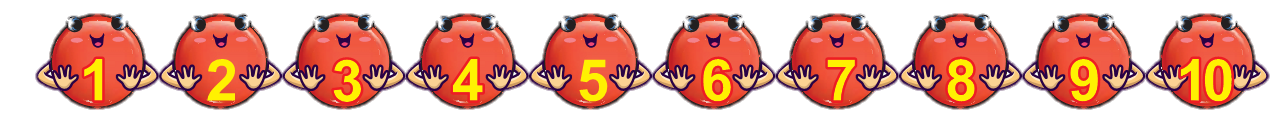 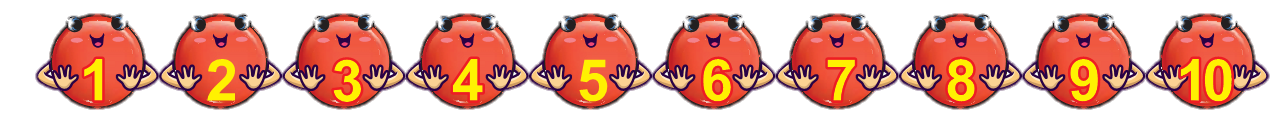 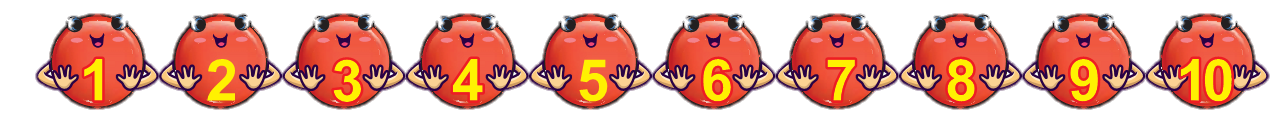 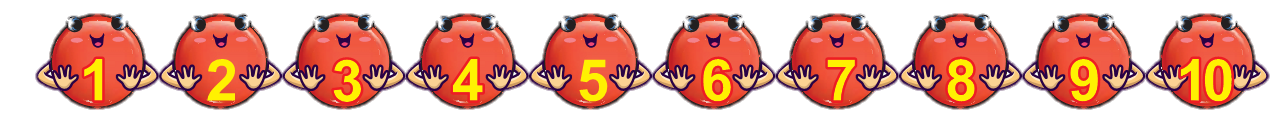 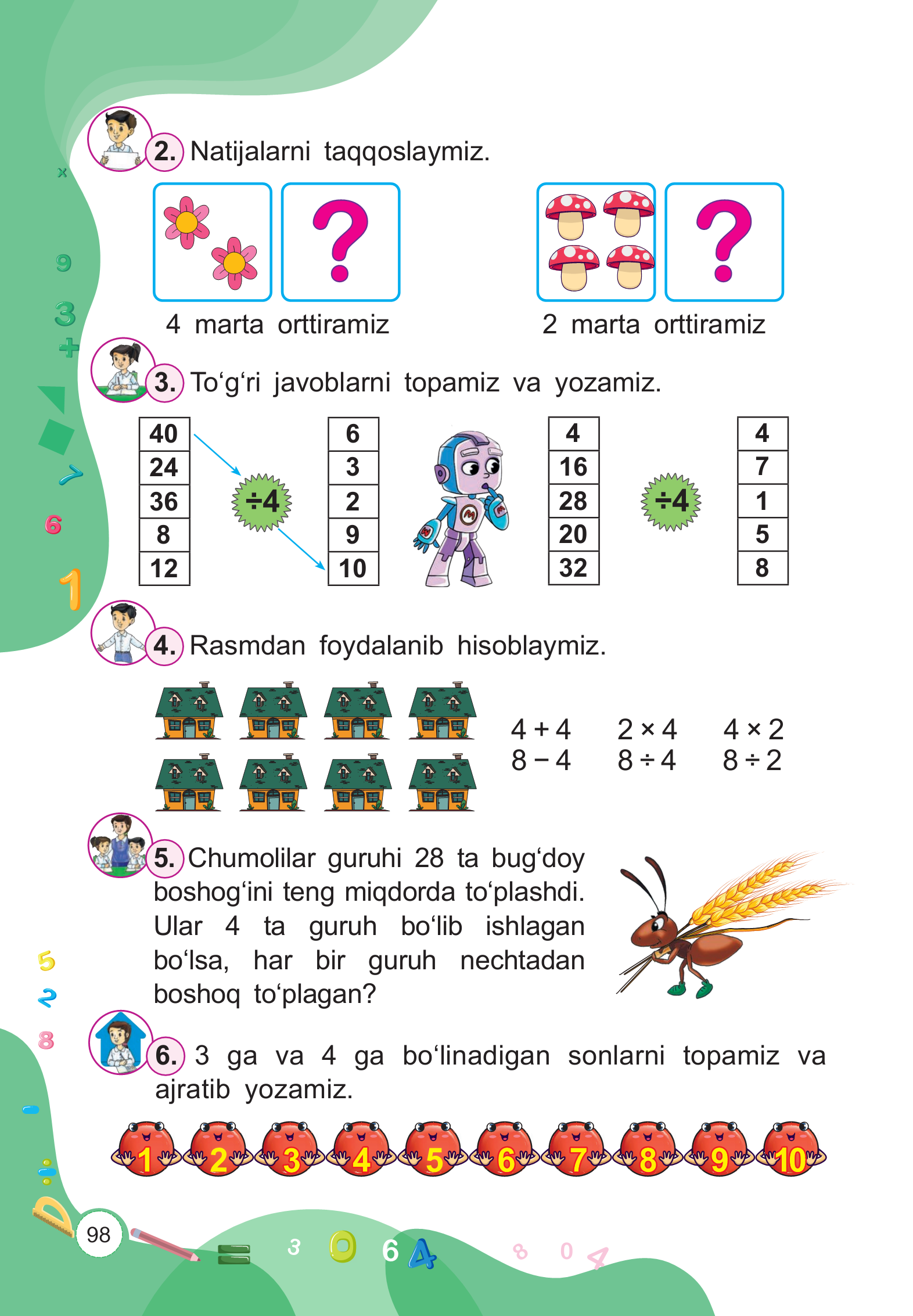 E’tiboringiz uchun rahmat!